Приложение 1
к решению Совета депутатов
города Новосибирска
от 24.04.2019 № 776
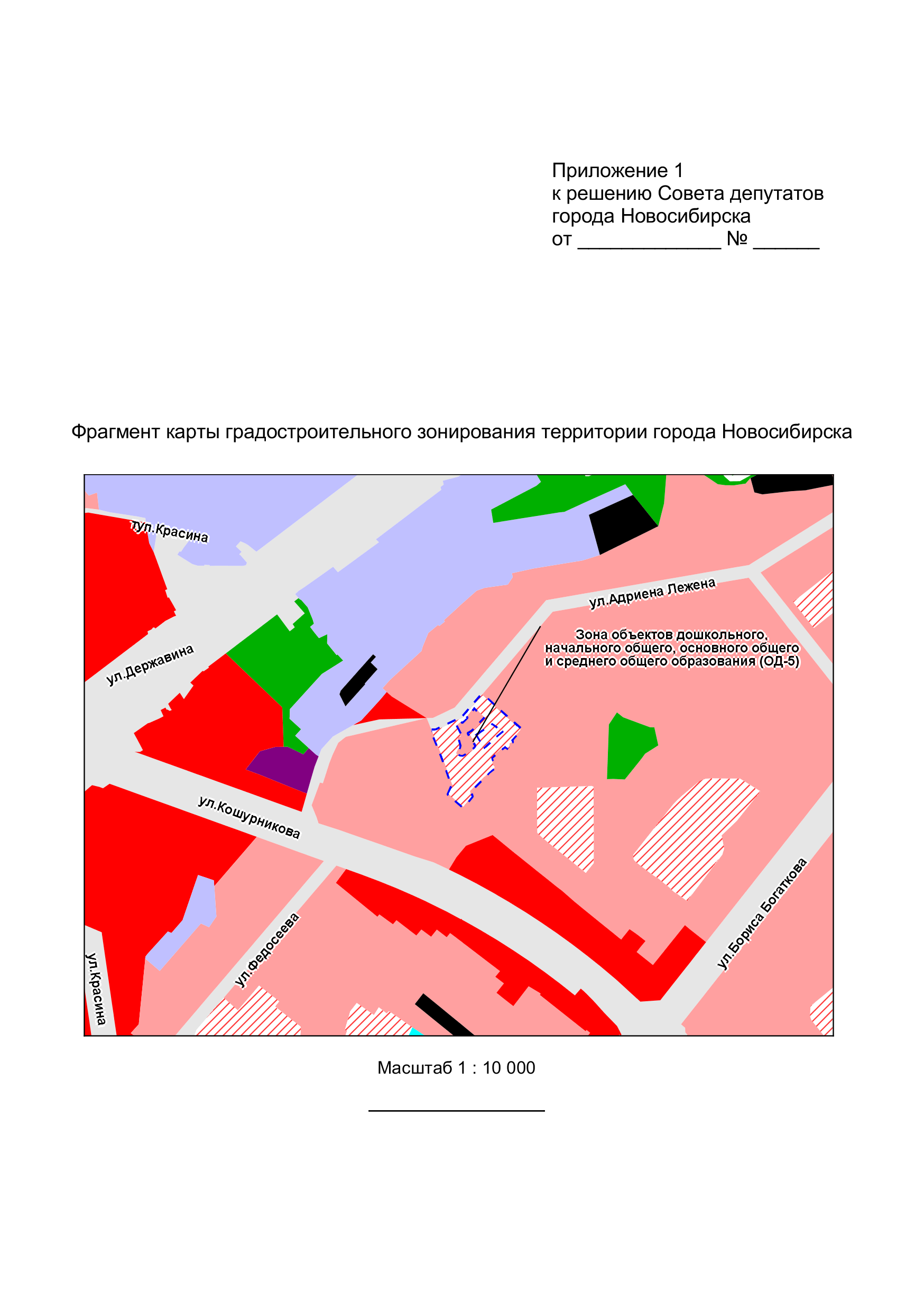 Масштаб  1 : 10 000
Приложение 2
к решению Совета депутатов
города Новосибирска
от 24.04.2019 № 776
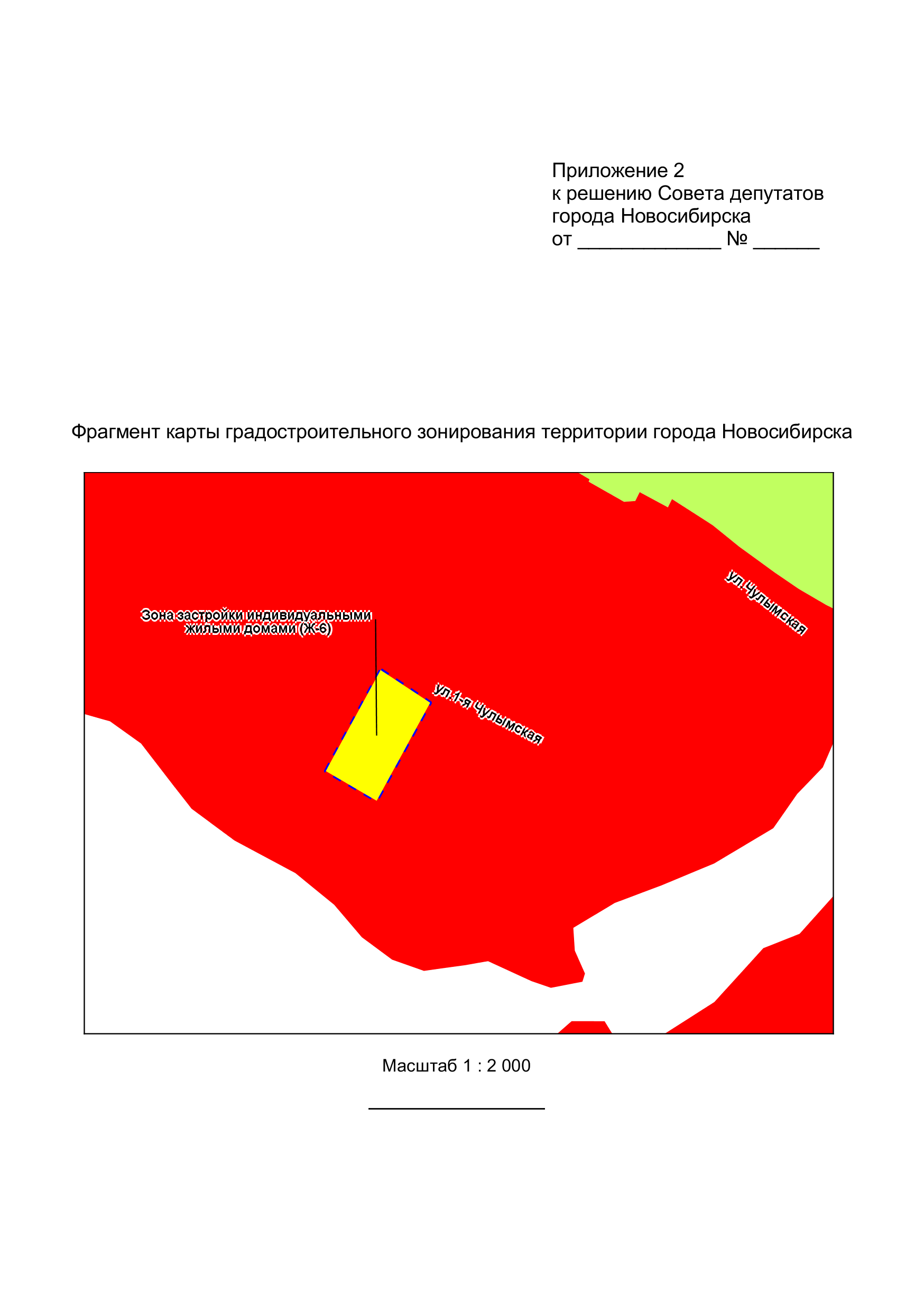 Масштаб  1 : 2 000
Приложение 3
к решению Совета депутатов
города Новосибирска
от 24.04.2019 № 776
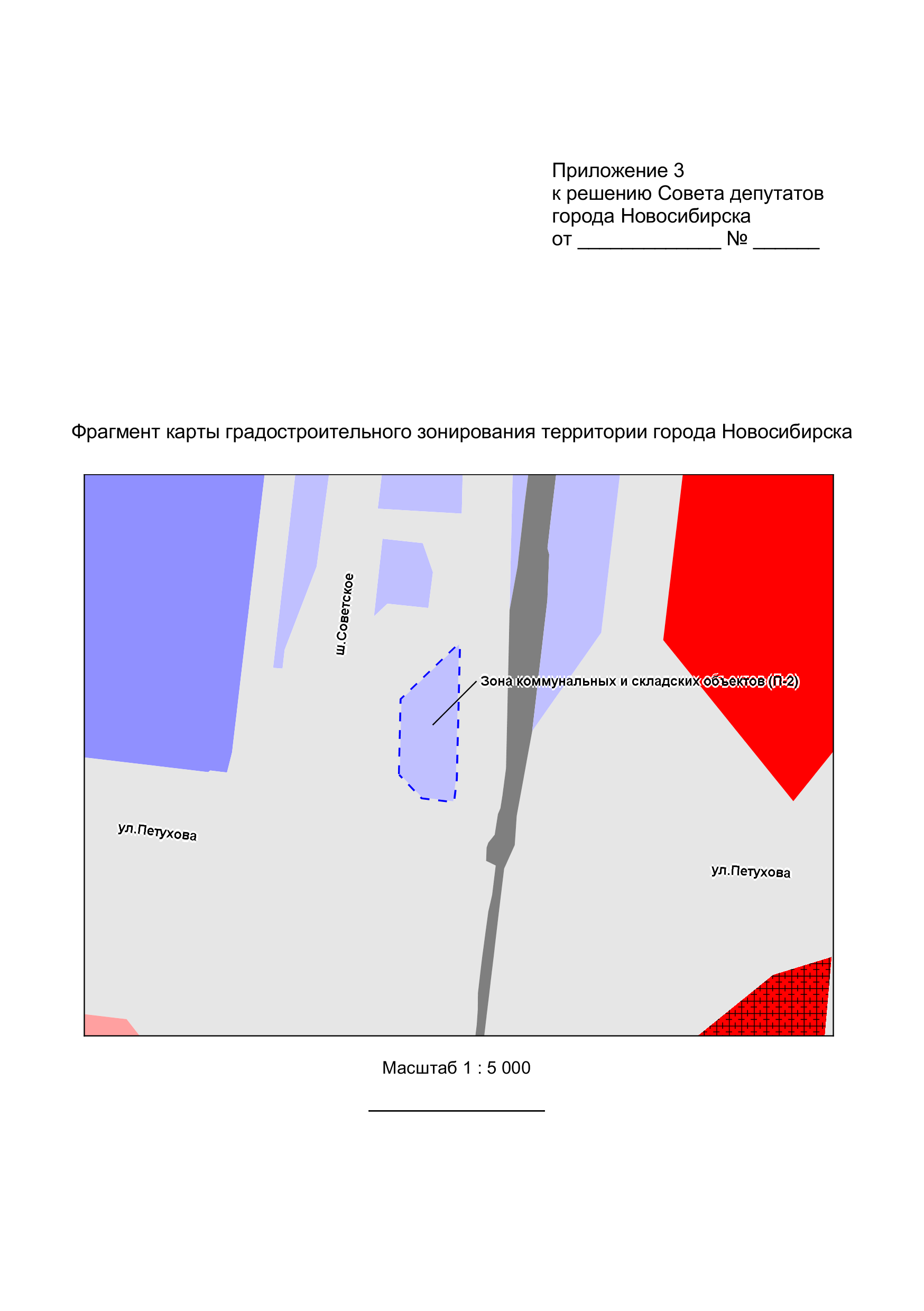 Масштаб  1 : 5 000
Приложение 4
к решению Совета депутатов
города Новосибирска
от 24.04.2019 № 776
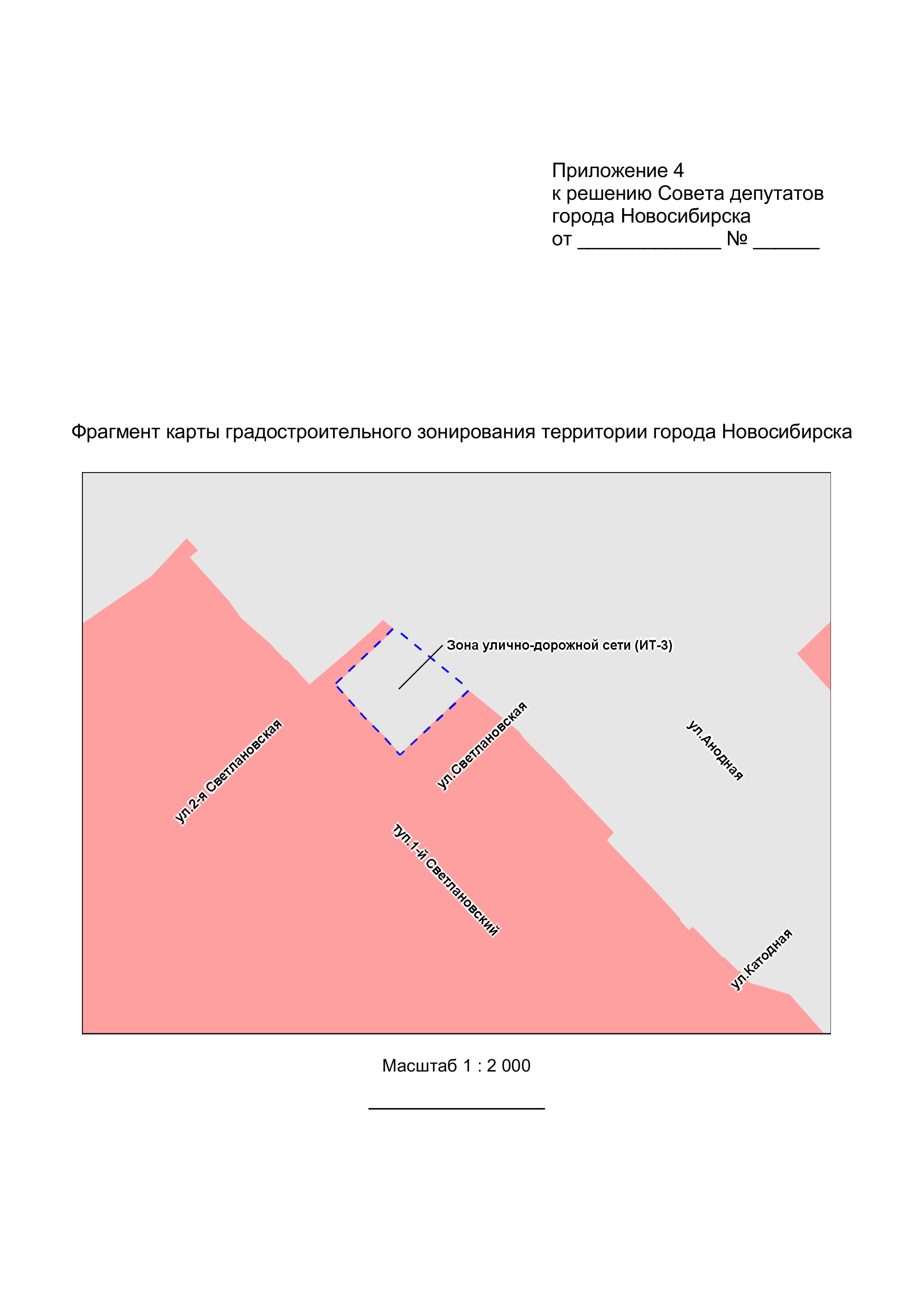 Масштаб  1 : 2 000
Приложение 5
к решению Совета депутатов
города Новосибирска
от 24.04.2019 № 776
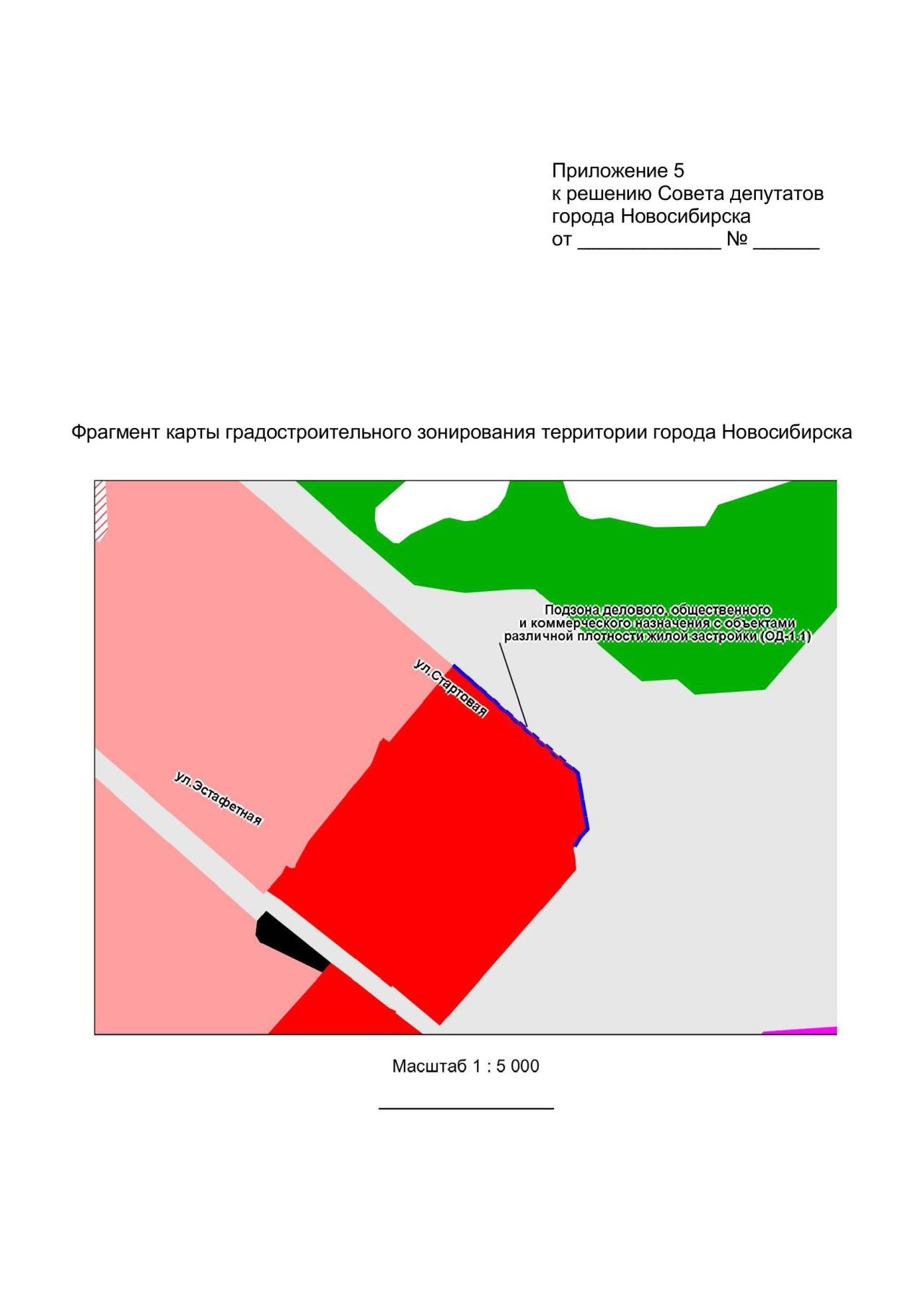 Масштаб  1 : 5 000
Приложение 6
к решению Совета депутатов
города Новосибирска
от 24.04.2019 № 776
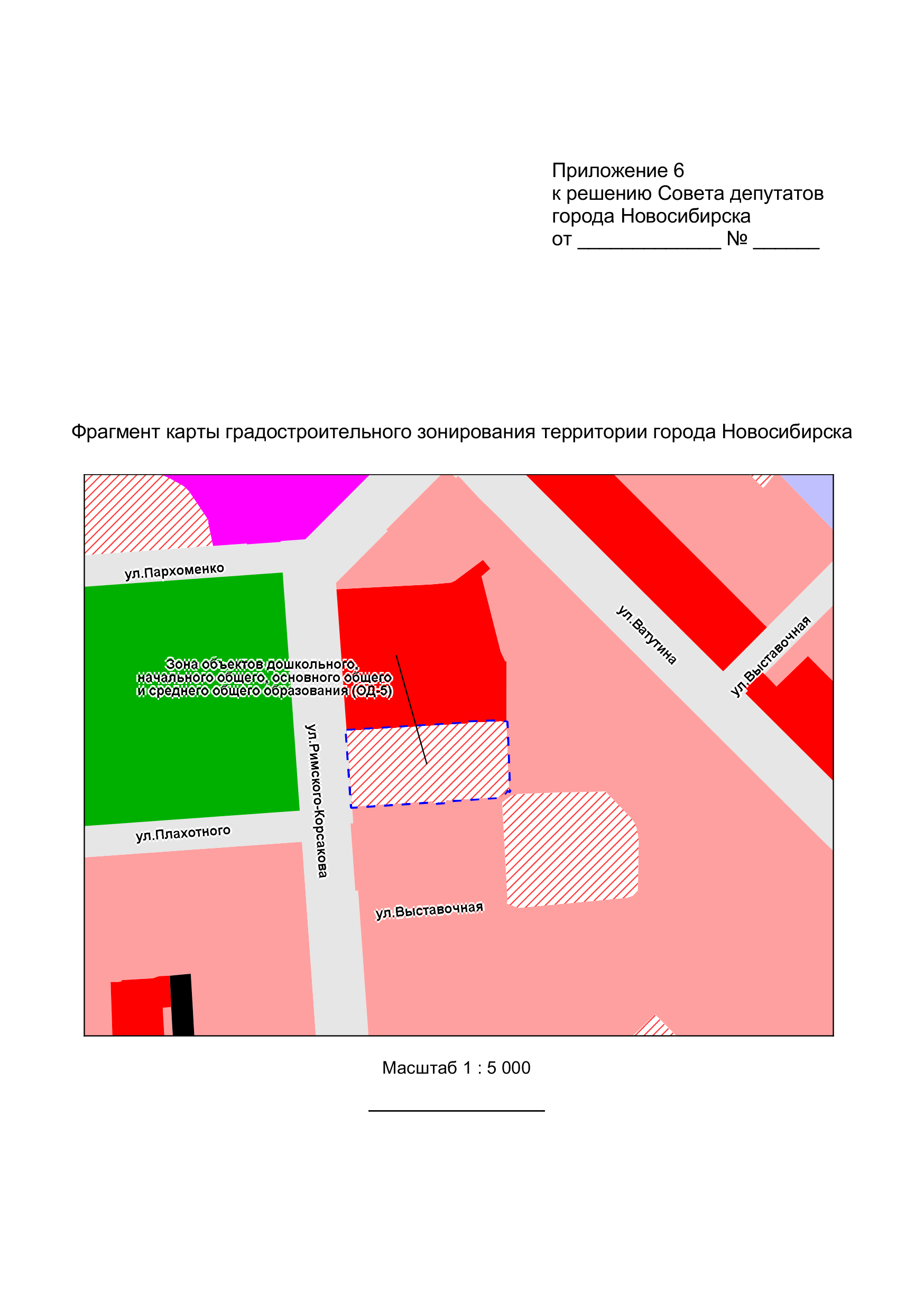 Масштаб  1 : 5 000
Приложение 7
к решению Совета депутатов
города Новосибирска
от 24.04.2019 № 776
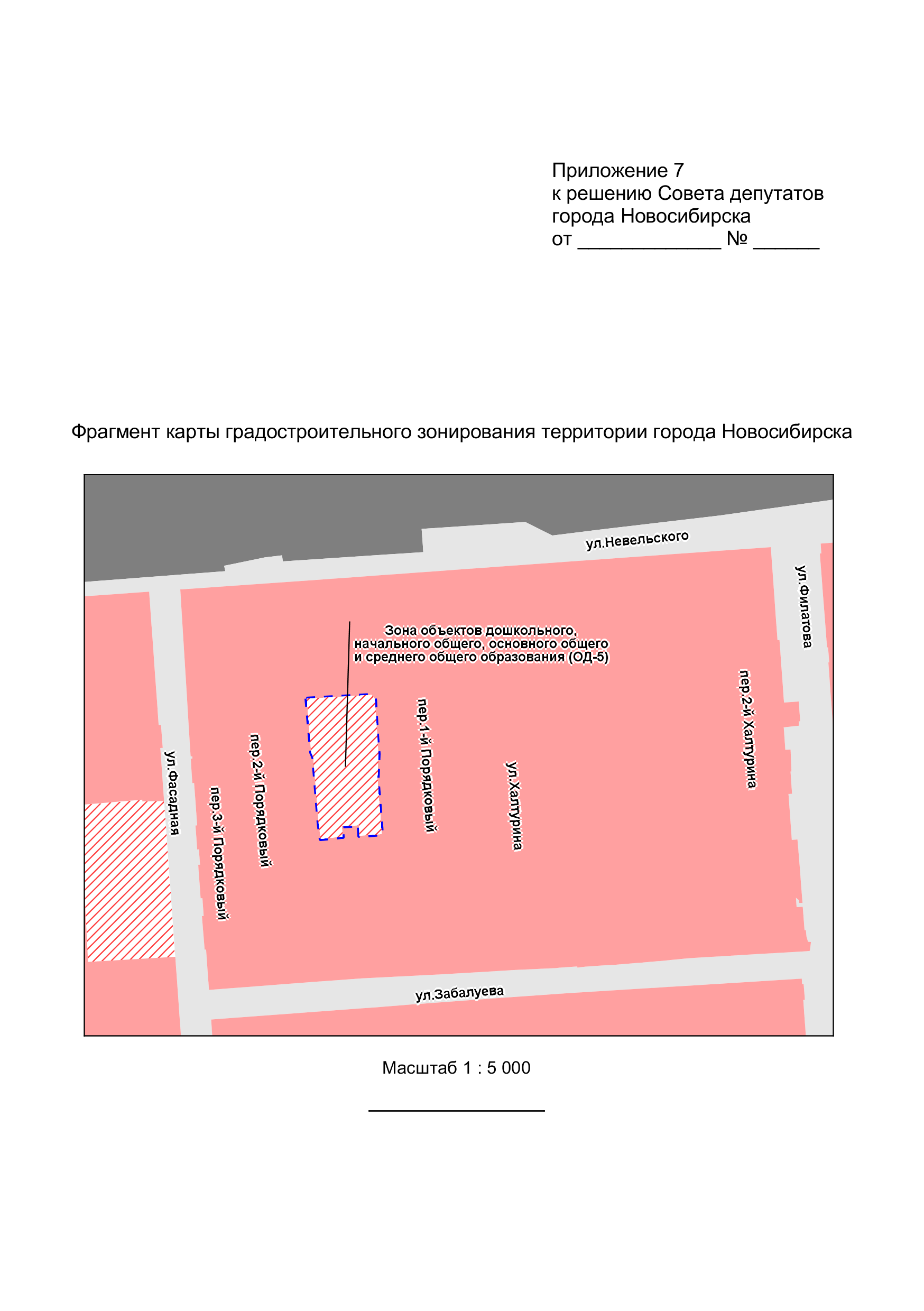 Масштаб  1 : 5 000
Приложение 8
к решению Совета депутатов
города Новосибирска
от 24.04.2019 № 776
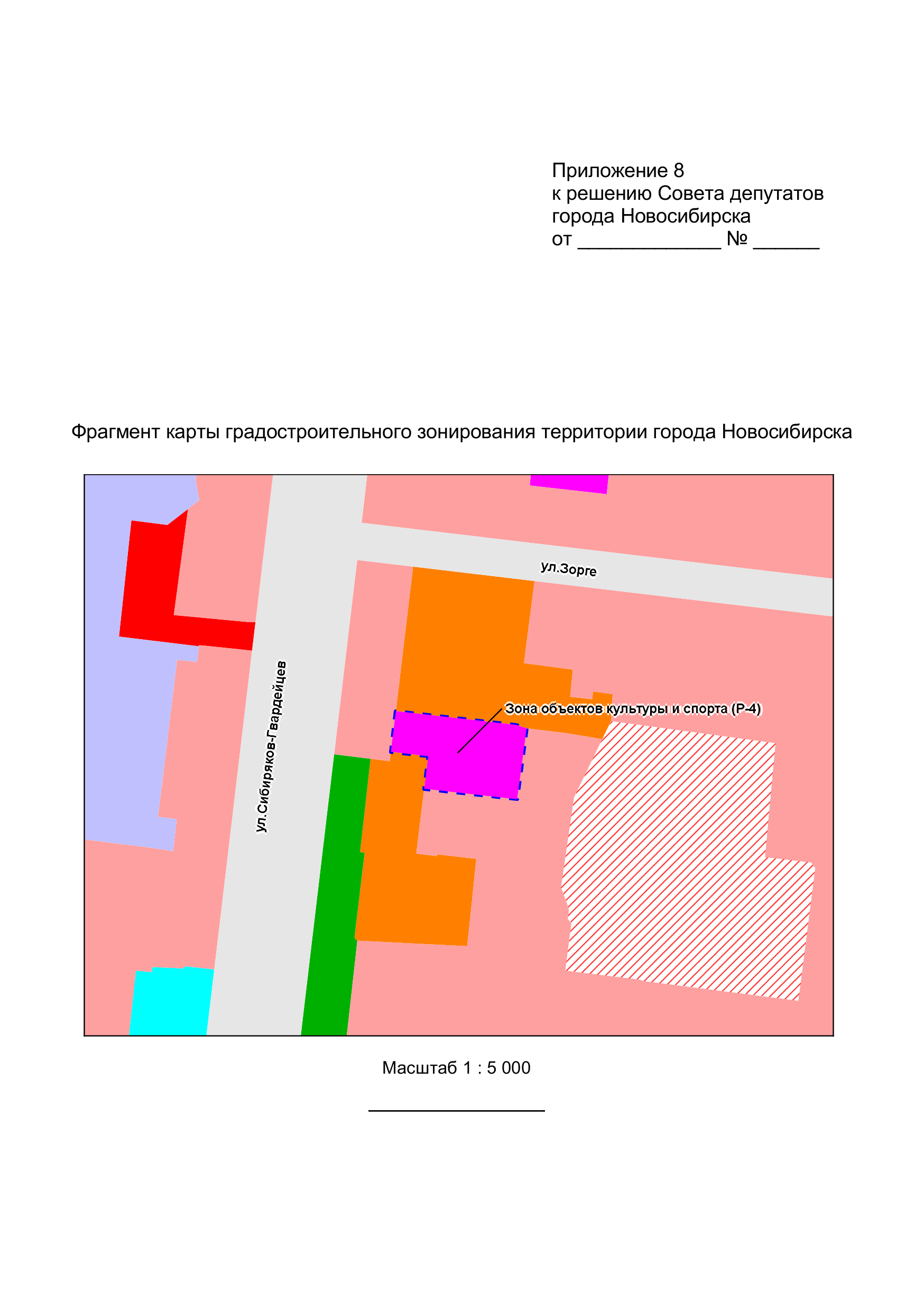 Масштаб  1 : 5 000
Приложение 9
к решению Совета депутатов
города Новосибирска
от 24.04.2019 № 776
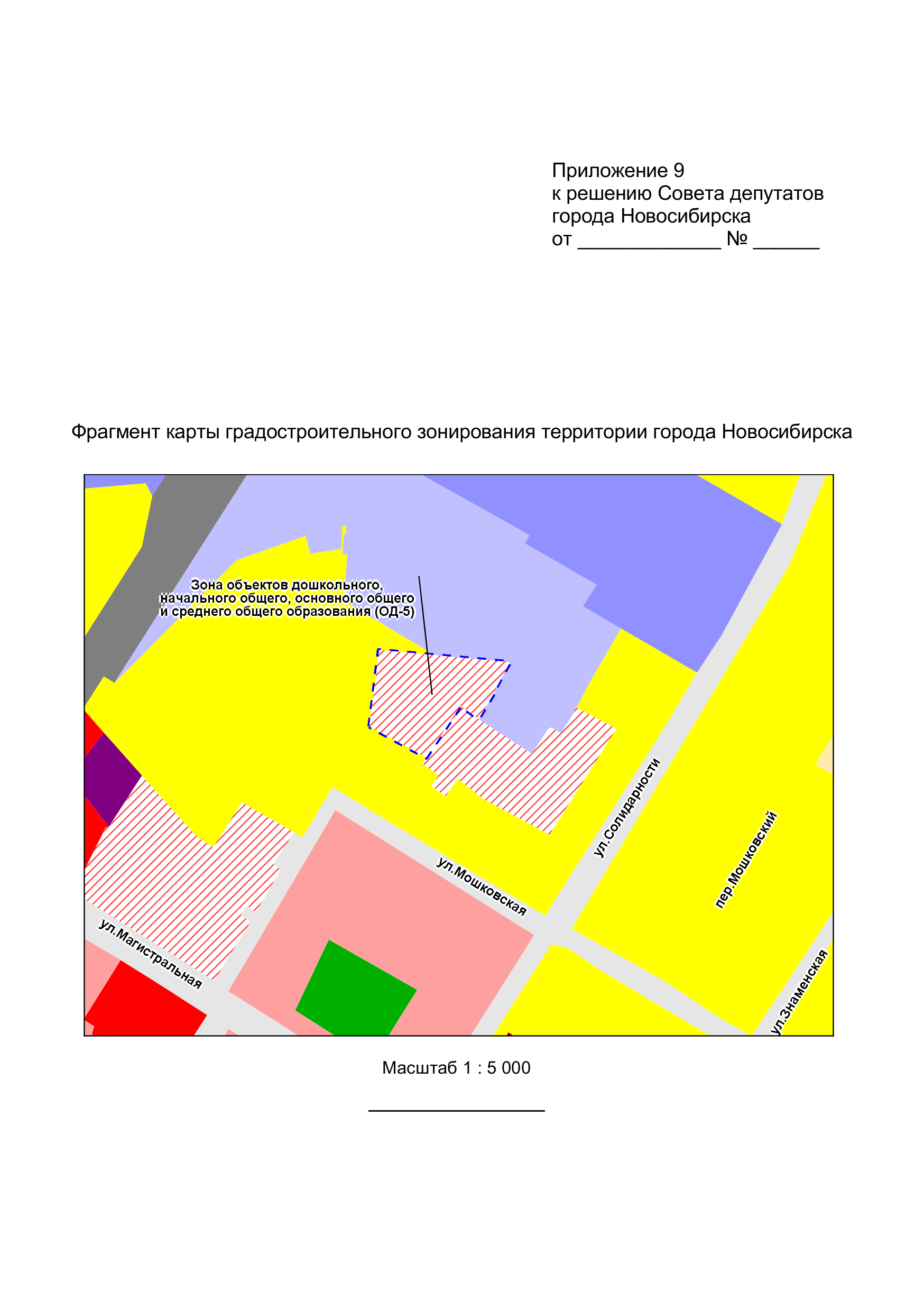 Масштаб  1 : 5 000
Приложение 10
к решению Совета депутатов
города Новосибирска
от 24.04.2019 № 776
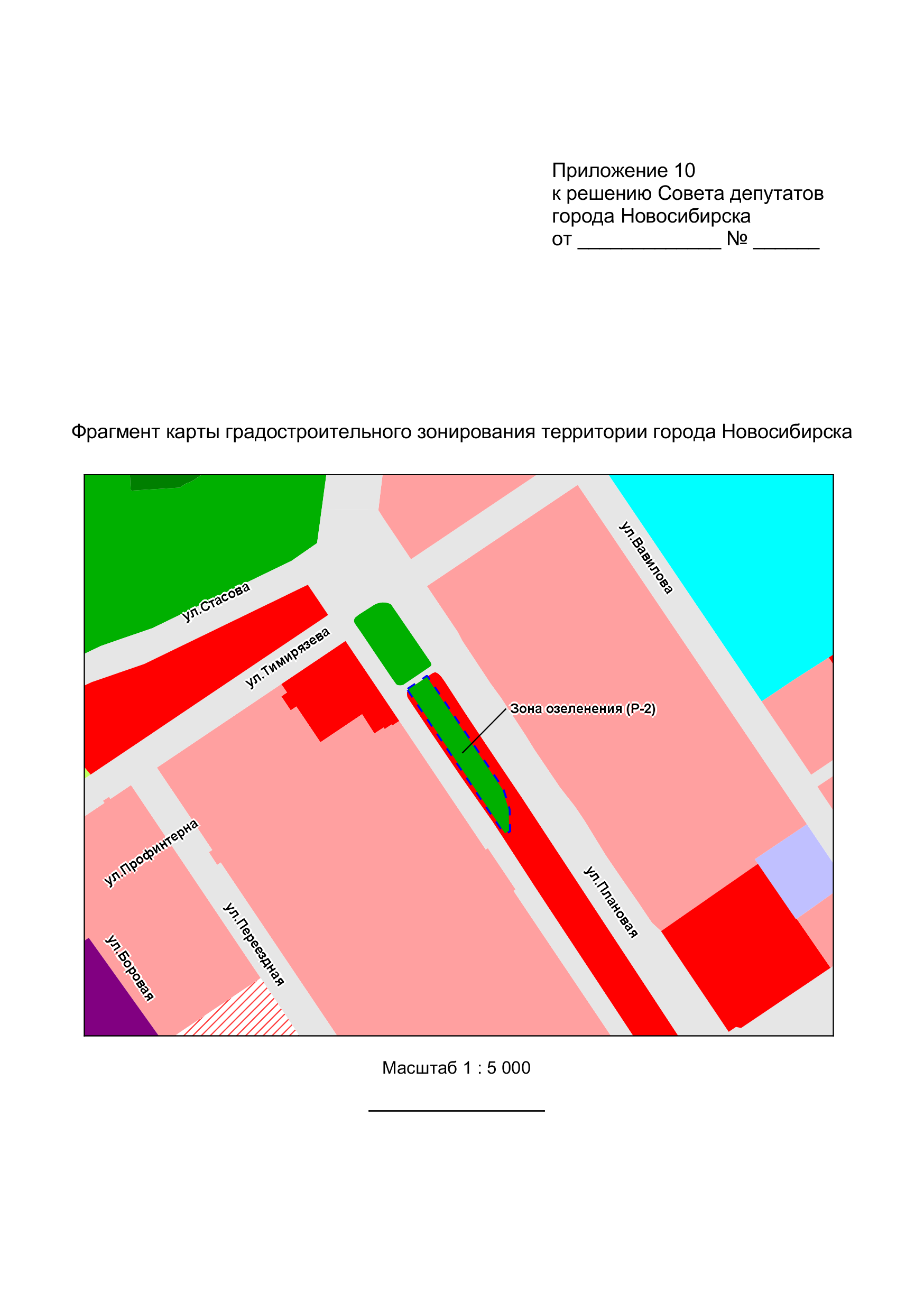 Масштаб  1 : 5 000
Приложение 11
к решению Совета депутатов
города Новосибирска
от 24.04.2019 № 776
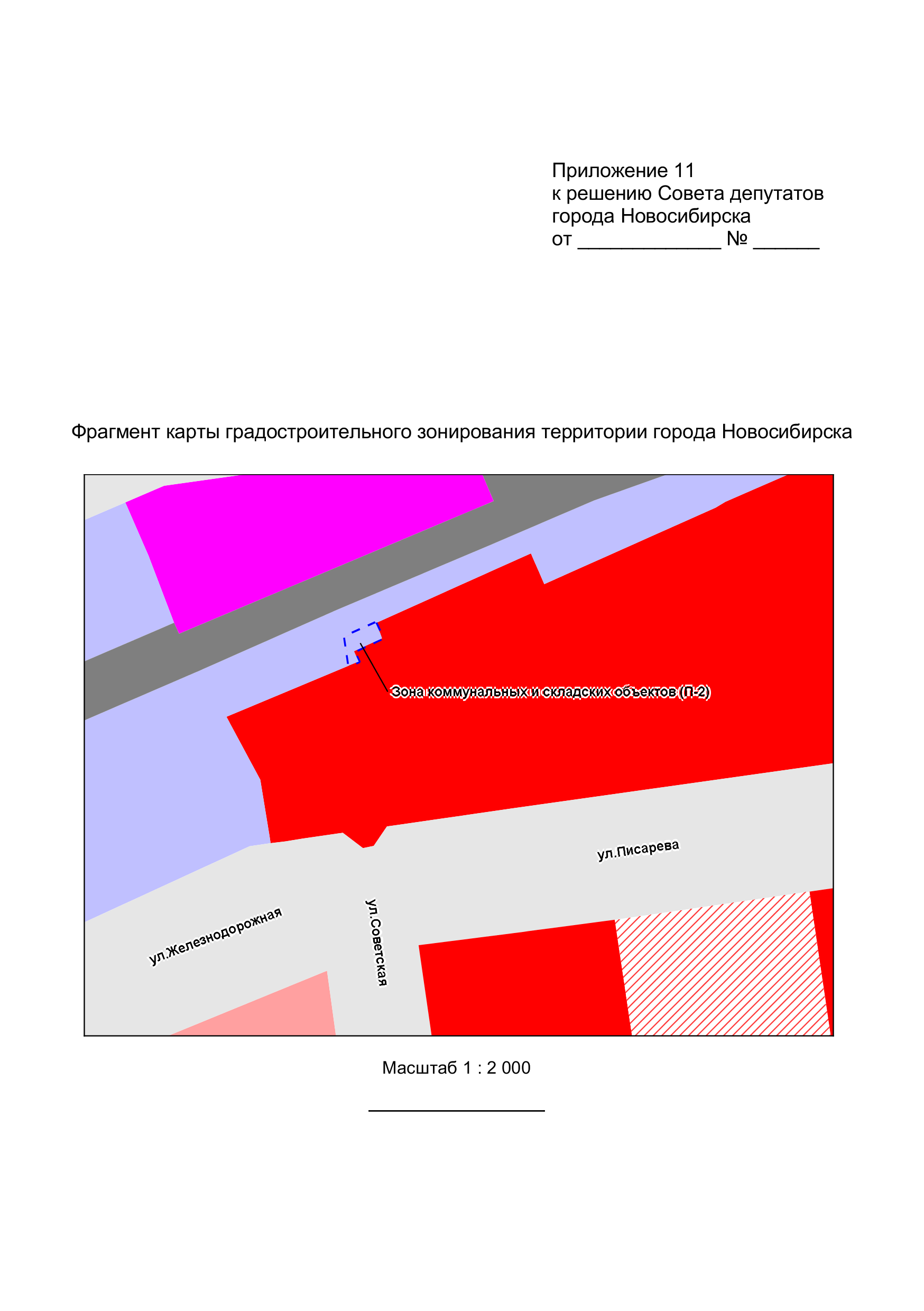 Масштаб  1 : 2 000
Приложение 12
к решению Совета депутатов
города Новосибирска
от 24.04.2019 № 776
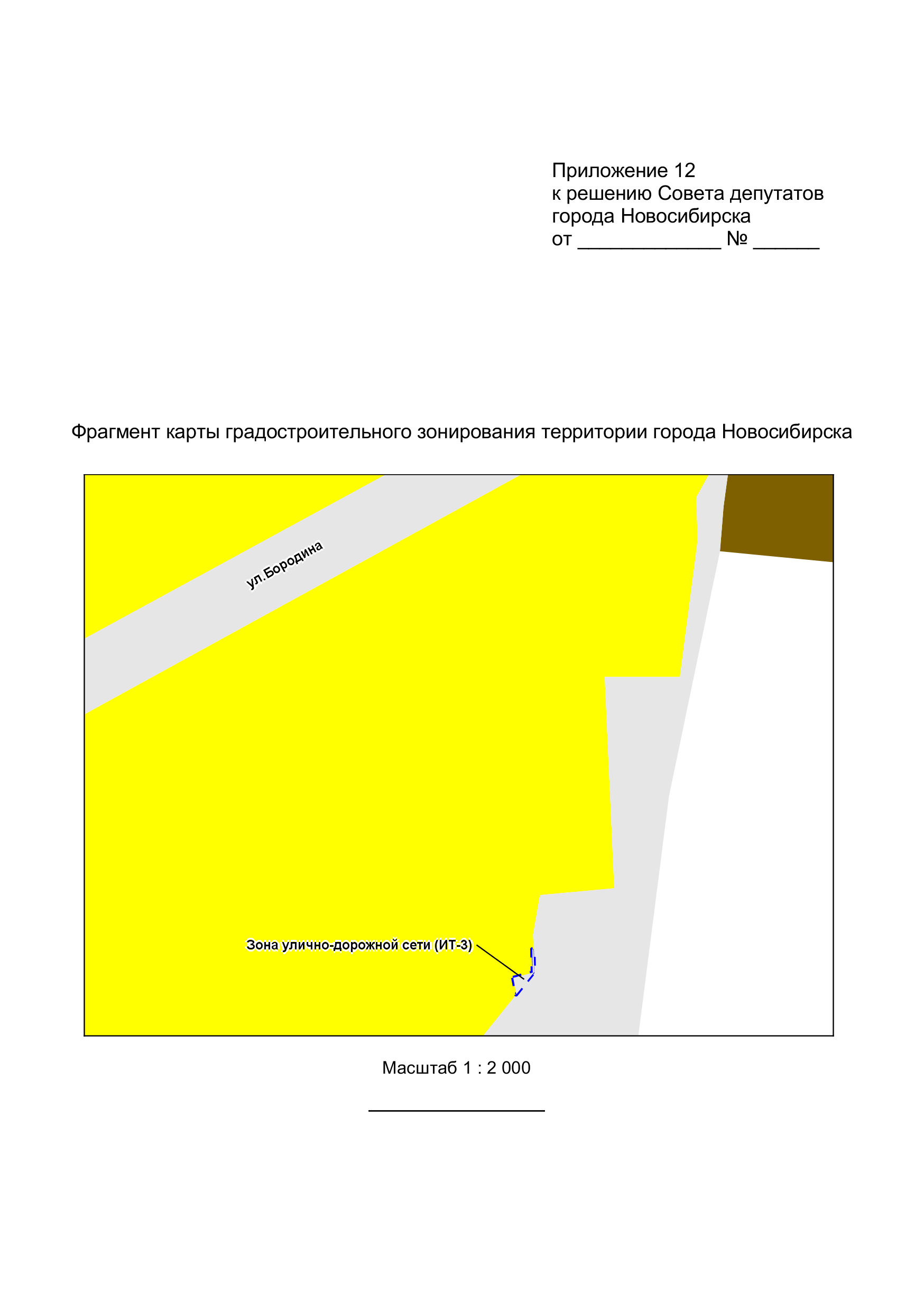 Масштаб  1 : 2 000
Приложение 13
к решению Совета депутатов
города Новосибирска
от 24.04.2019 № 776
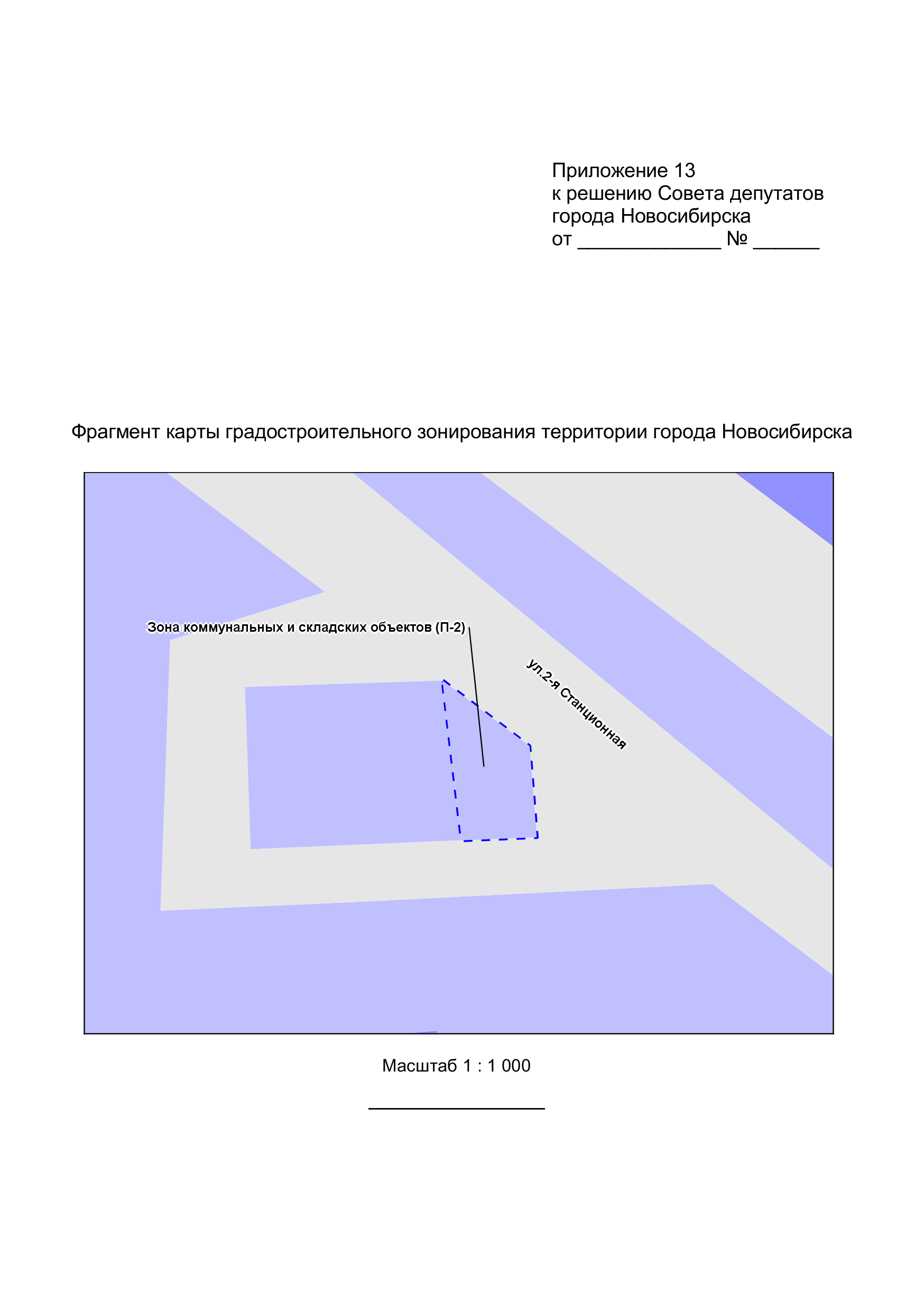 Масштаб  1 : 1 000
Приложение 14
к решению Совета депутатов
города Новосибирска
от 24.04.2019 № 776
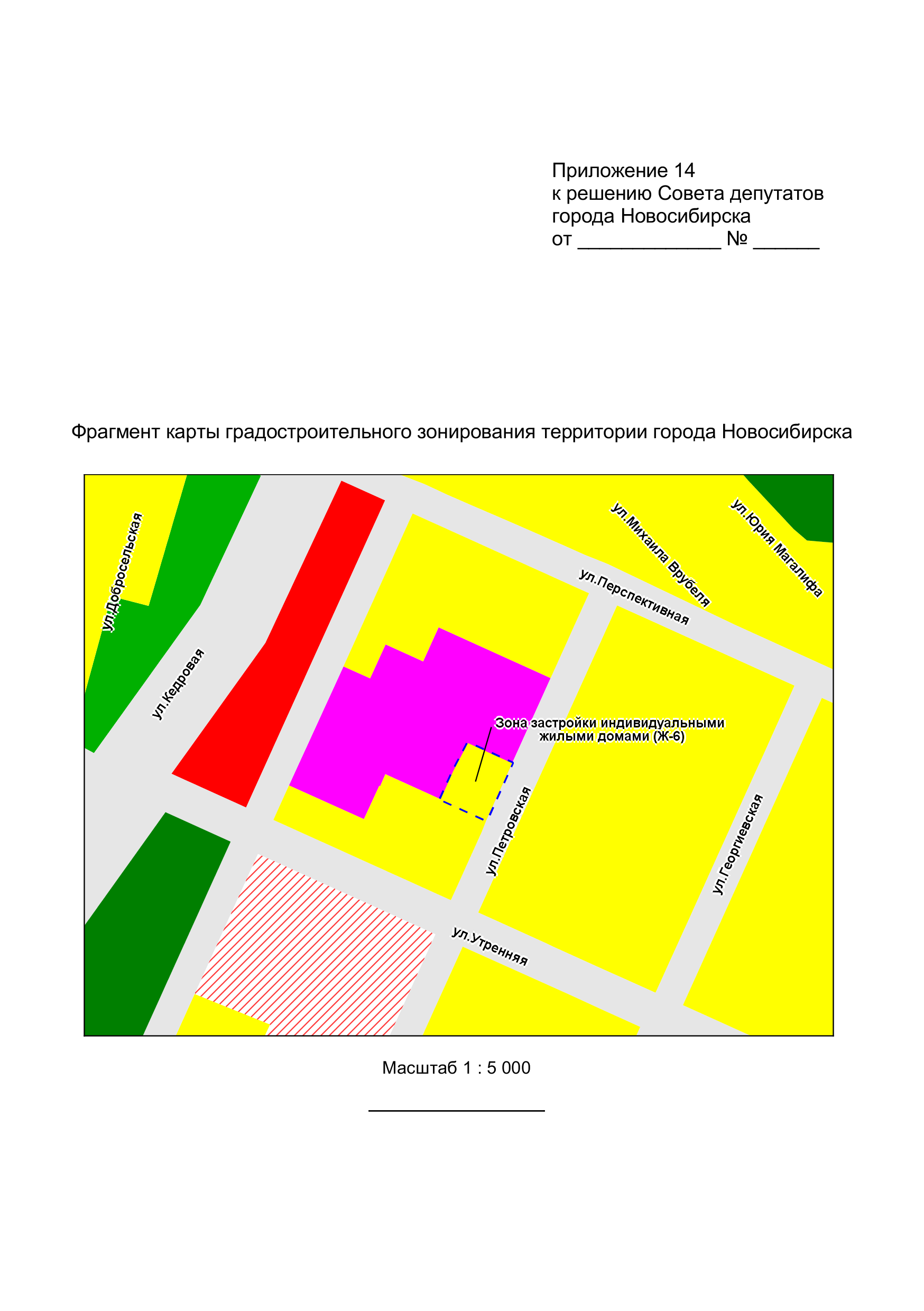 Масштаб  1 : 5 000
Приложение 15
к решению Совета депутатов
города Новосибирска
от 24.04.2019 № 776
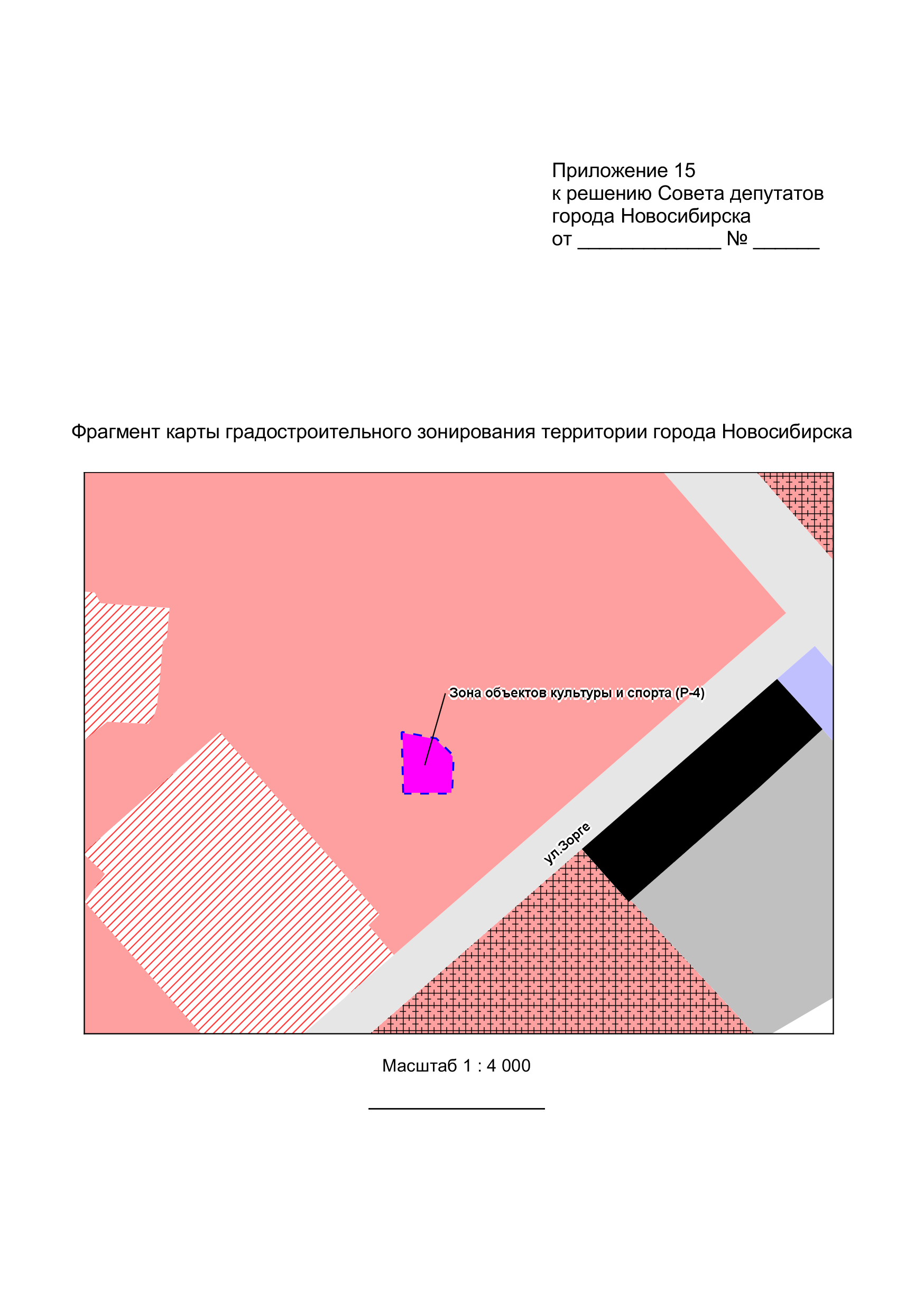 Масштаб  1 : 4 000
Приложение 16
к решению Совета депутатов
города Новосибирска
от 24.04.2019 № 776
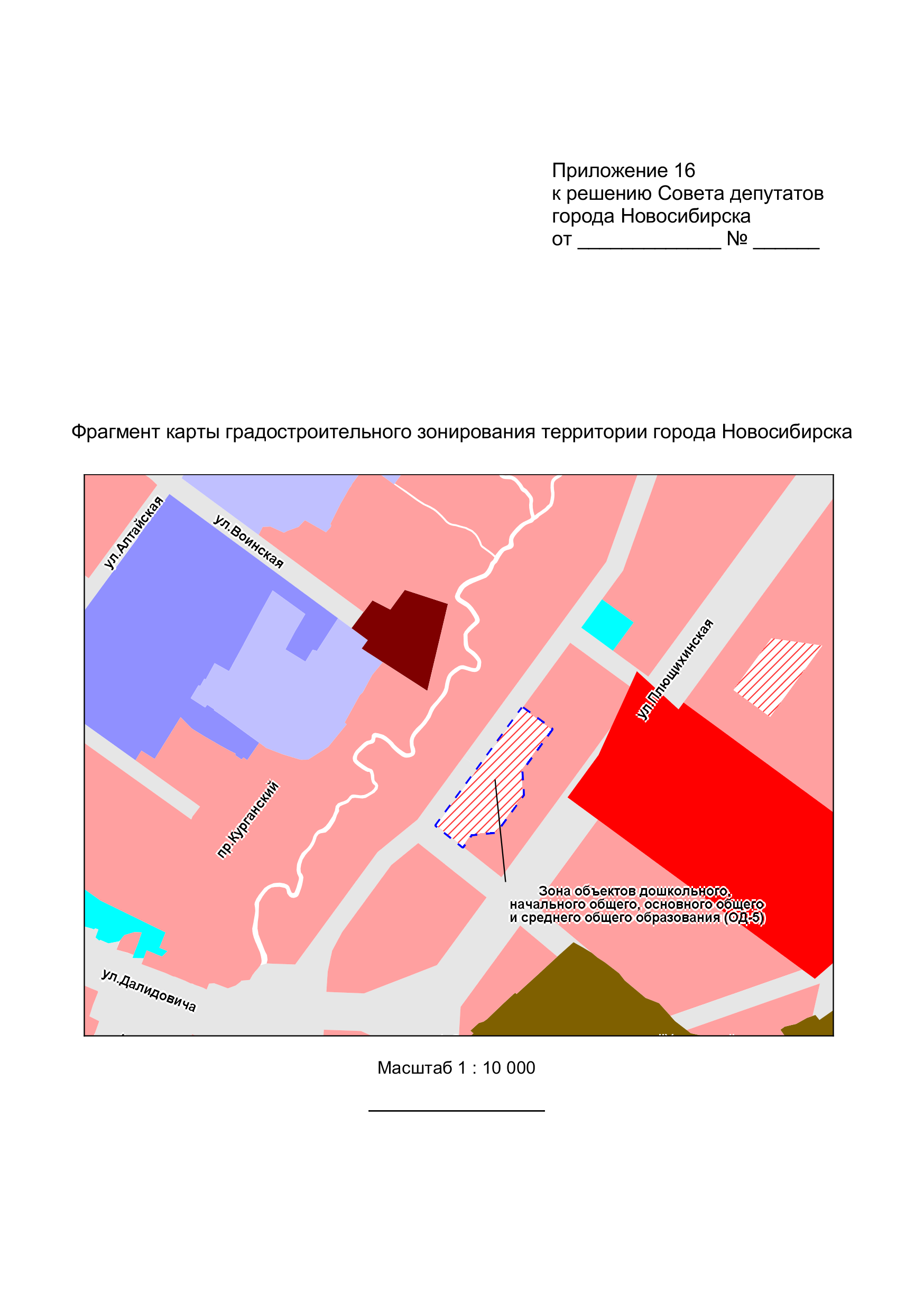 Масштаб  1 : 10 000
Приложение 17
к решению Совета депутатов
города Новосибирска
от 24.04.2019 № 776
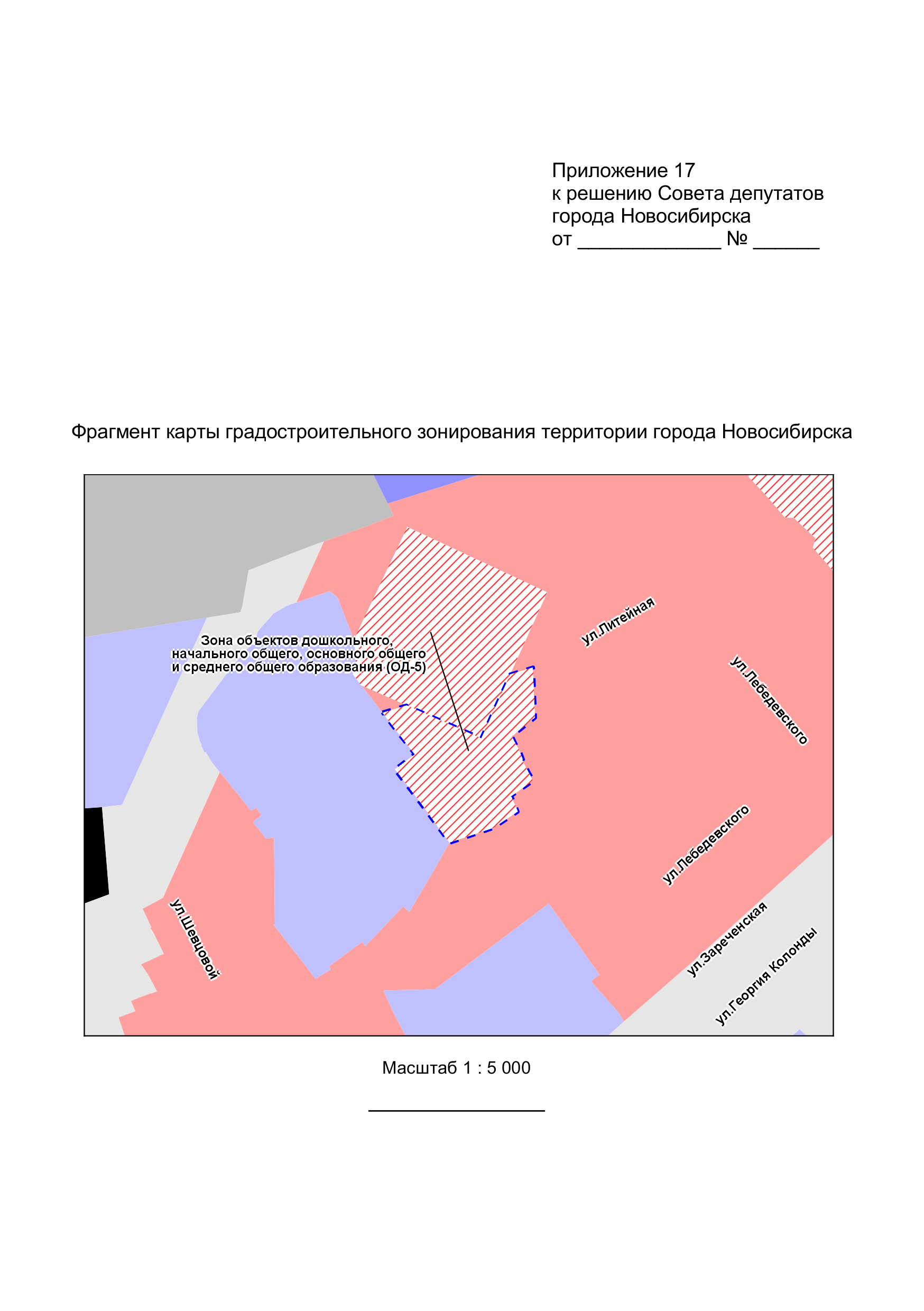 Масштаб  1 : 5 000
Приложение 18
к решению Совета депутатов
города Новосибирска
от 24.04.2019 № 776
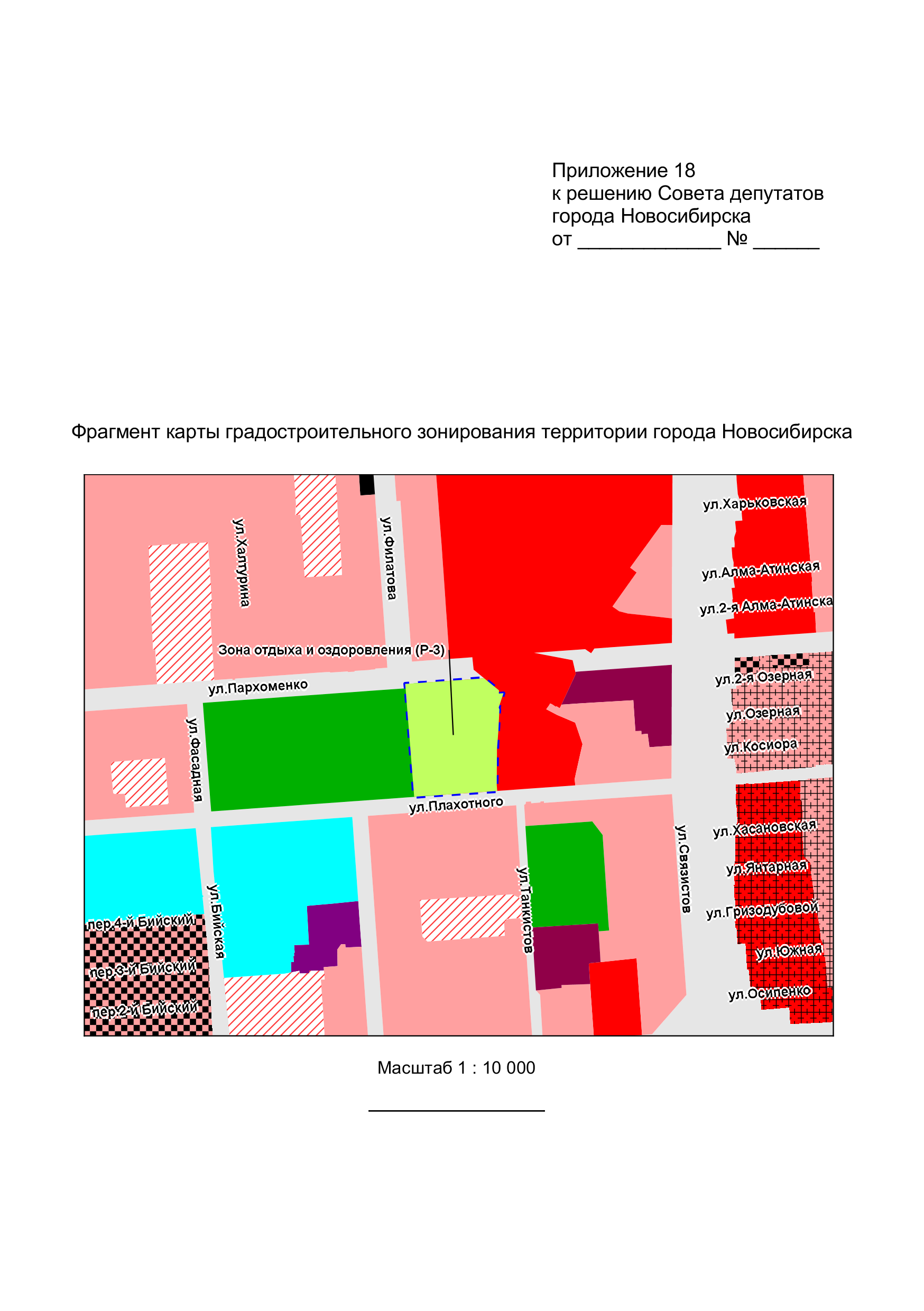 Масштаб  1 : 10 000
Приложение 19
к решению Совета депутатов
города Новосибирска
от 24.04.2019 № 776
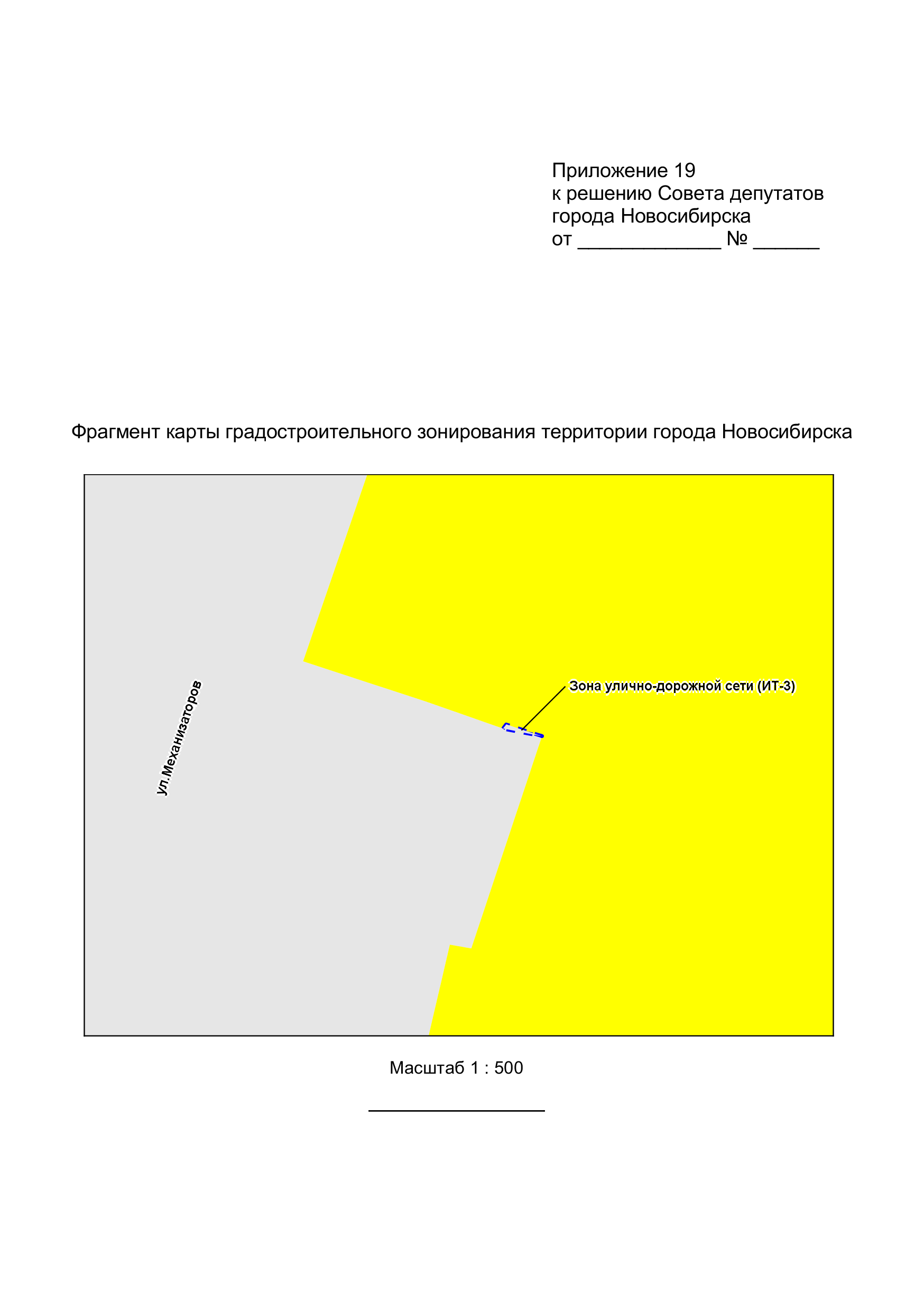 Масштаб  1 : 500
Приложение 20
к решению Совета депутатов
города Новосибирска
от 24.04.2019 № 776
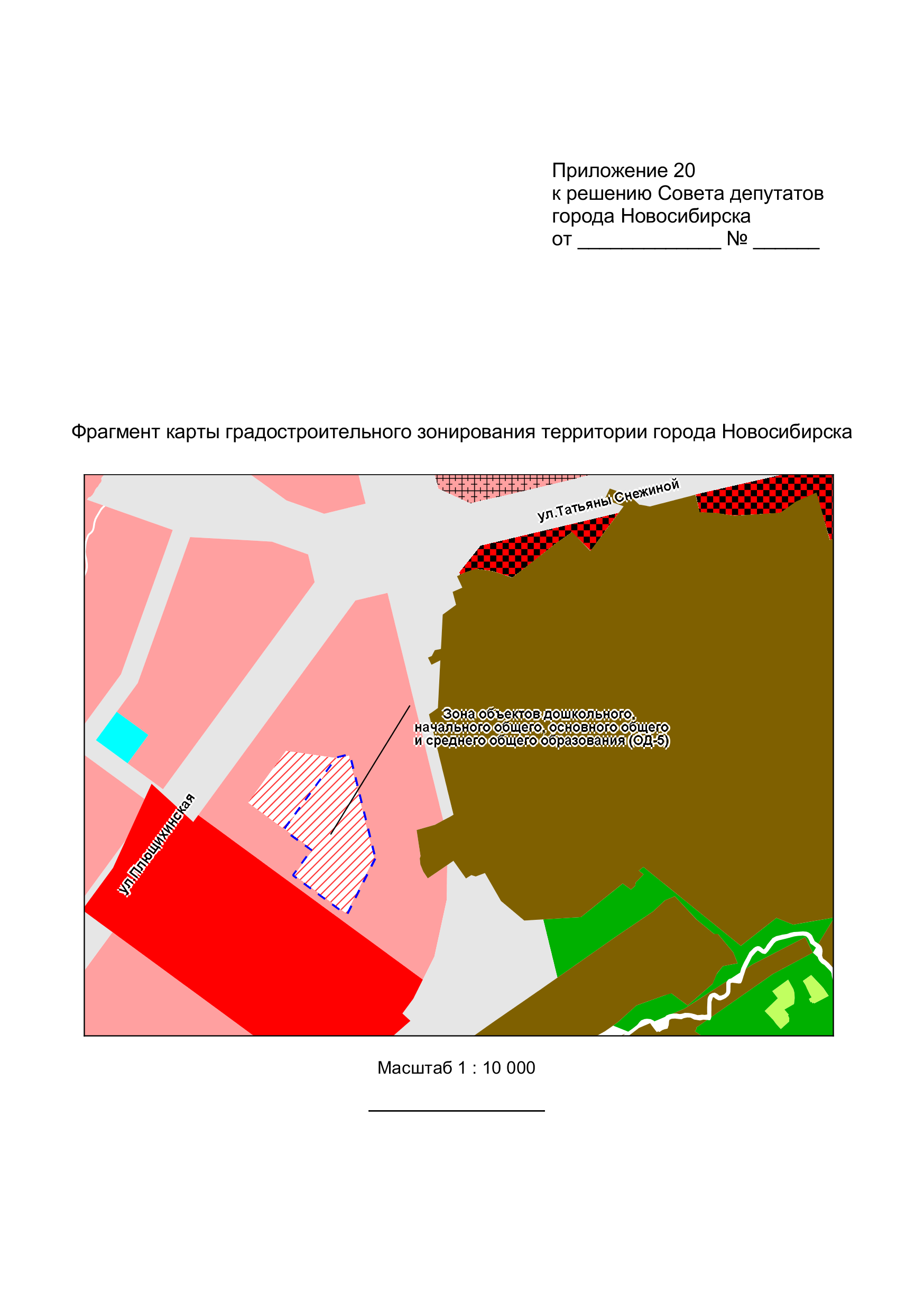 Масштаб  1 : 10 000
Приложение 21
к решению Совета депутатов
города Новосибирска
от 24.04.2019 № 776
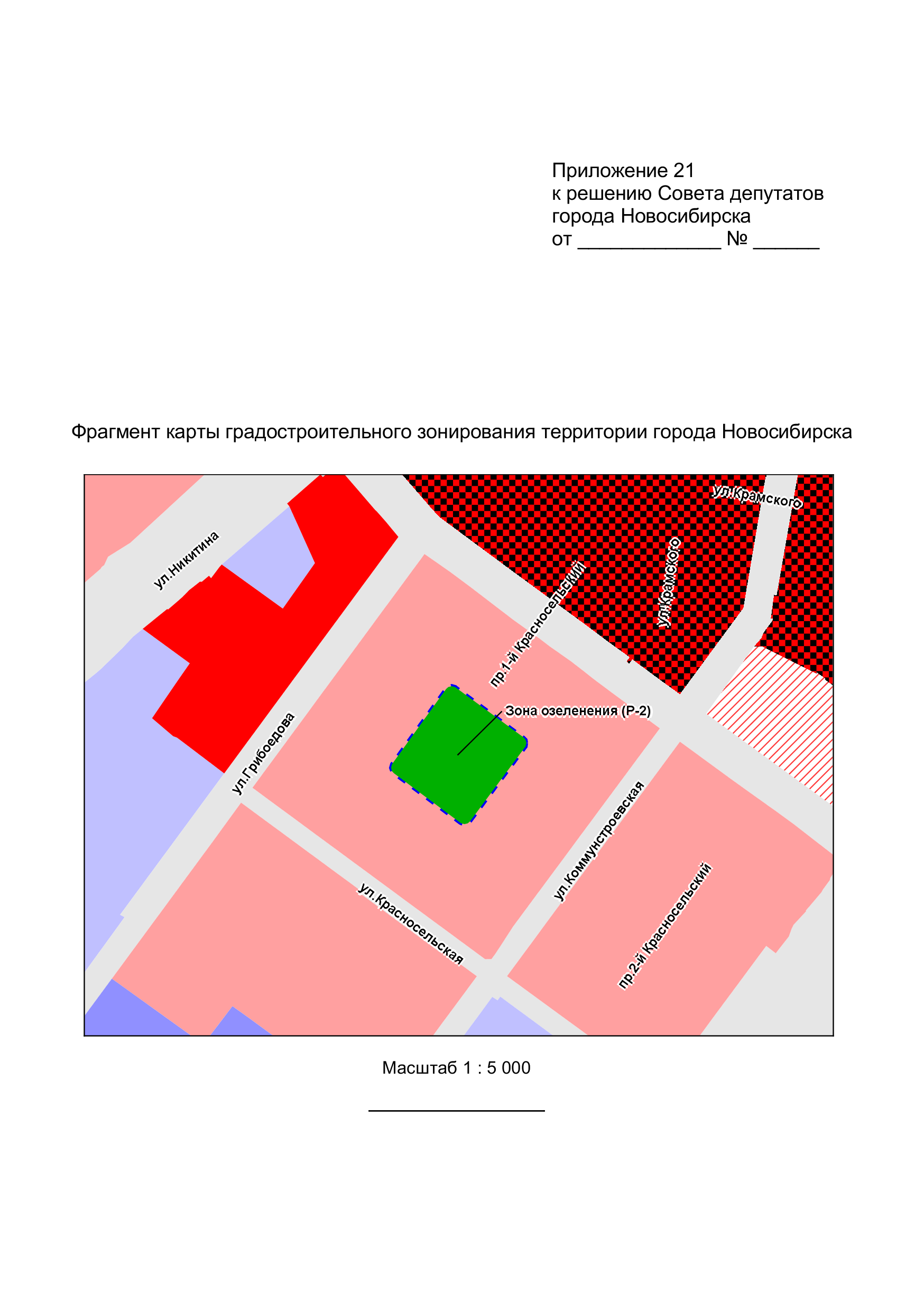 Масштаб  1 : 5 000
Приложение 22
к решению Совета депутатов
города Новосибирска
от 24.04.2019 № 776
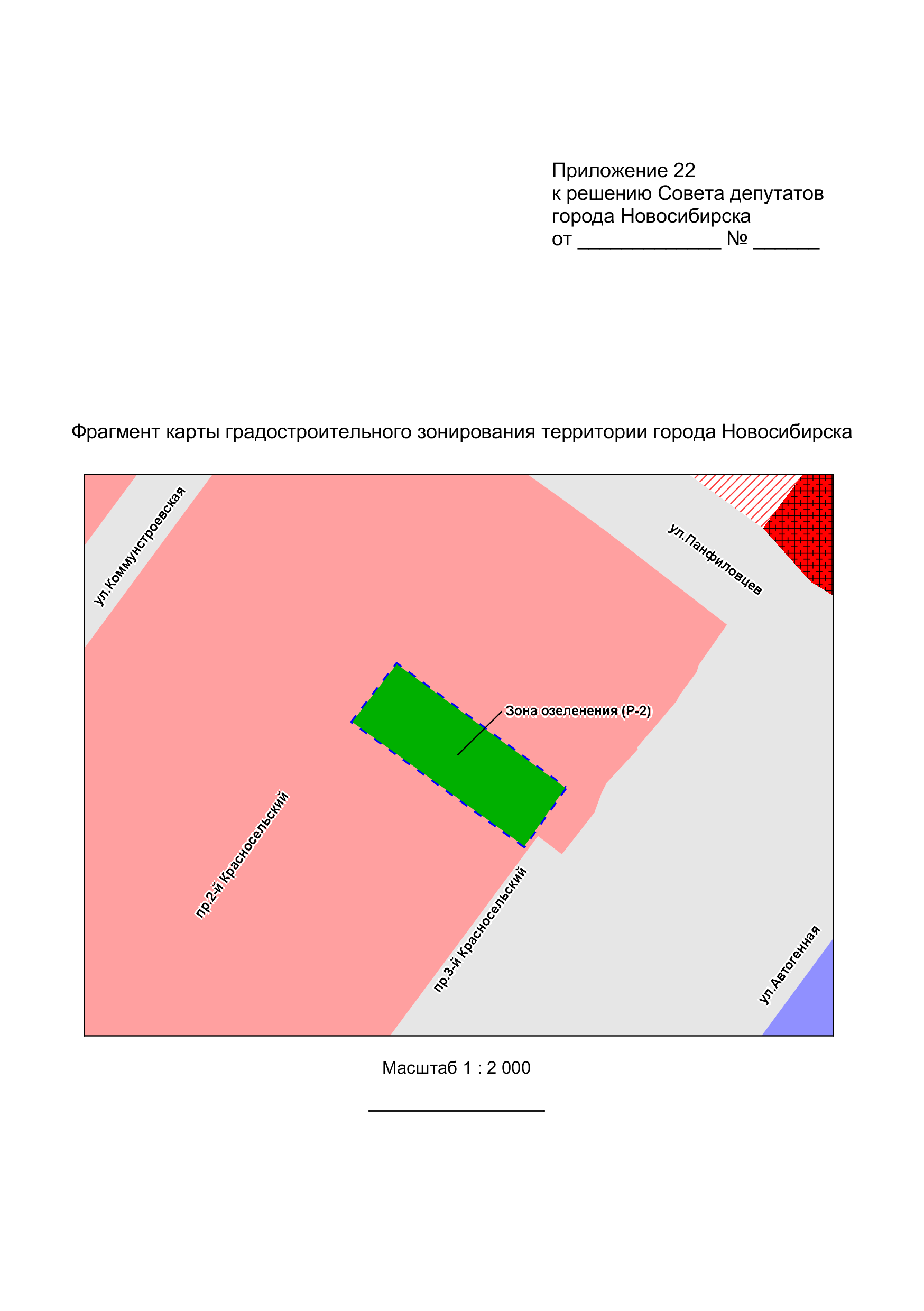 Масштаб  1 : 2 000
Приложение 23
к решению Совета депутатов
города Новосибирска
от 24.04.2019 № 776
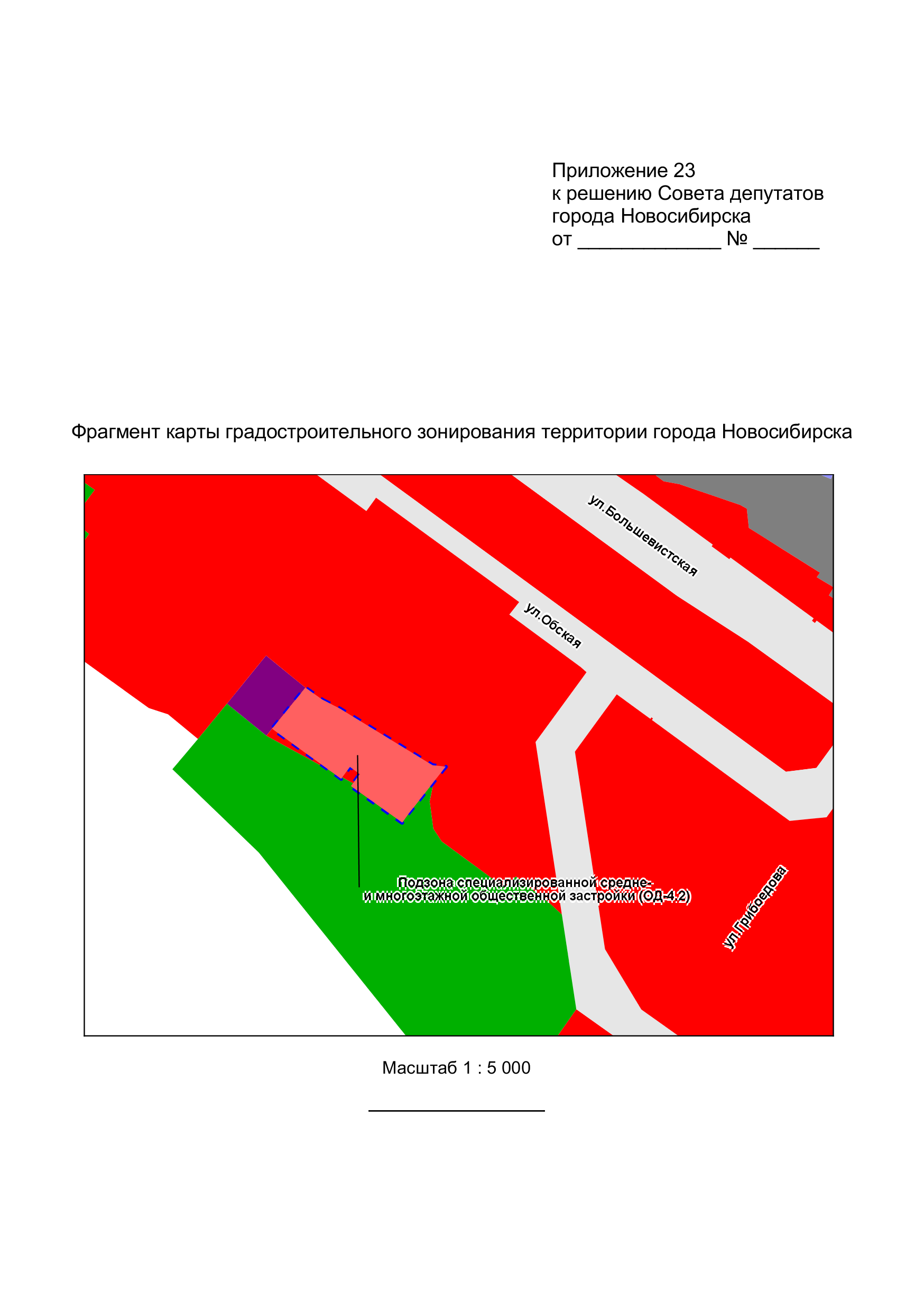 Масштаб  1 : 5 000
Приложение 24
к решению Совета депутатов
города Новосибирска
от 24.04.2019 № 776
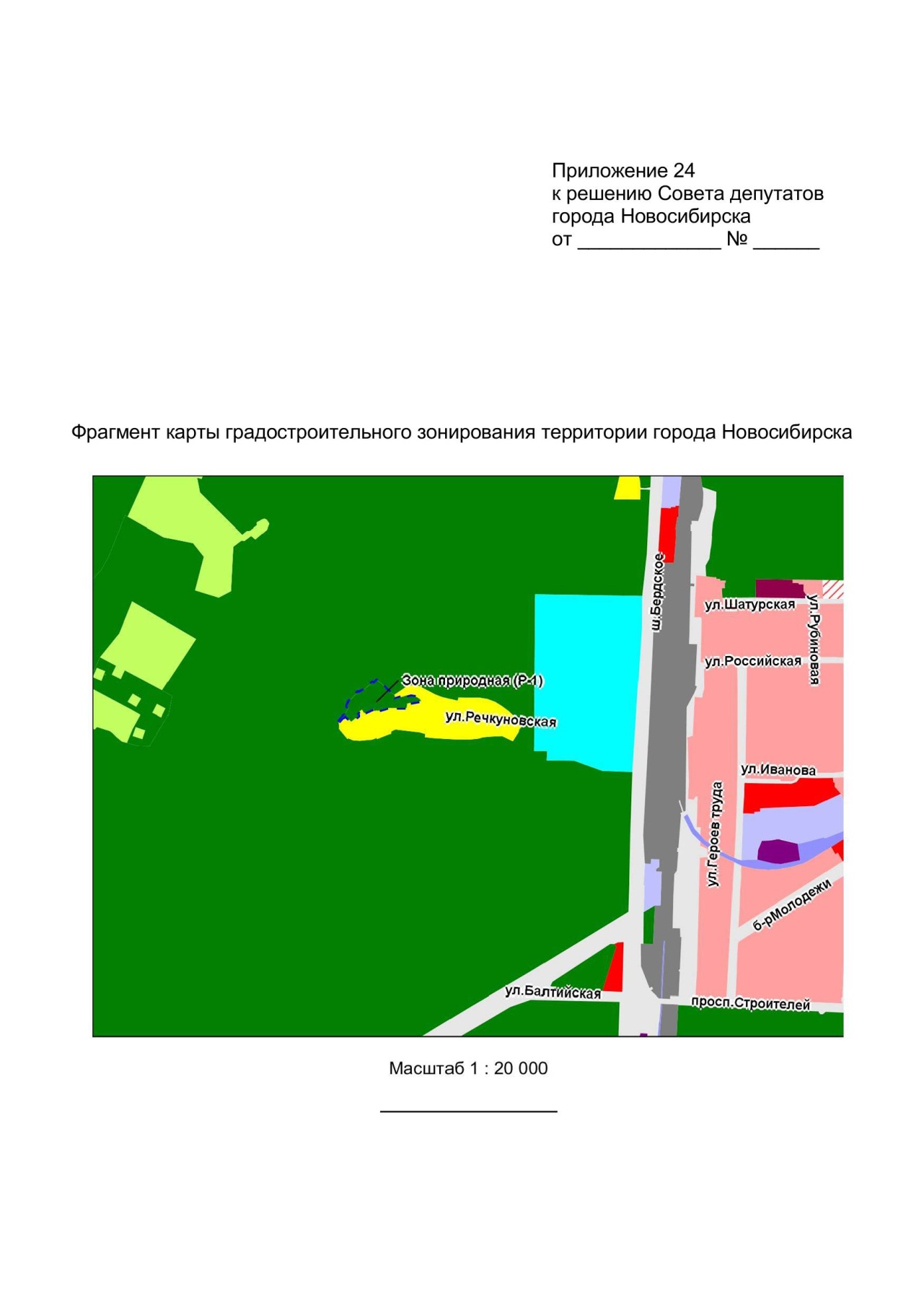 Масштаб  1 : 20 000
Приложение 25
к решению Совета депутатов
города Новосибирска
от 24.04.2019 № 776
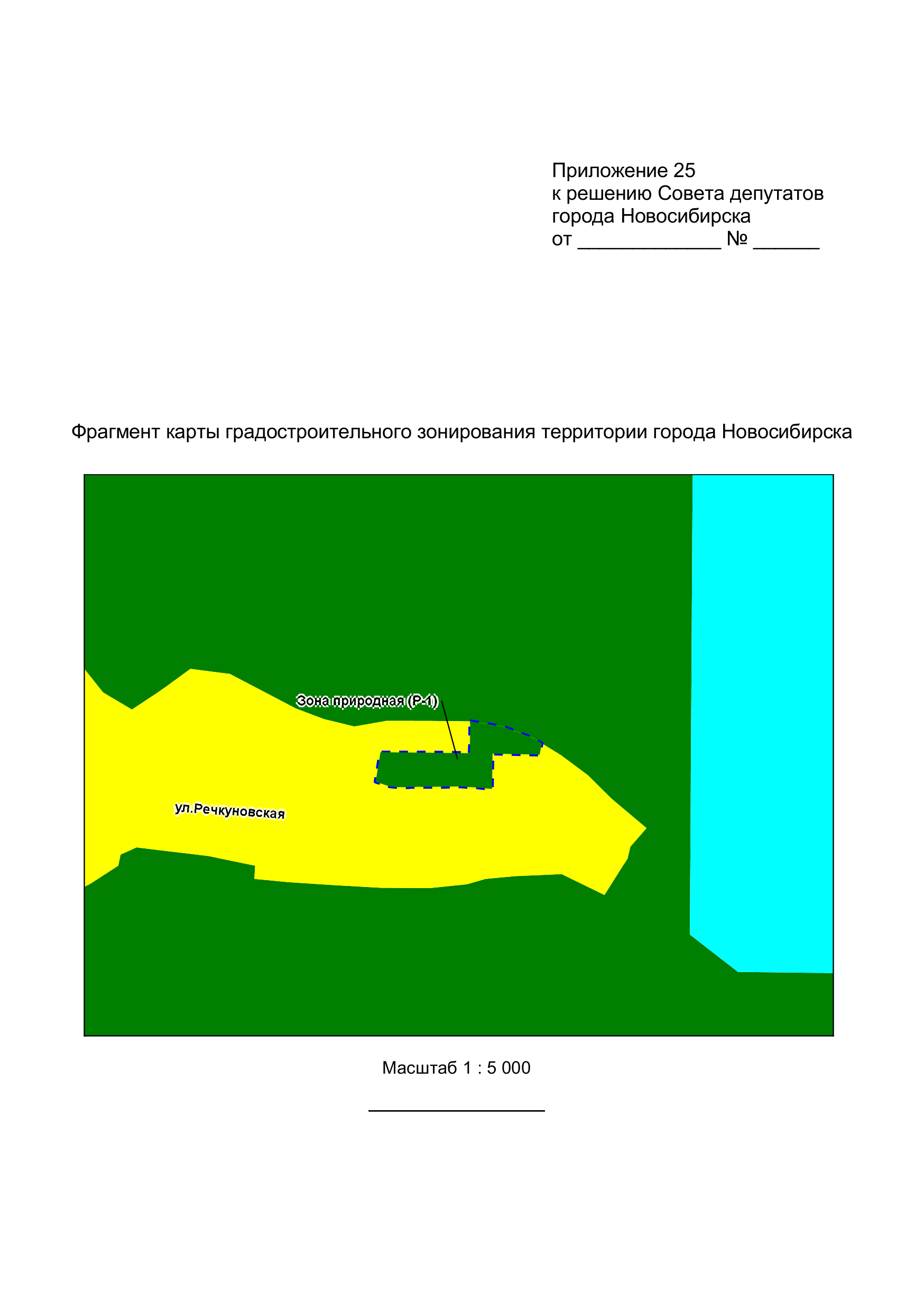 Масштаб  1 : 5 000
Приложение 26
к решению Совета депутатов
города Новосибирска
от 24.04.2019 № 776
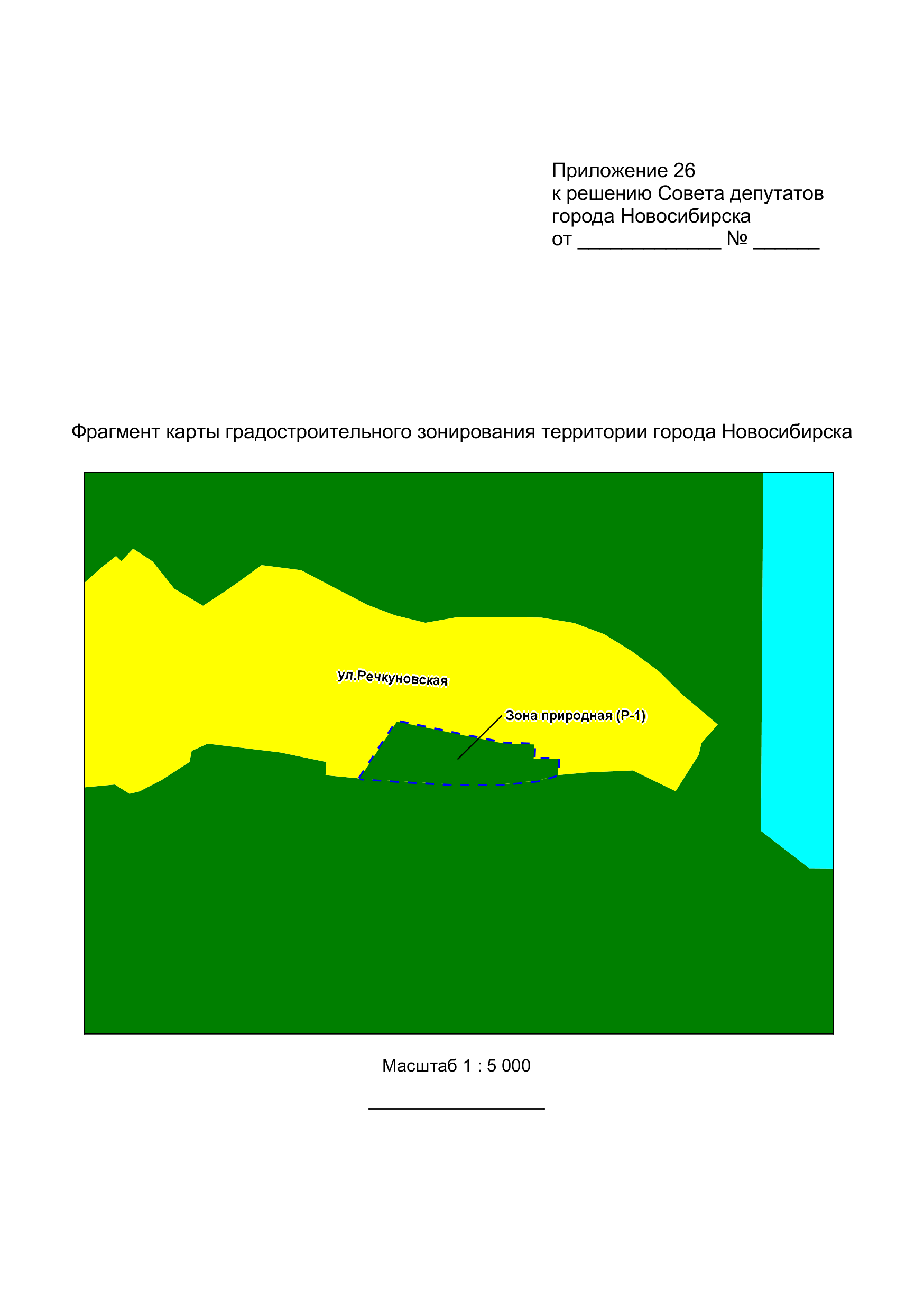 Масштаб  1 : 5 000
Приложение 27
к решению Совета депутатов
города Новосибирска
от 24.04.2019 № 776
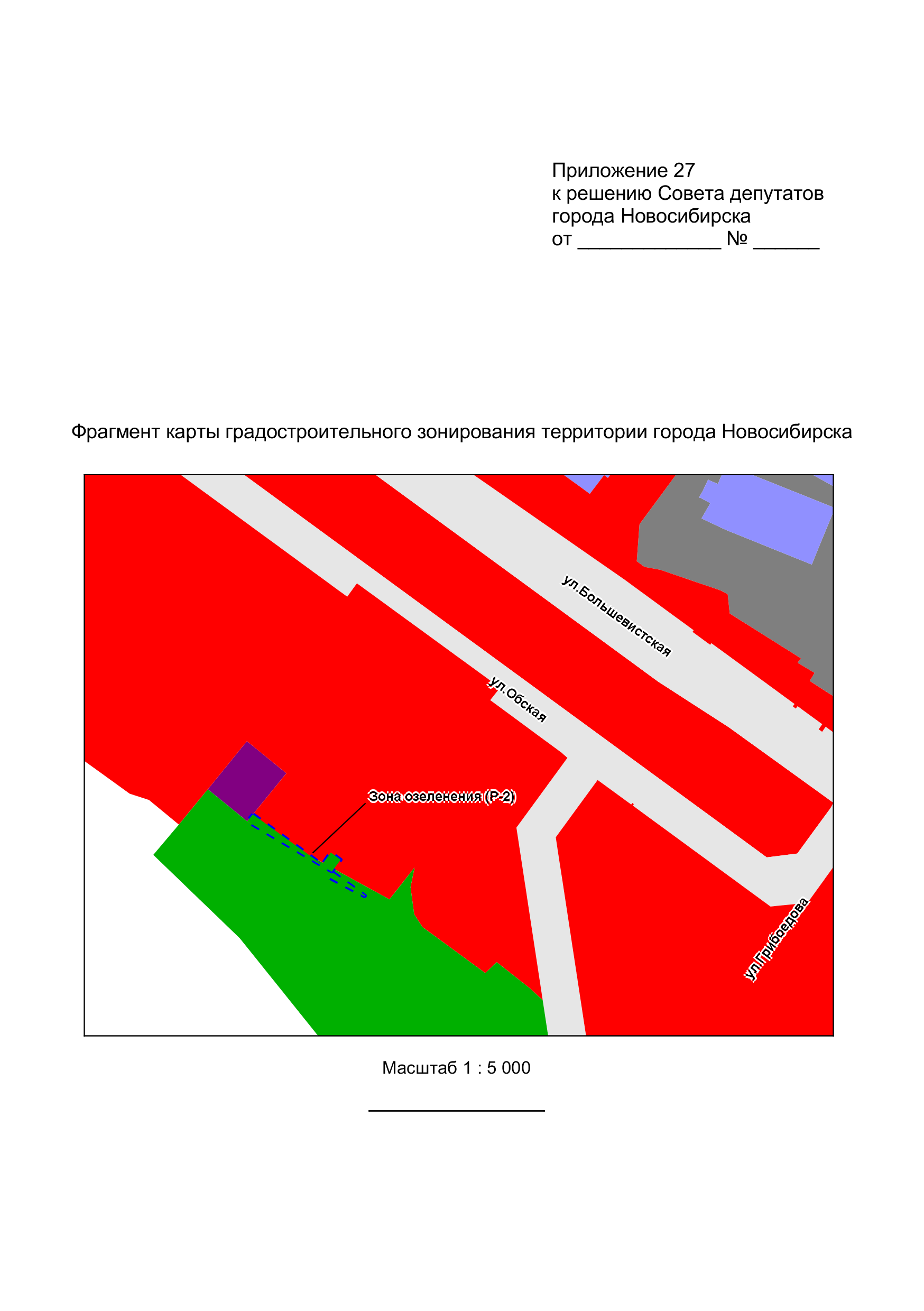 Масштаб  1 : 5 000
Приложение 28
к решению Совета депутатов
города Новосибирска
от 24.04.2019 № 776
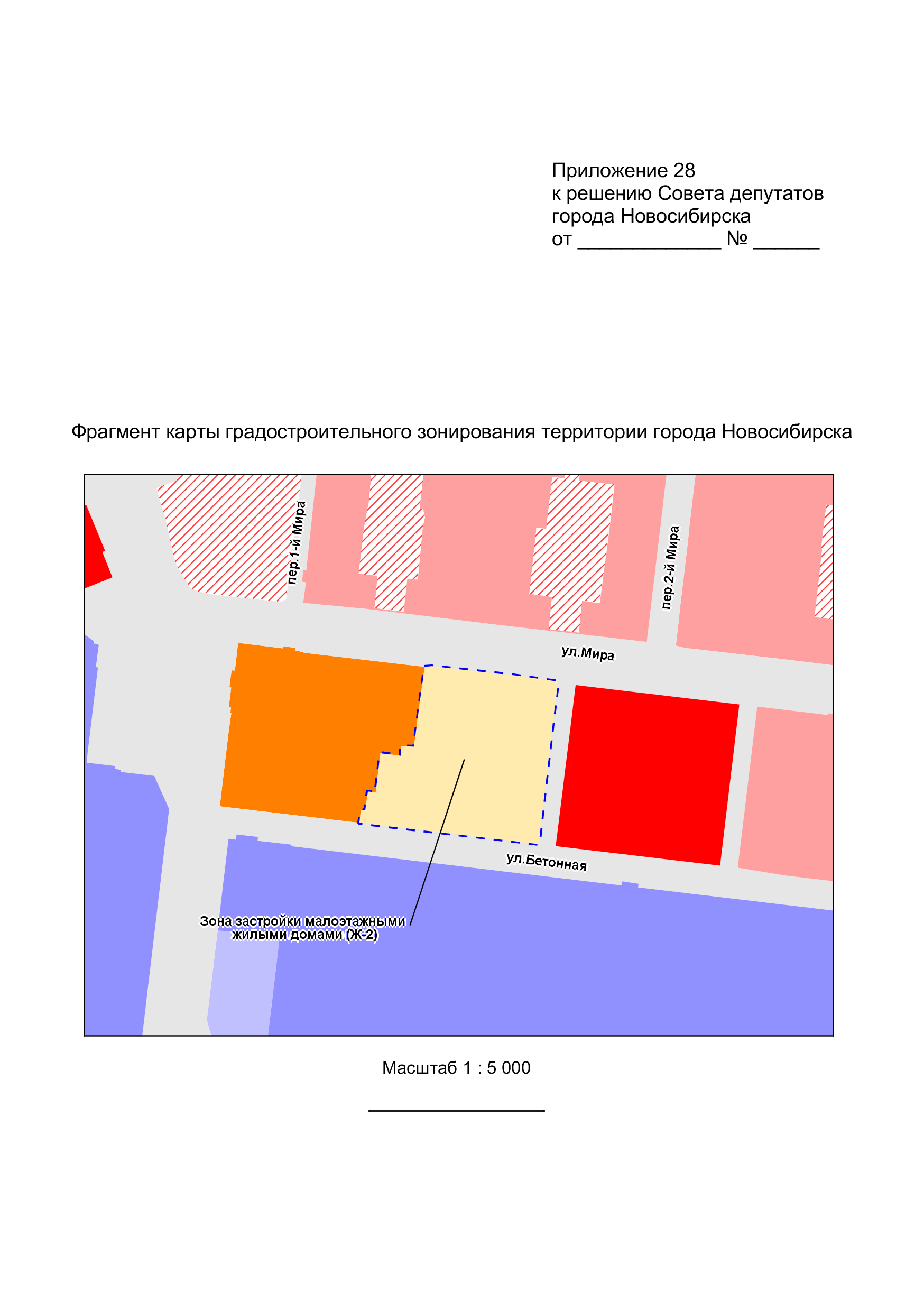 Масштаб  1 : 5 000
Приложение 29
к решению Совета депутатов
города Новосибирска
от 24.04.2019 № 776
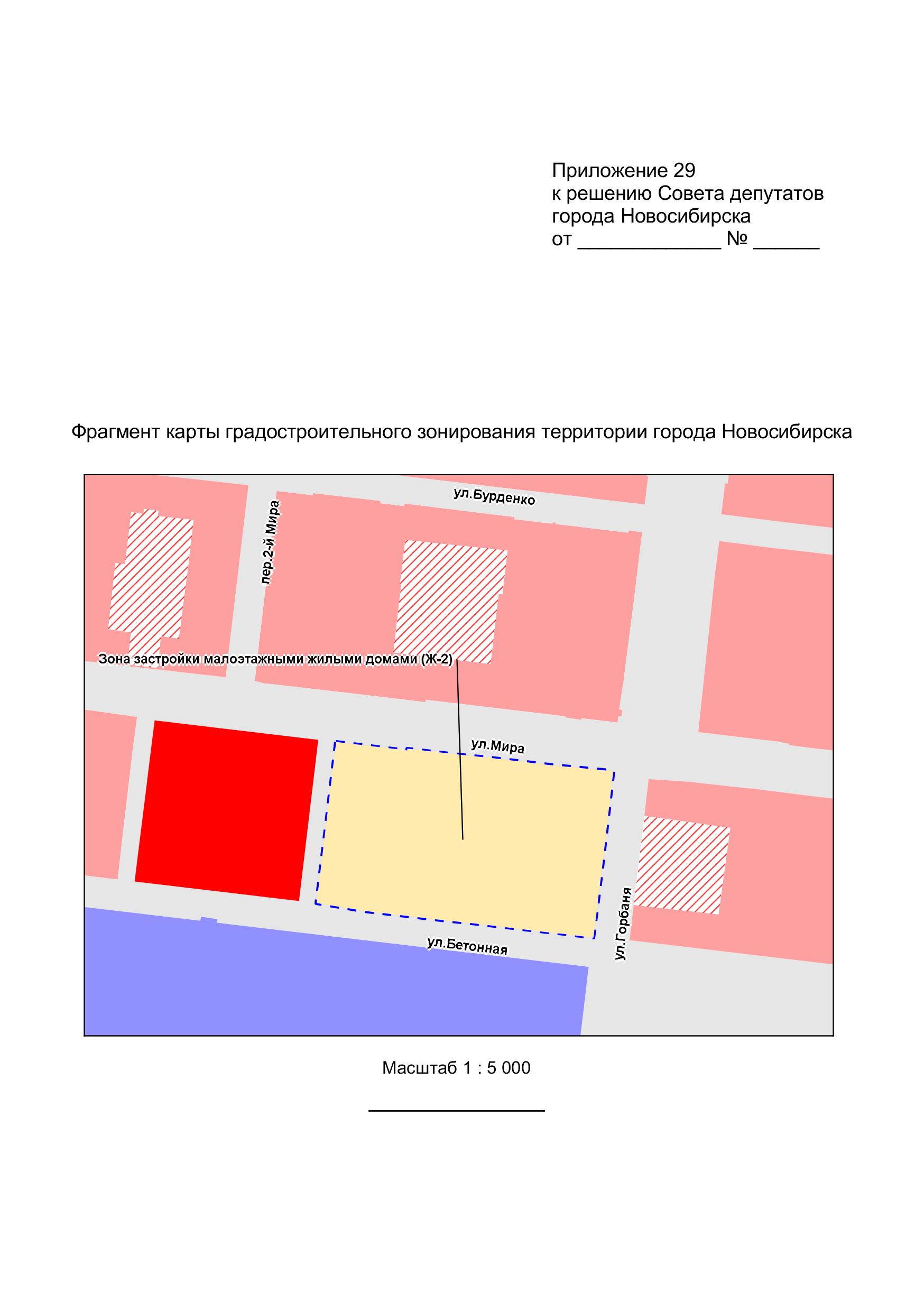 Масштаб  1 : 5 000
Приложение 30
к решению Совета депутатов
города Новосибирска
от 24.04.2019 № 776
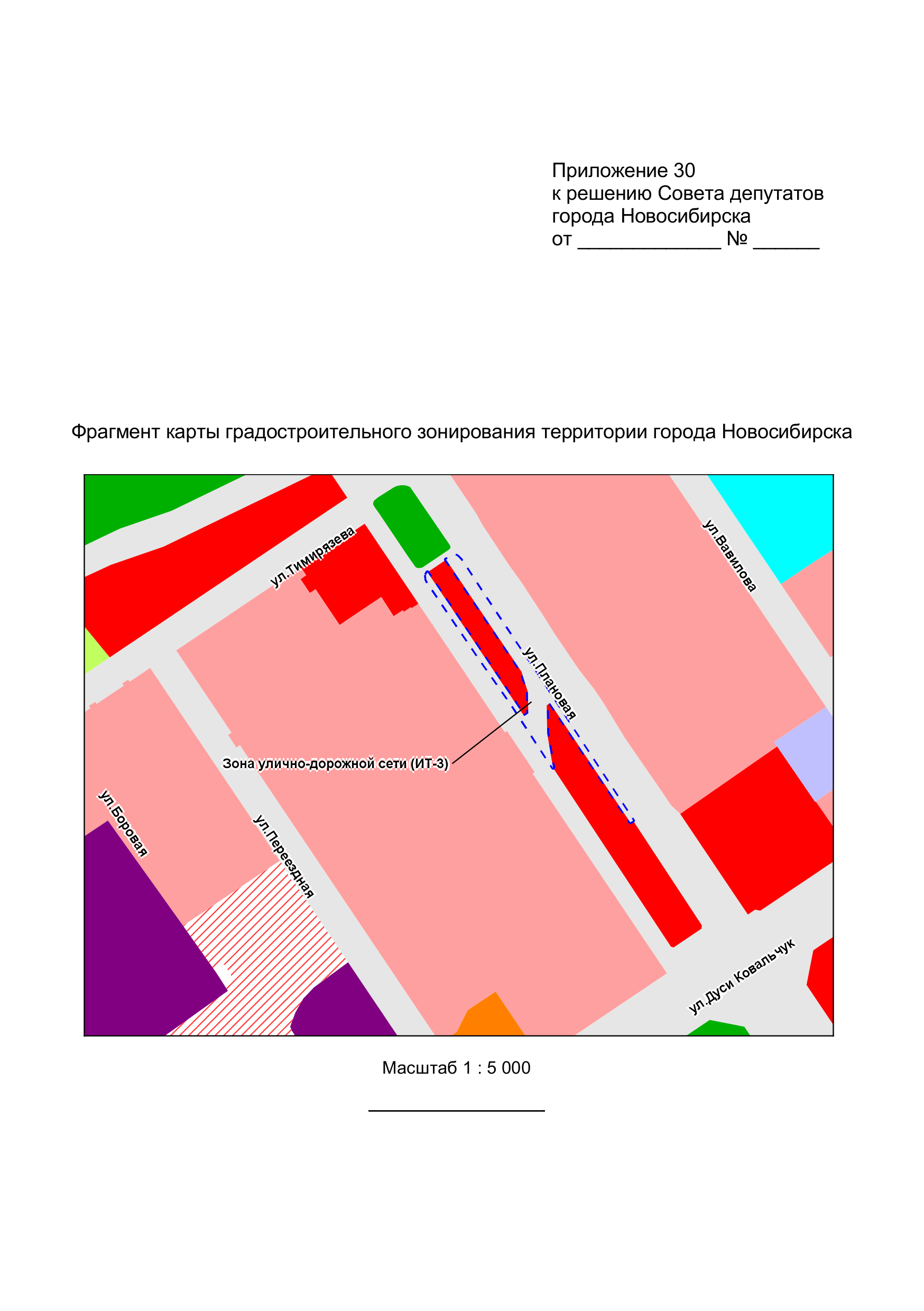 Масштаб  1 : 5 000
Приложение 31
к решению Совета депутатов
города Новосибирска
от 24.04.2019 № 776
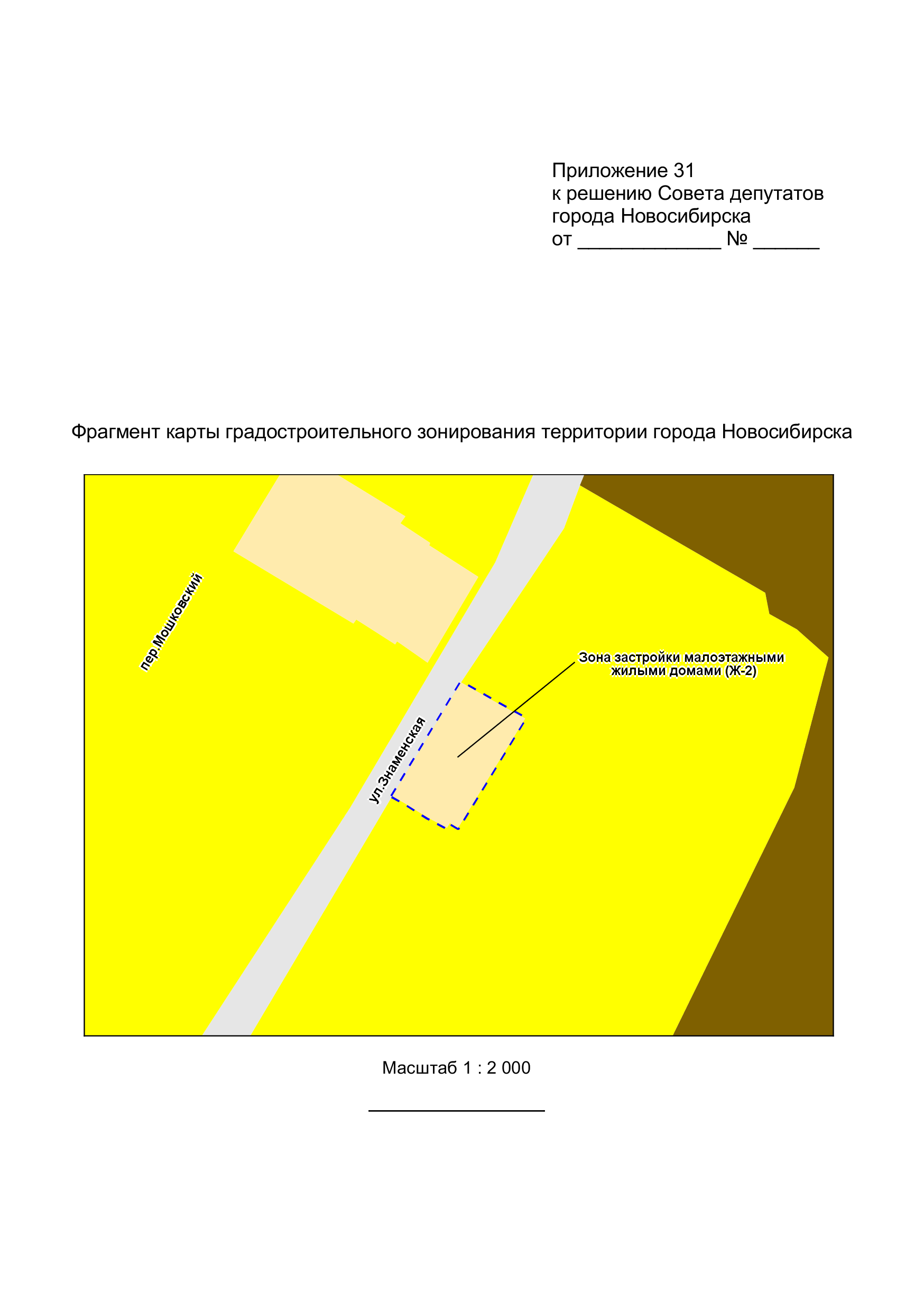 Масштаб  1 : 2 000
Приложение 32
к решению Совета депутатов
города Новосибирска
от 24.04.2019 № 776
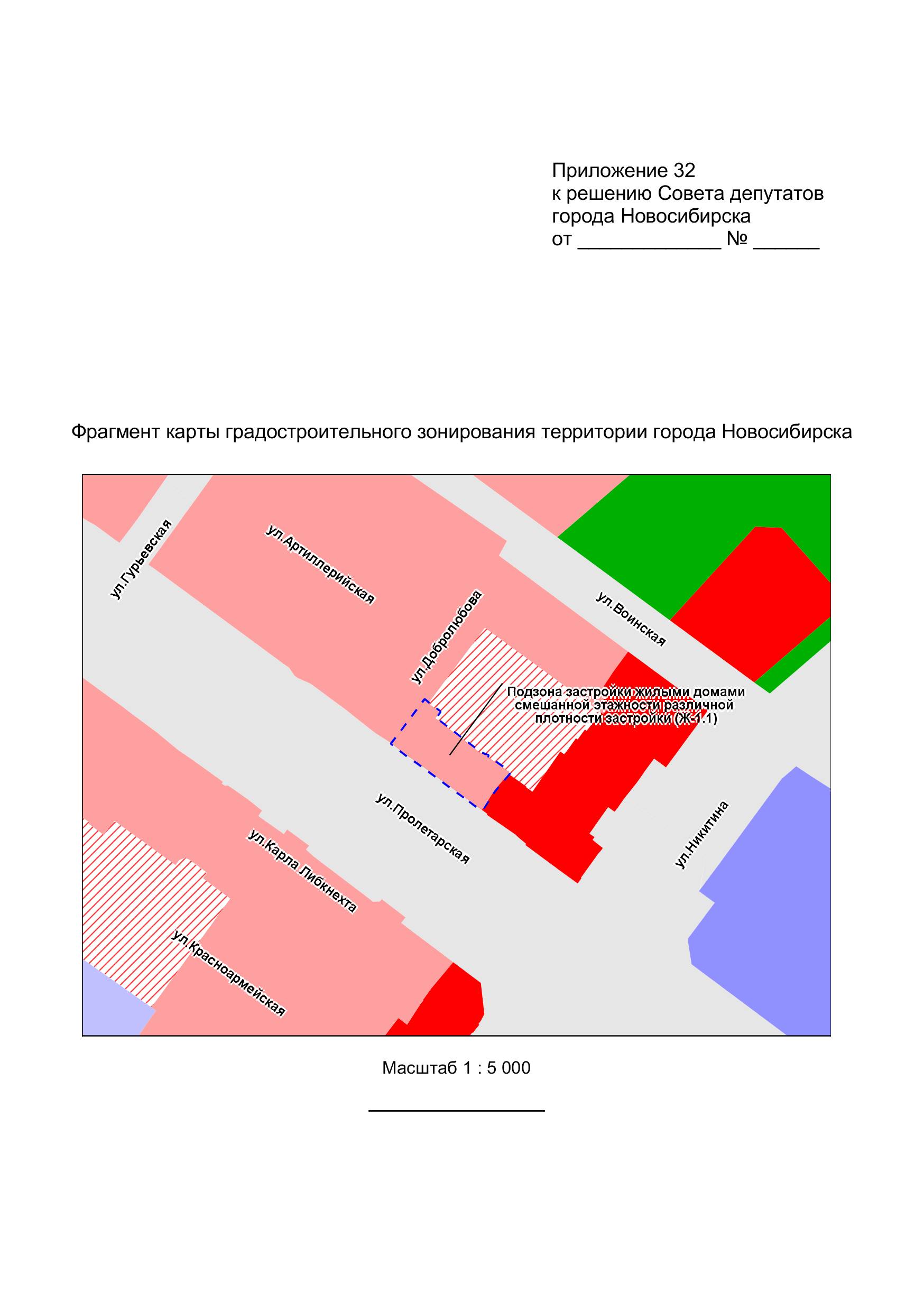 Масштаб  1 : 5 000
Приложение 33
к решению Совета депутатов
города Новосибирска
от 24.04.2019 № 776
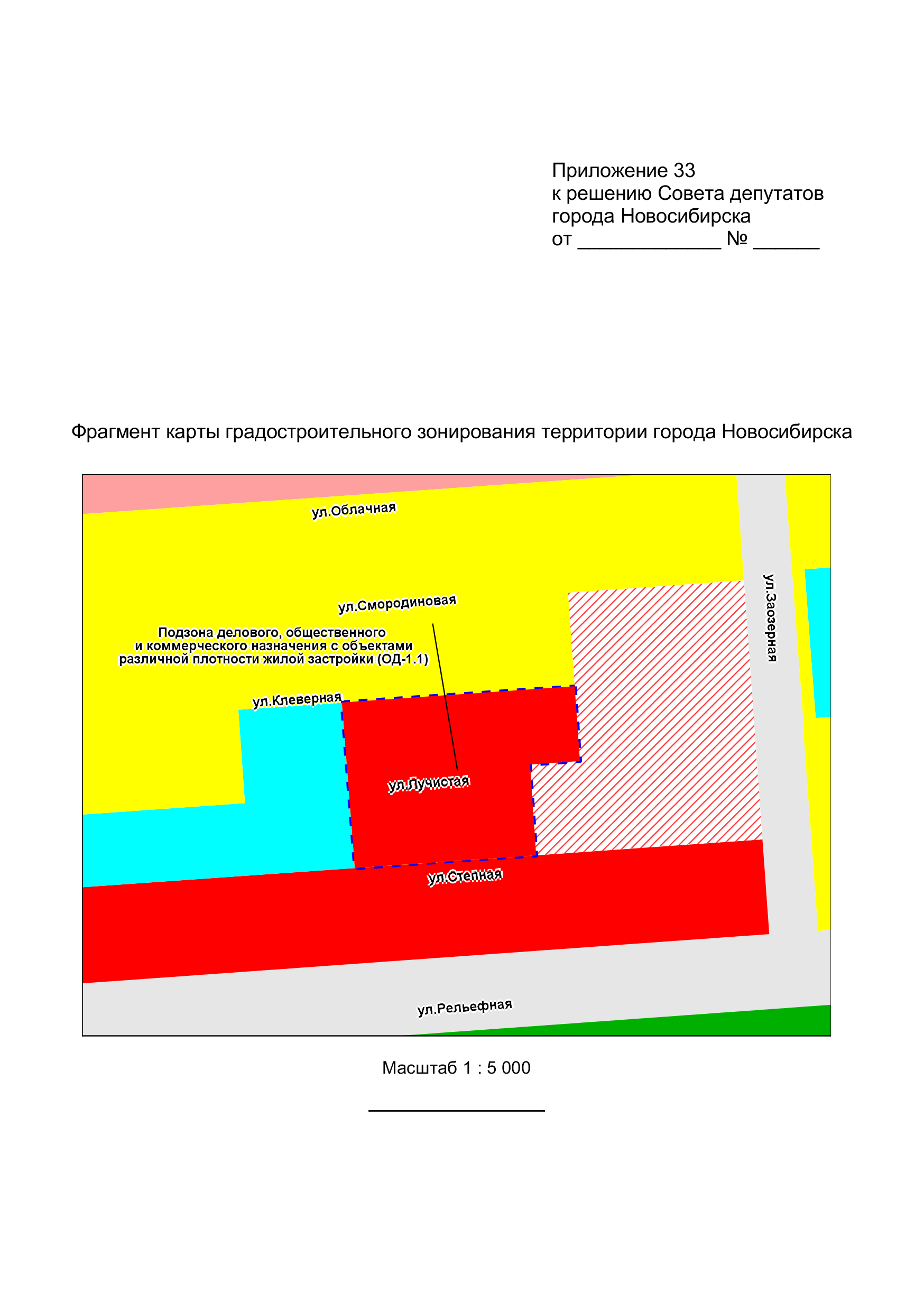 Масштаб  1 : 5 000
Приложение 34
к решению Совета депутатов
города Новосибирска
от 24.04.2019 № 776
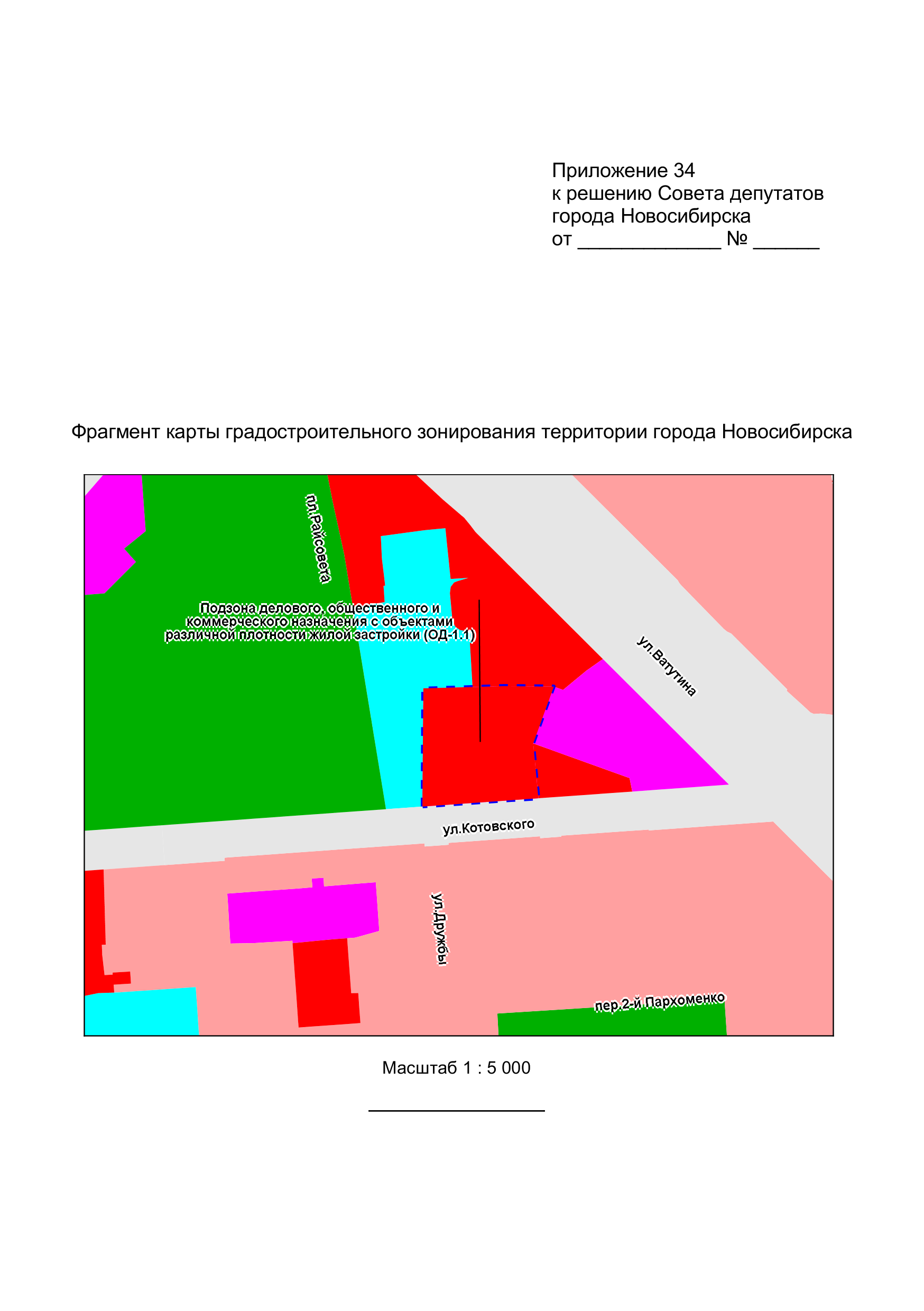 Масштаб  1 : 5 000
Приложение 35
к решению Совета депутатов
города Новосибирска
от 24.04.2019 № 776
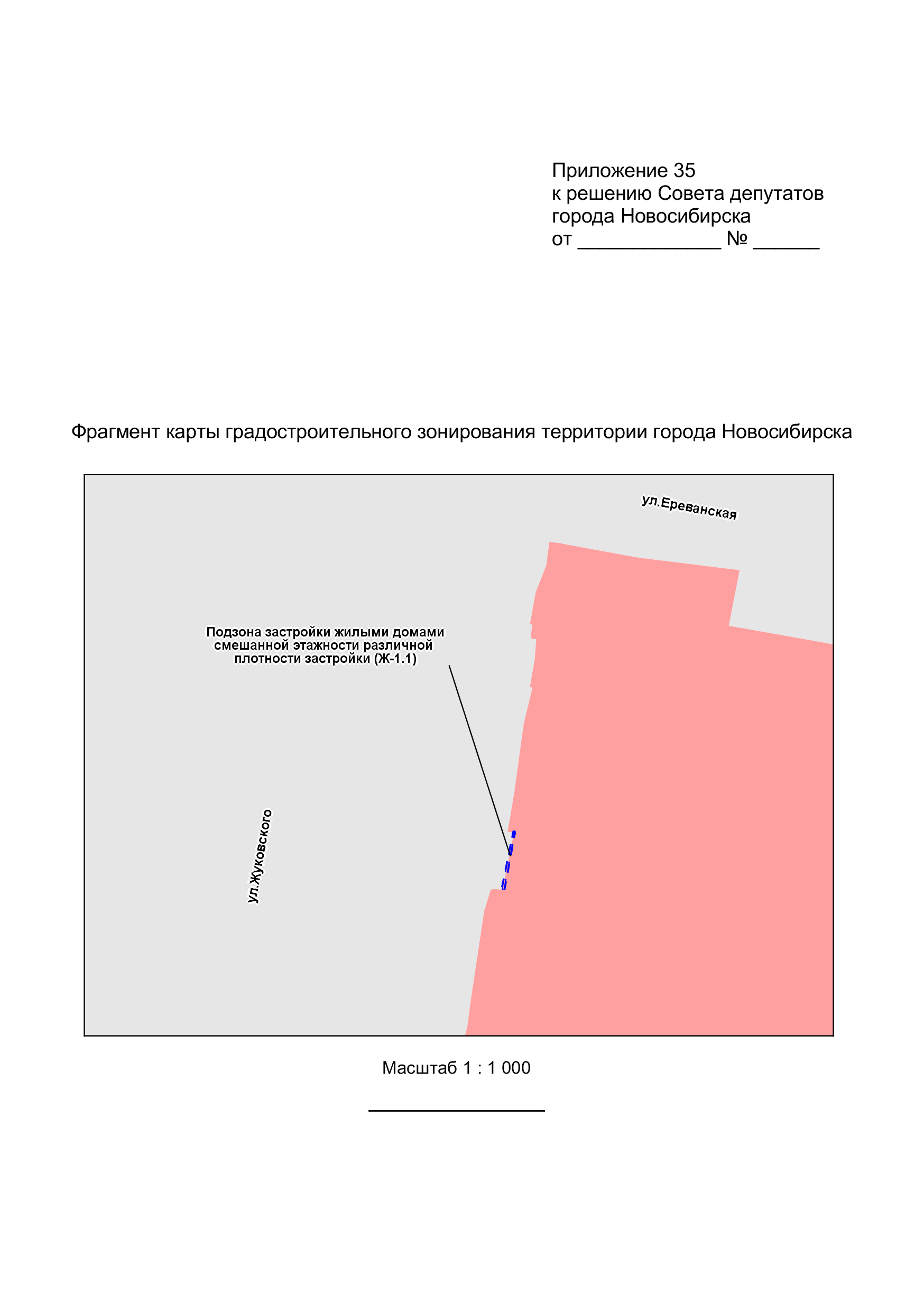 Масштаб  1 : 1 000
Приложение 36
к решению Совета депутатов
города Новосибирска
от 24.04.2019 № 776
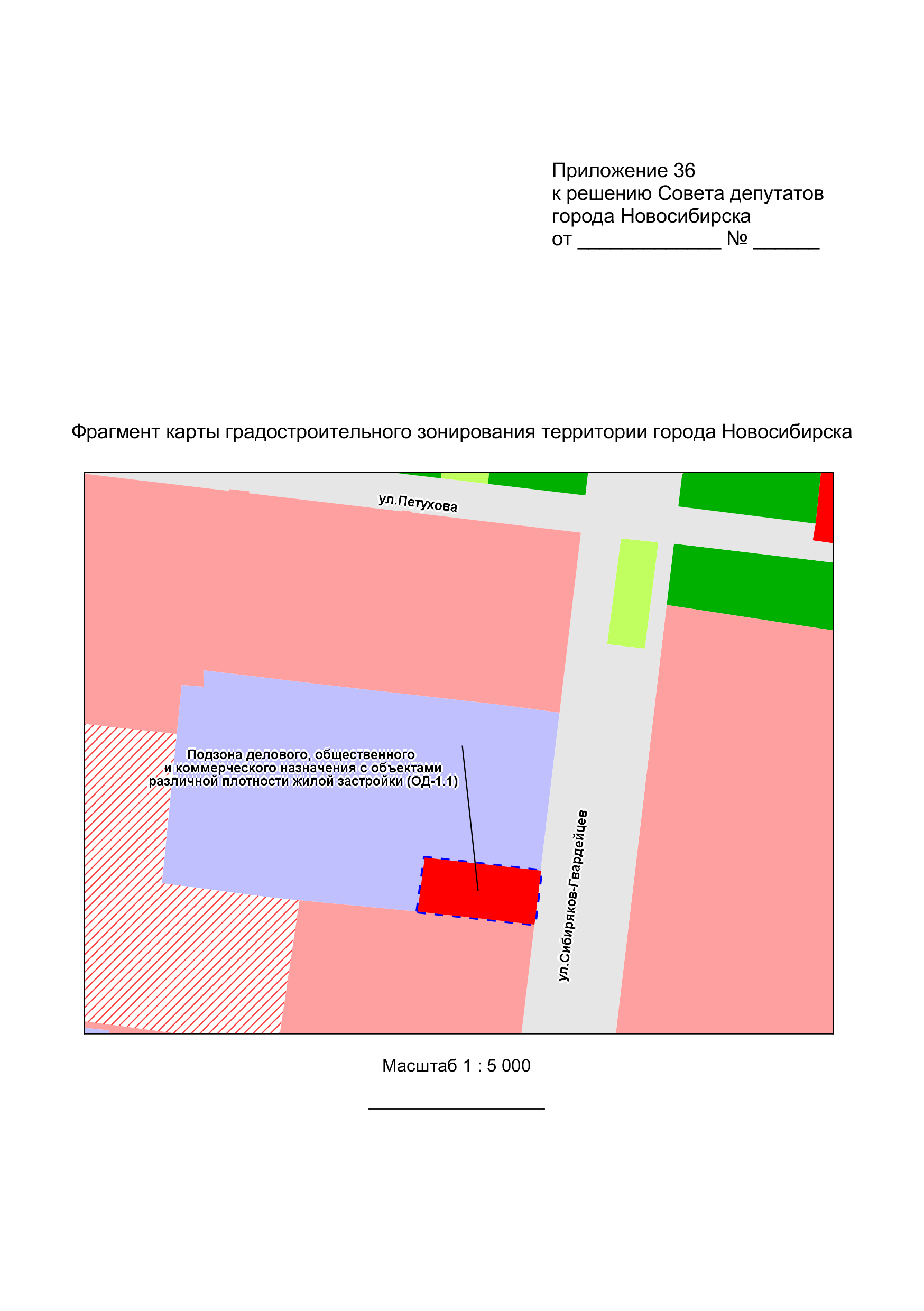 Масштаб  1 : 5 000
Приложение 37
к решению Совета депутатов
города Новосибирска
от 24.04.2019 № 776
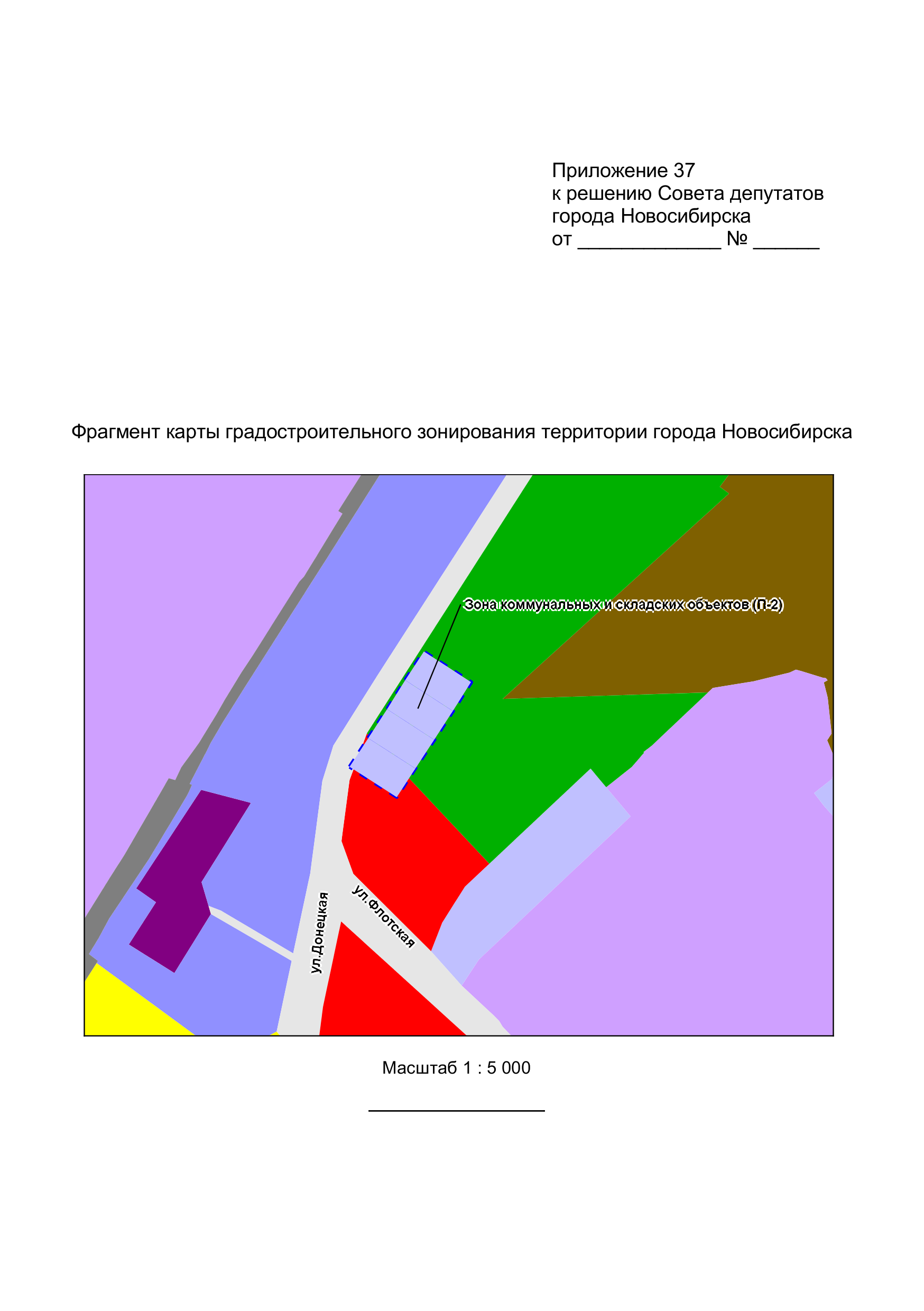 Масштаб  1 : 5 000
Приложение 38
к решению Совета депутатов
города Новосибирска
от 24.04.2019 № 776
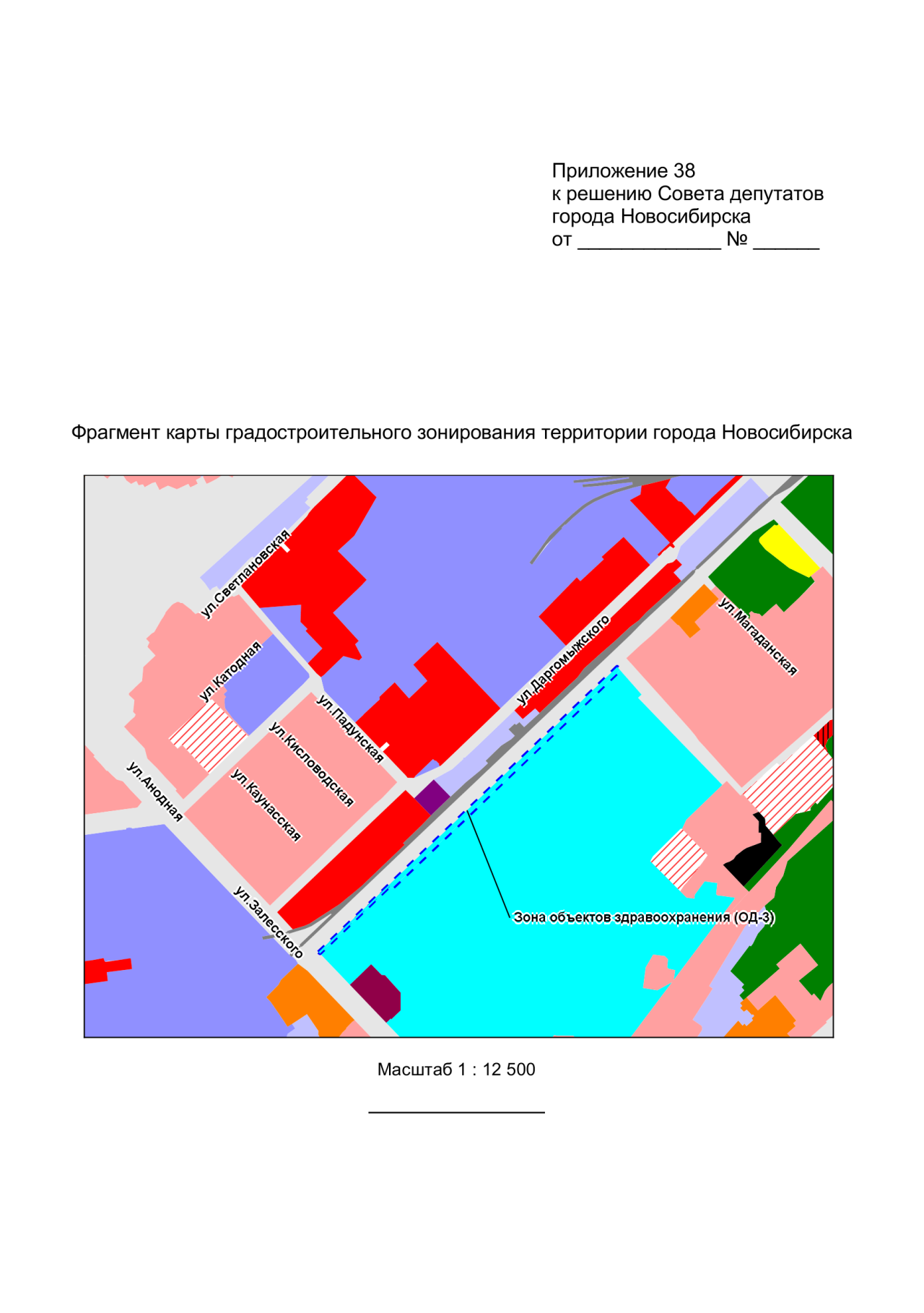 Масштаб  1 : 12 500
Приложение 39
к решению Совета депутатов
города Новосибирска
от 24.04.2019 № 776
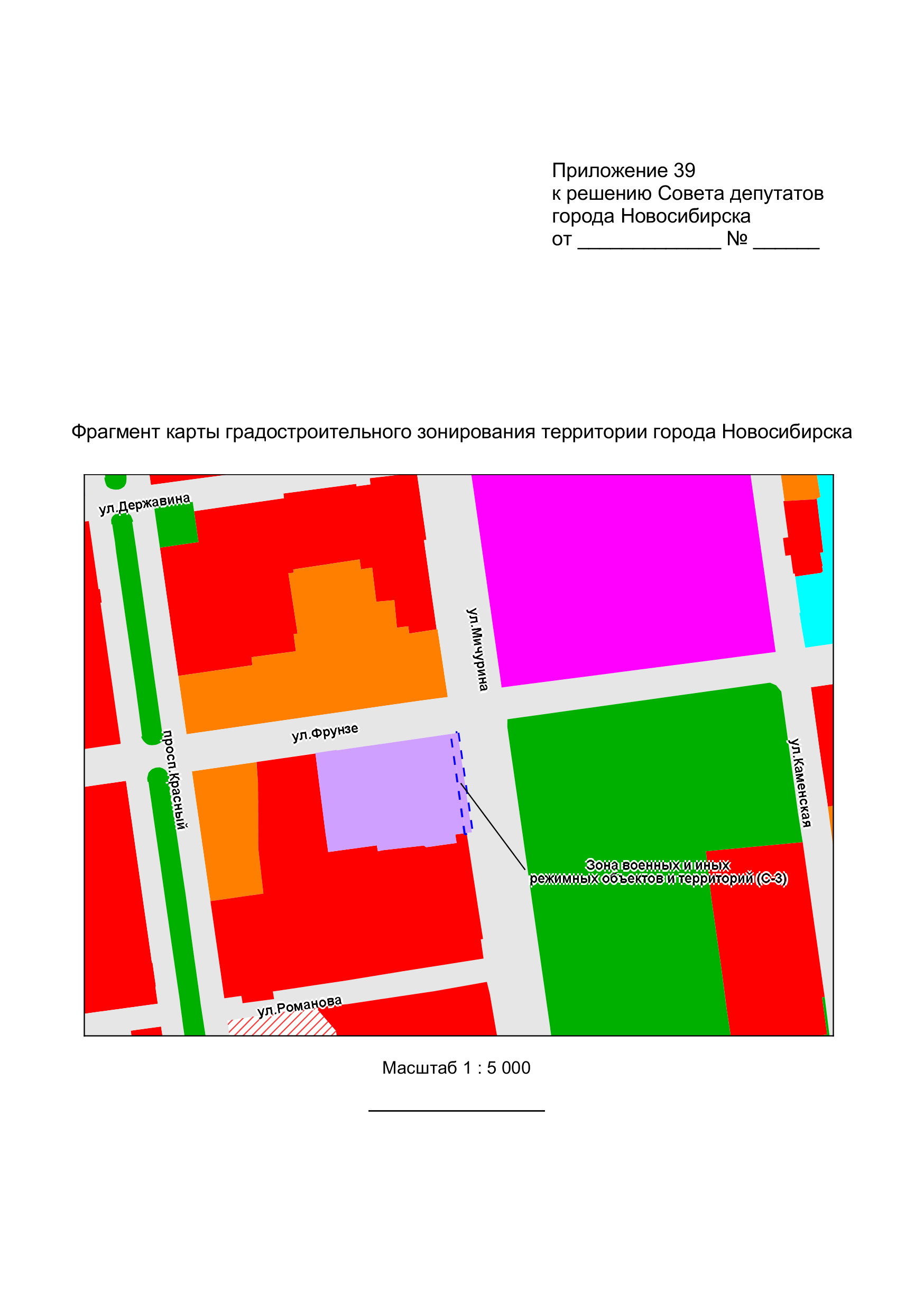 Масштаб  1 : 5 000
Приложение 40
к решению Совета депутатов
города Новосибирска
от 24.04.2019 № 776
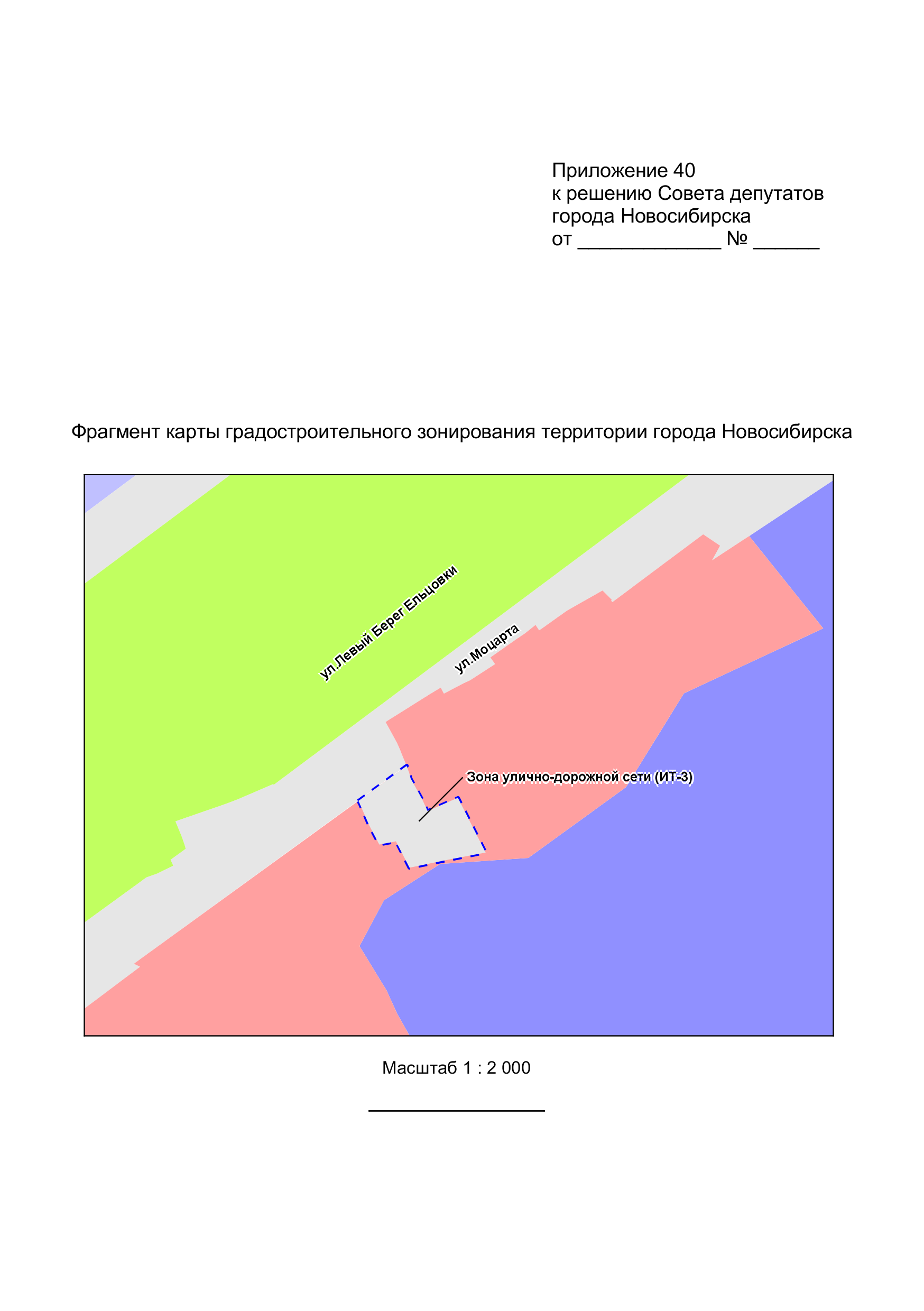 Масштаб  1 : 2 000
Приложение 41
к решению Совета депутатов
города Новосибирска
от 24.04.2019 № 776
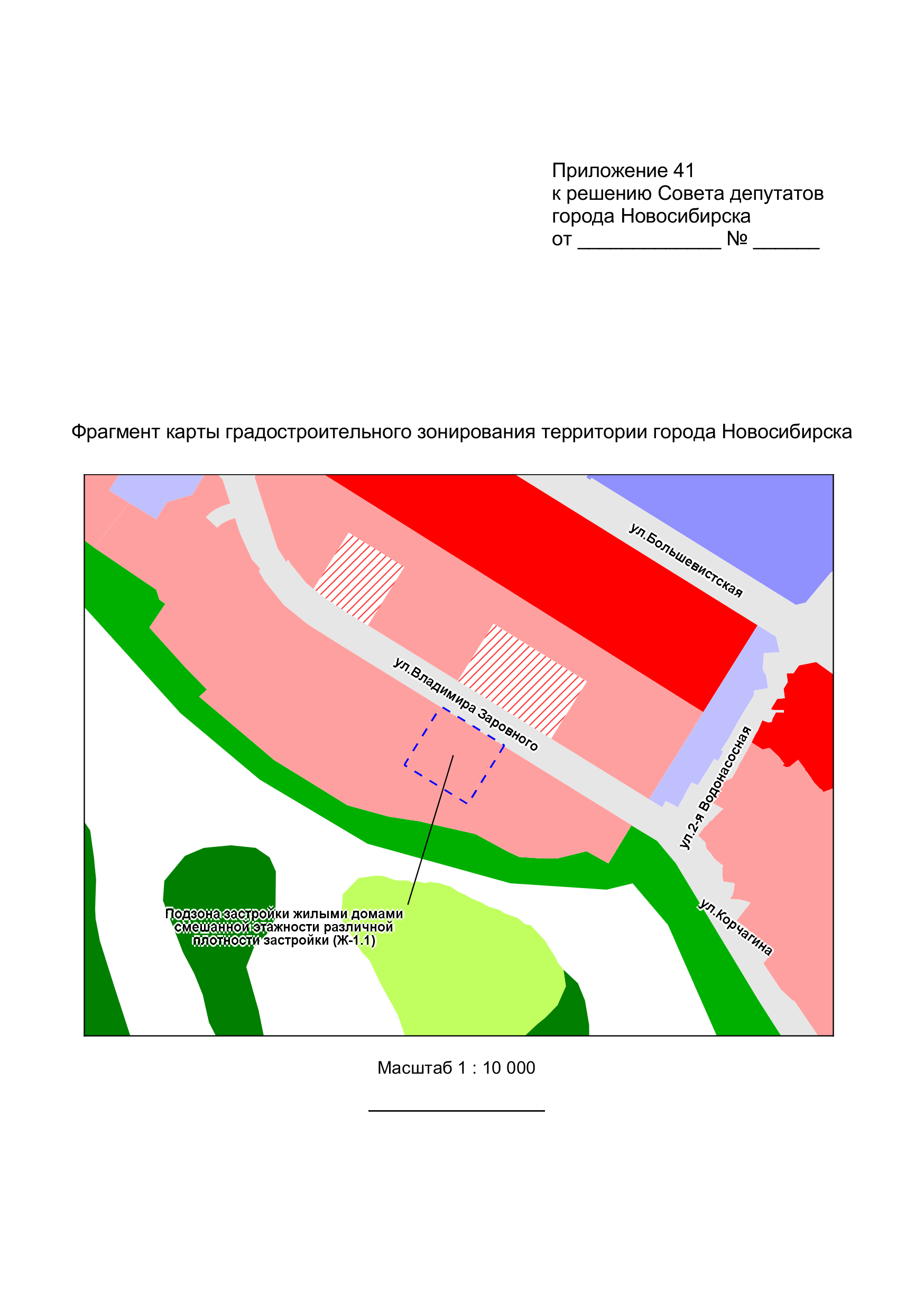 Масштаб  1 : 10 000
Приложение 42
к решению Совета депутатов
города Новосибирска
от 24.04.2019 № 776
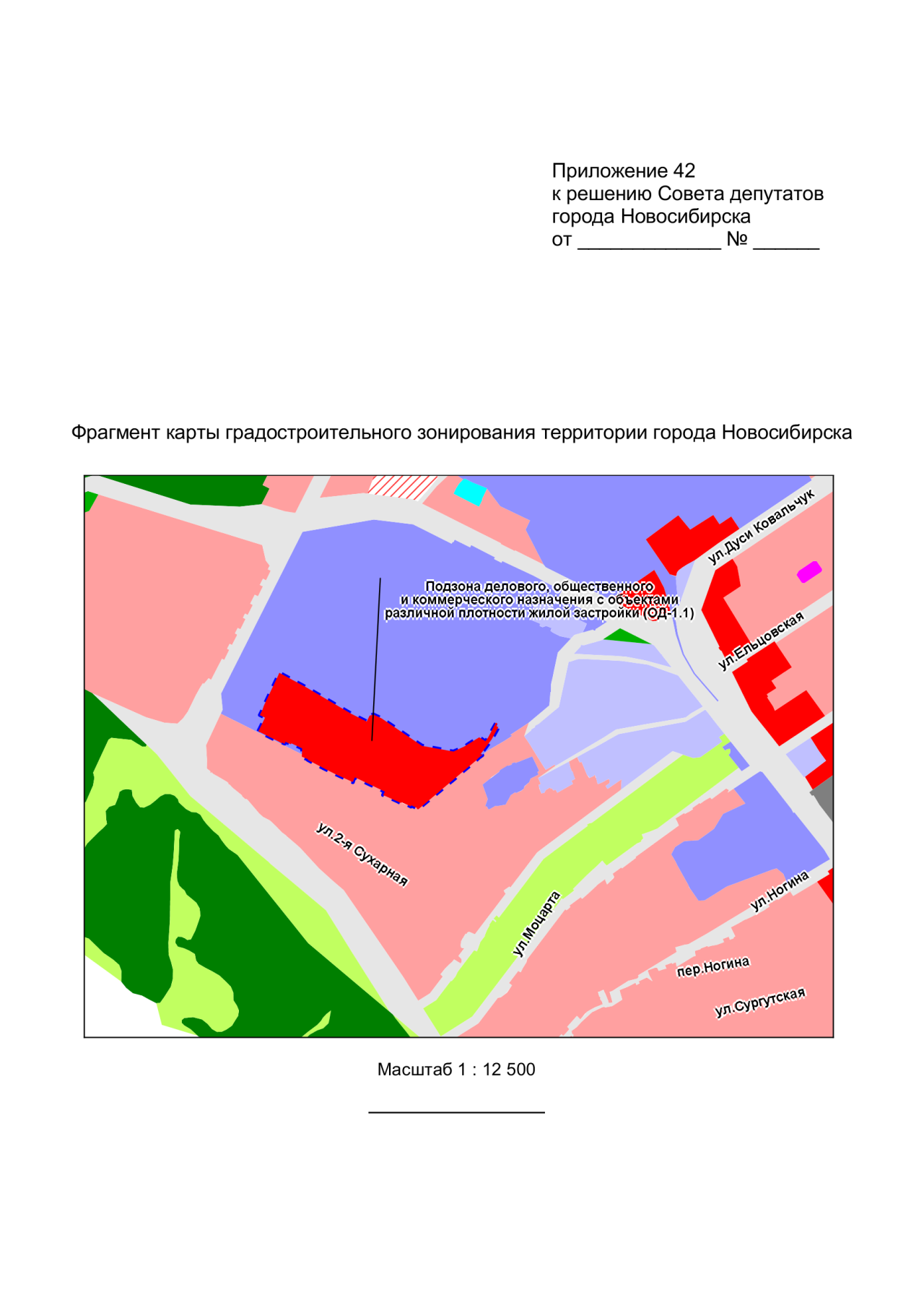 Масштаб  1 : 12 500
Приложение 43
к решению Совета депутатов
города Новосибирска
от 24.04.2019 № 776
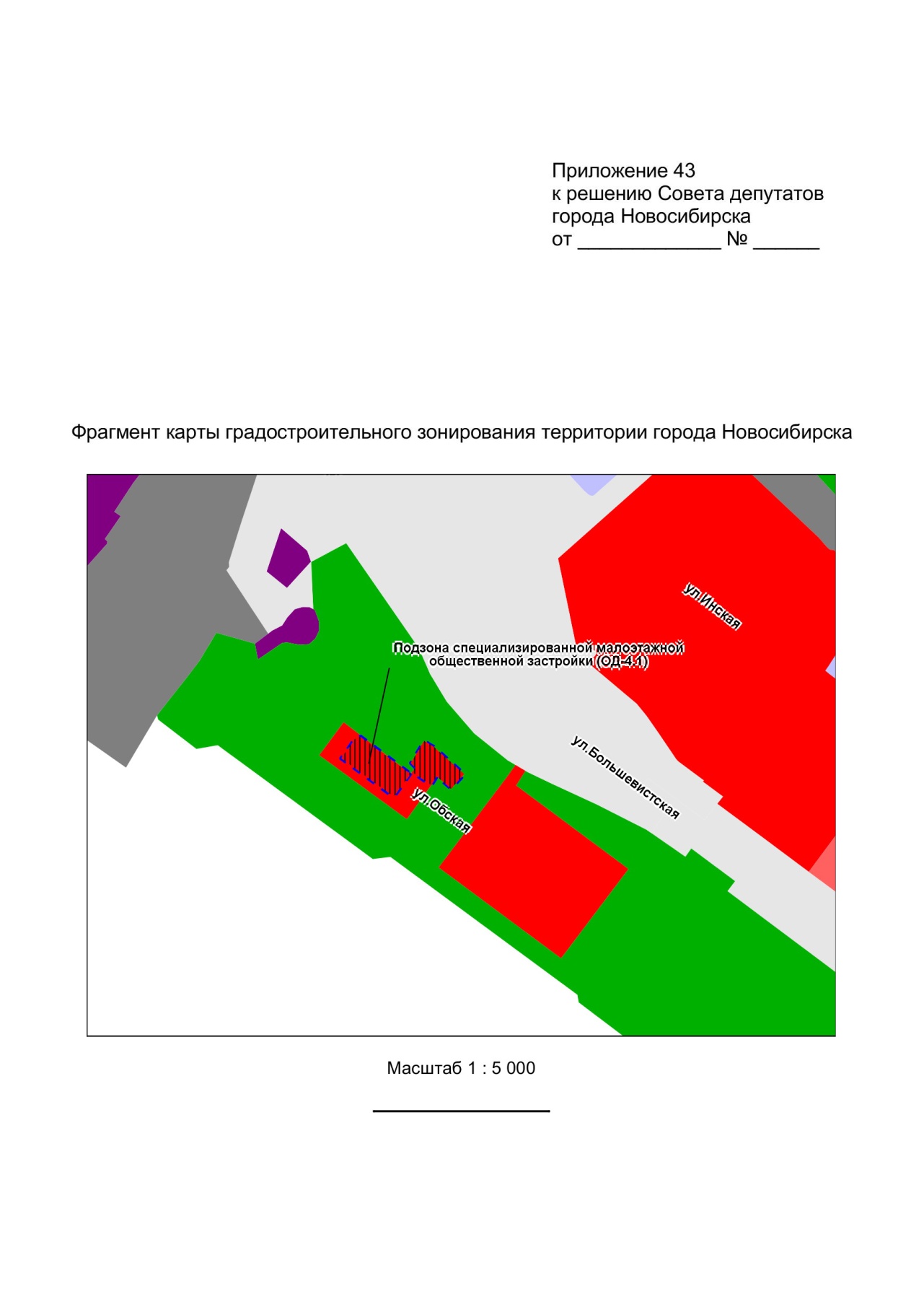 Масштаб  1 : 5 000
Приложение 44
к решению Совета депутатов
города Новосибирска
от 24.04.2019 № 776
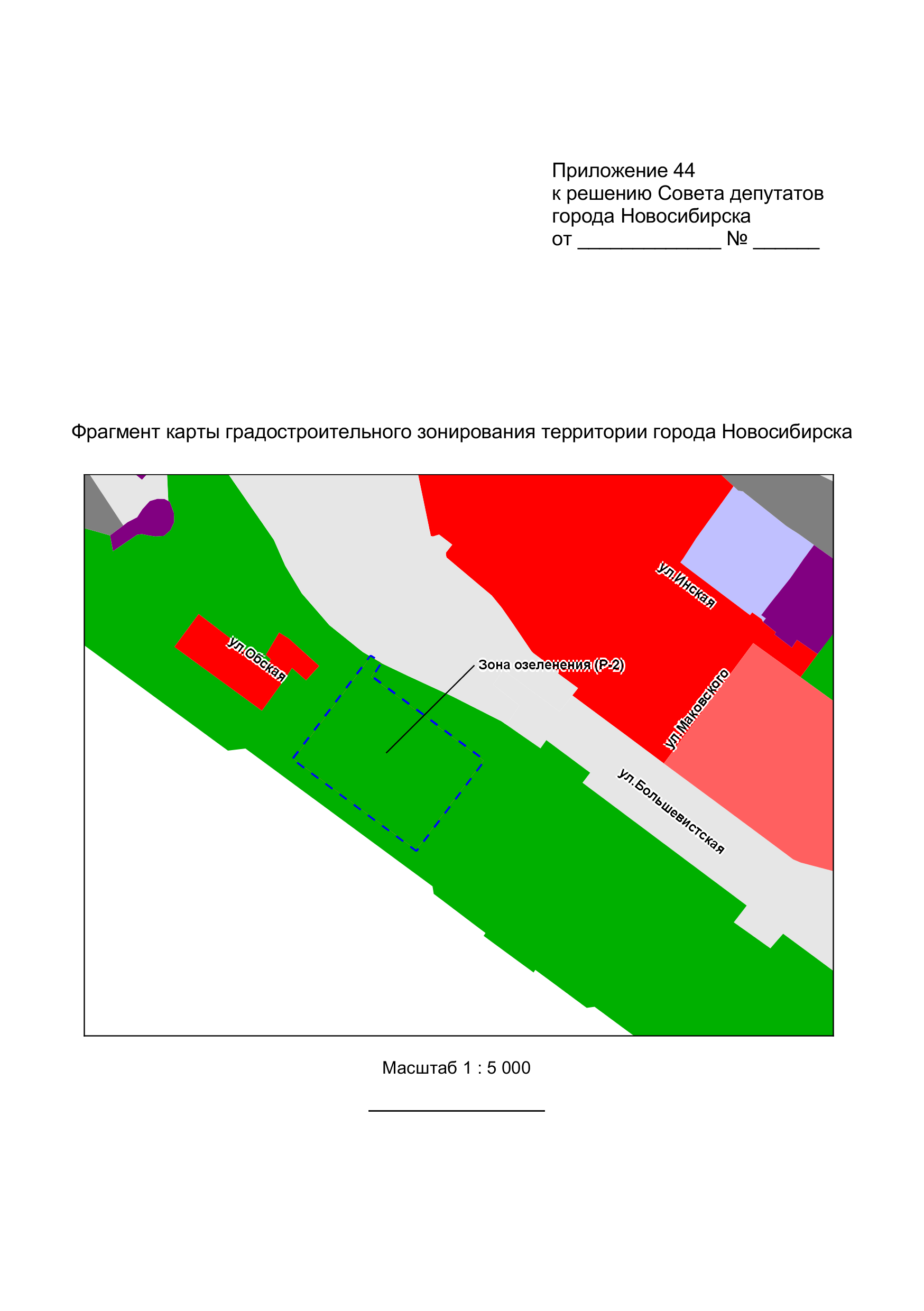 Масштаб  1 : 5 000
Приложение 45
к решению Совета депутатов
города Новосибирска
от 24.04.2019 № 776
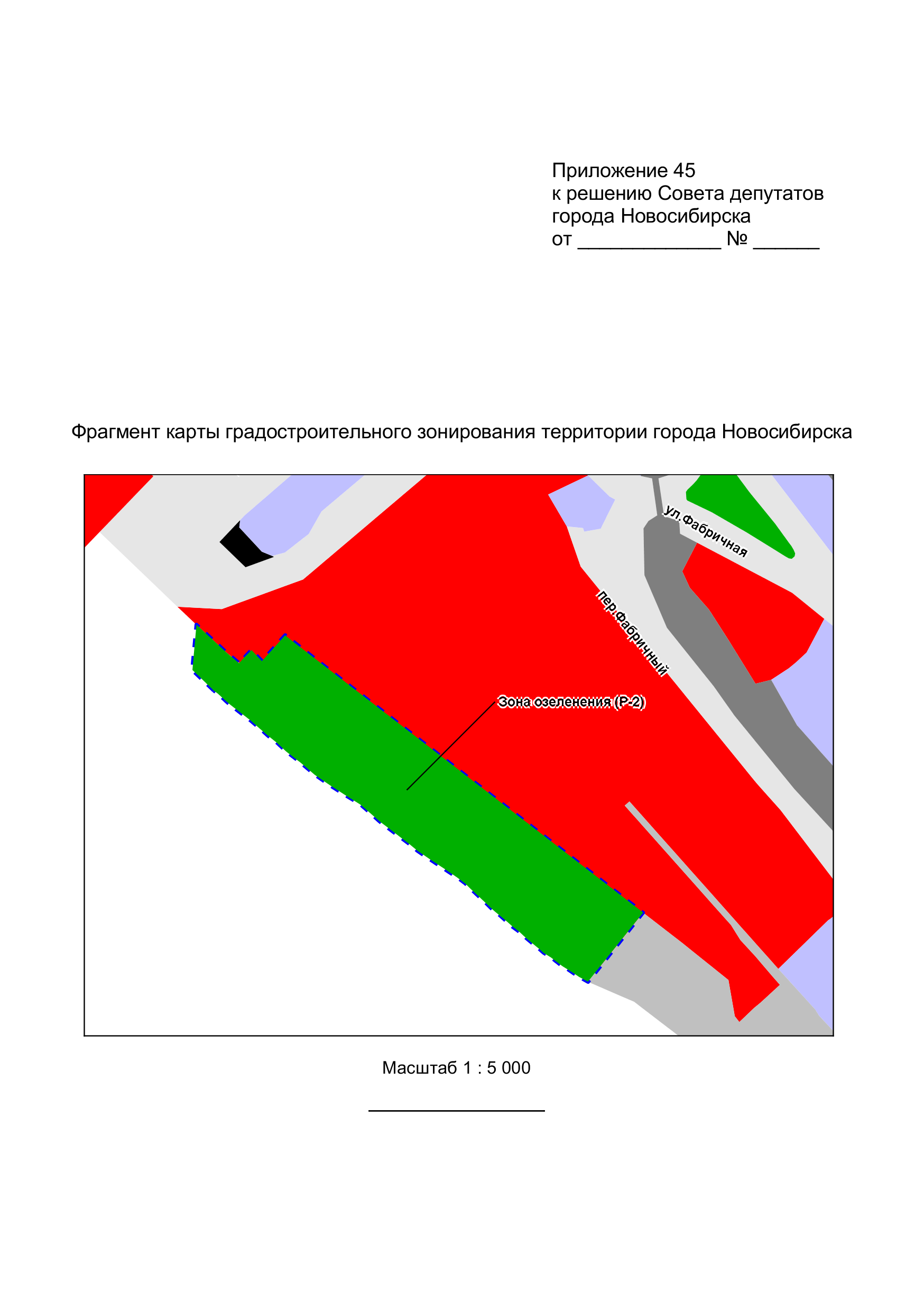 Масштаб  1 : 5 000
Приложение 46
к решению Совета депутатов
города Новосибирска
от 24.04.2019 № 776
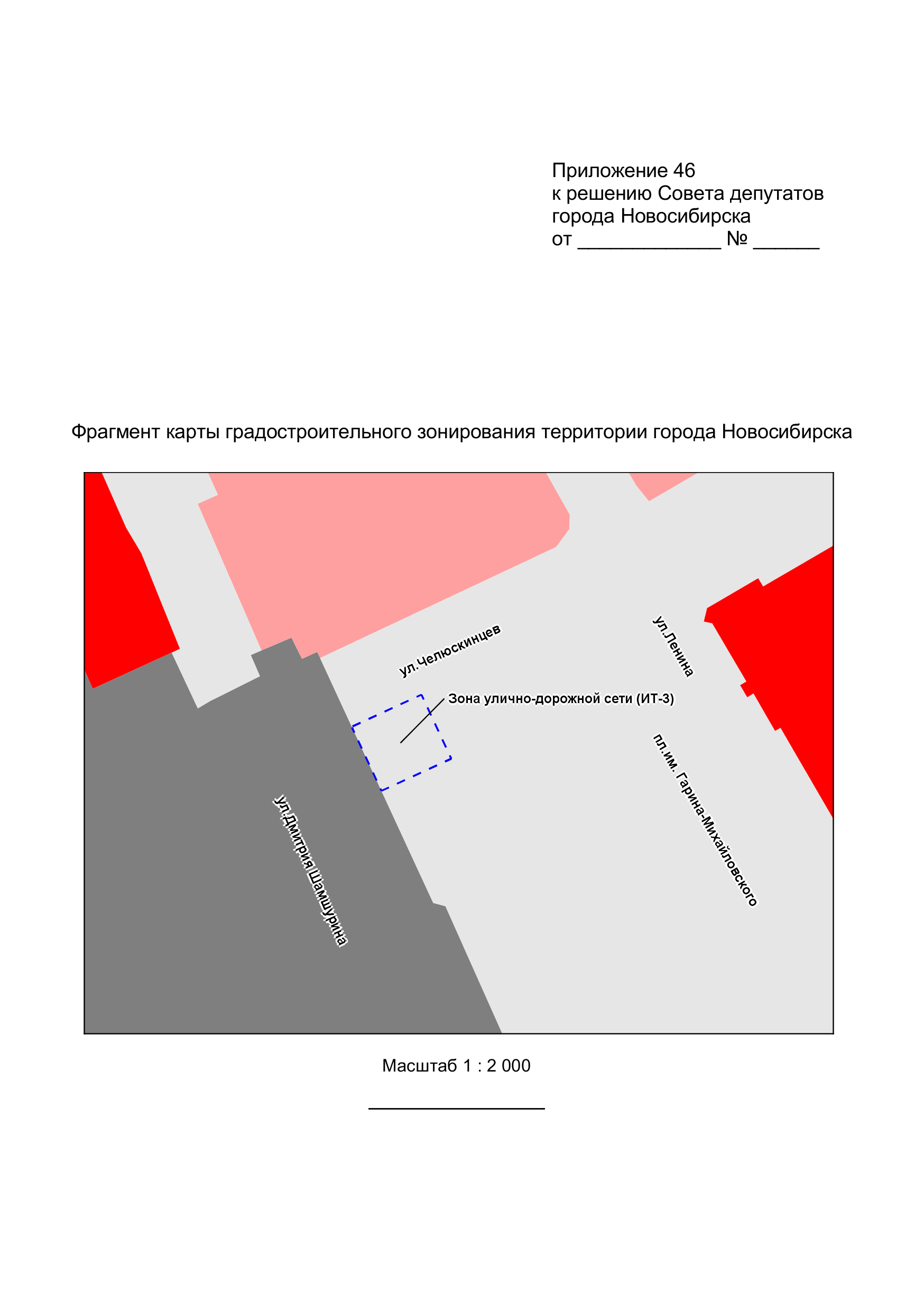 Масштаб  1 : 2 000
Приложение 47
к решению Совета депутатов
города Новосибирска
от 24.04.2019 № 776
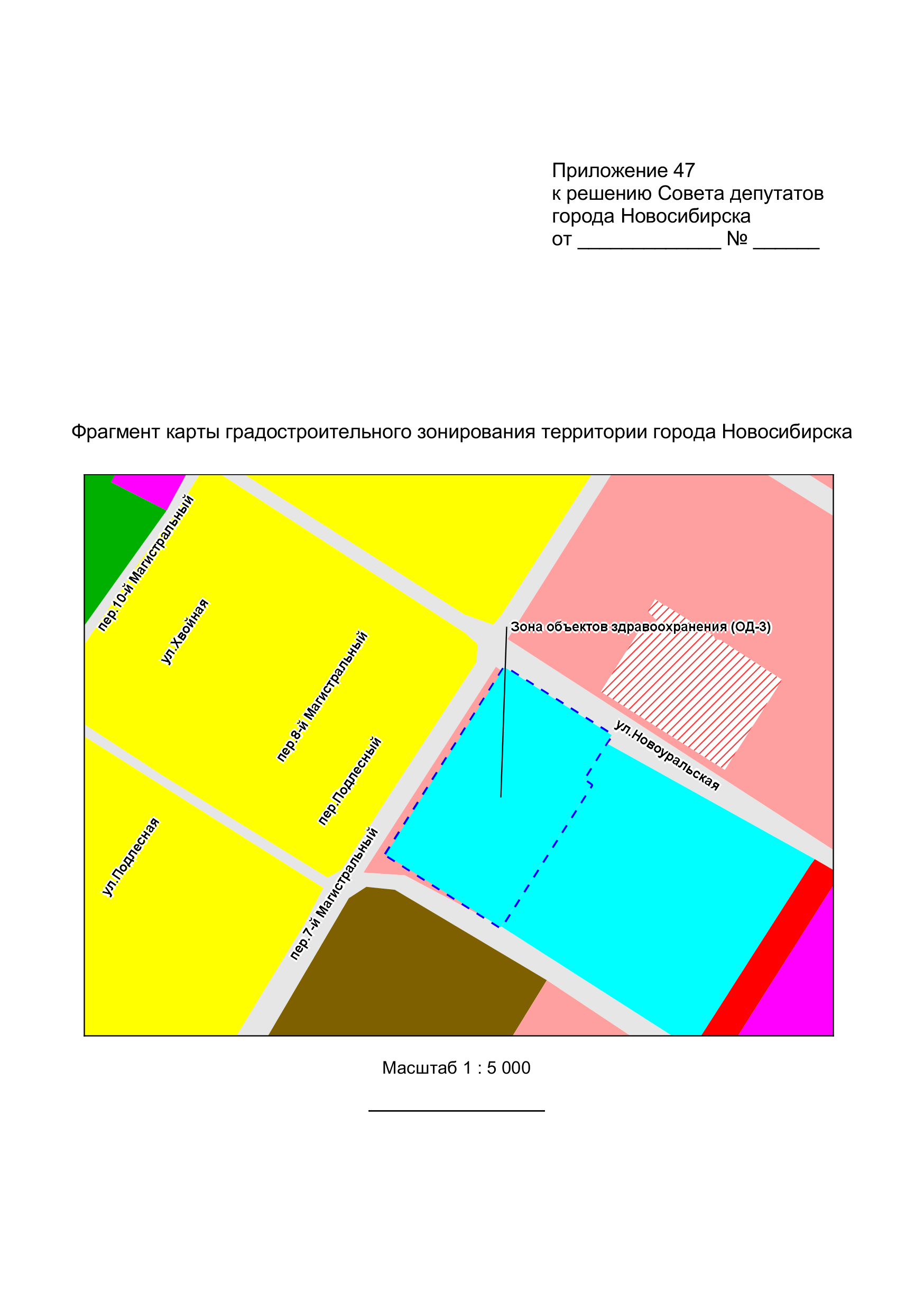 Масштаб  1 : 5 000
Приложение 48
к решению Совета депутатов
города Новосибирска
от 24.04.2019 № 776
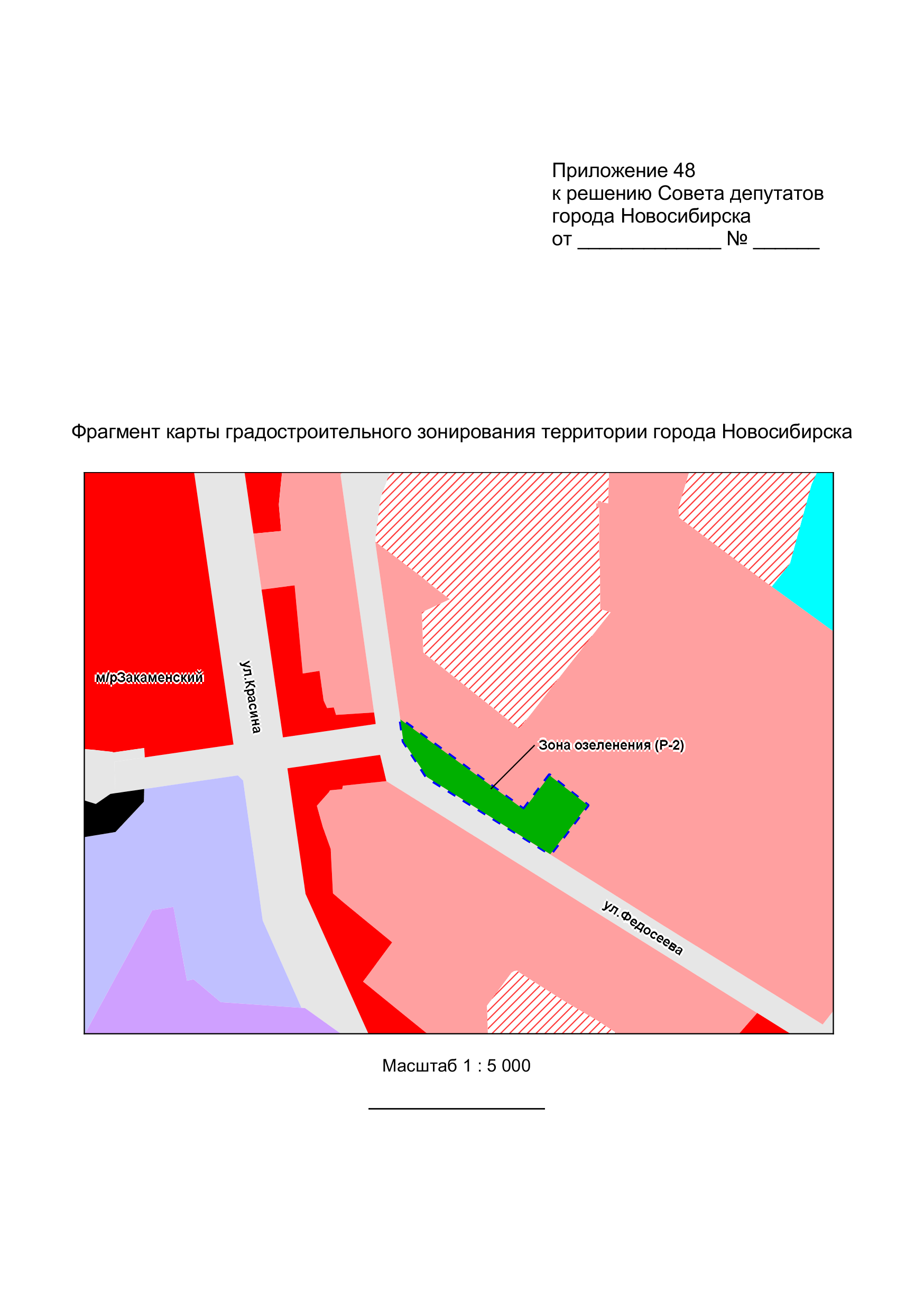 Масштаб  1 : 5 000
Приложение 49
к решению Совета депутатов
города Новосибирска
от 24.04.2019 № 776
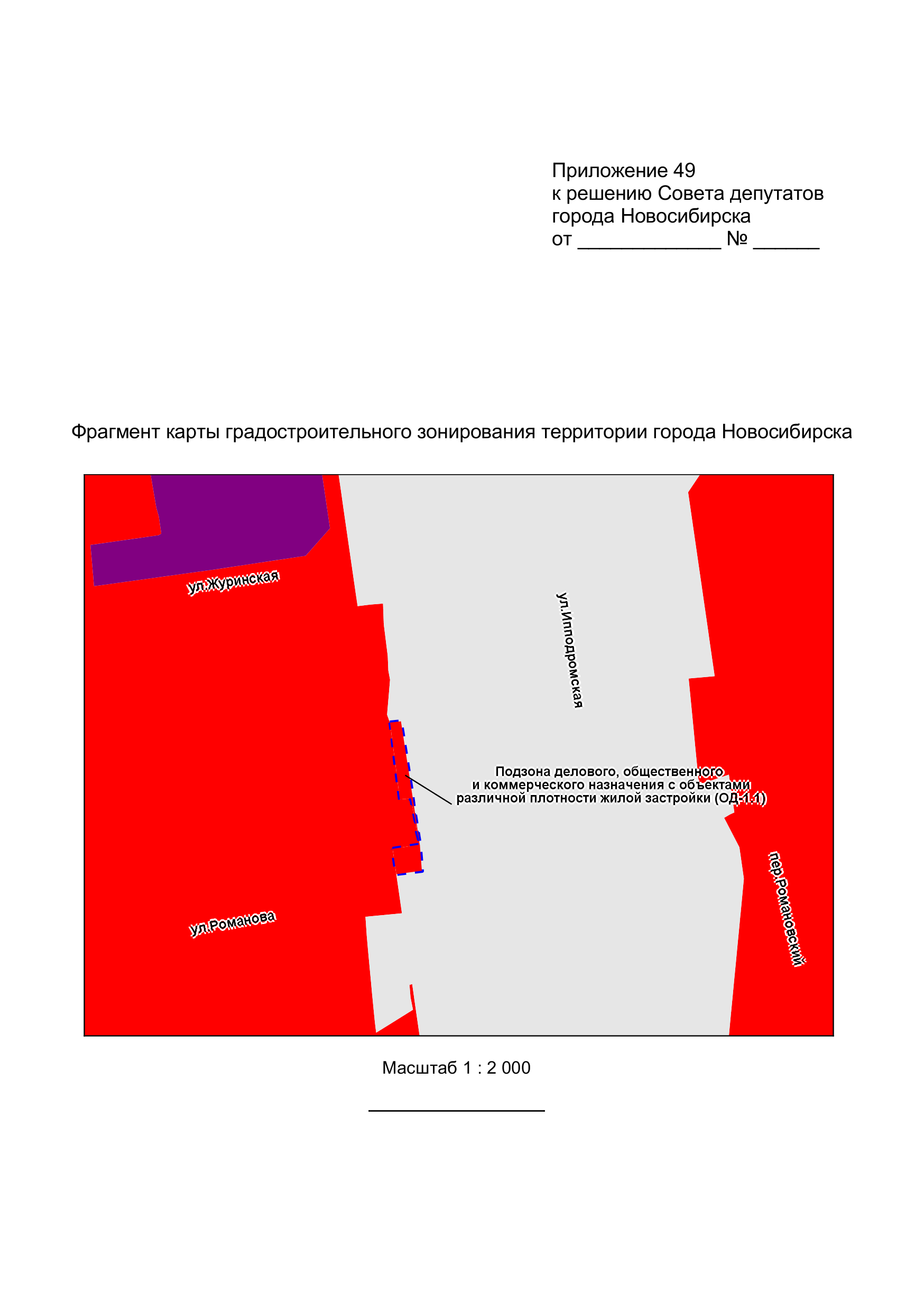 Масштаб  1 : 2 000
Приложение 50
к решению Совета депутатов
города Новосибирска
от 24.04.2019 № 776
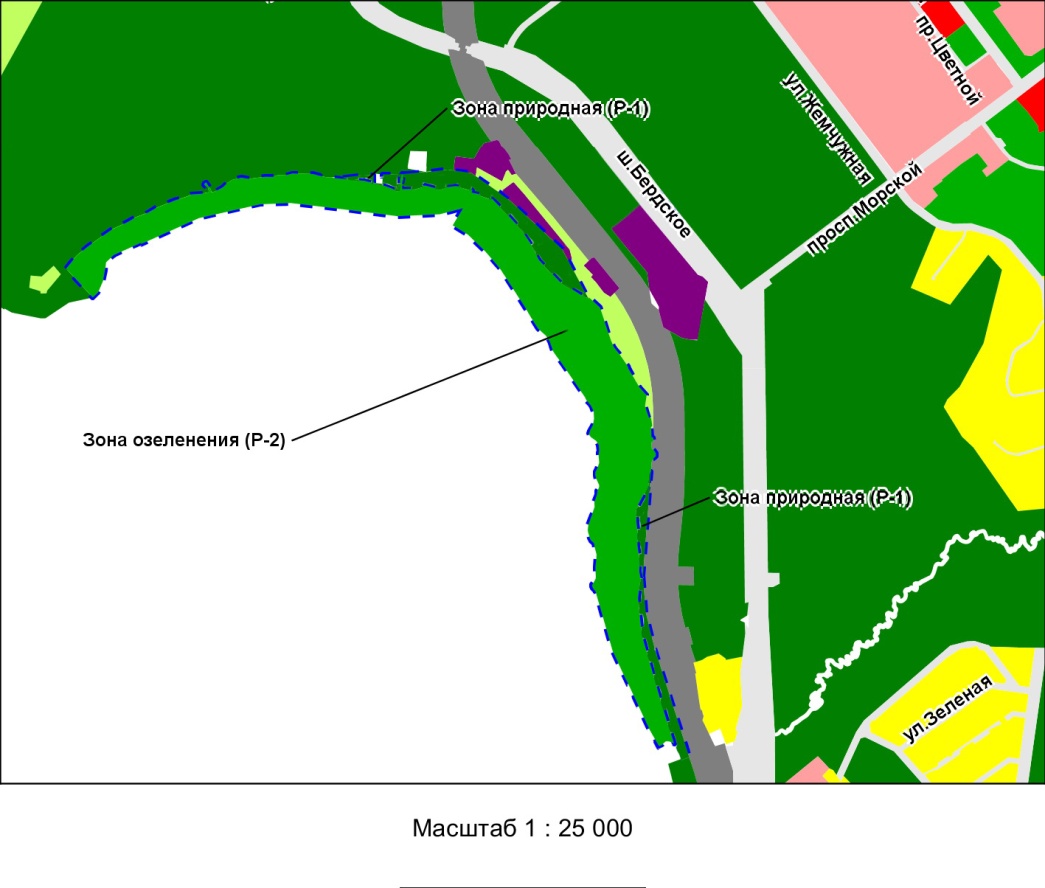 Масштаб  1 : 25 000
Приложение 51
к решению Совета депутатов
города Новосибирска
от 24.04.2019 № 776
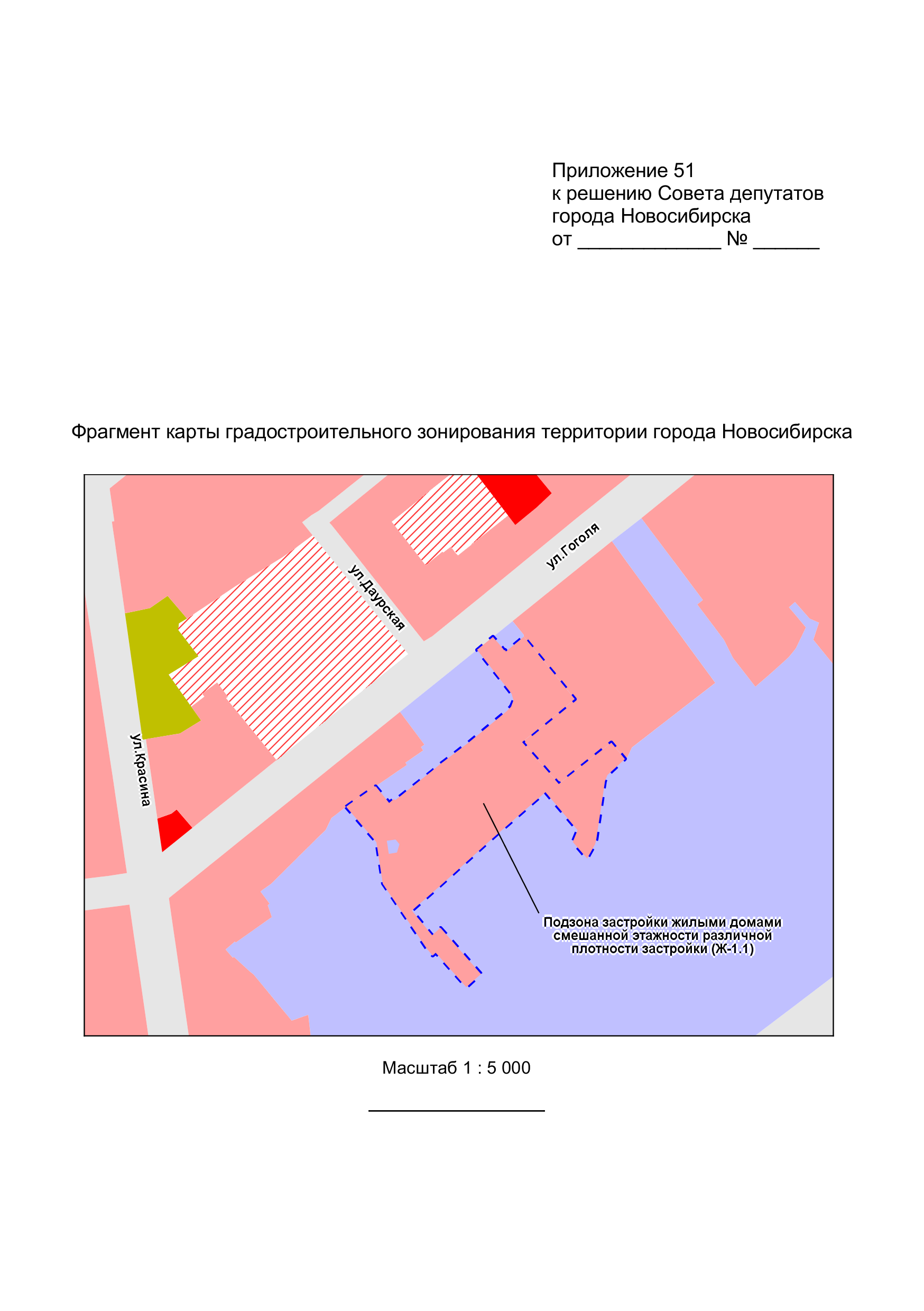 Масштаб  1 : 5 000
Приложение 52
к решению Совета депутатов
города Новосибирска
от 24.04.2019 № 776
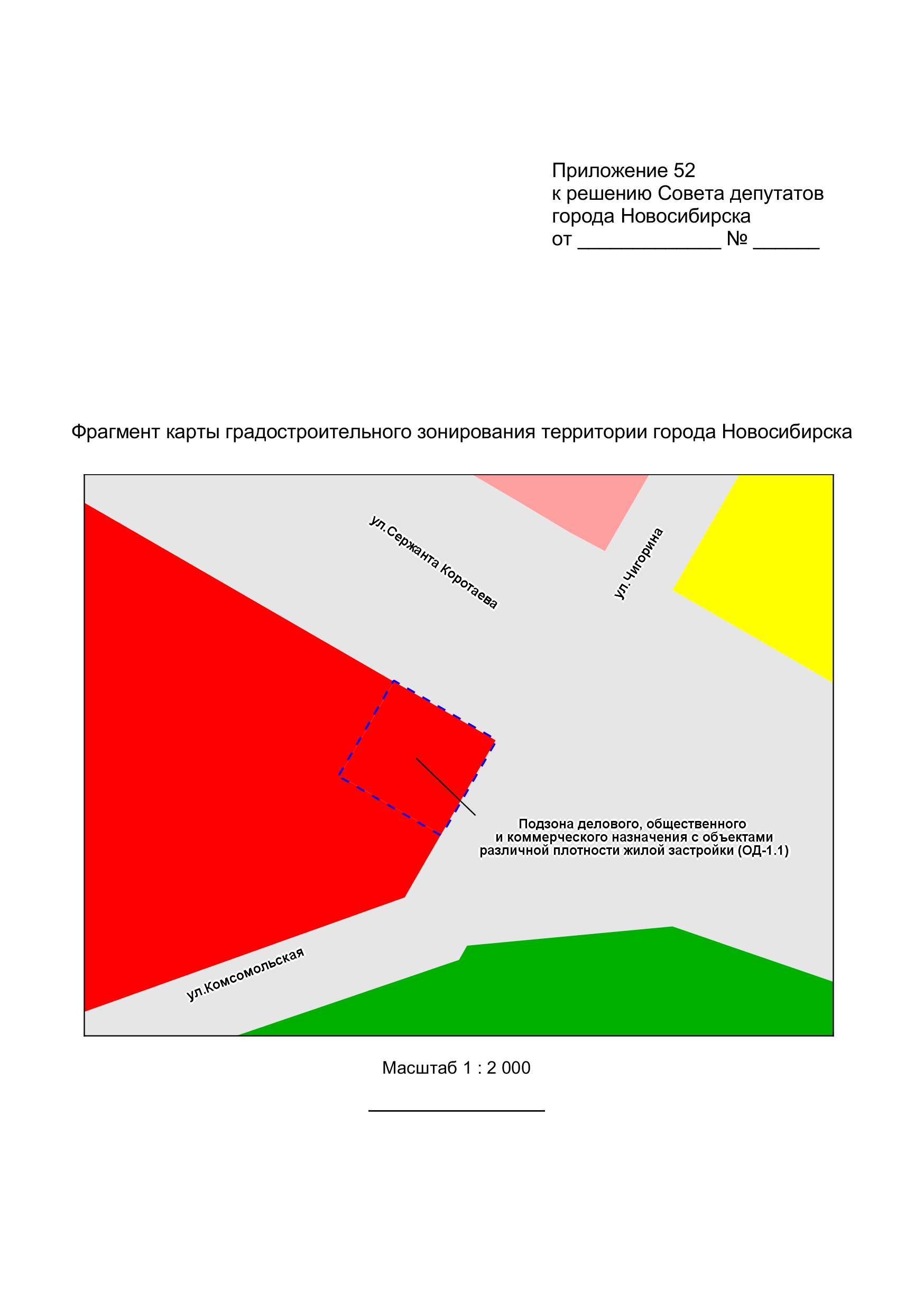 Масштаб  1 : 2 000
Приложение 53
к решению Совета депутатов
города Новосибирска
от 24.04.2019 № 776
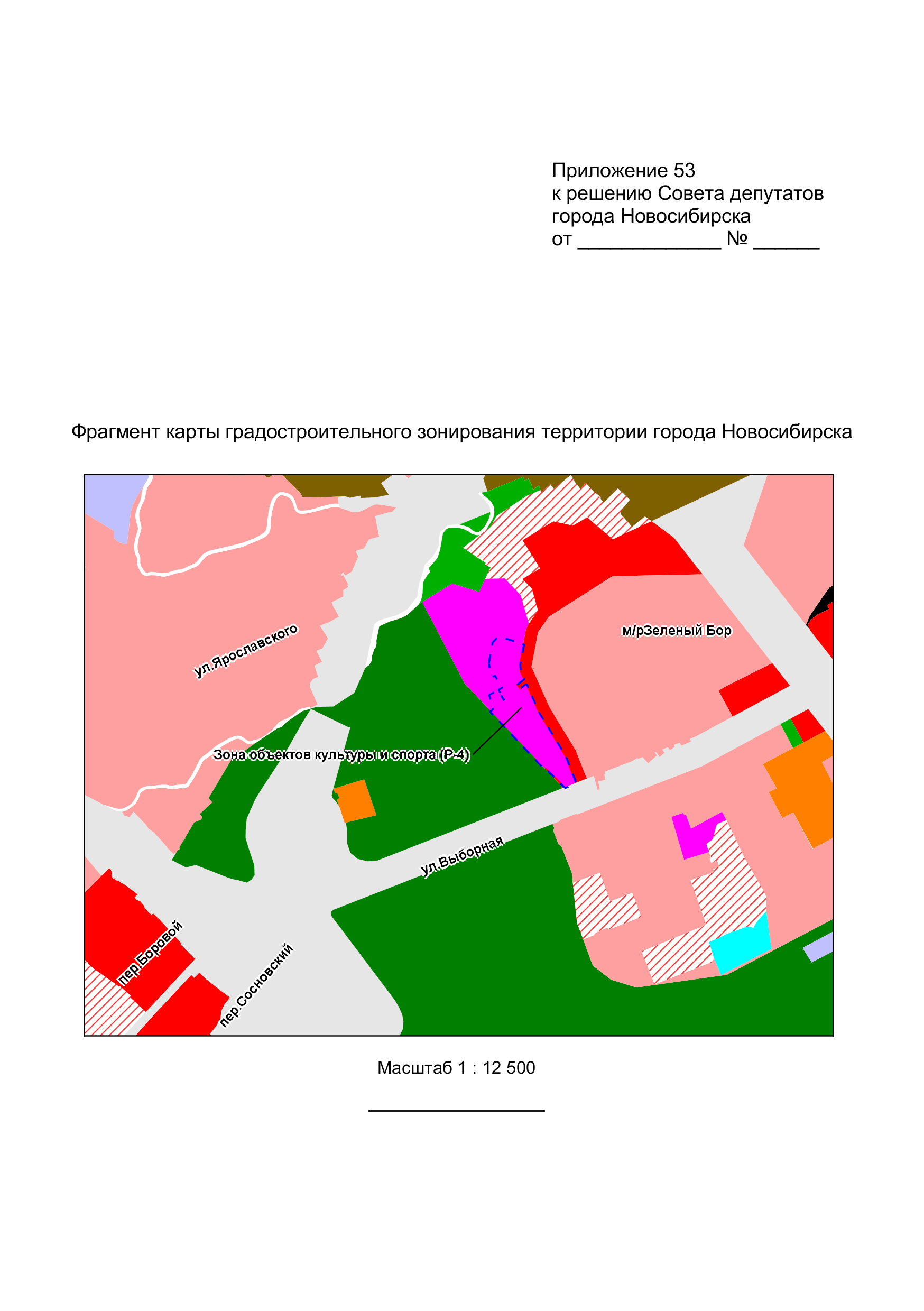 Масштаб  1 : 12 500
Приложение 54
к решению Совета депутатов
города Новосибирска
от 24.04.2019 № 776
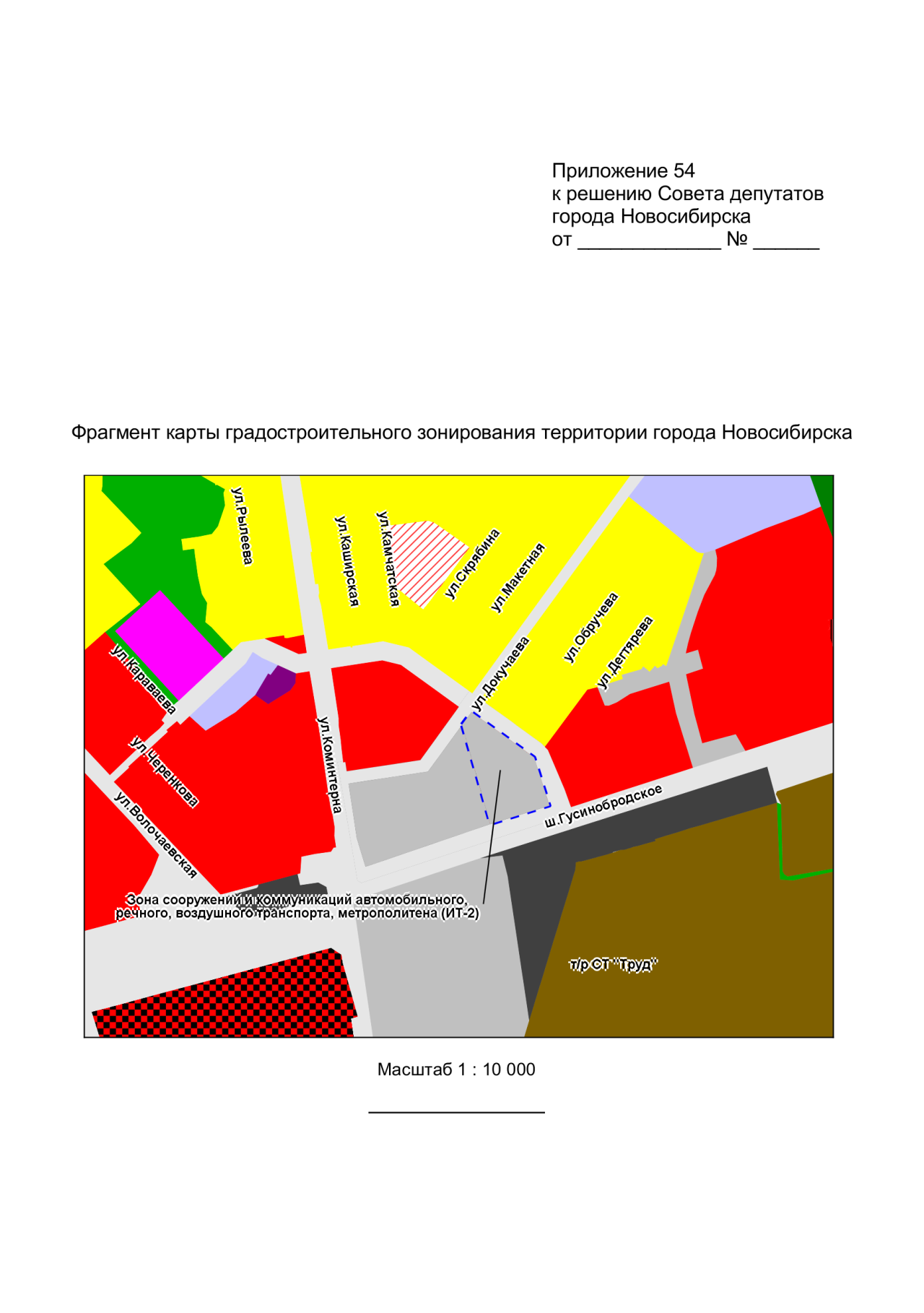 Масштаб  1 : 10 000
Приложение 55
к решению Совета депутатов
города Новосибирска
от 24.04.2019 № 776
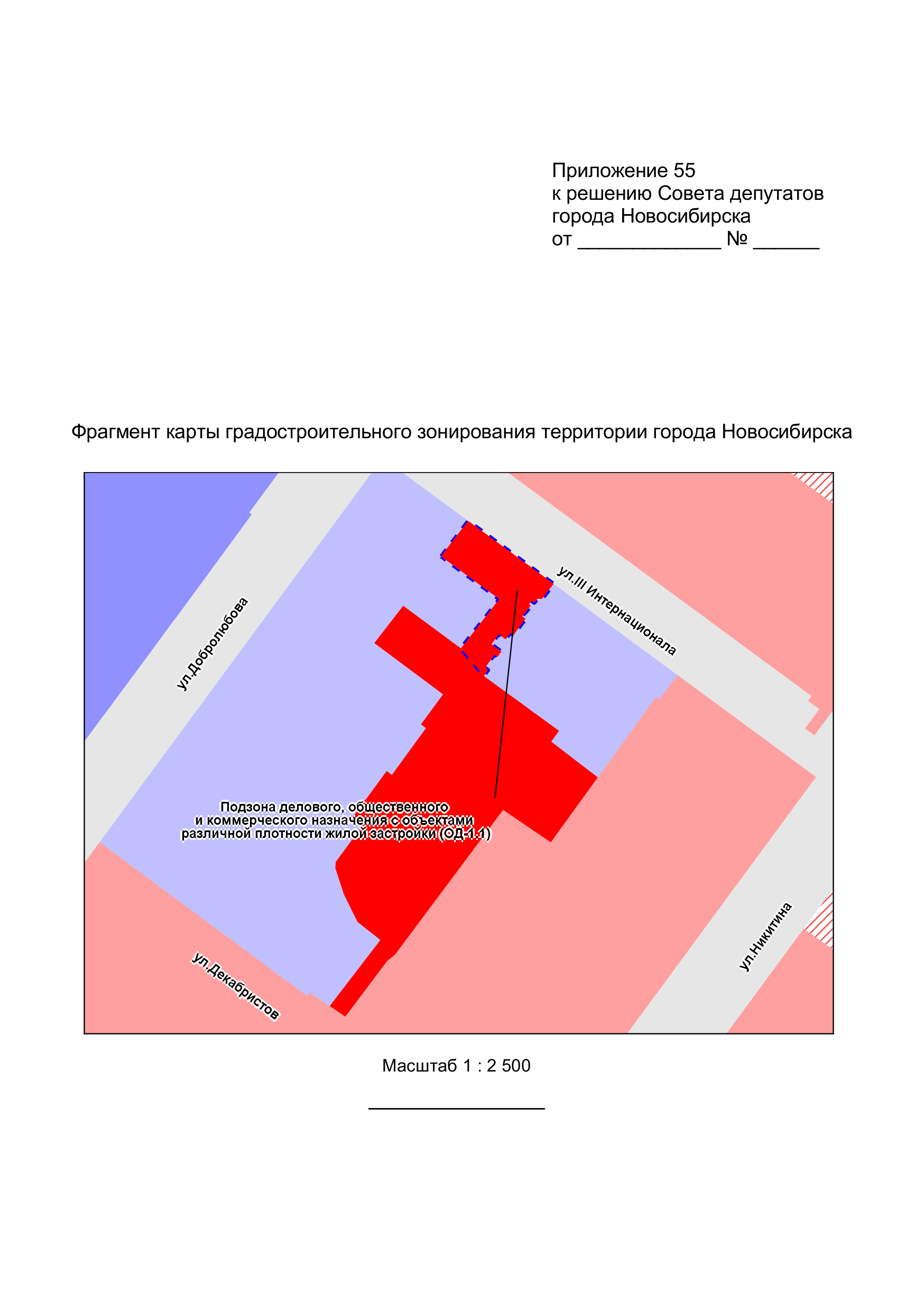 Масштаб  1 : 2 500
Приложение 56
к решению Совета депутатов
города Новосибирска
от 24.04.2019 № 776
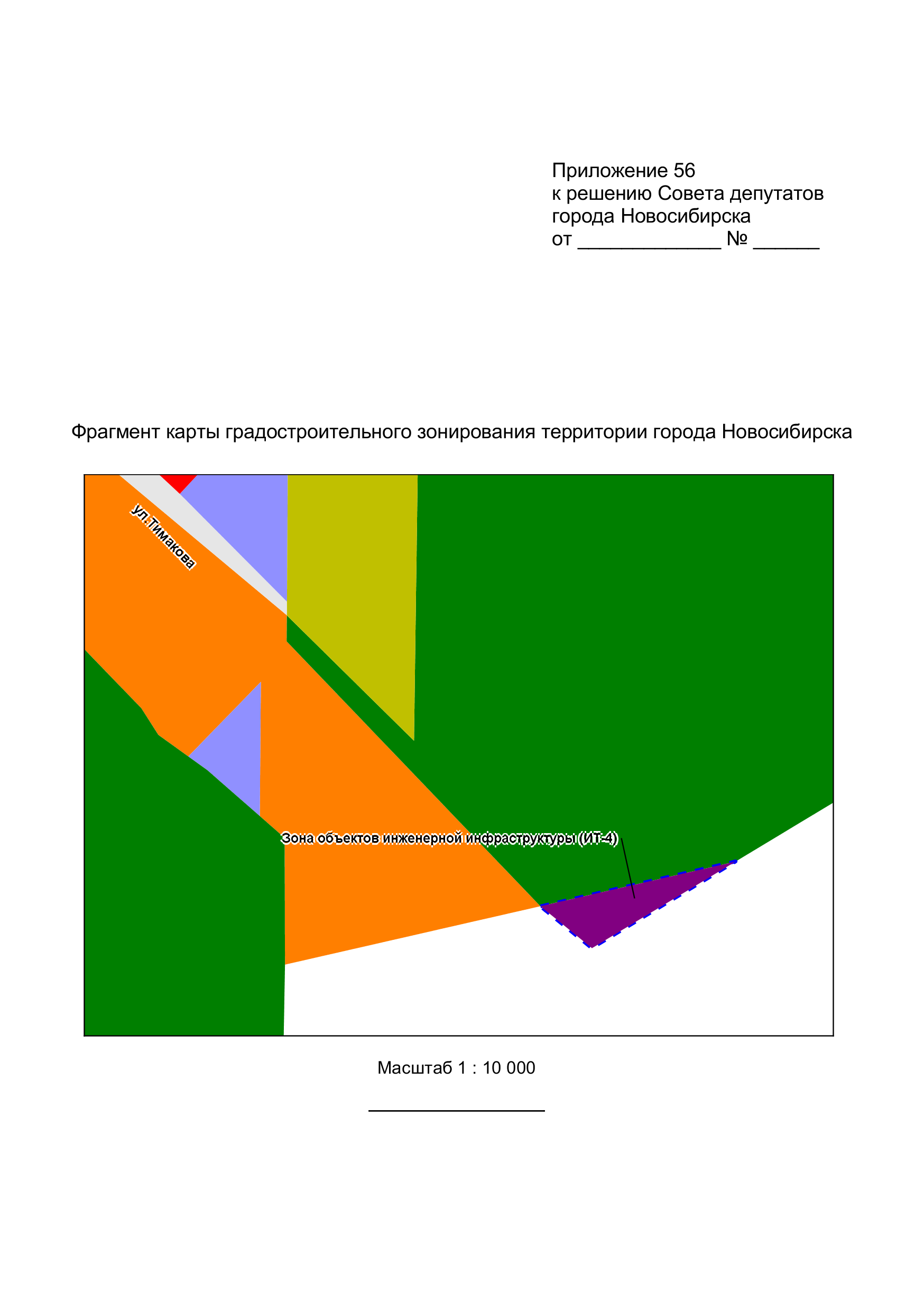 Масштаб  1 : 10 000
Приложение 57
к решению Совета депутатов
города Новосибирска
от 24.04.2019 № 776
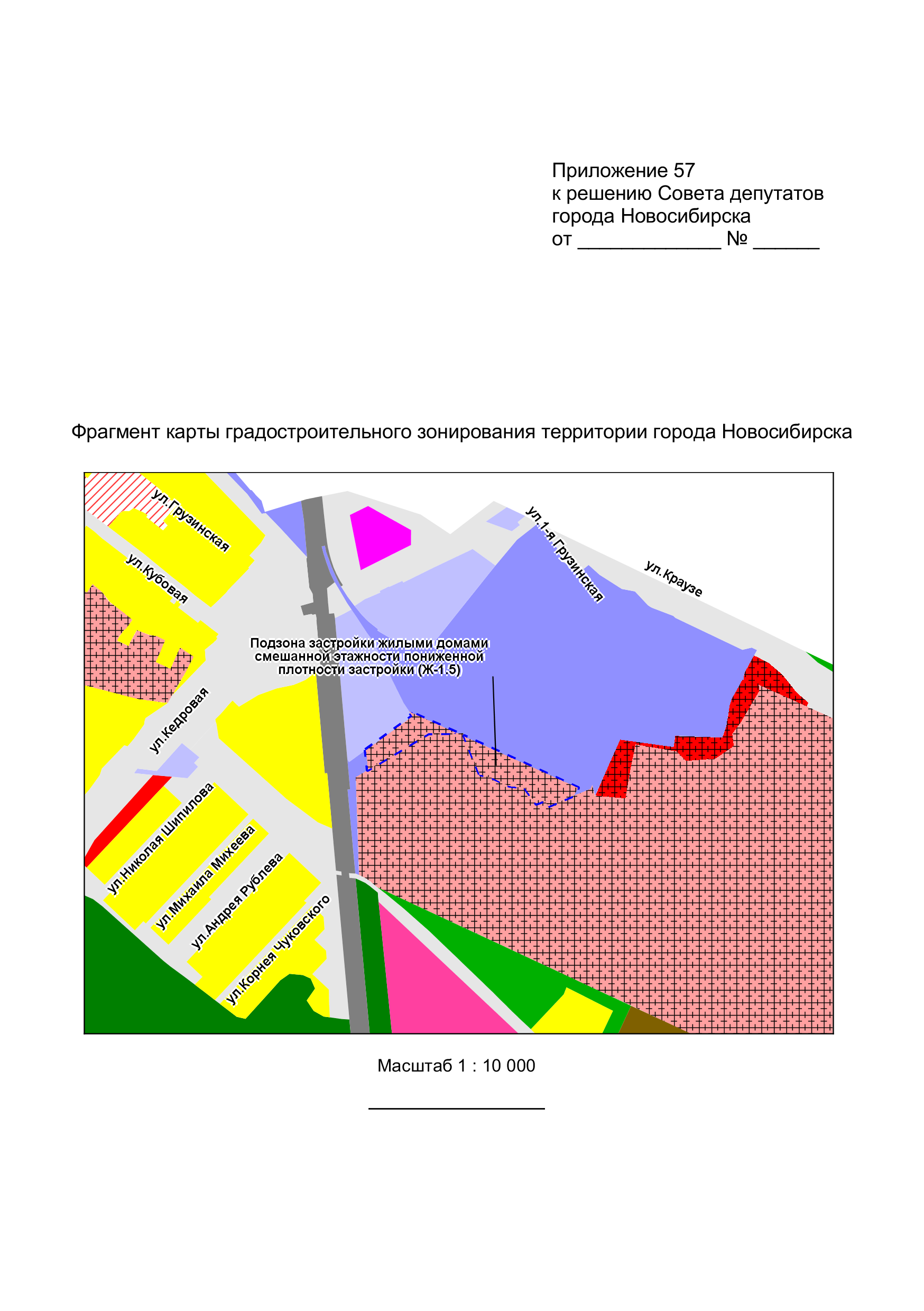 Масштаб  1 : 10 000
Приложение 58
к решению Совета депутатов
города Новосибирска
от 24.04.2019 № 776
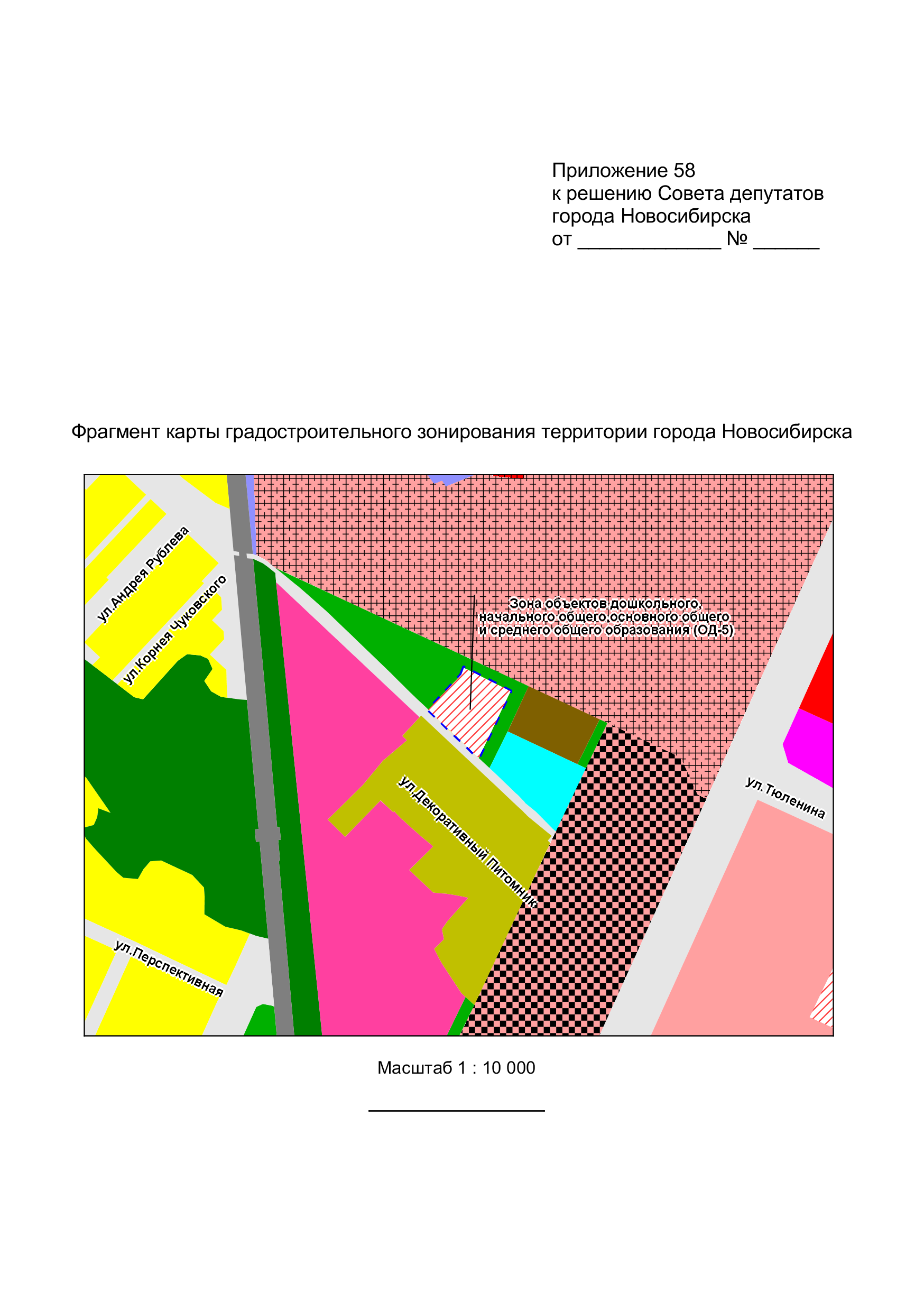 Масштаб  1 : 10 000
Приложение 59
к решению Совета депутатов
города Новосибирска
от 24.04.2019 № 776
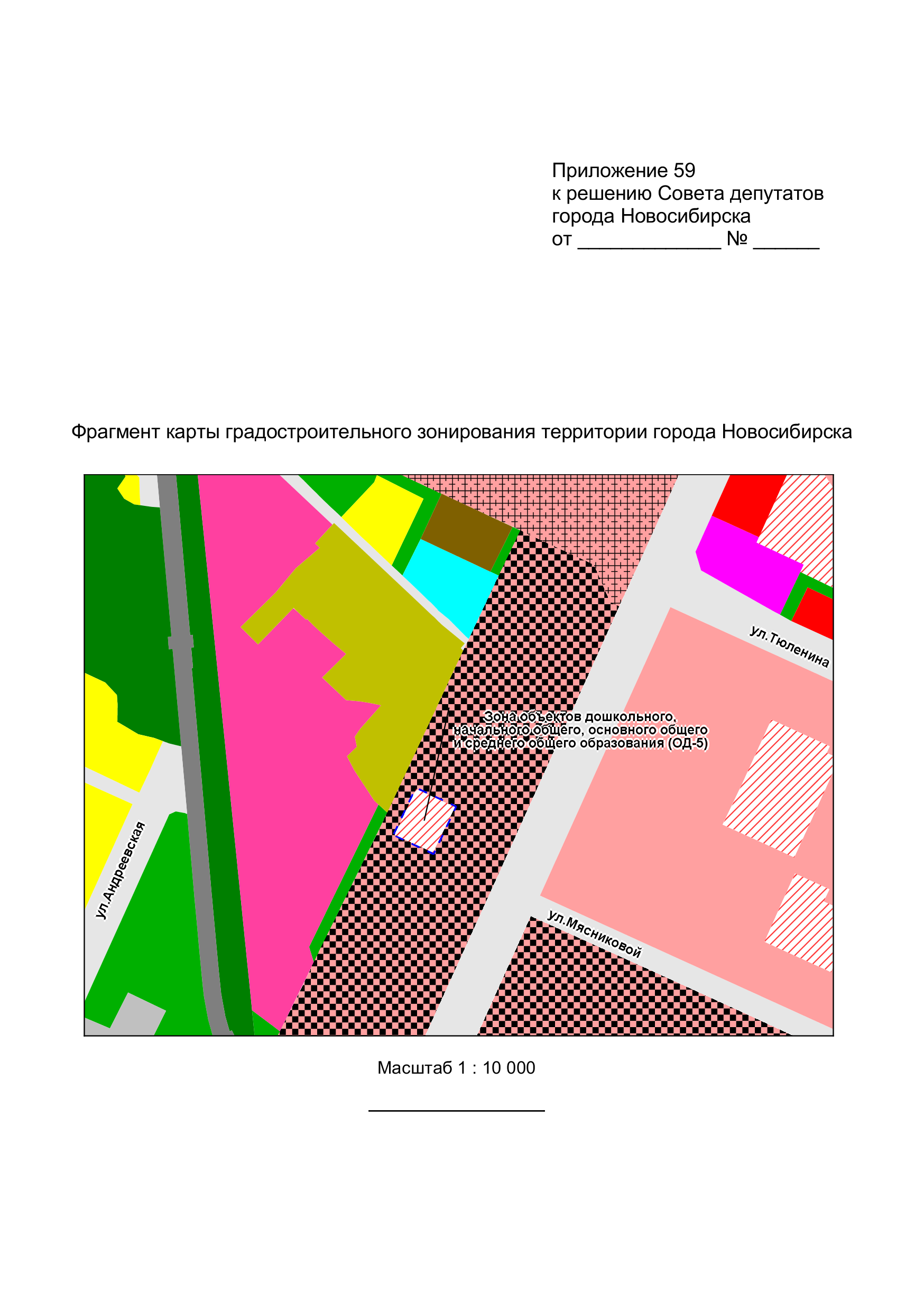 Масштаб  1 : 10 000
Приложение 60
к решению Совета депутатов
города Новосибирска
от 24.04.2019 № 776
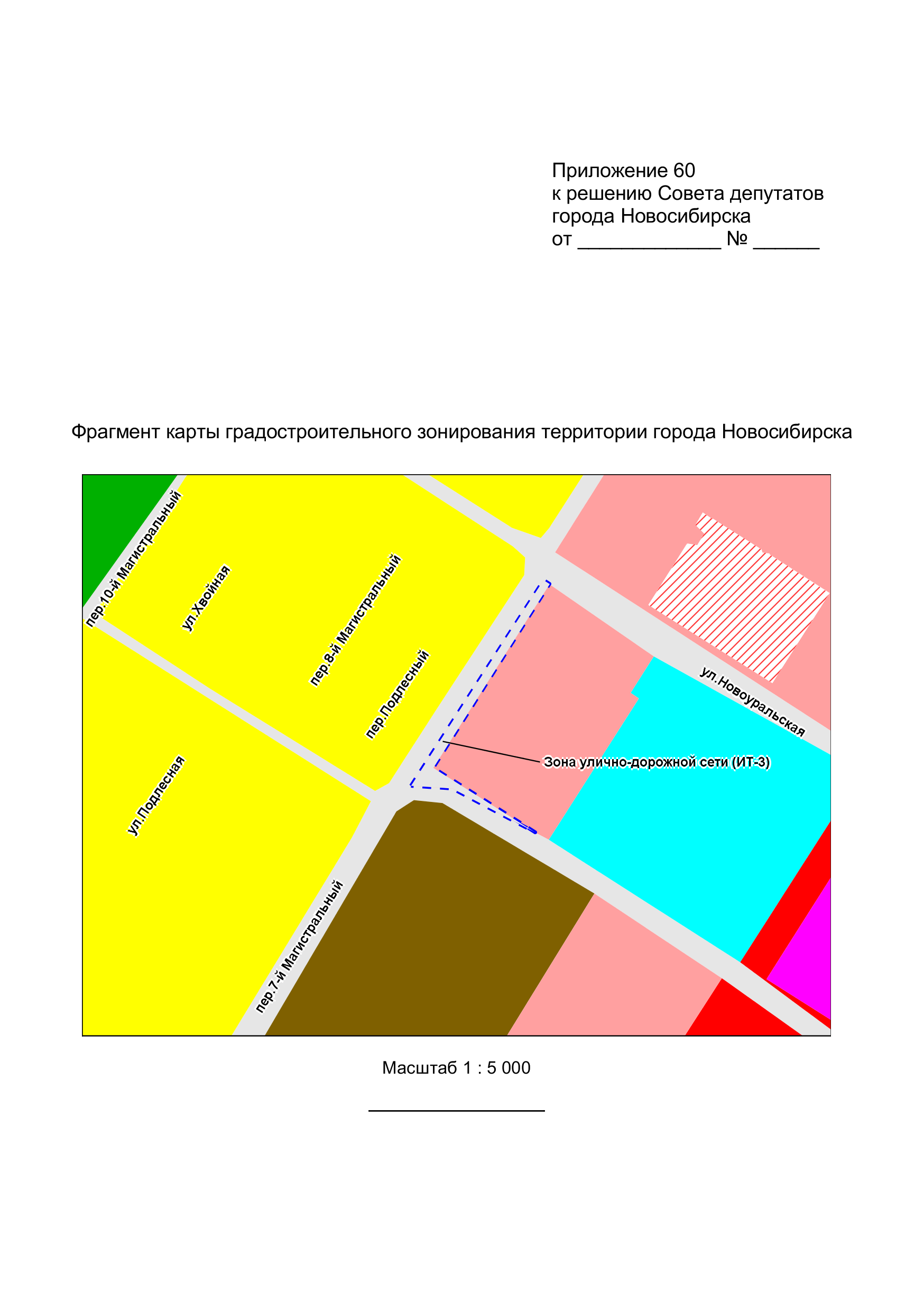 Масштаб  1 : 5 000
Приложение 61
к решению Совета депутатов
города Новосибирска
от 24.04.2019 № 776
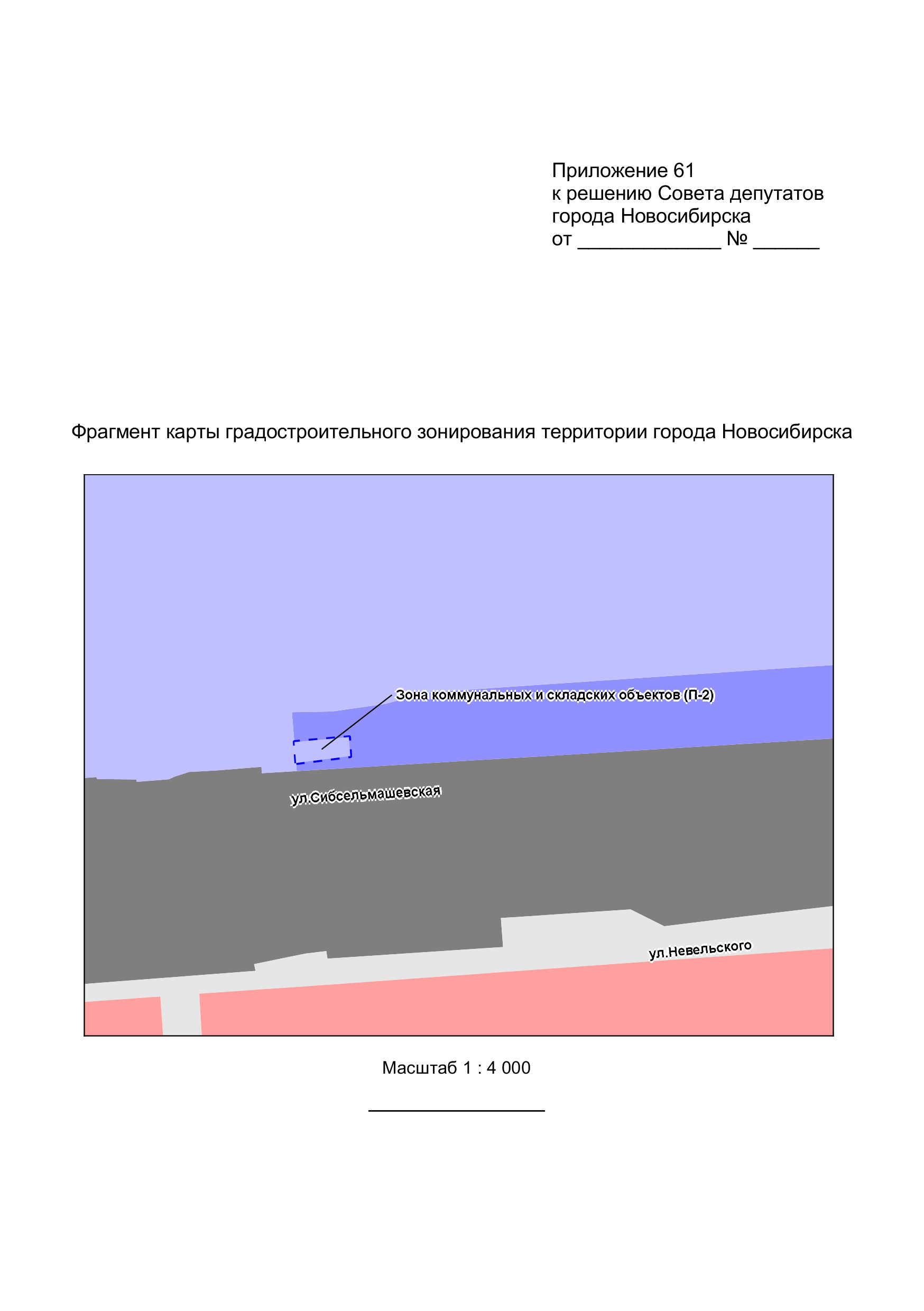 Масштаб  1 : 4 000
Приложение 62
к решению Совета депутатов
города Новосибирска
от 24.04.2019 № 776
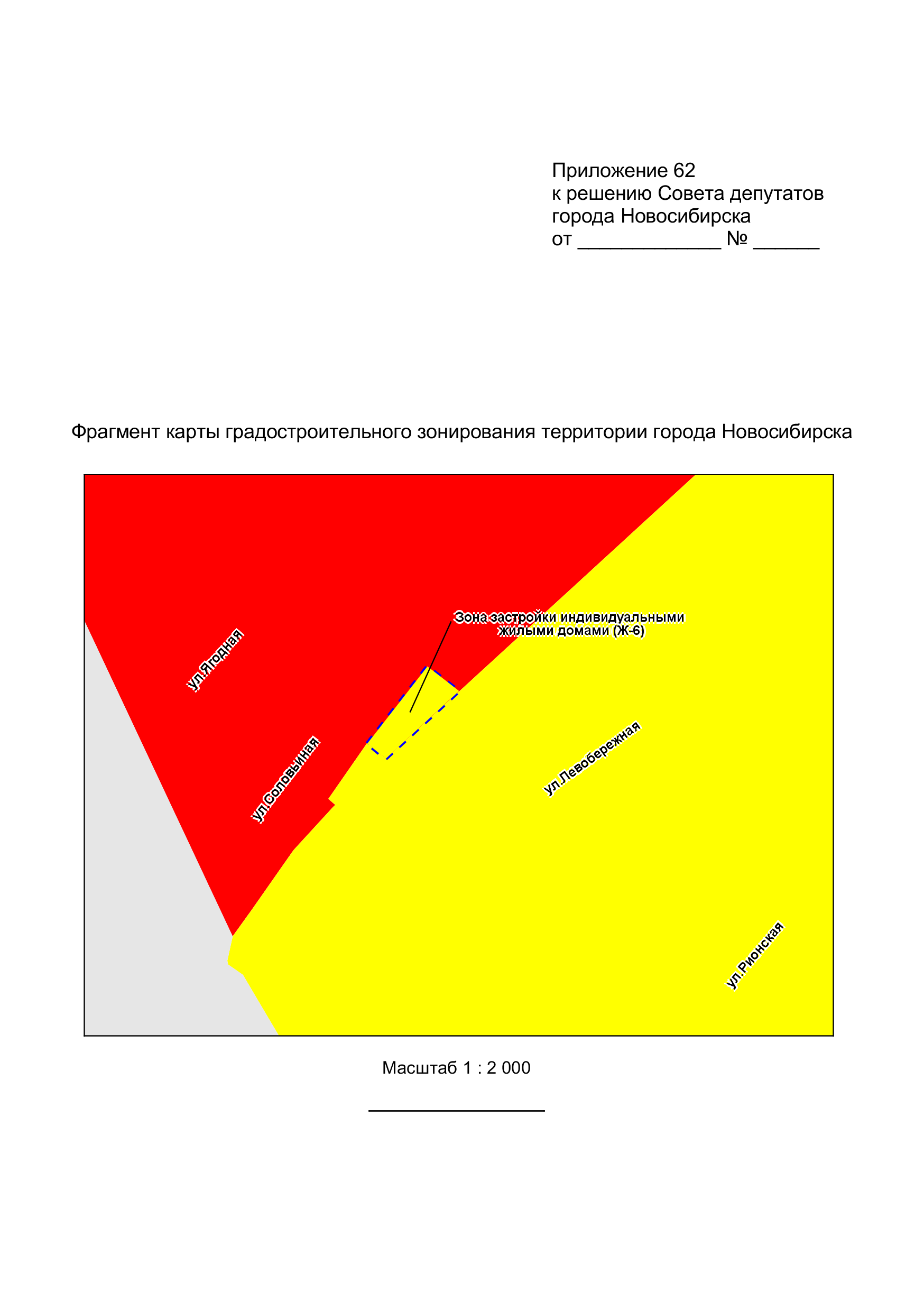 Масштаб  1 : 2 000
Приложение 63
к решению Совета депутатов
города Новосибирска
от 24.04.2019 № 776
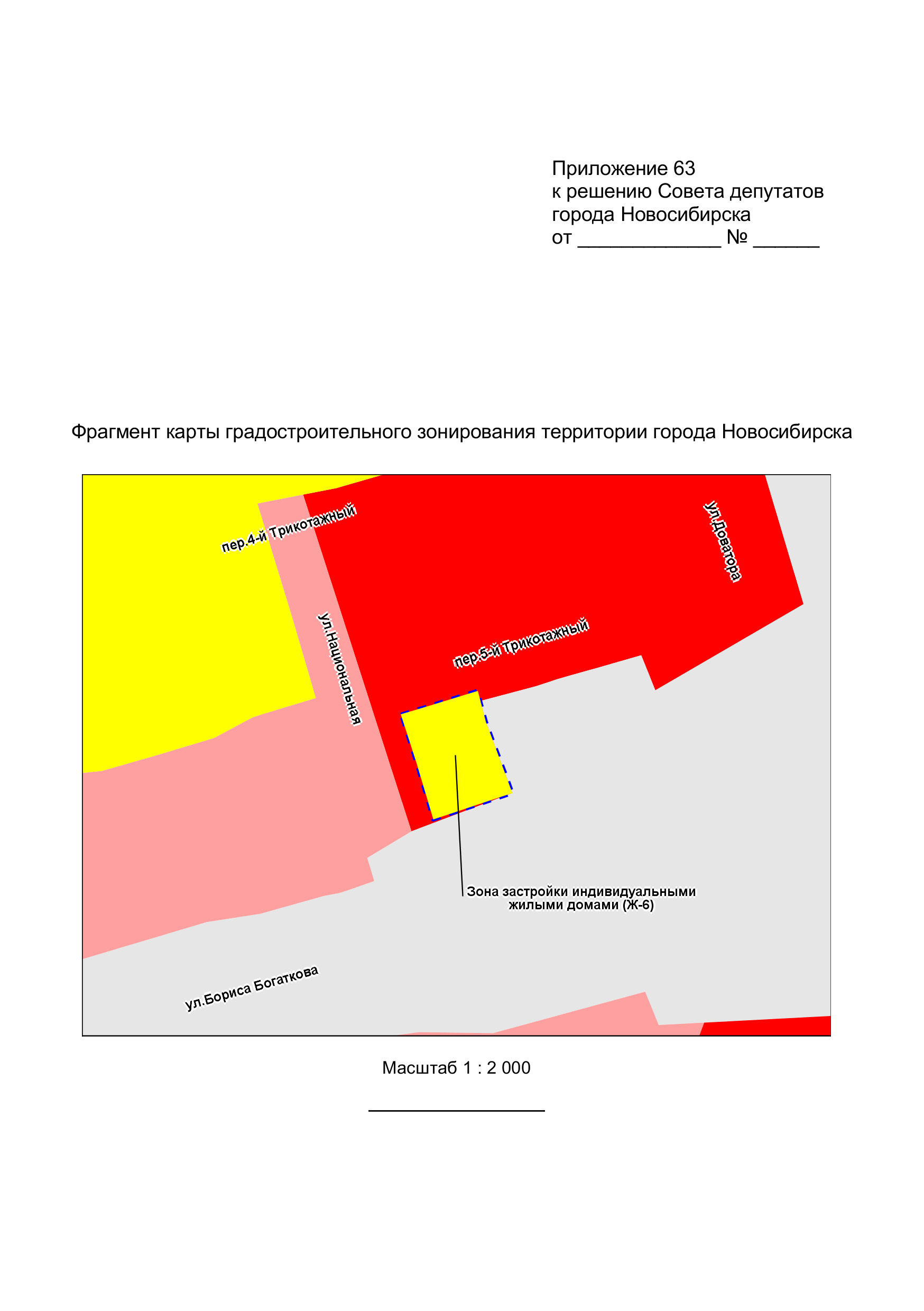 Масштаб  1 : 2 000
Приложение 64
к решению Совета депутатов
города Новосибирска
от 24.04.2019 № 776
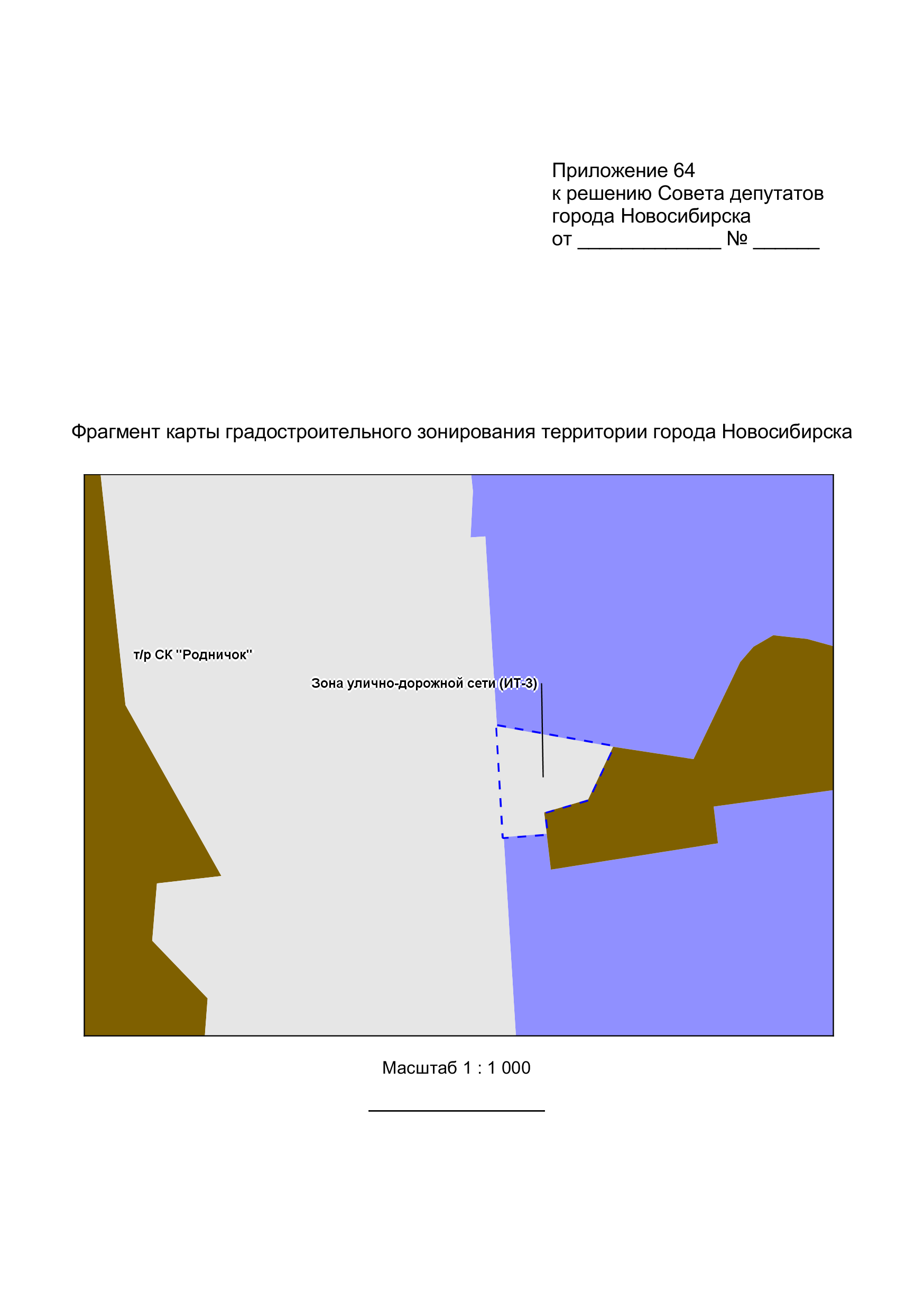 Масштаб  1 : 1 000
Приложение 65
к решению Совета депутатов
города Новосибирска
от 24.04.2019 № 776
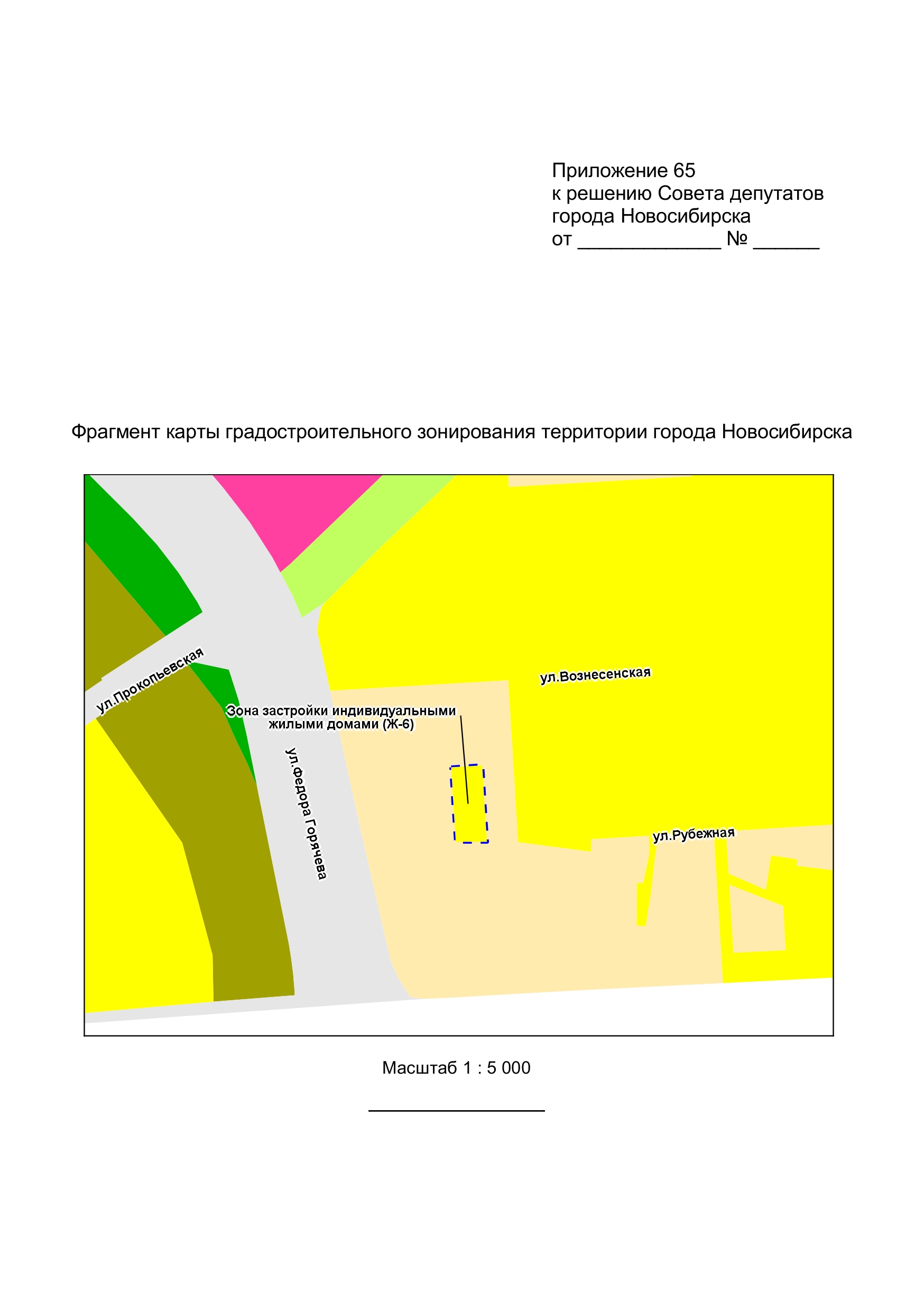 Масштаб  1 : 5 000
Приложение 66
к решению Совета депутатов
города Новосибирска
от 24.04.2019 № 776
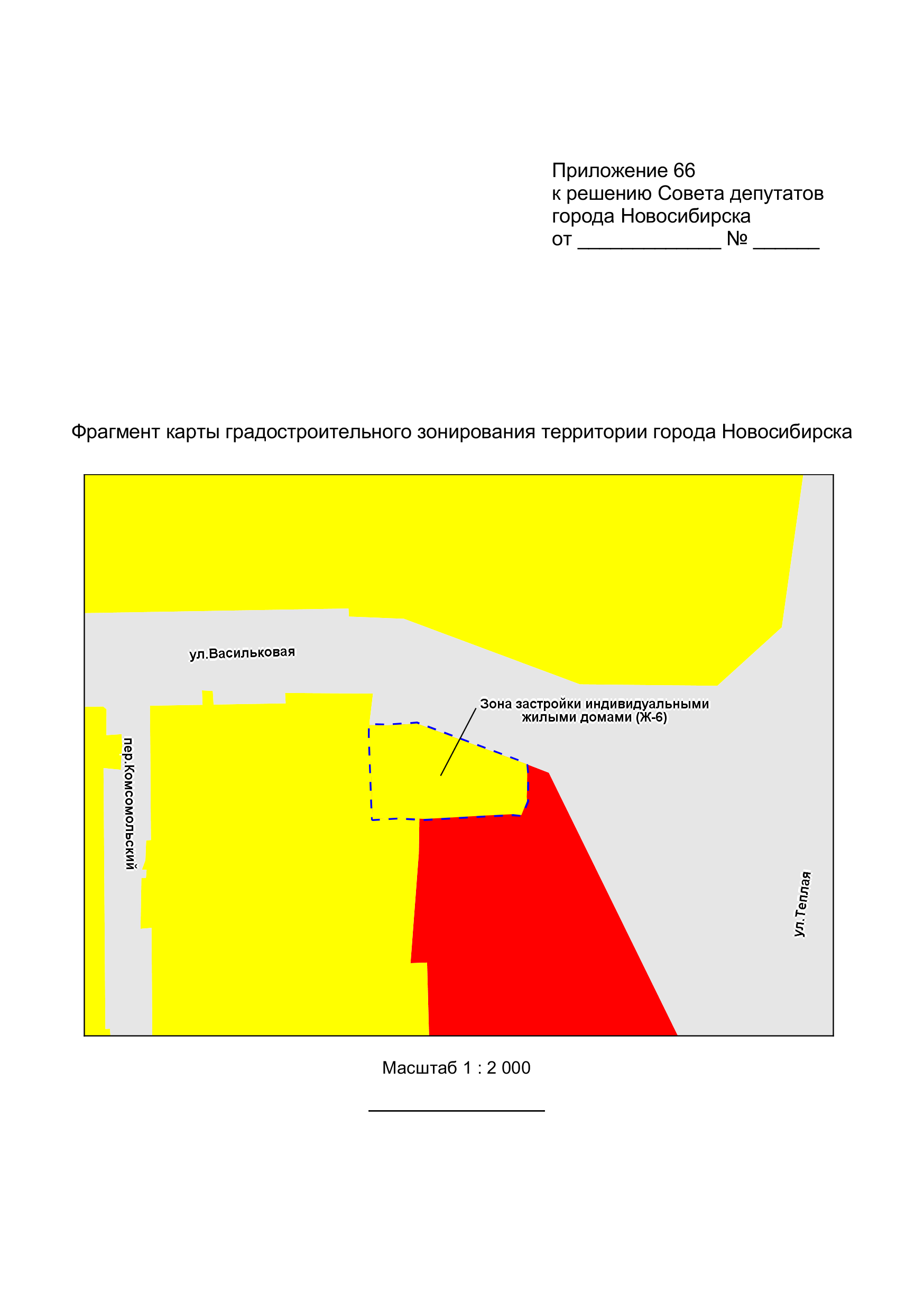 Масштаб  1 : 2 000
Приложение 67
к решению Совета депутатов
города Новосибирска
от 24.04.2019 № 776
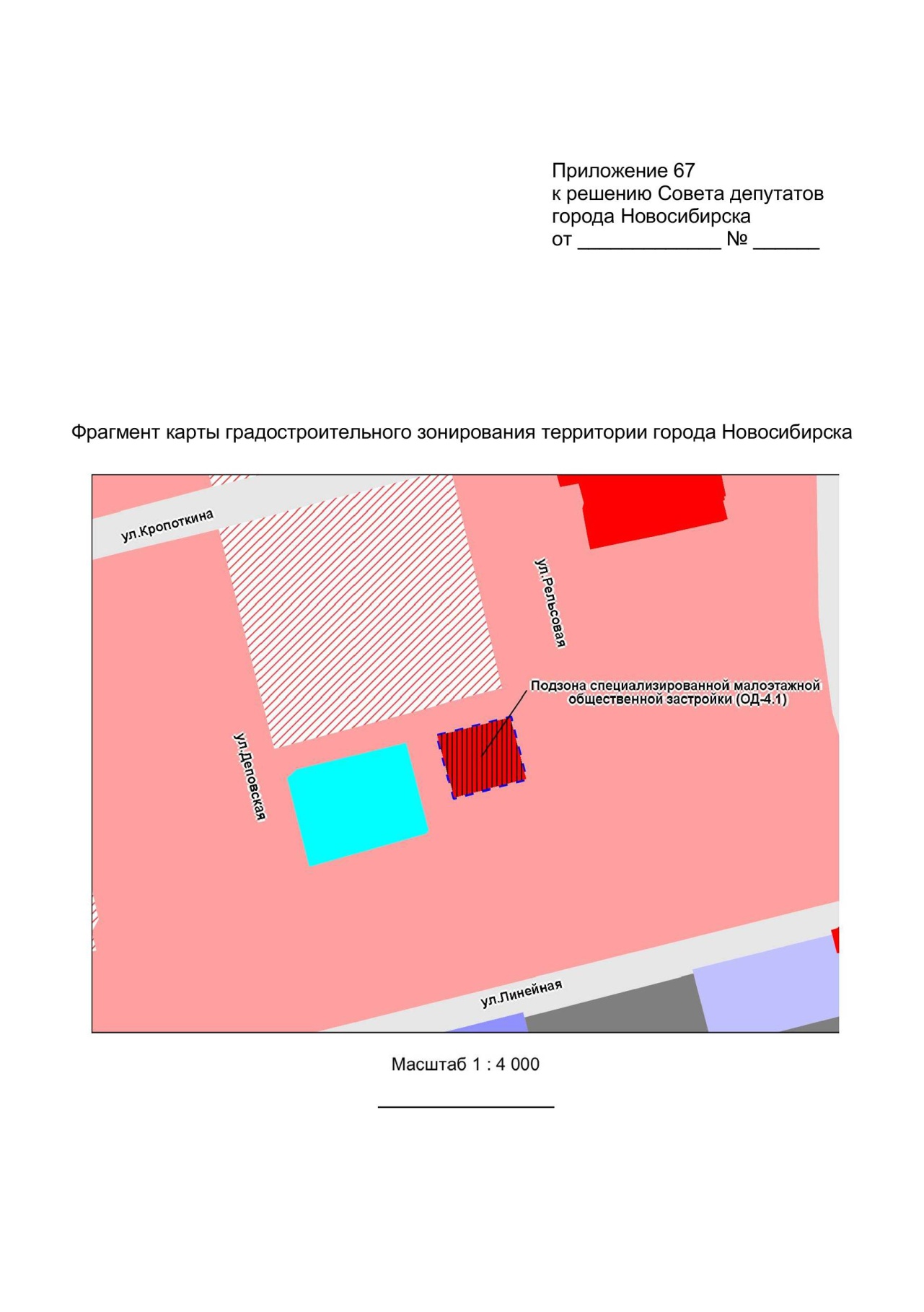 Масштаб  1 : 4 000
Приложение 68
к решению Совета депутатов
города Новосибирска
от 24.04.2019 № 776
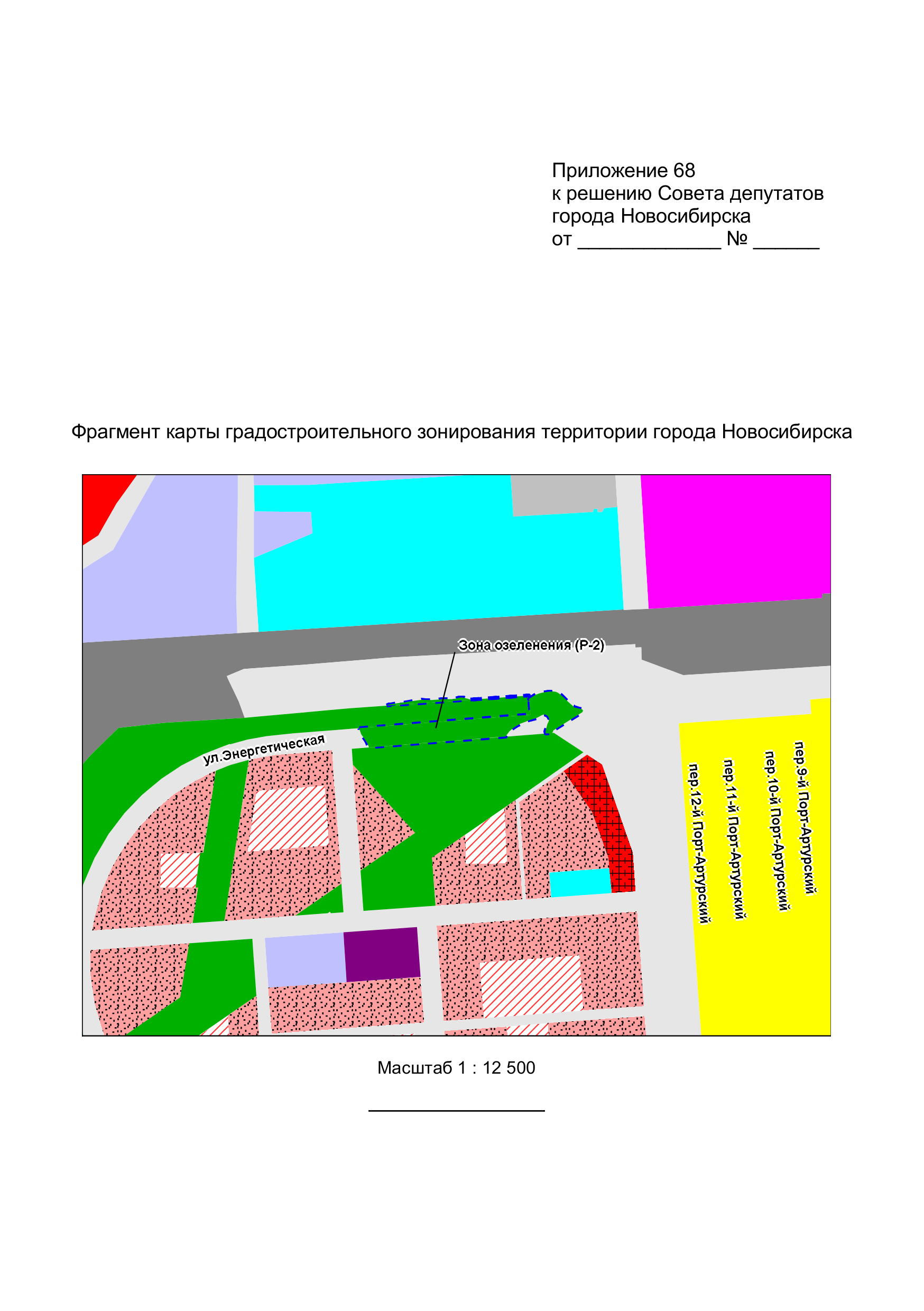 Масштаб  1 : 12 500
Приложение 69
к решению Совета депутатов
города Новосибирска
от 24.04.2019 № 776
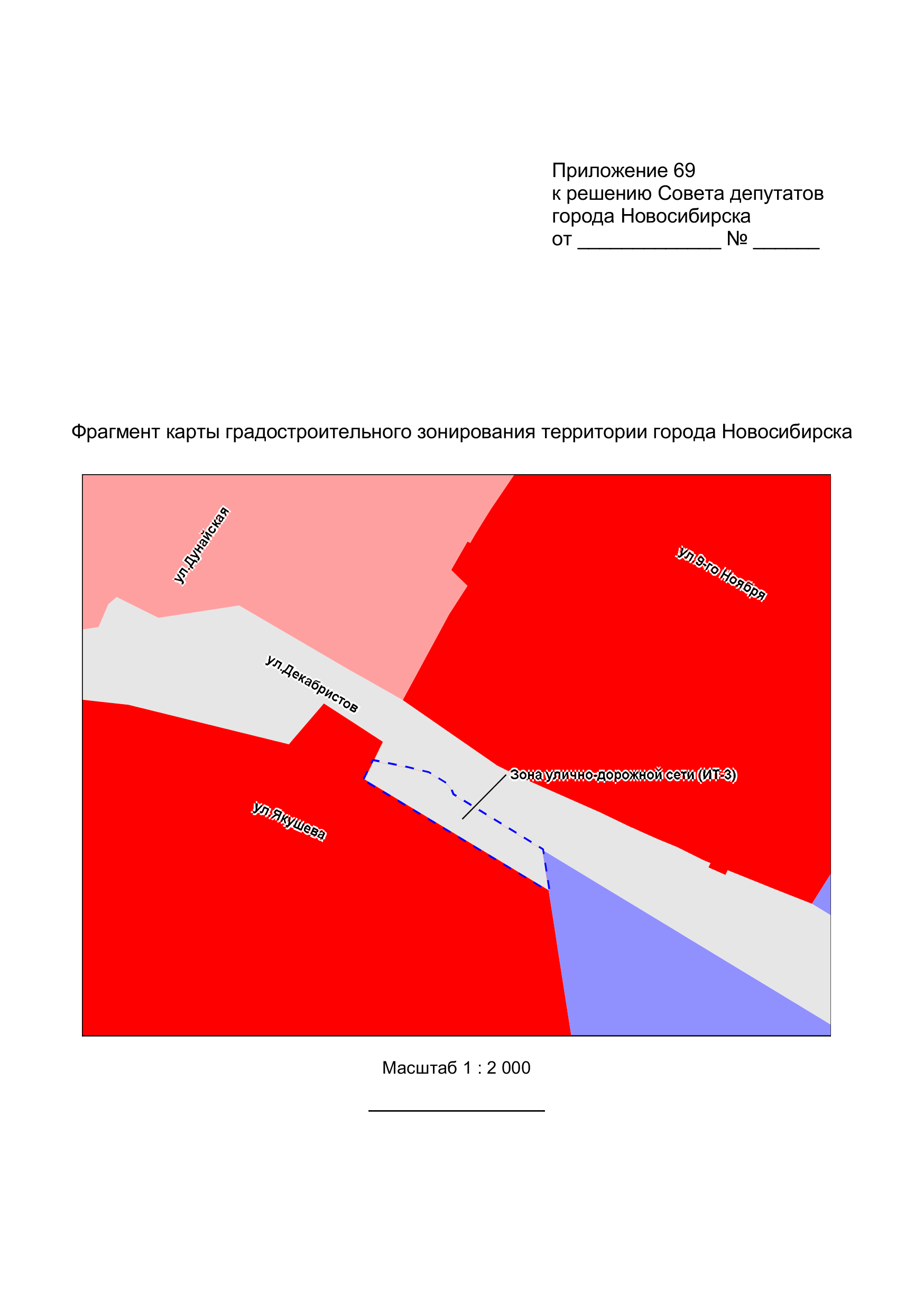 Масштаб  1 : 2 000
Приложение 70
к решению Совета депутатов
города Новосибирска
от 24.04.2019 № 776
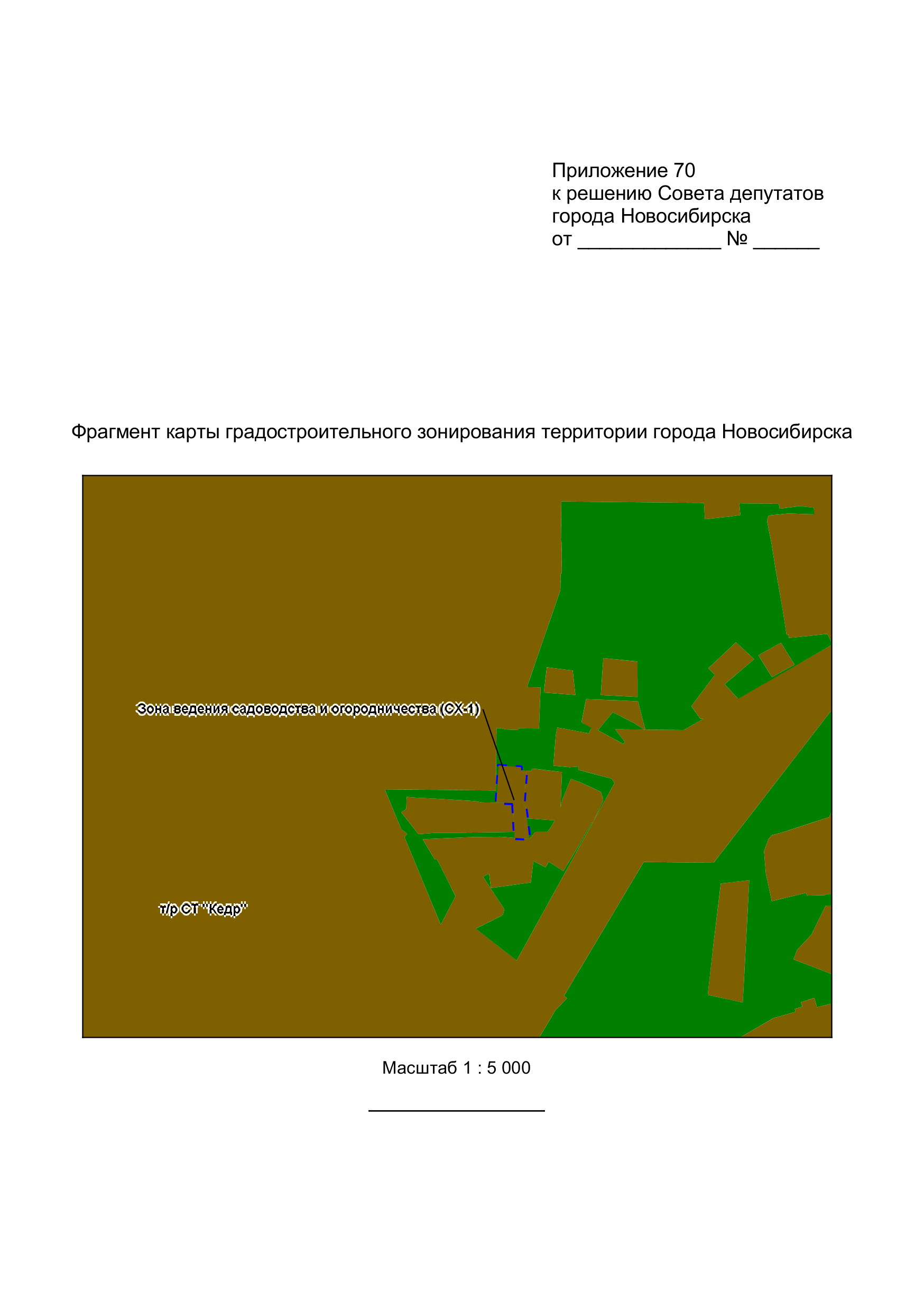 Масштаб  1 : 5 000
Приложение 71
к решению Совета депутатов
города Новосибирска
от 24.04.2019 № 776
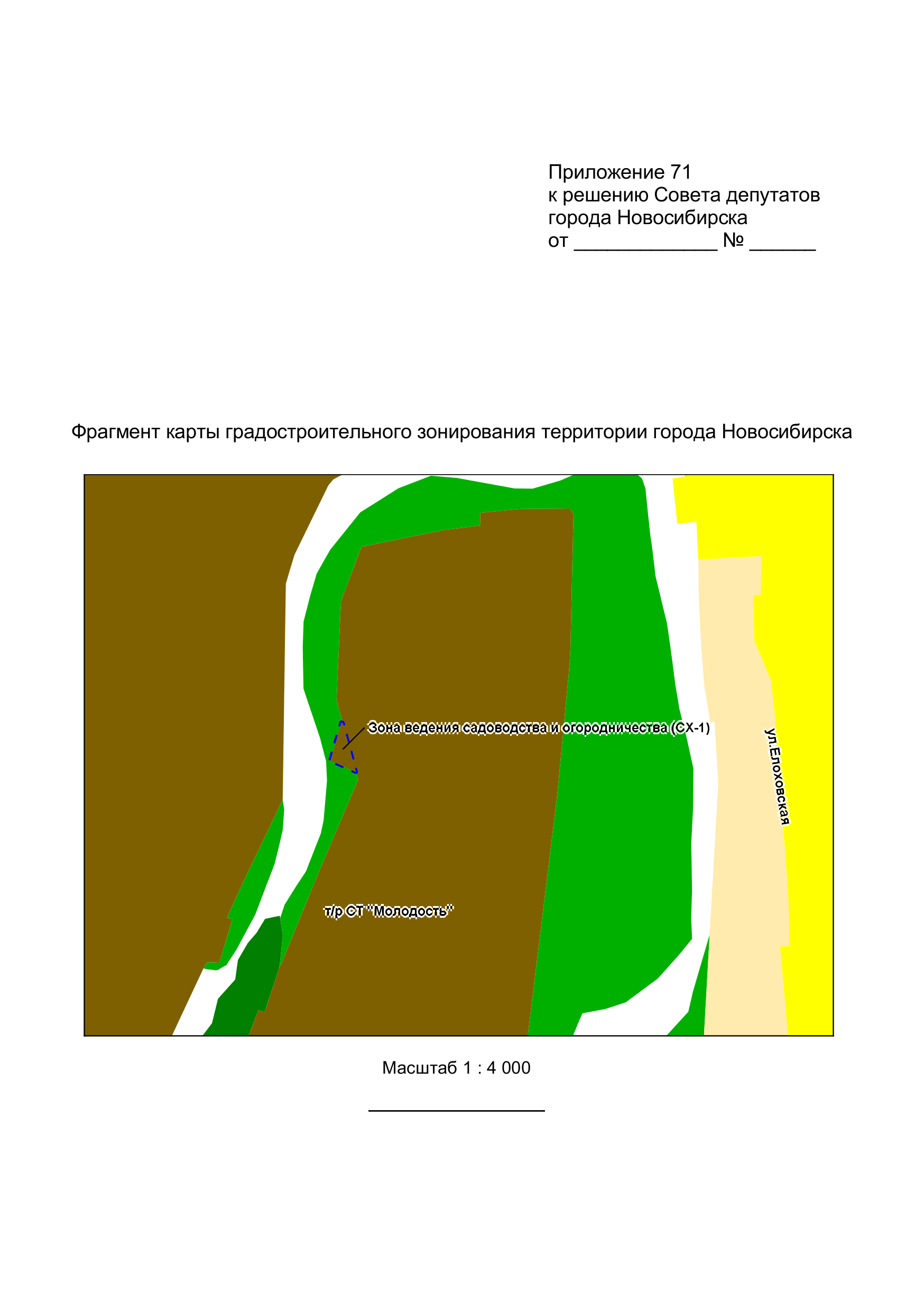 Масштаб  1 : 4 000
Приложение 72
к решению Совета депутатов
города Новосибирска
от 24.04.2019 № 776
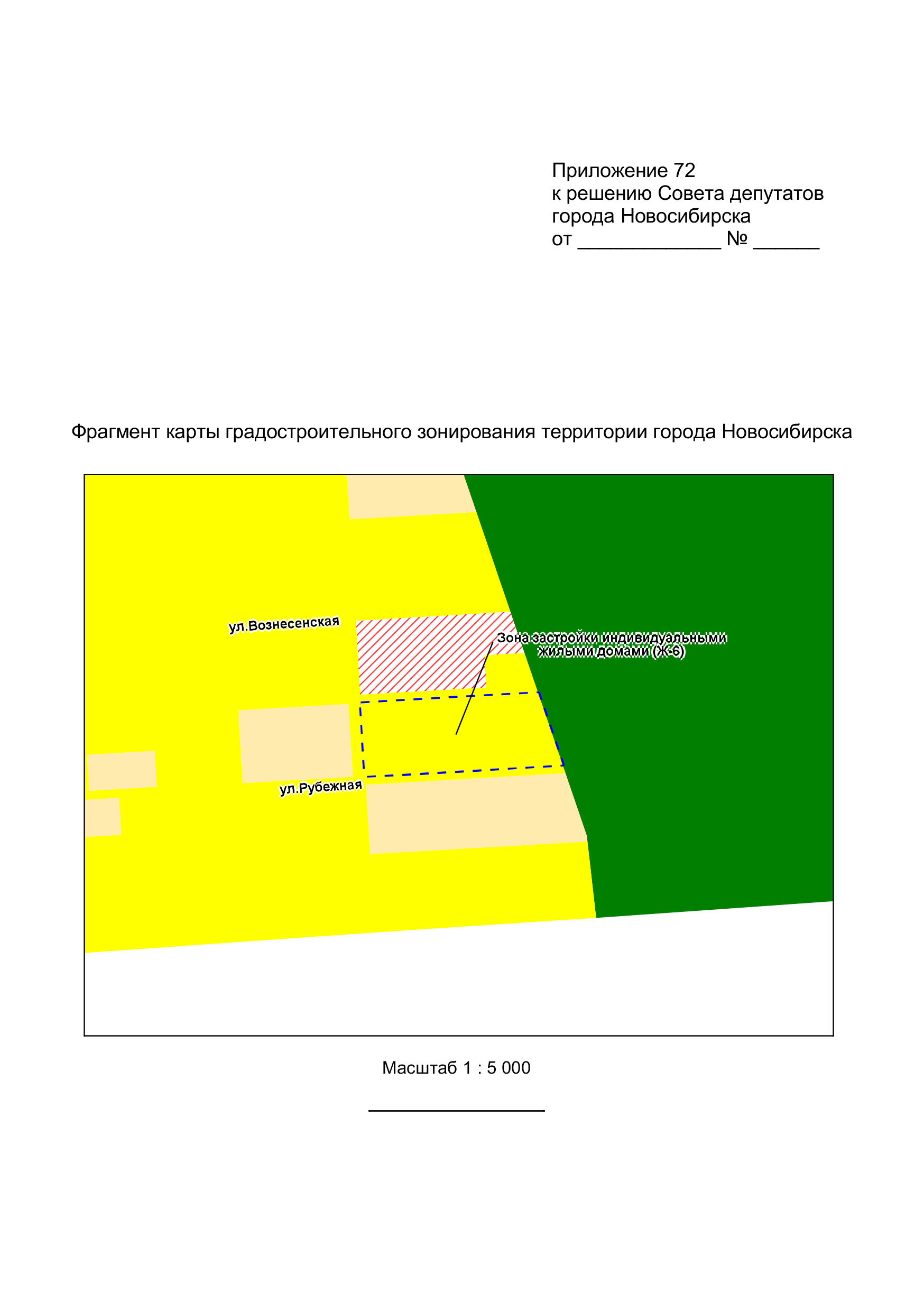 Масштаб  1 : 5 000
Приложение 73
к решению Совета депутатов
города Новосибирска
от 24.04.2019 № 776
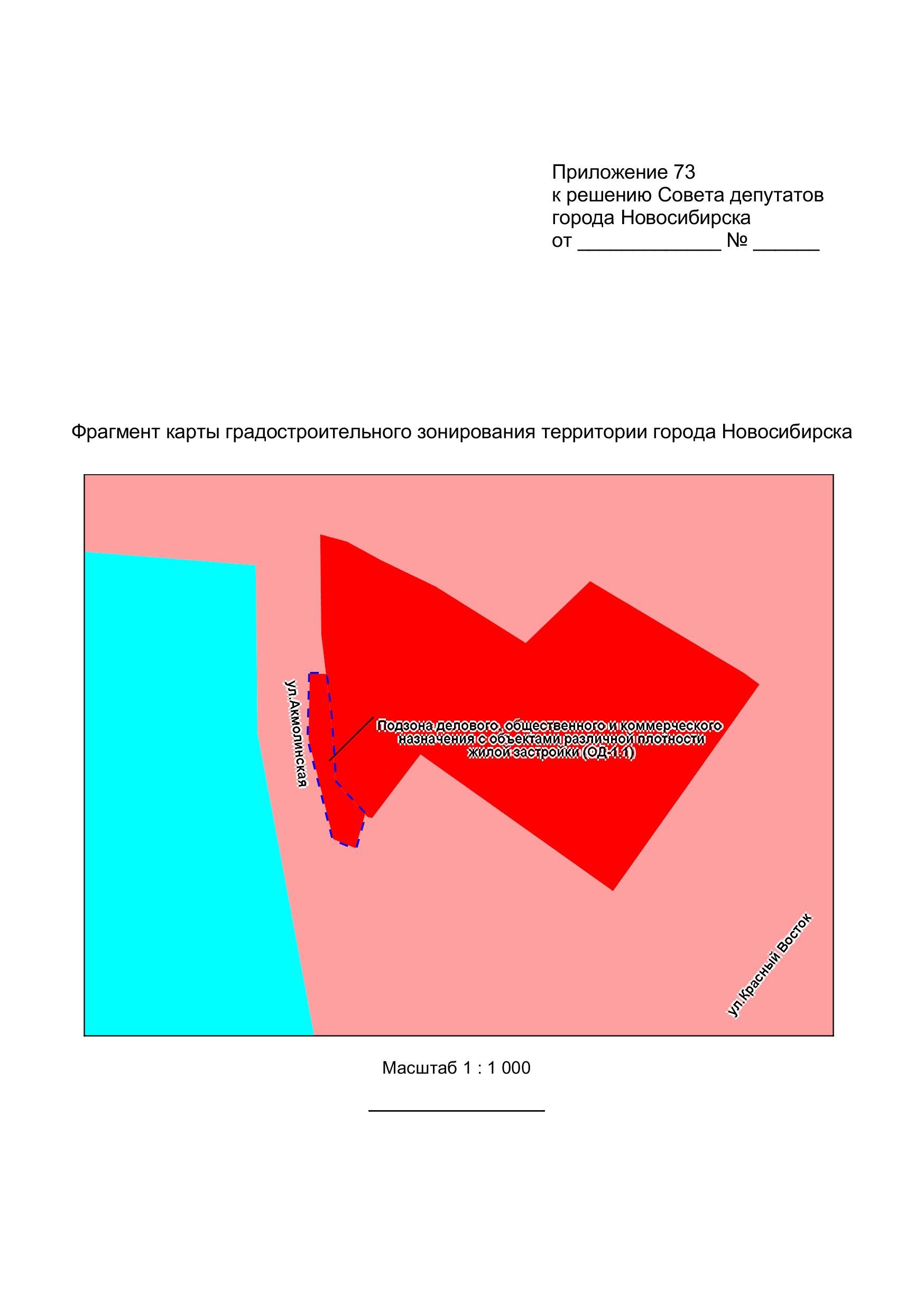 Масштаб  1 : 1 000
Приложение 74
к решению Совета депутатов
города Новосибирска
от 24.04.2019 № 776
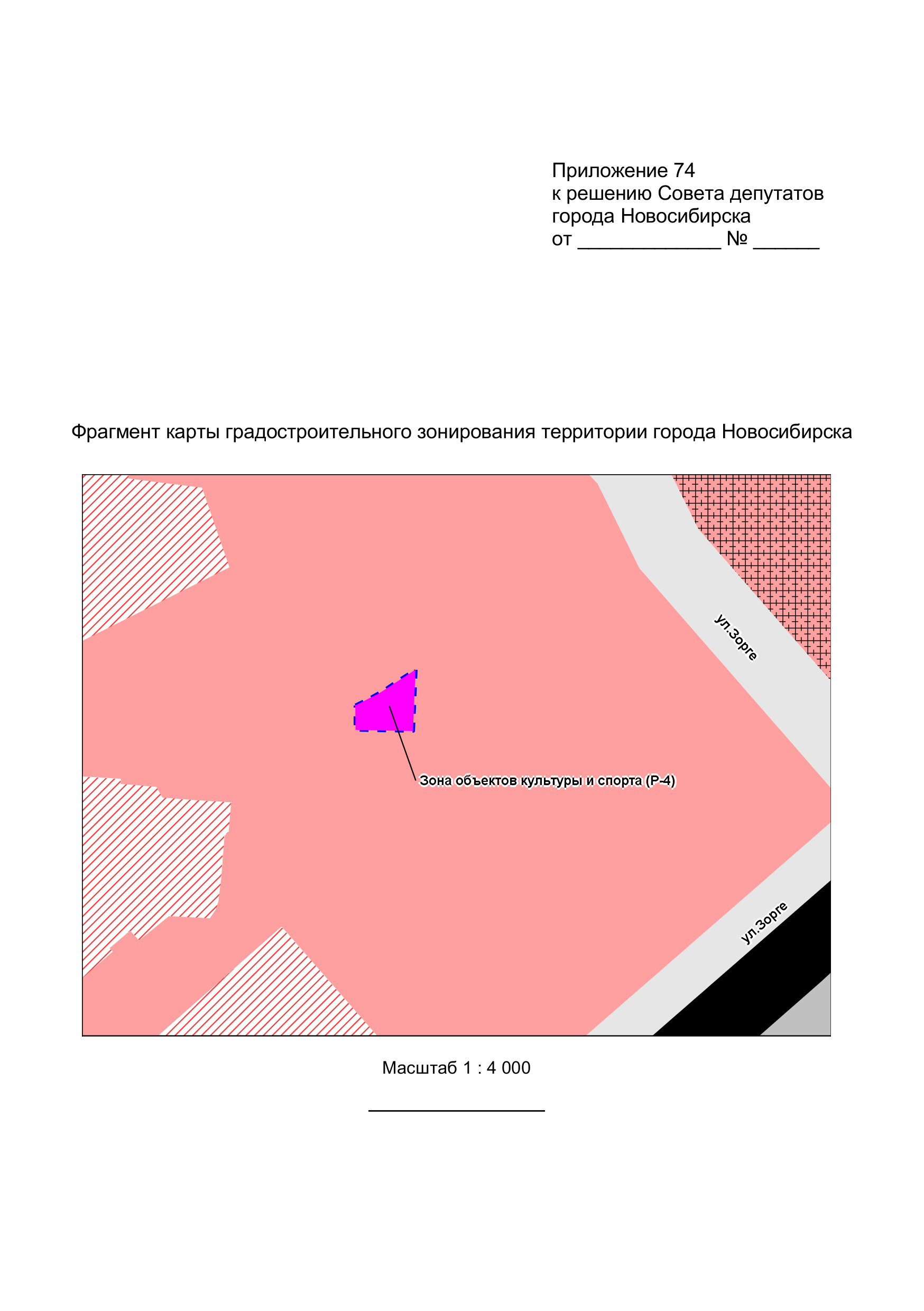 Масштаб  1 : 4 000
Приложение 75
к решению Совета депутатов
города Новосибирска
от 24.04.2019 № 776
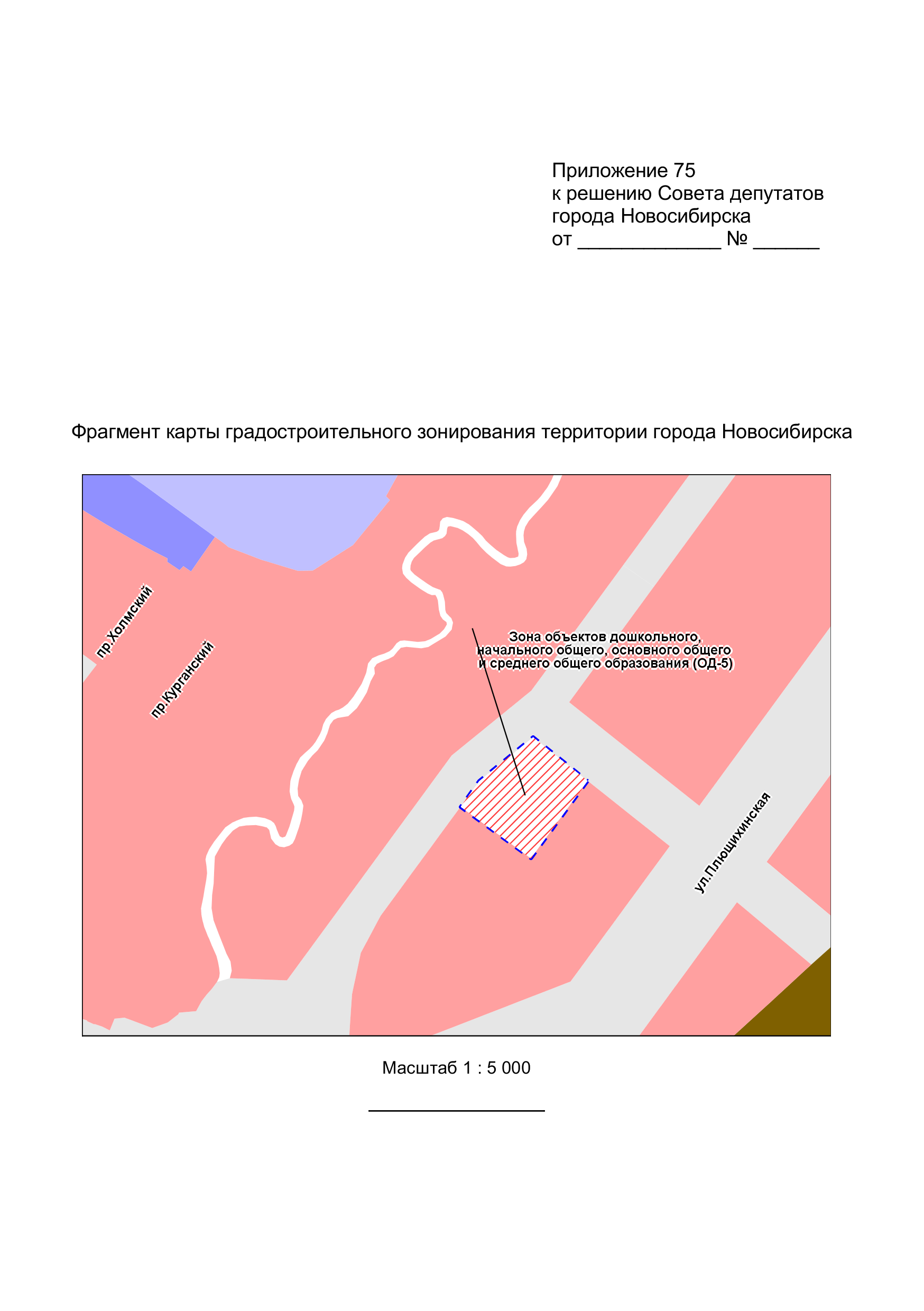 Масштаб  1 : 5 000
Приложение 76
к решению Совета депутатов
города Новосибирска
от 24.04.2019 № 776
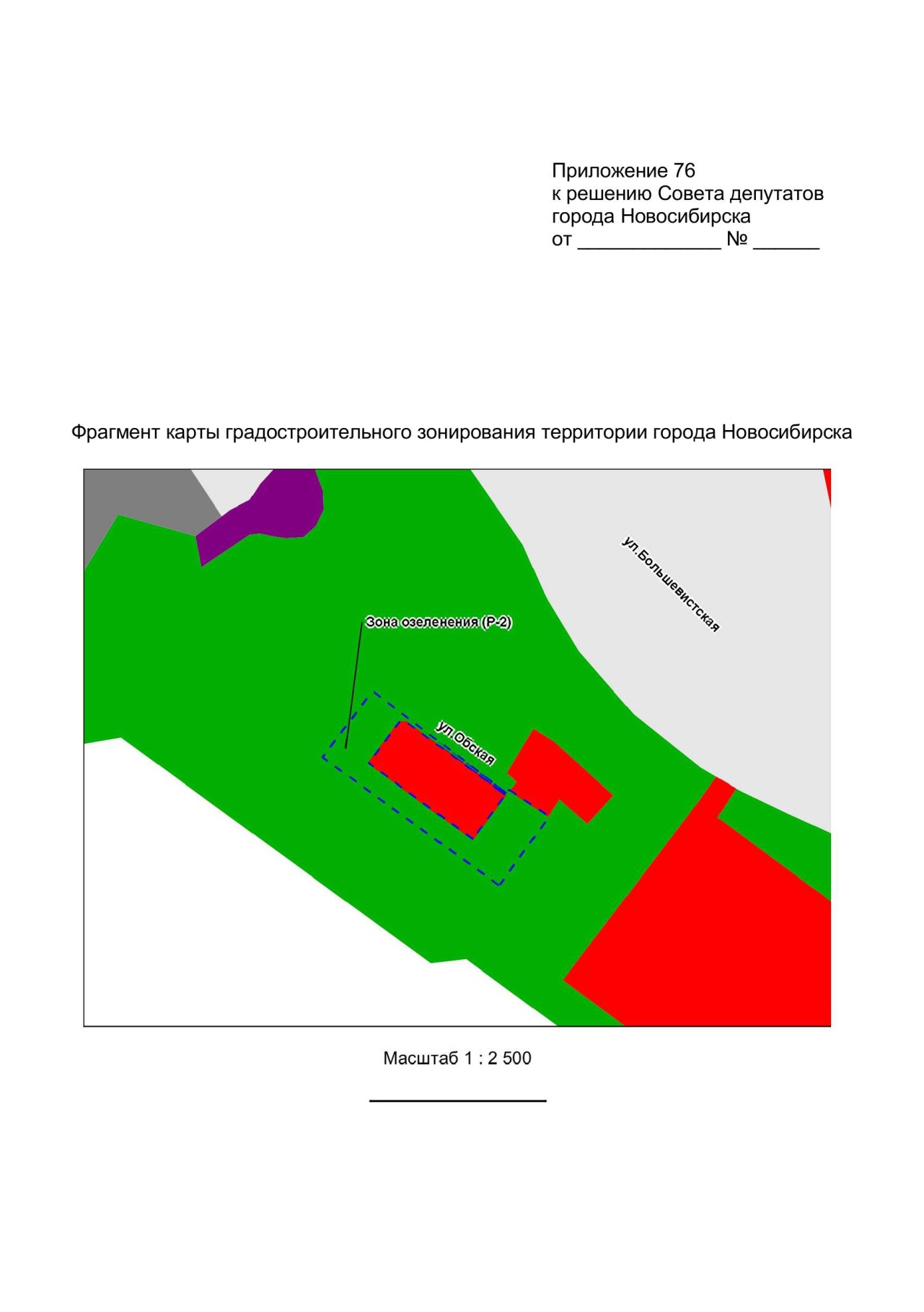 Масштаб  1 : 2 500
Приложение 77
к решению Совета депутатов
города Новосибирска
от 24.04.2019 № 776
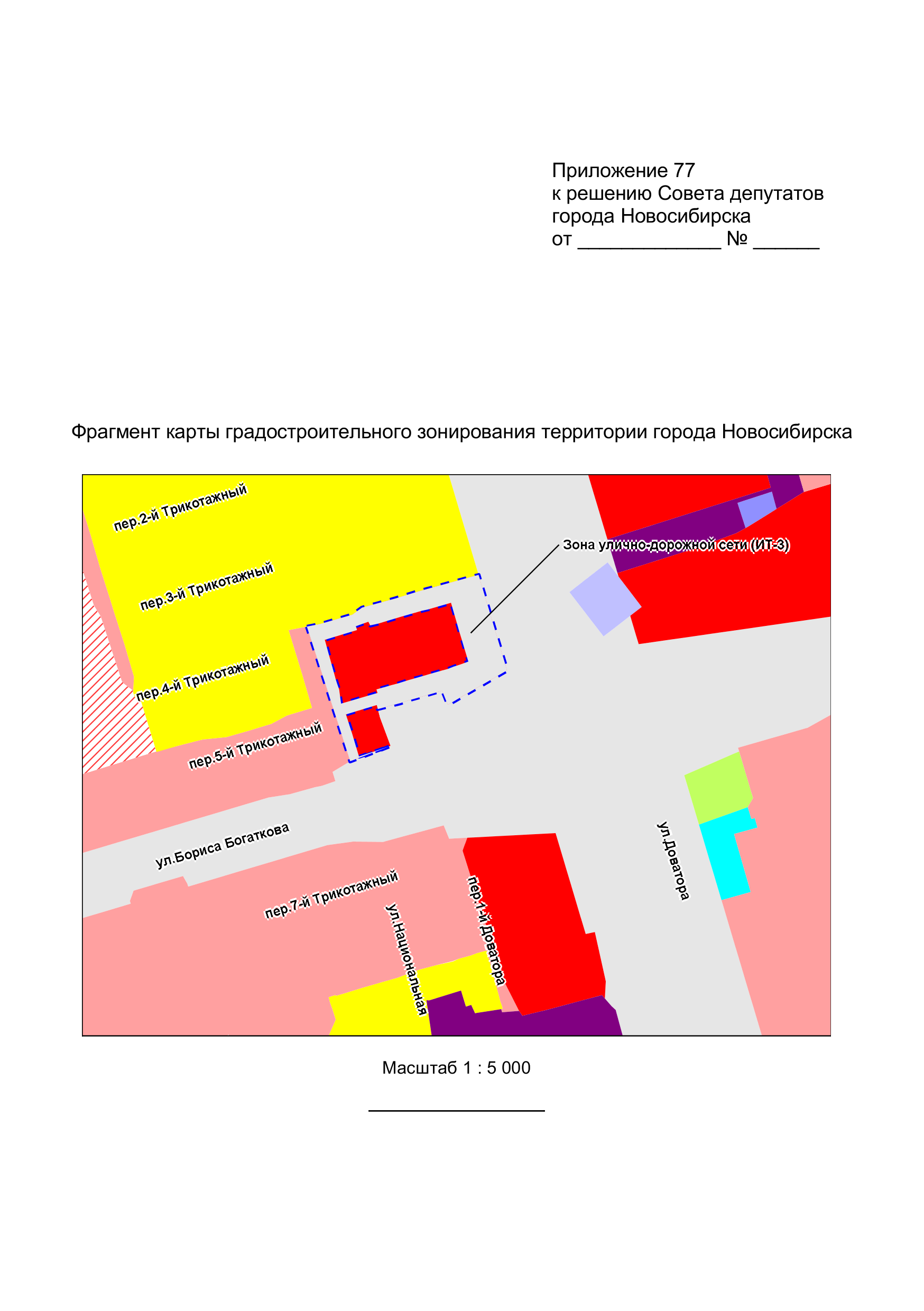 Масштаб  1 : 5 000
Приложение 78
к решению Совета депутатов
города Новосибирска
от 24.04.2019 № 776
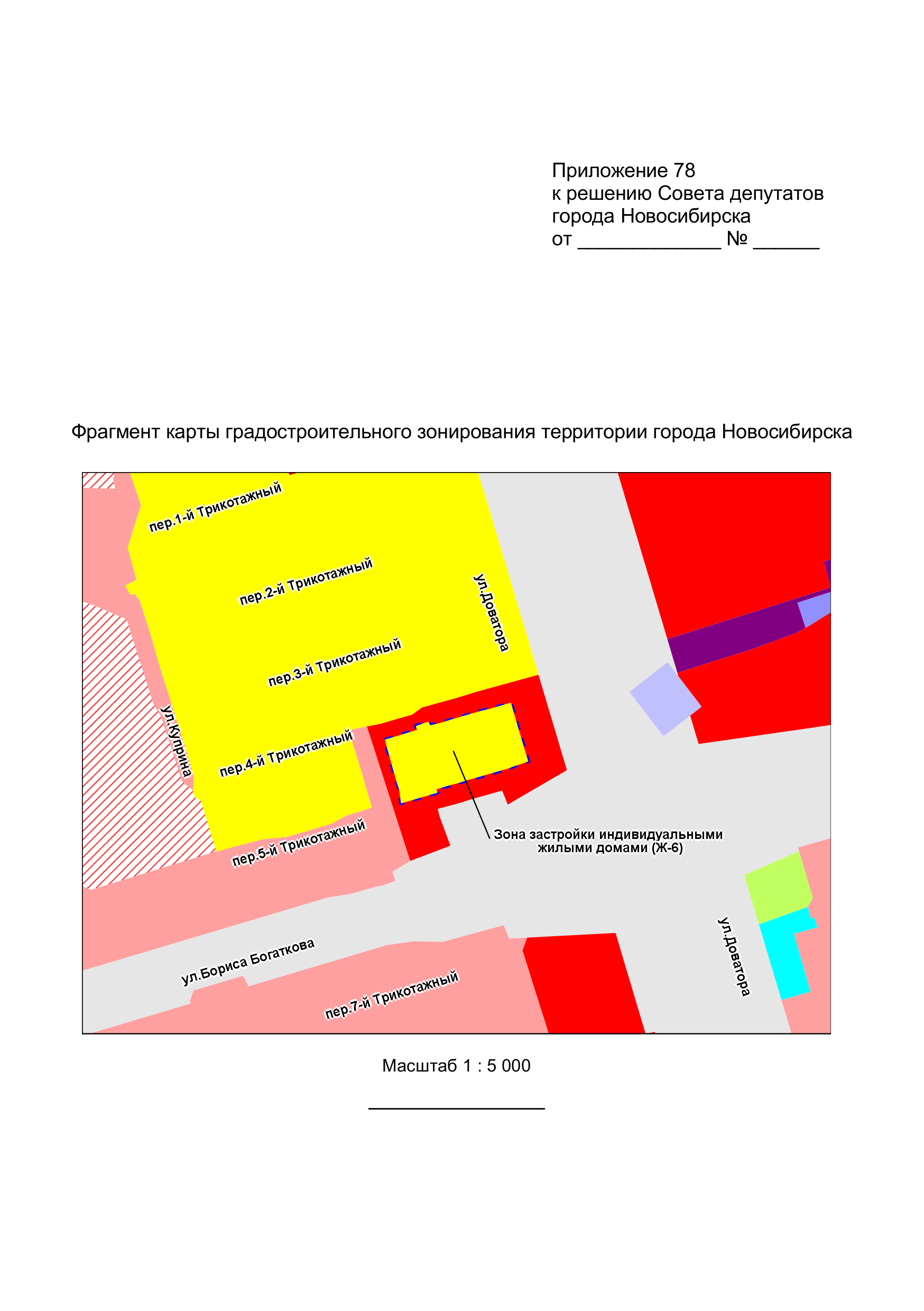 Масштаб  1 : 5 000
Приложение 79
к решению Совета депутатов
города Новосибирска
от 24.04.2019 № 776
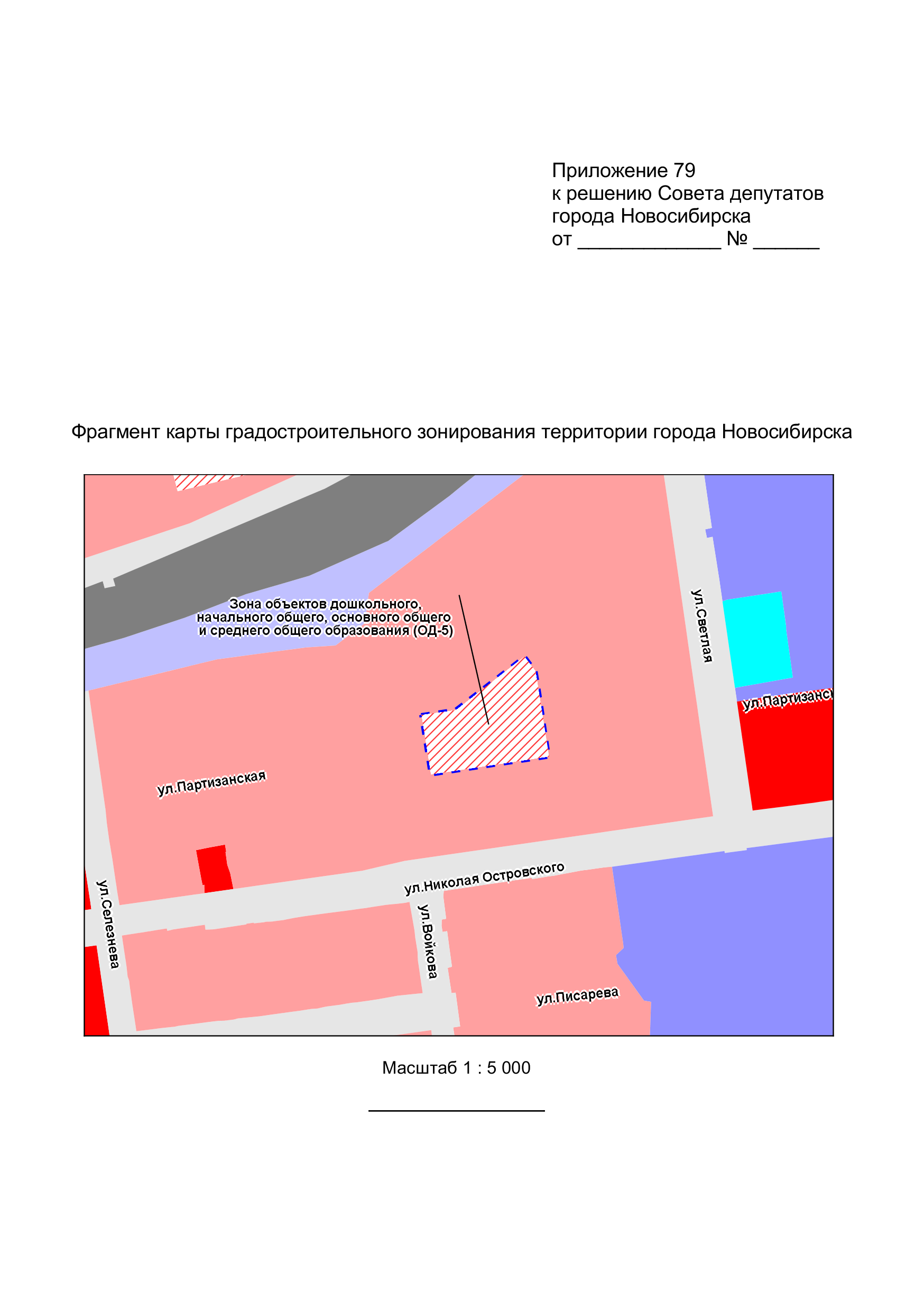 Масштаб  1 : 5 000
Приложение 80
к решению Совета депутатов
города Новосибирска
от 24.04.2019 № 776
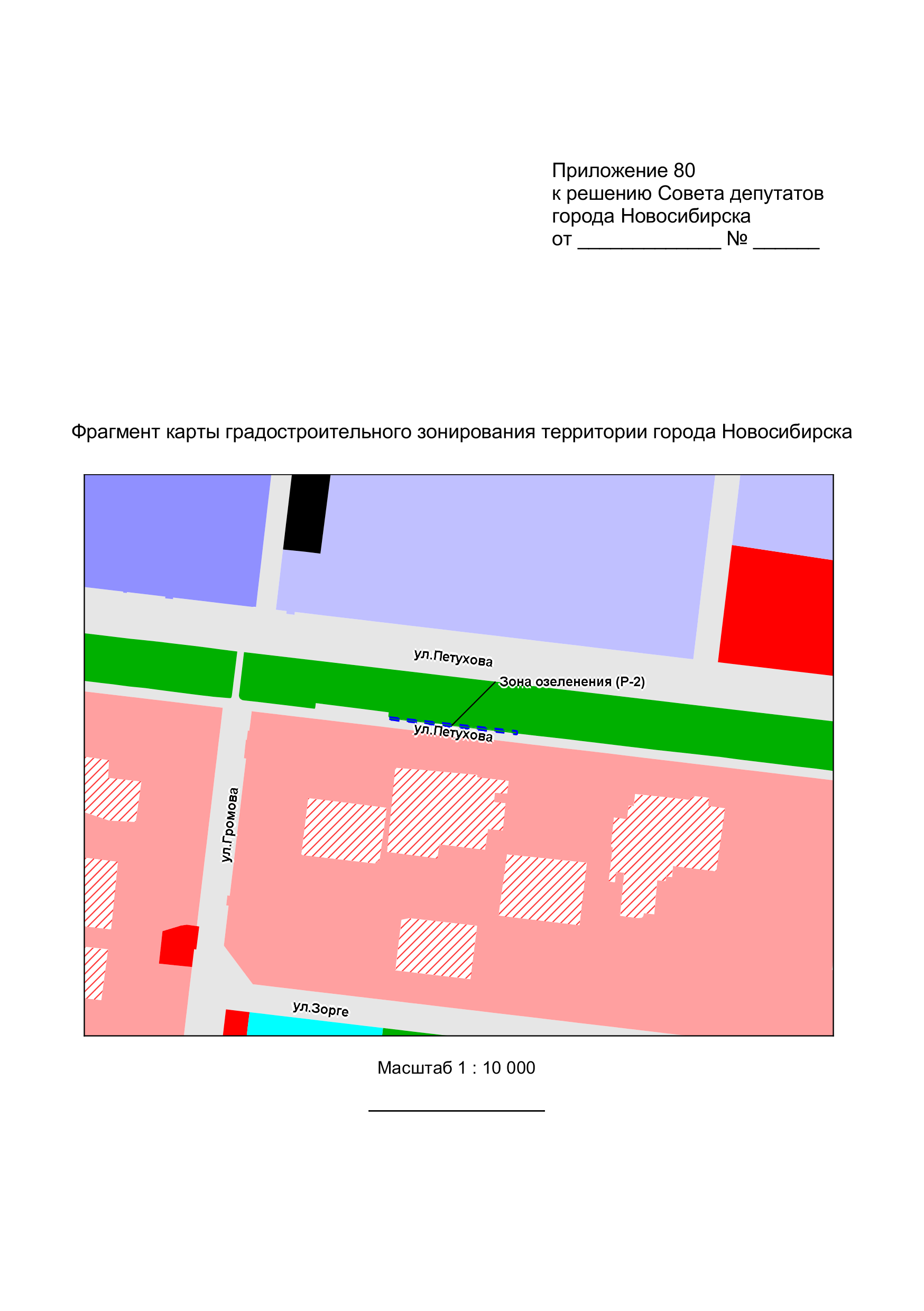 Масштаб  1 : 10 000
Приложение 81
к решению Совета депутатов
города Новосибирска
от 24.04.2019 № 776
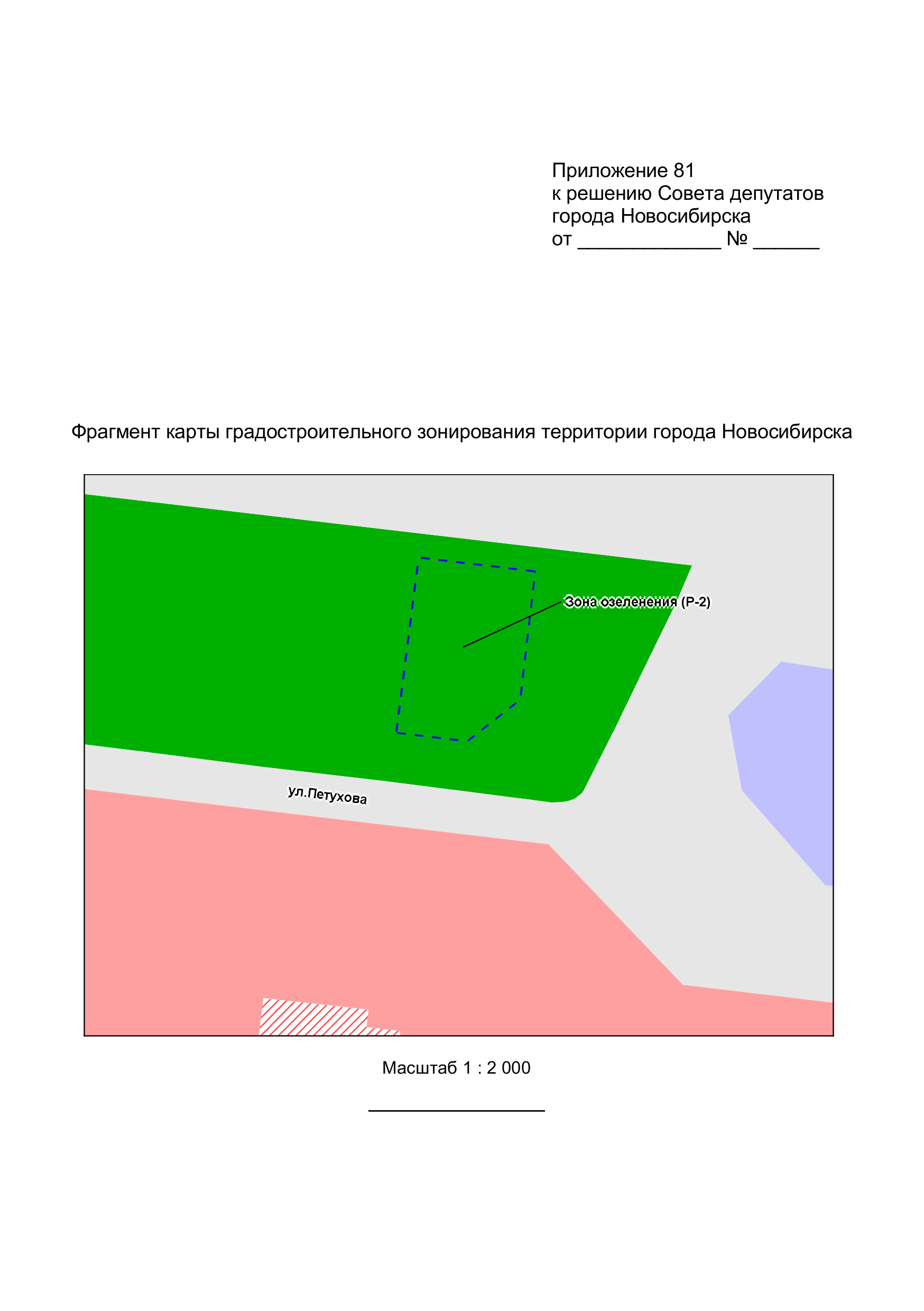 Масштаб  1 : 2 000
Приложение 82
к решению Совета депутатов
города Новосибирска
от 24.04.2019 № 776
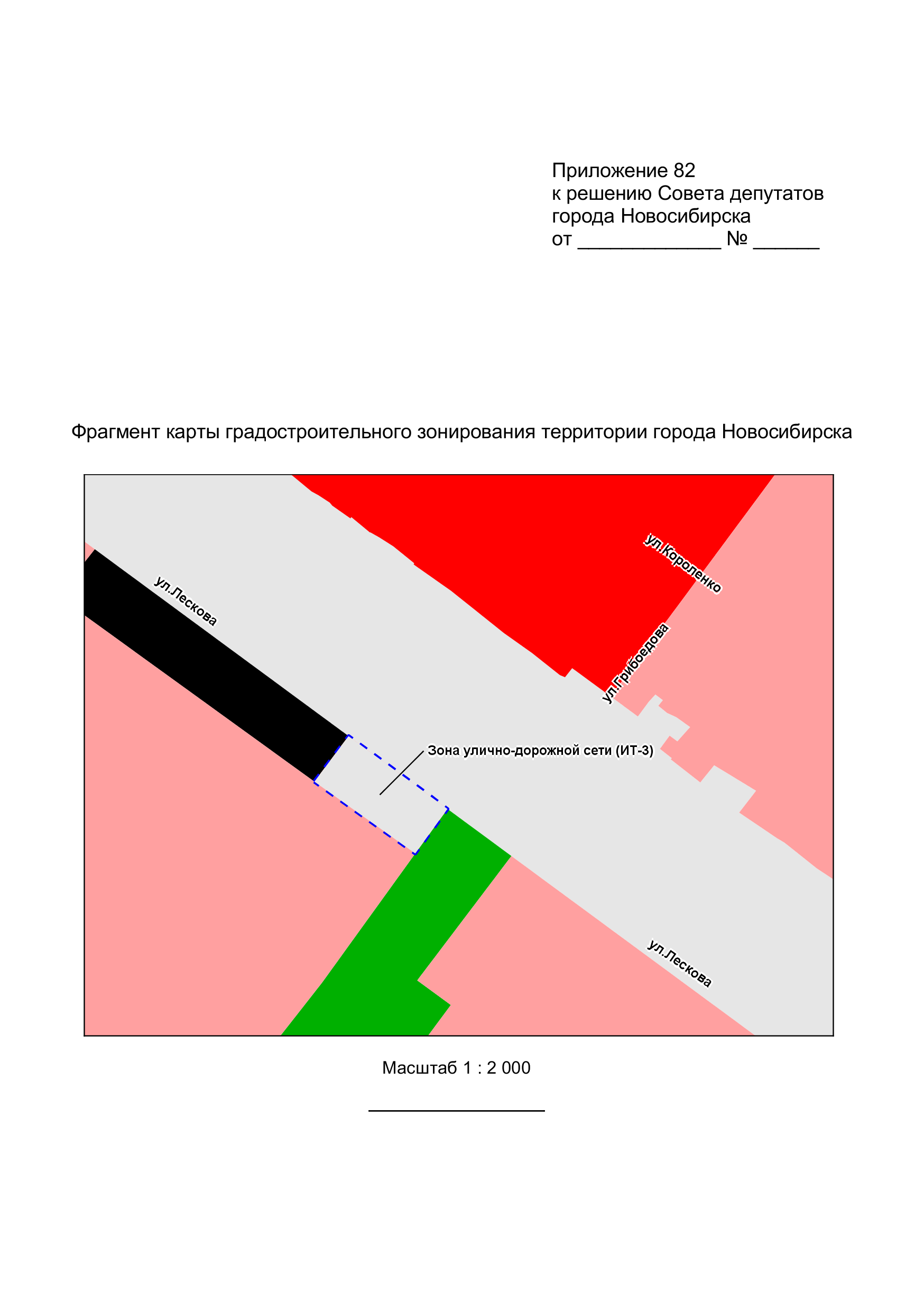 Масштаб  1 : 2 000
Приложение 83
к решению Совета депутатов
города Новосибирска
от 24.04.2019 № 776
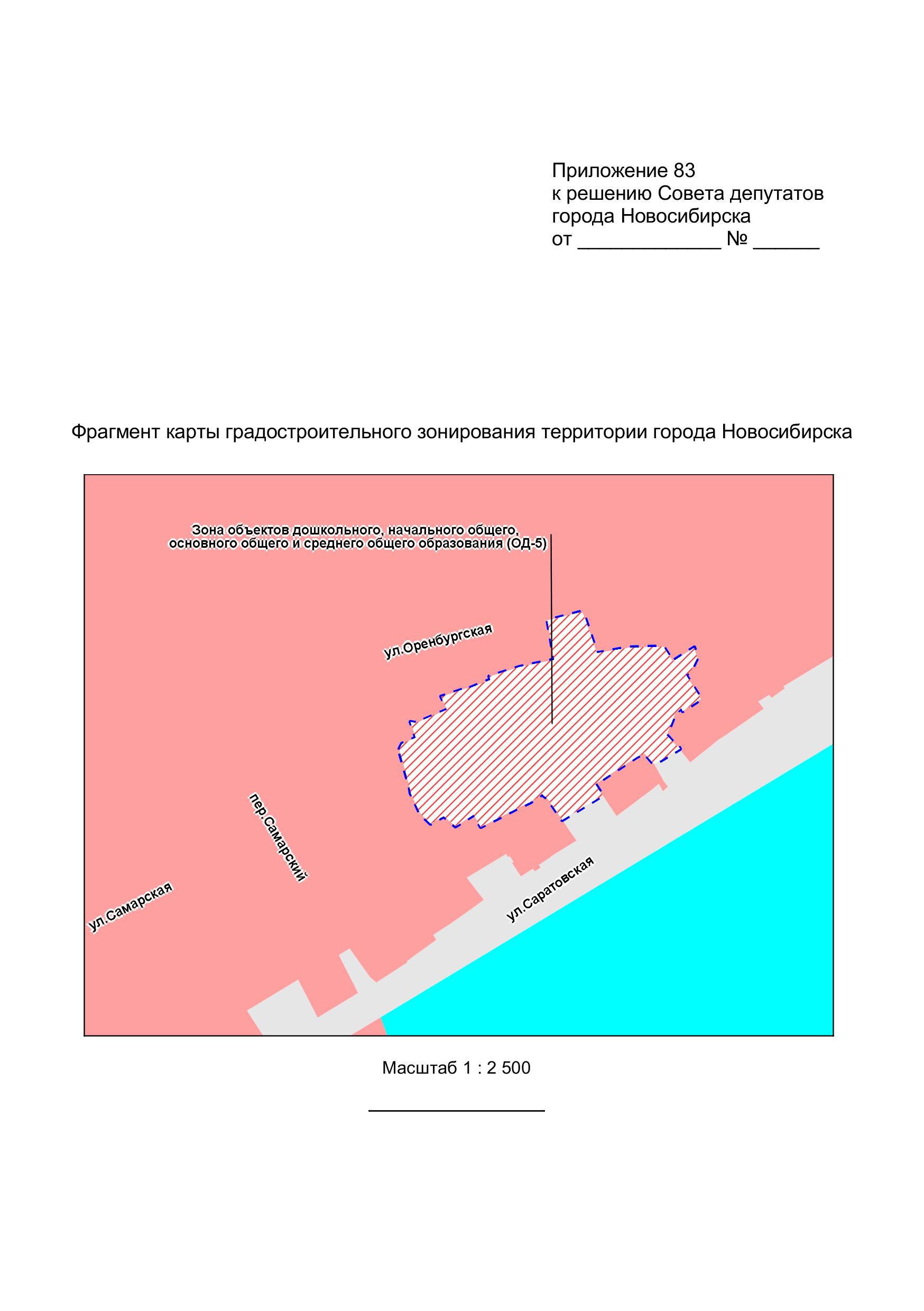 Масштаб  1 : 2 500
Приложение 84
к решению Совета депутатов
города Новосибирска
от 24.04.2019 № 776
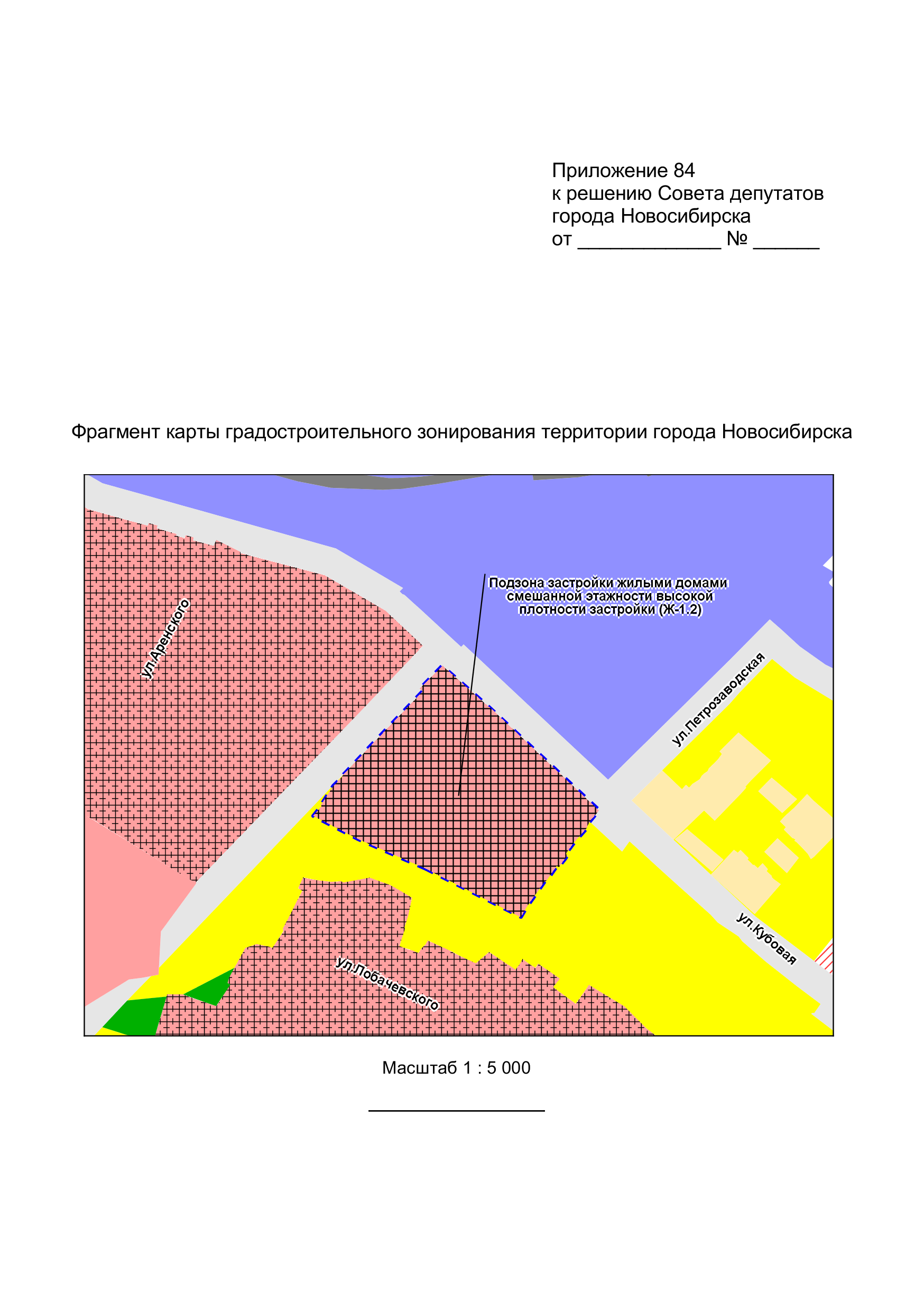 Масштаб  1 : 5 000
Приложение 85
к решению Совета депутатов
города Новосибирска
от 24.04.2019 № 776
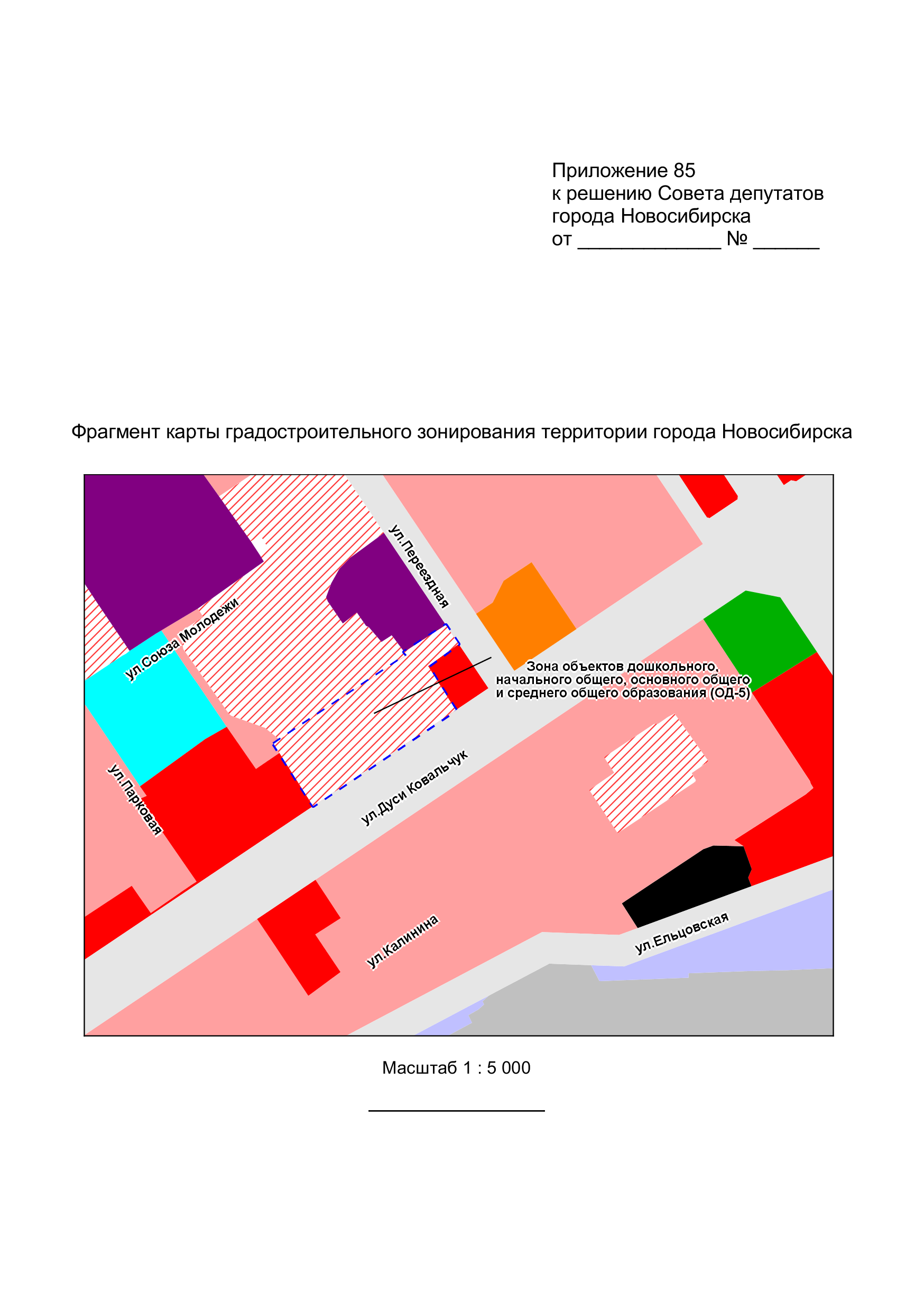 Масштаб  1 : 5 000
Приложение 86
к решению Совета депутатов
города Новосибирска
от 24.04.2019 № 776
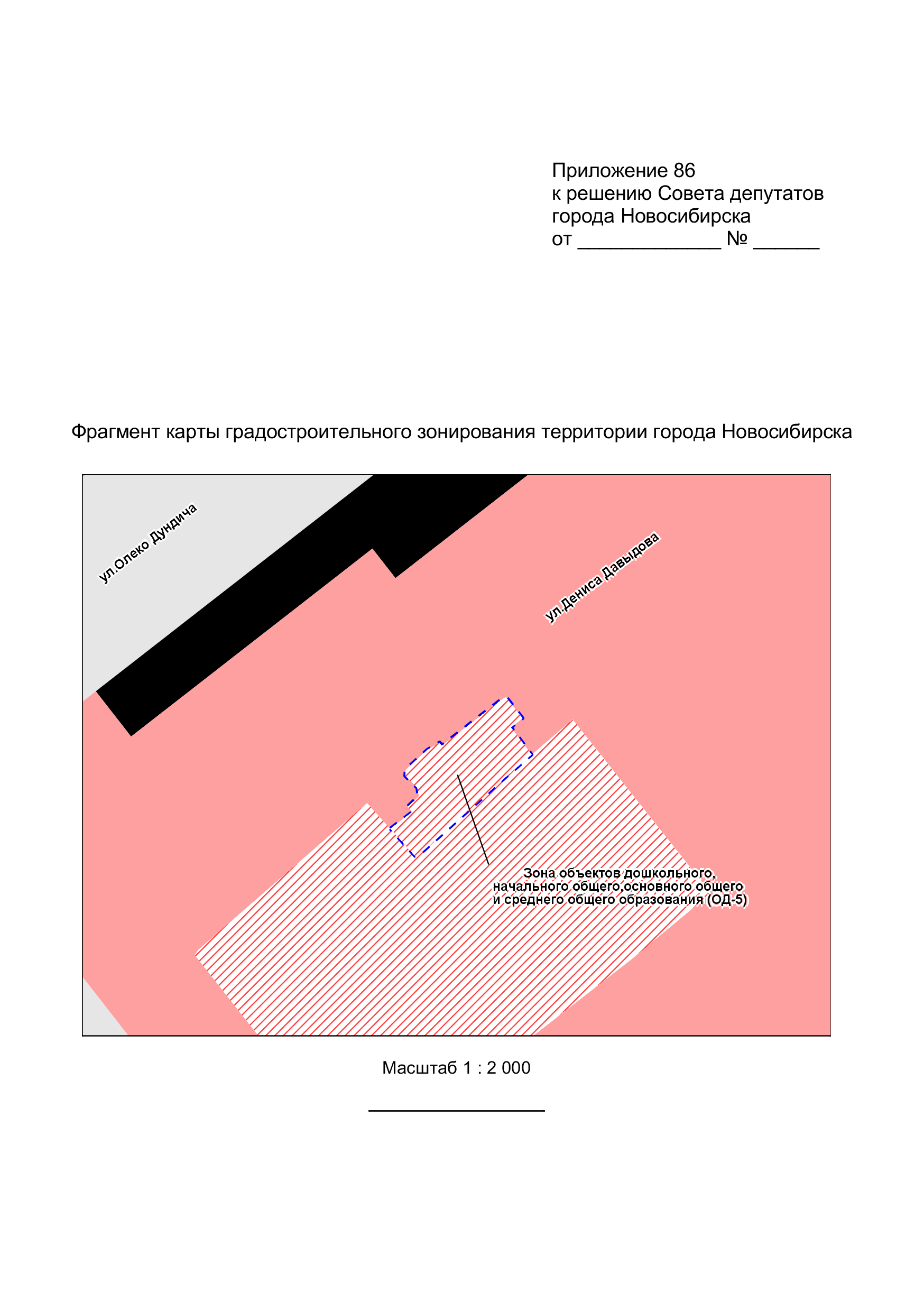 Масштаб  1 : 2 000
Приложение 87
к решению Совета депутатов
города Новосибирска
от 24.04.2019 № 776
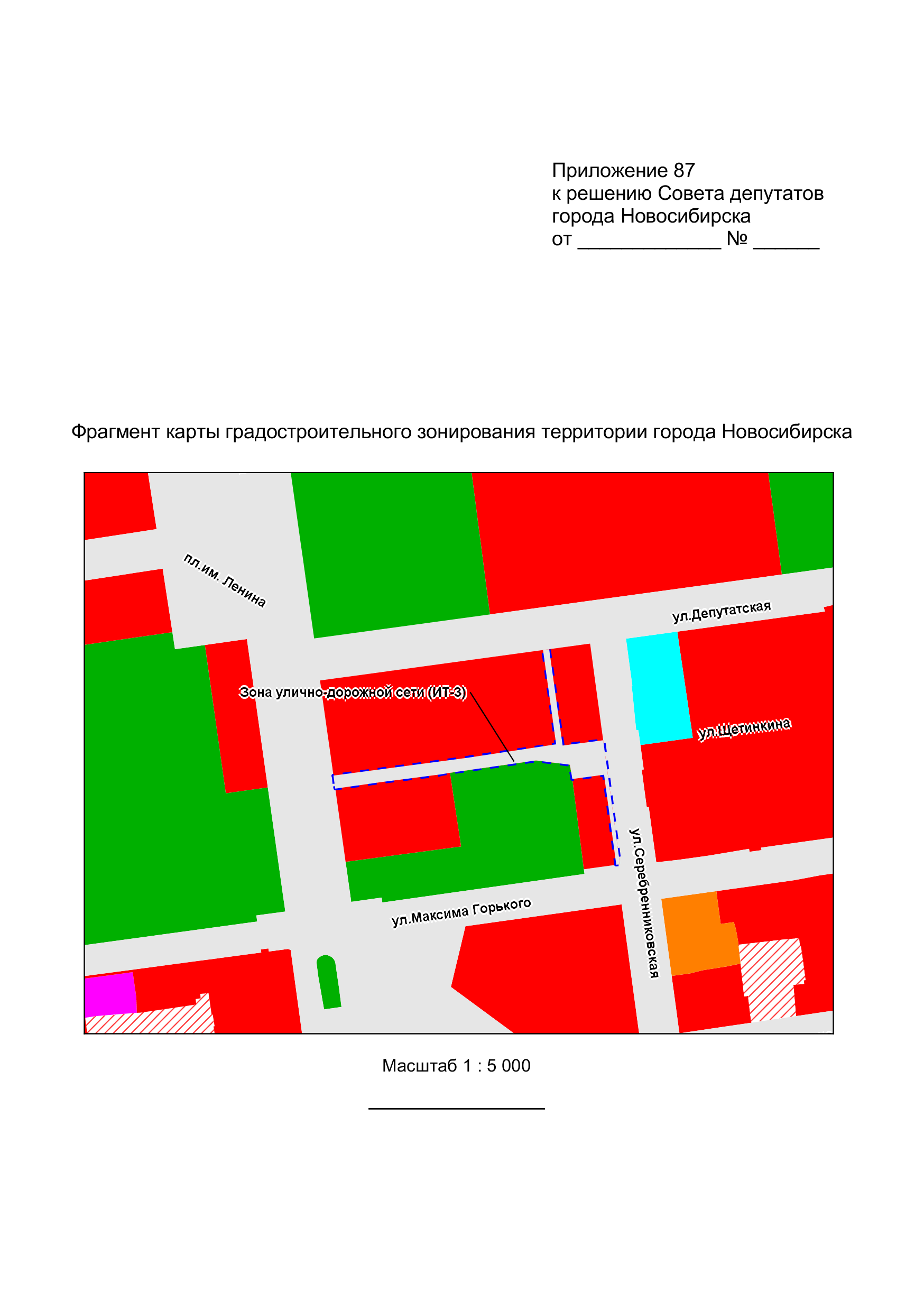 Масштаб  1 : 5 000
Приложение 88
к решению Совета депутатов
города Новосибирска
от 24.04.2019 № 776
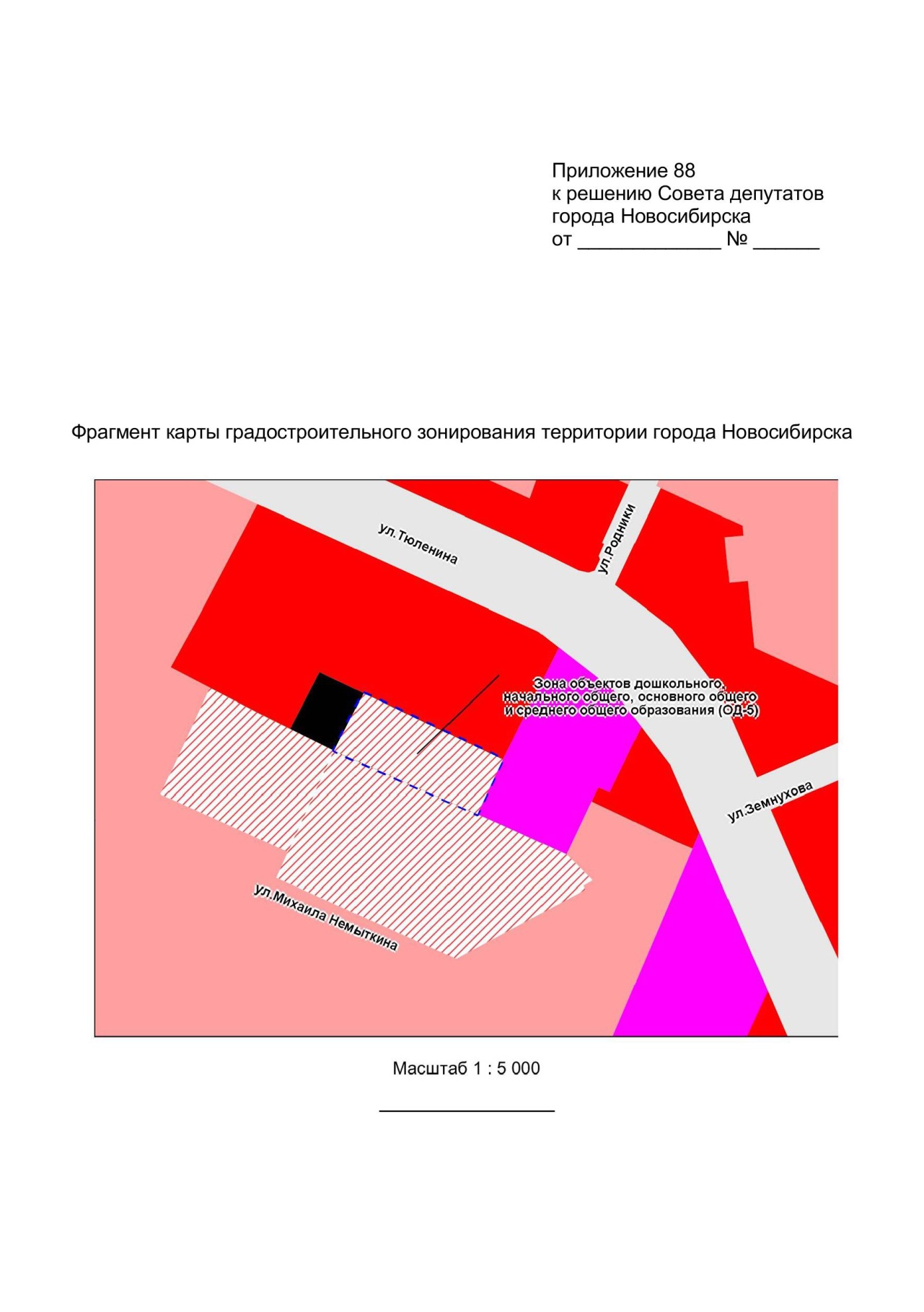 Масштаб  1 : 5 000
Приложение 89
к решению Совета депутатов
города Новосибирска
от 24.04.2019 № 776
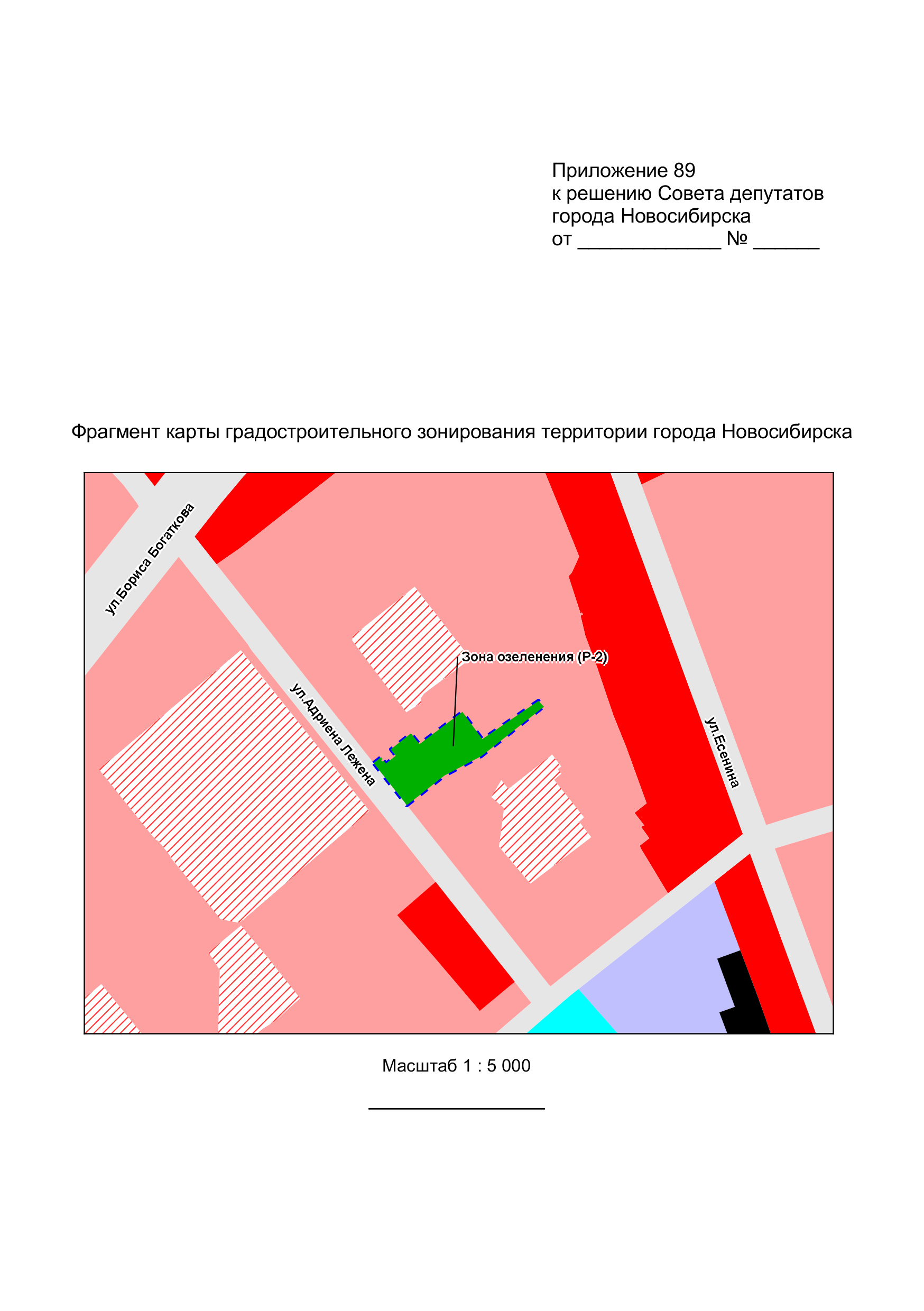 Масштаб  1 : 5 000
Приложение 90
к решению Совета депутатов
города Новосибирска
от 24.04.2019 № 776
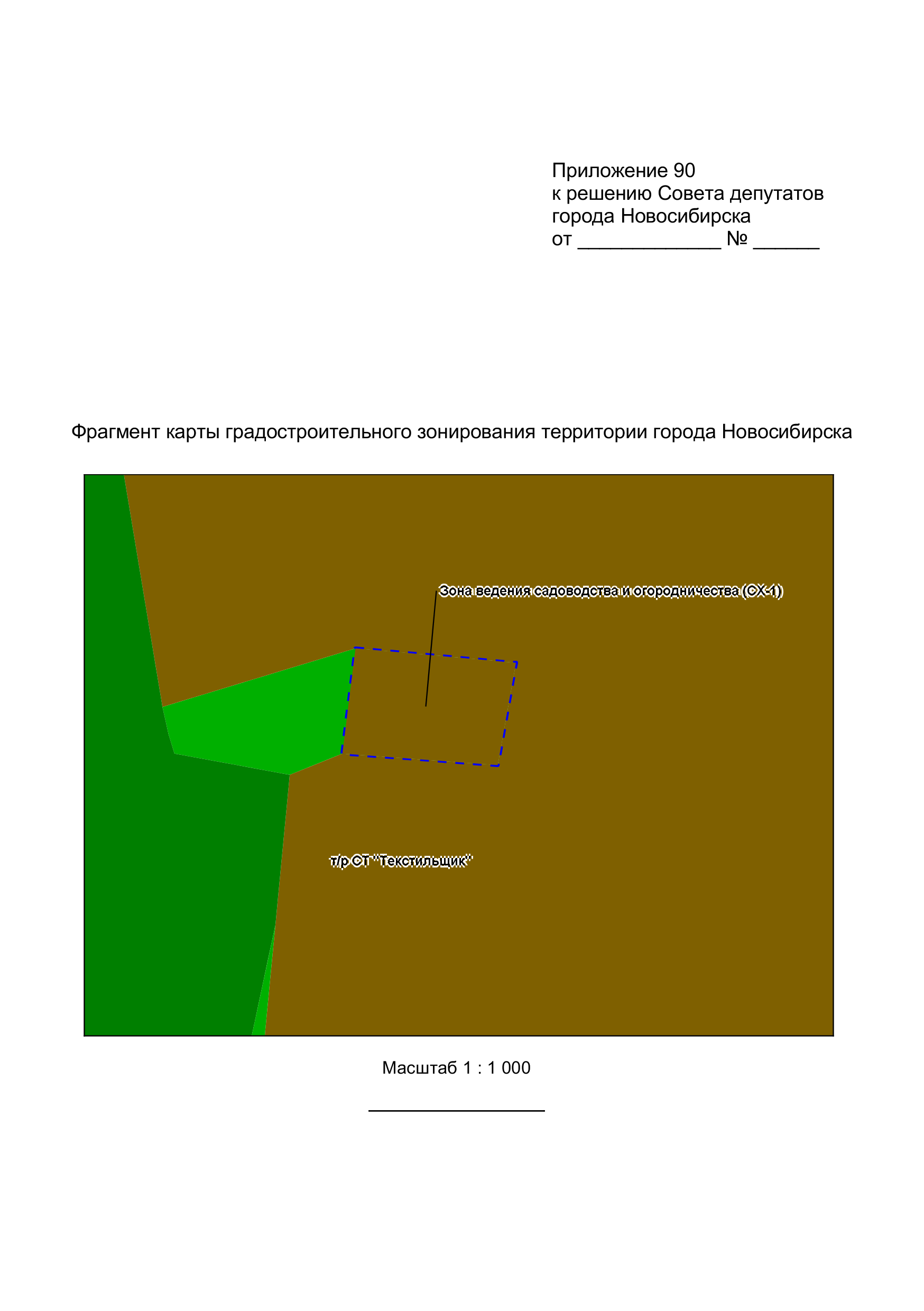 Масштаб  1 : 1 000
Приложение 91
к решению Совета депутатов
города Новосибирска
от 24.04.2019 № 776
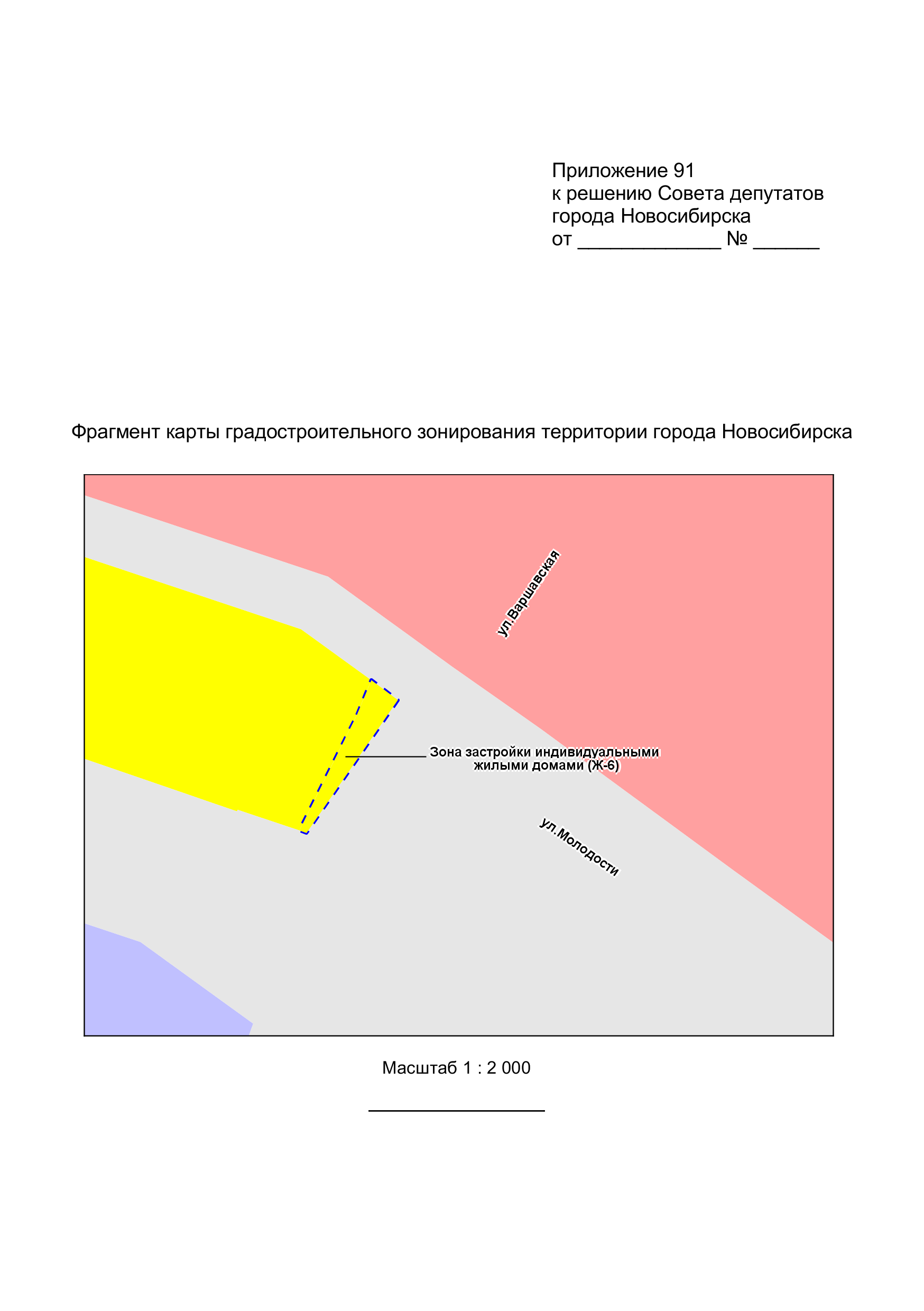 Масштаб  1 : 2 000
Приложение 92
к решению Совета депутатов
города Новосибирска
от 24.04.2019 № 776
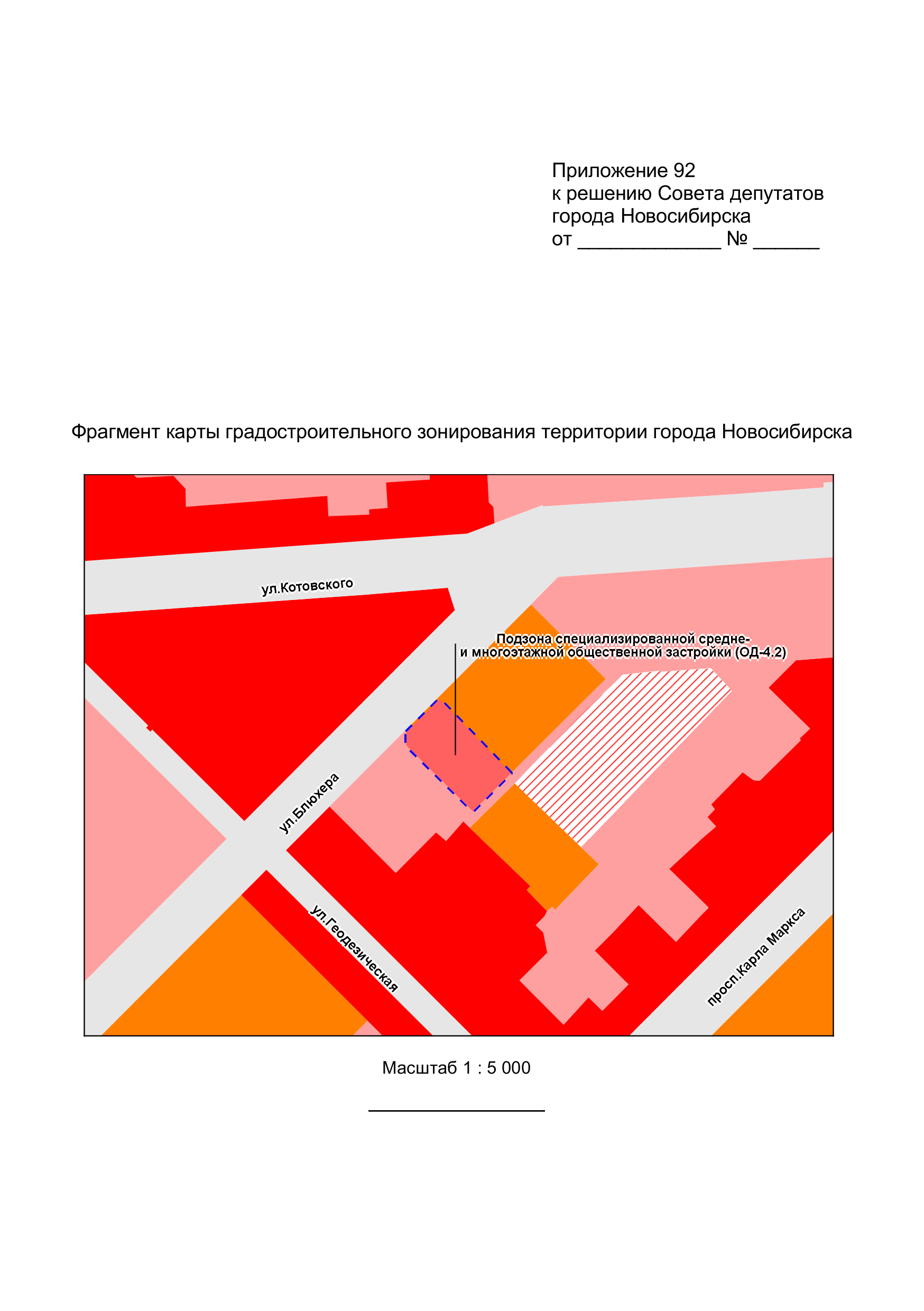 Масштаб  1 : 5 000
Приложение 93
к решению Совета депутатов
города Новосибирска
от 24.04.2019 № 776
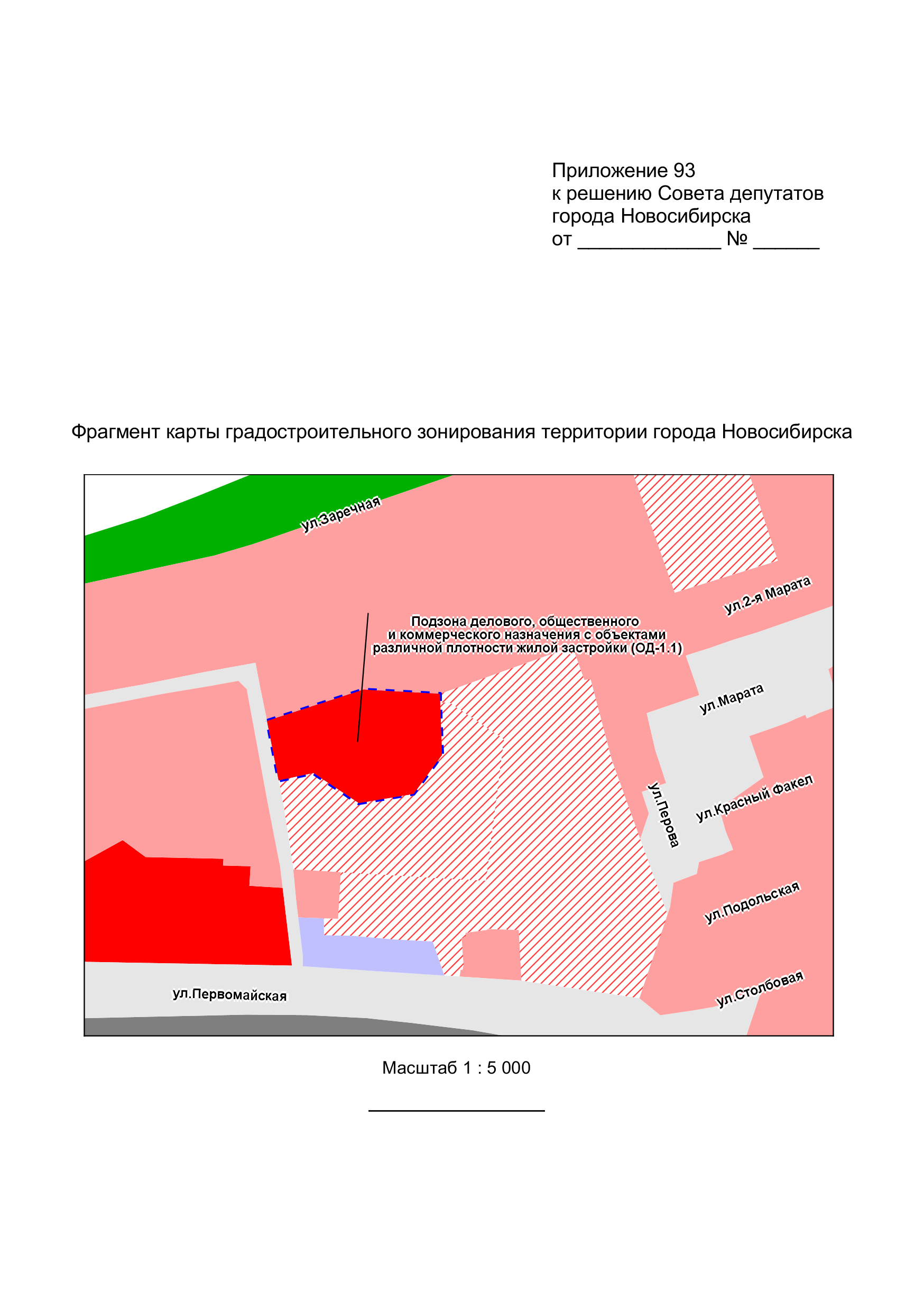 Масштаб  1 : 5 000
Приложение 94
к решению Совета депутатов
города Новосибирска
от 24.04.2019 № 776
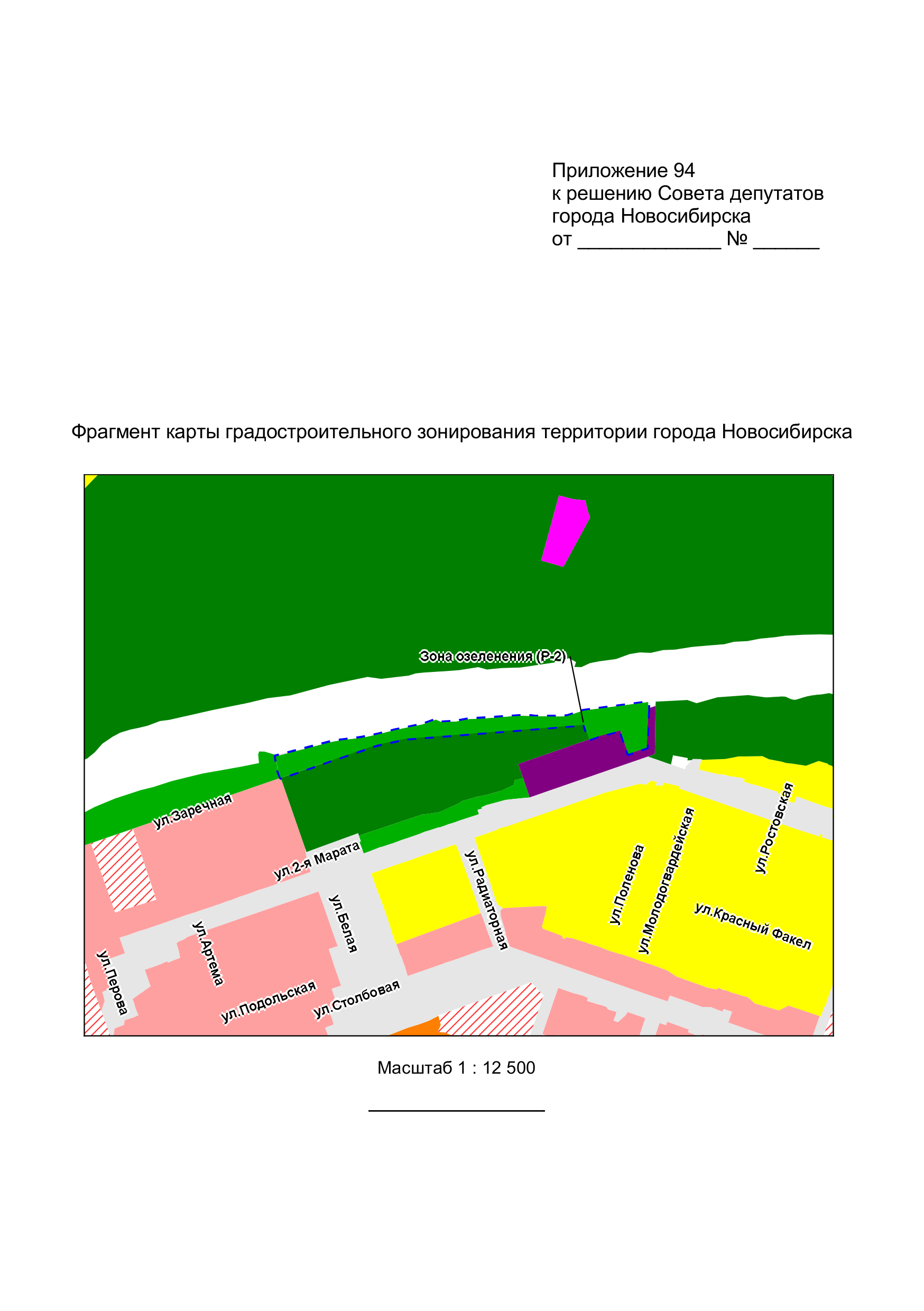 Масштаб  1 : 12 500
Приложение 95
к решению Совета депутатов
города Новосибирска
от 24.04.2019 № 776
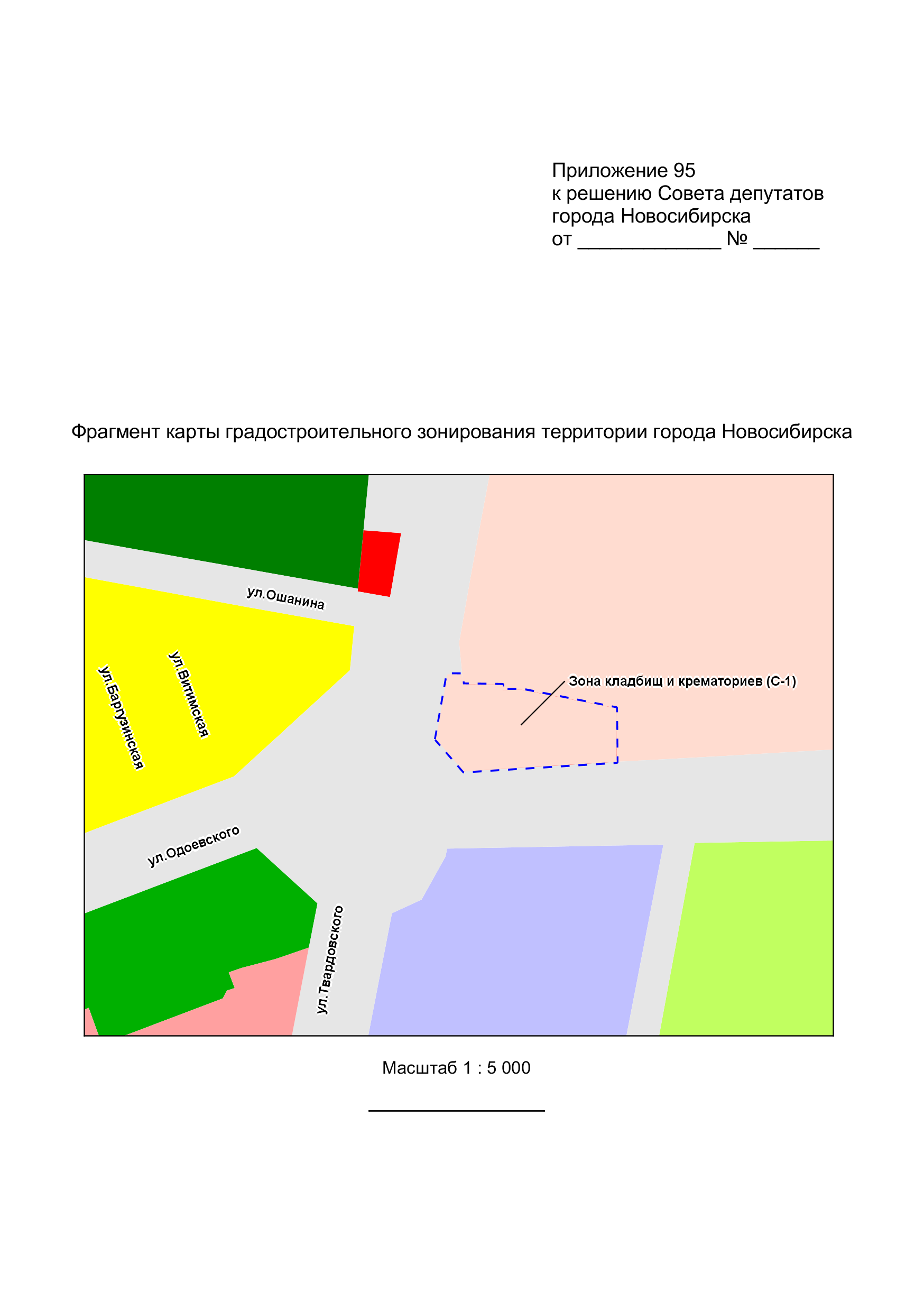 Масштаб  1 : 5 000
Приложение 96
к решению Совета депутатов
города Новосибирска
от 24.04.2019 № 776
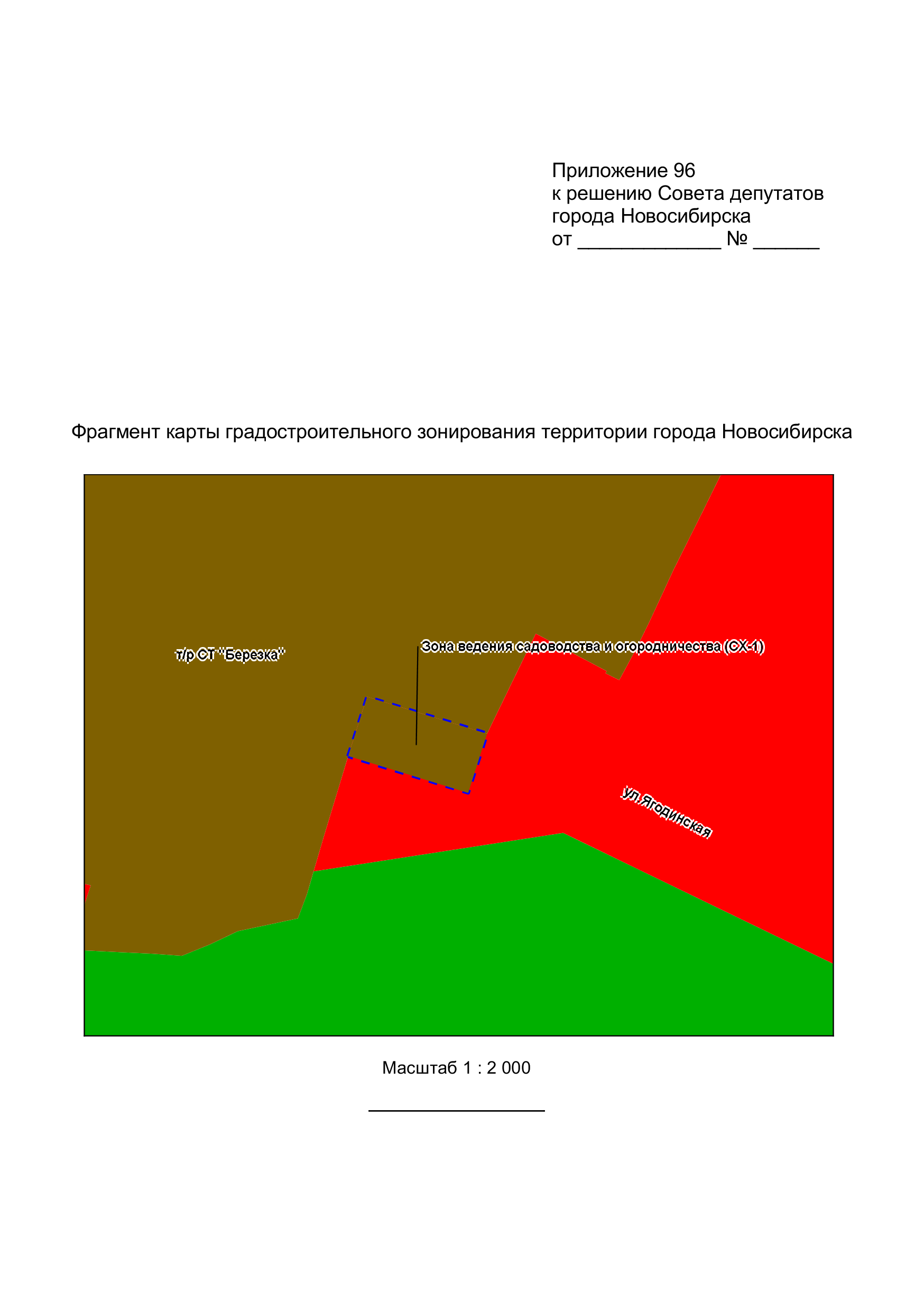 Масштаб  1 : 2 000
Приложение 97
к решению Совета депутатов
города Новосибирска
от 24.04.2019 № 776
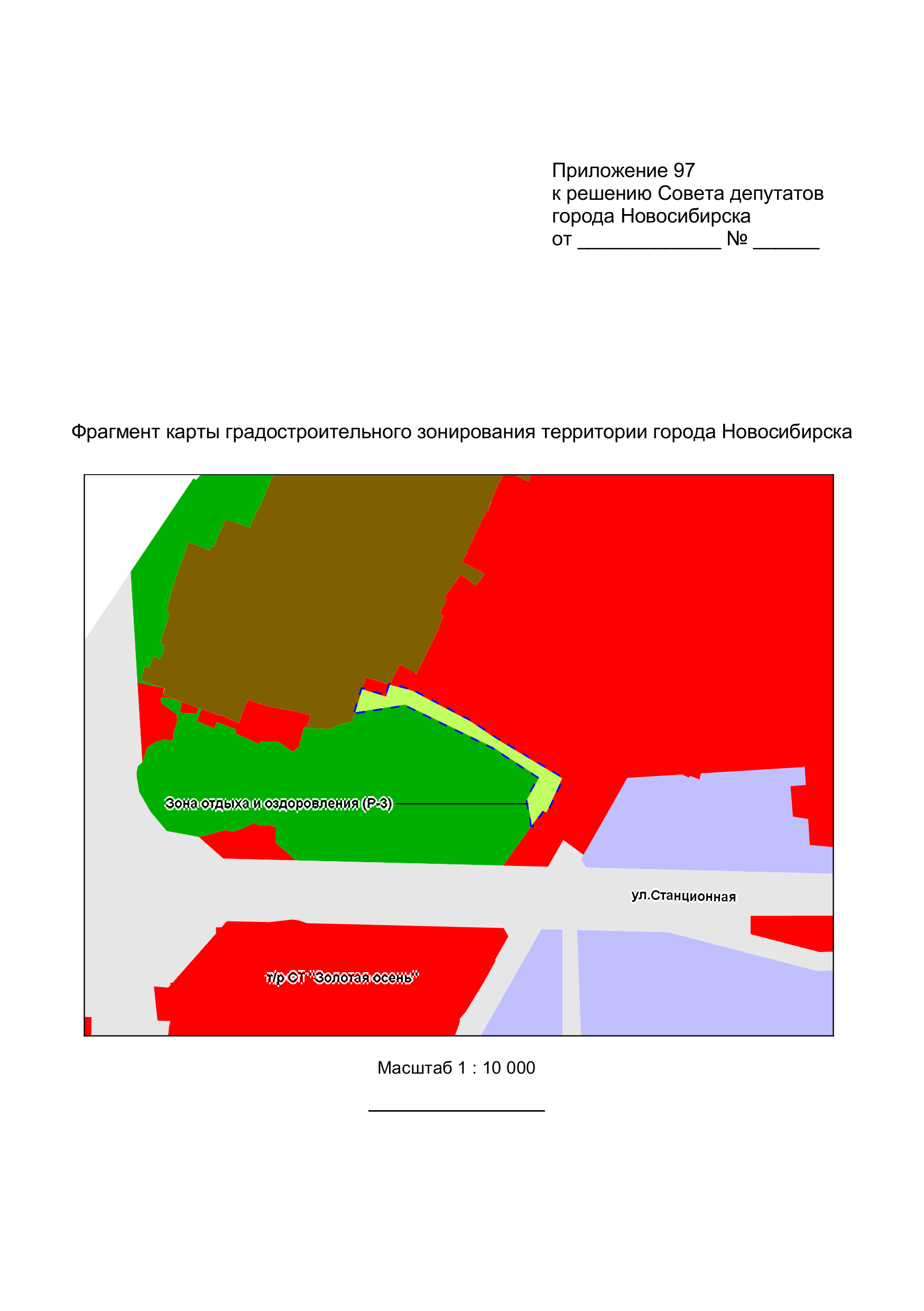 Масштаб  1 : 10 000
Приложение 98
к решению Совета депутатов
города Новосибирска
от 24.04.2019 № 776
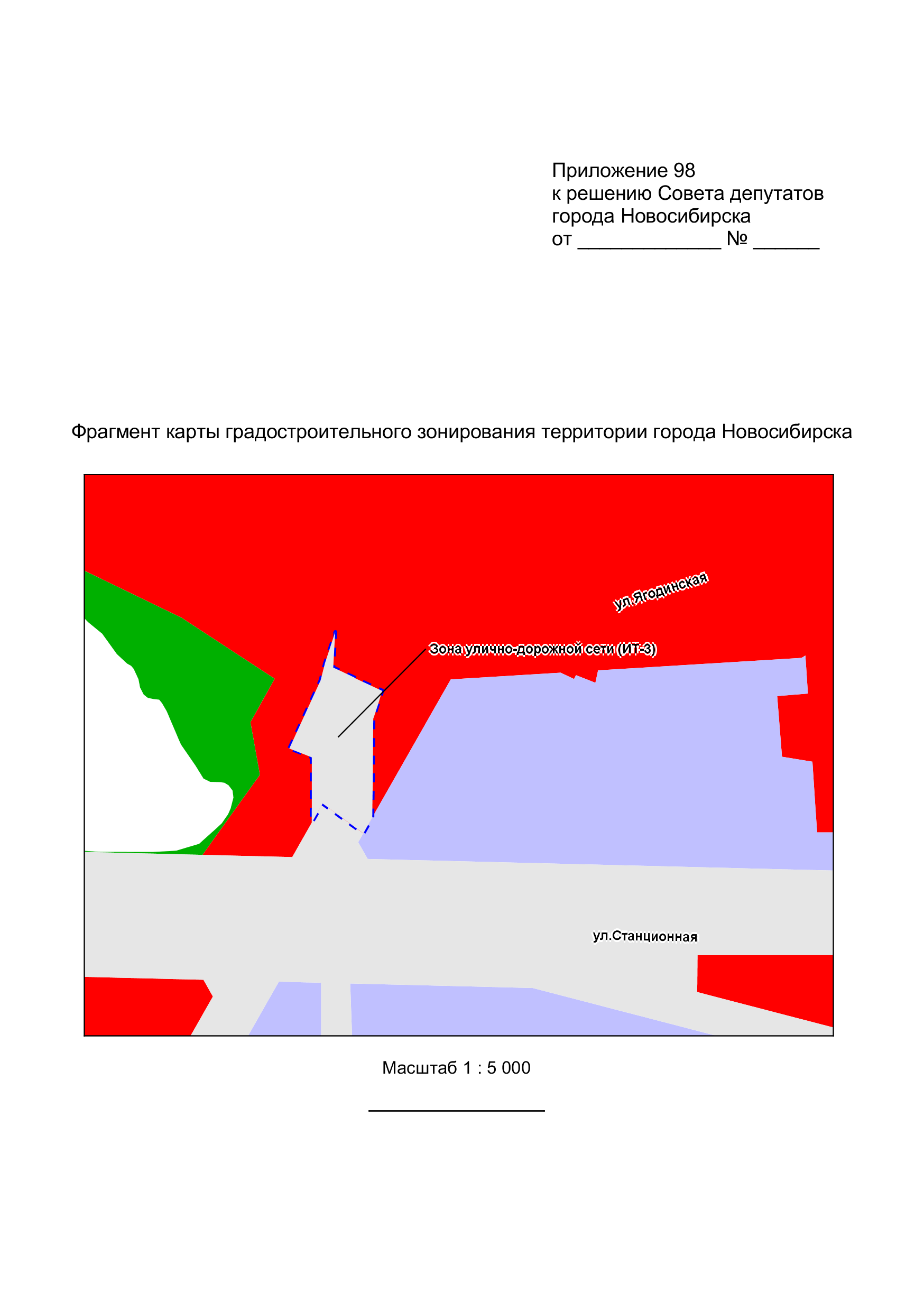 Масштаб  1 : 5 000
Приложение 99
к решению Совета депутатов
города Новосибирска
от 24.04.2019 № 776
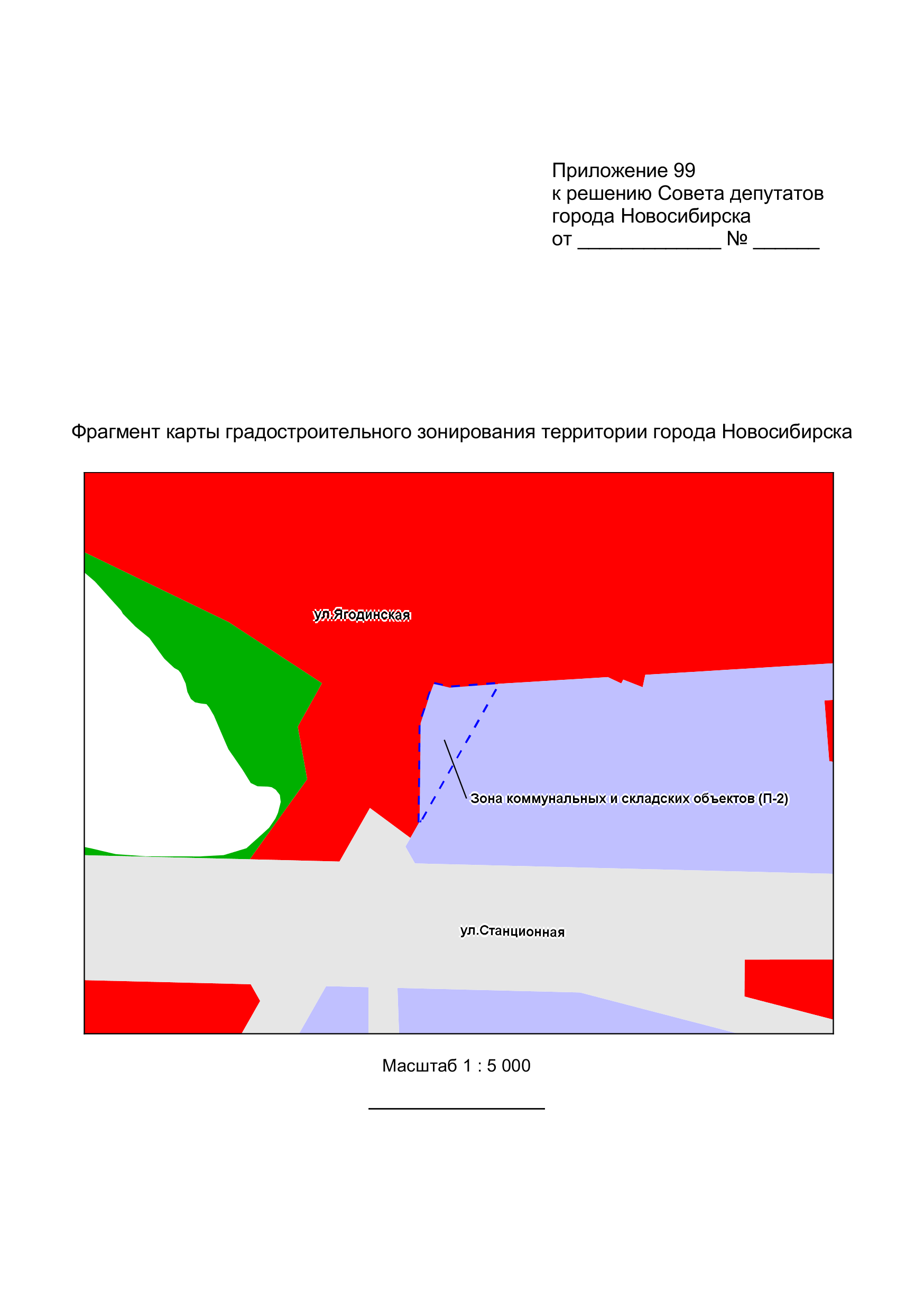 Масштаб  1 : 5 000
Приложение 100
к решению Совета депутатов
города Новосибирска
от 24.04.2019 № 776
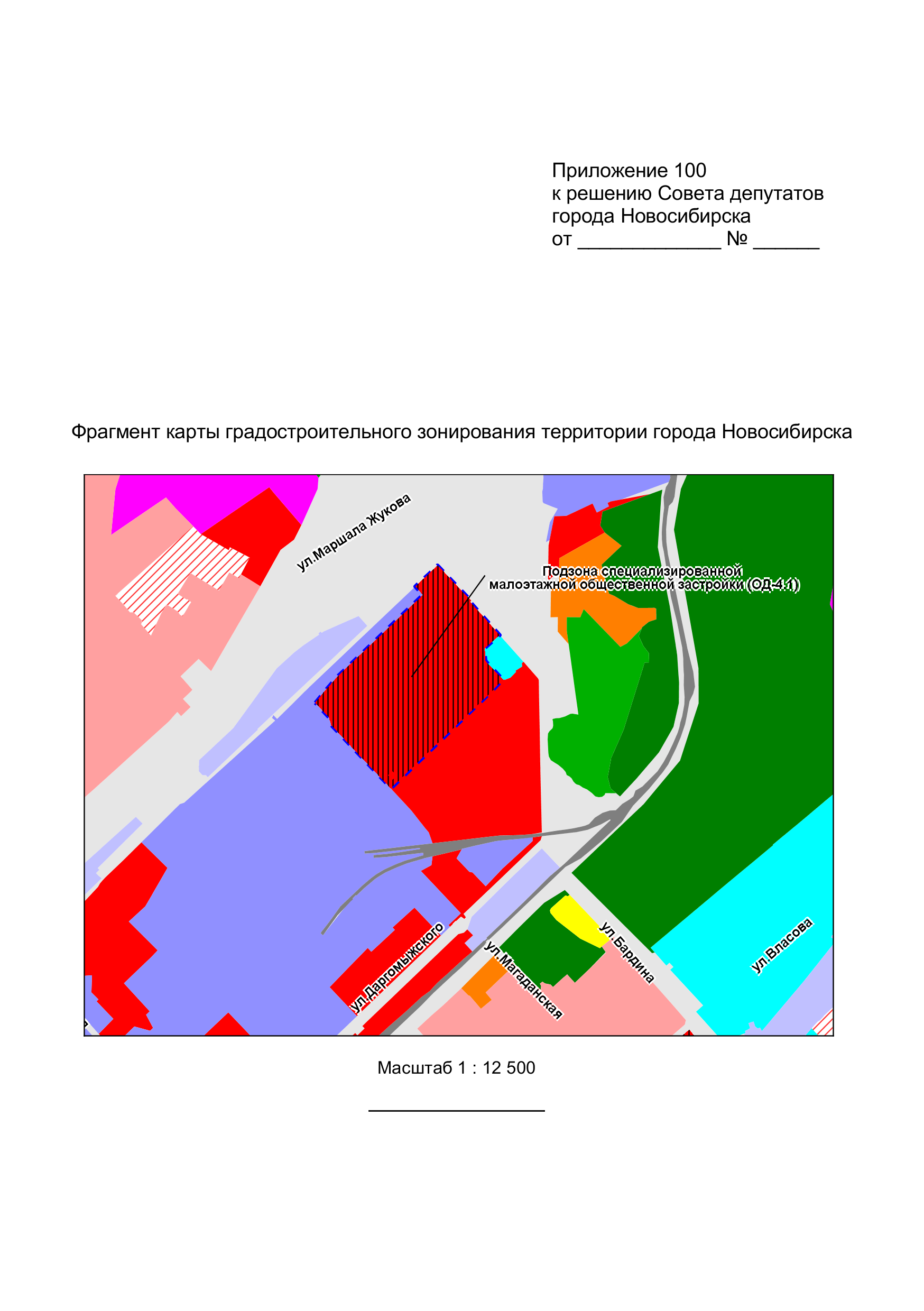 Масштаб  1 : 12 500
Приложение 101
к решению Совета депутатов
города Новосибирска
от 24.04.2019 № 776
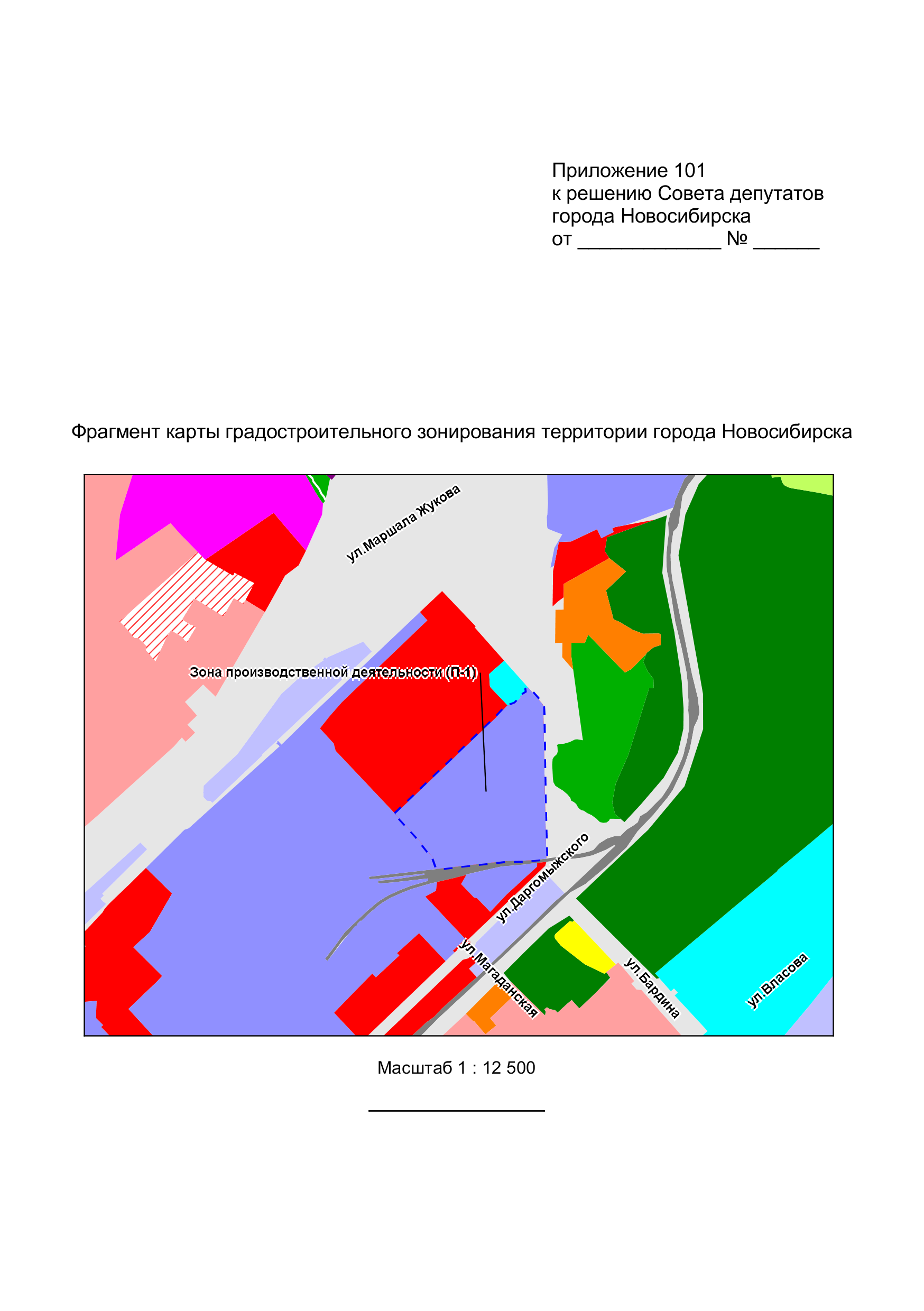 Масштаб  1 : 12 500
Приложение 102
к решению Совета депутатов
города Новосибирска
от 24.04.2019 № 776
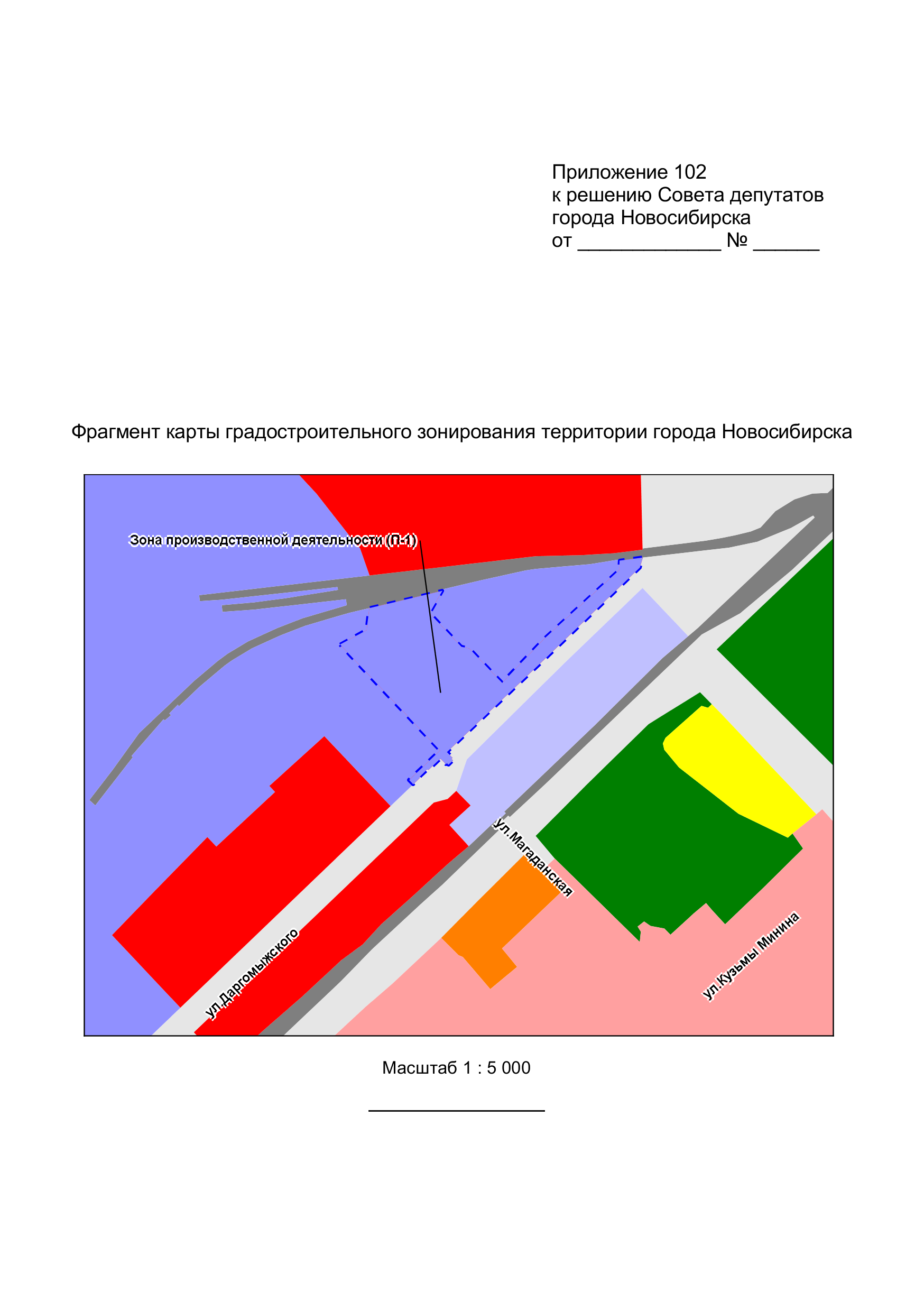 Масштаб  1 : 5 000
Приложение 103
к решению Совета депутатов
города Новосибирска
от 24.04.2019 № 776
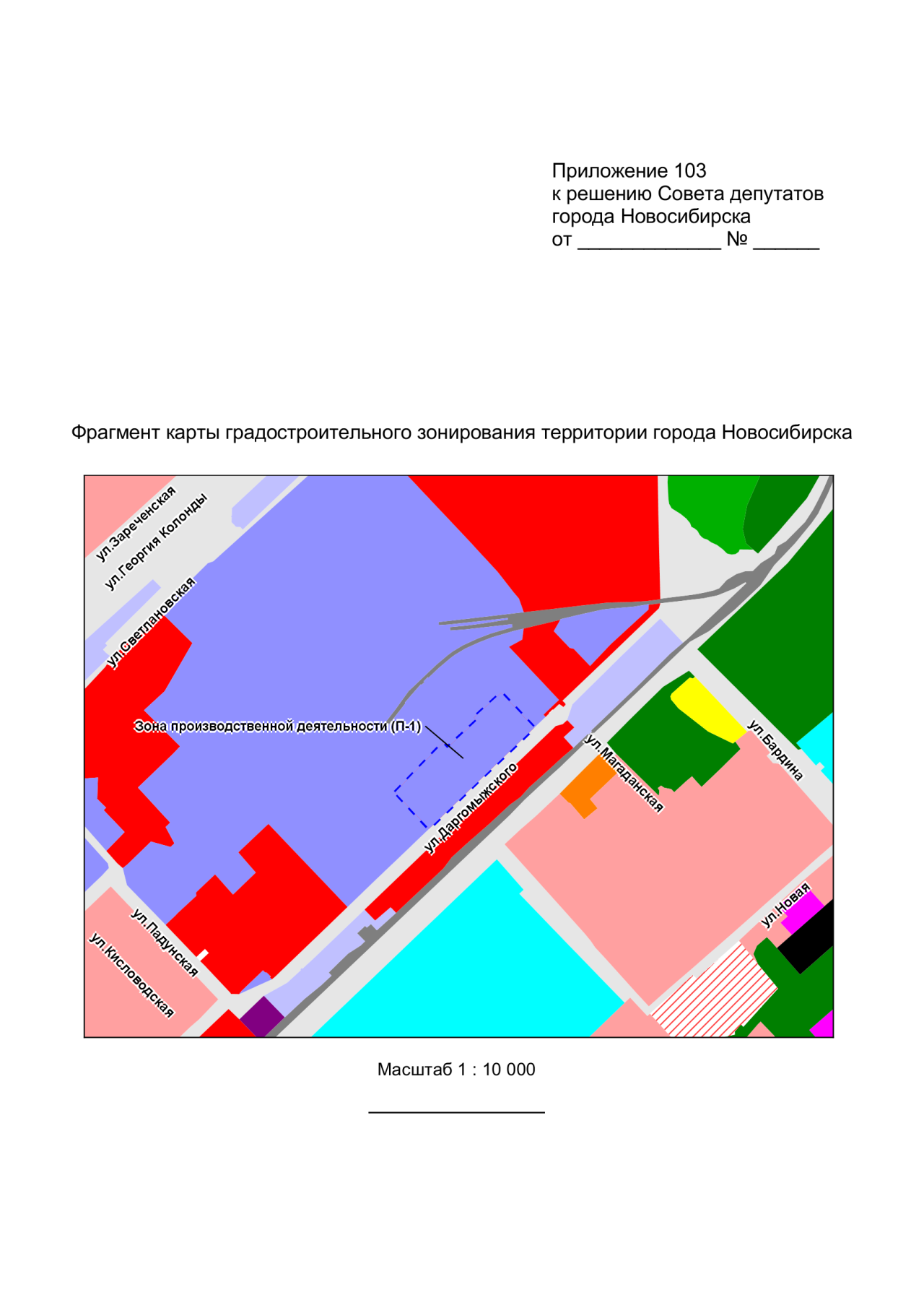 Масштаб  1 : 10 000
Приложение 104
к решению Совета депутатов
города Новосибирска
от 24.04.2019 № 776
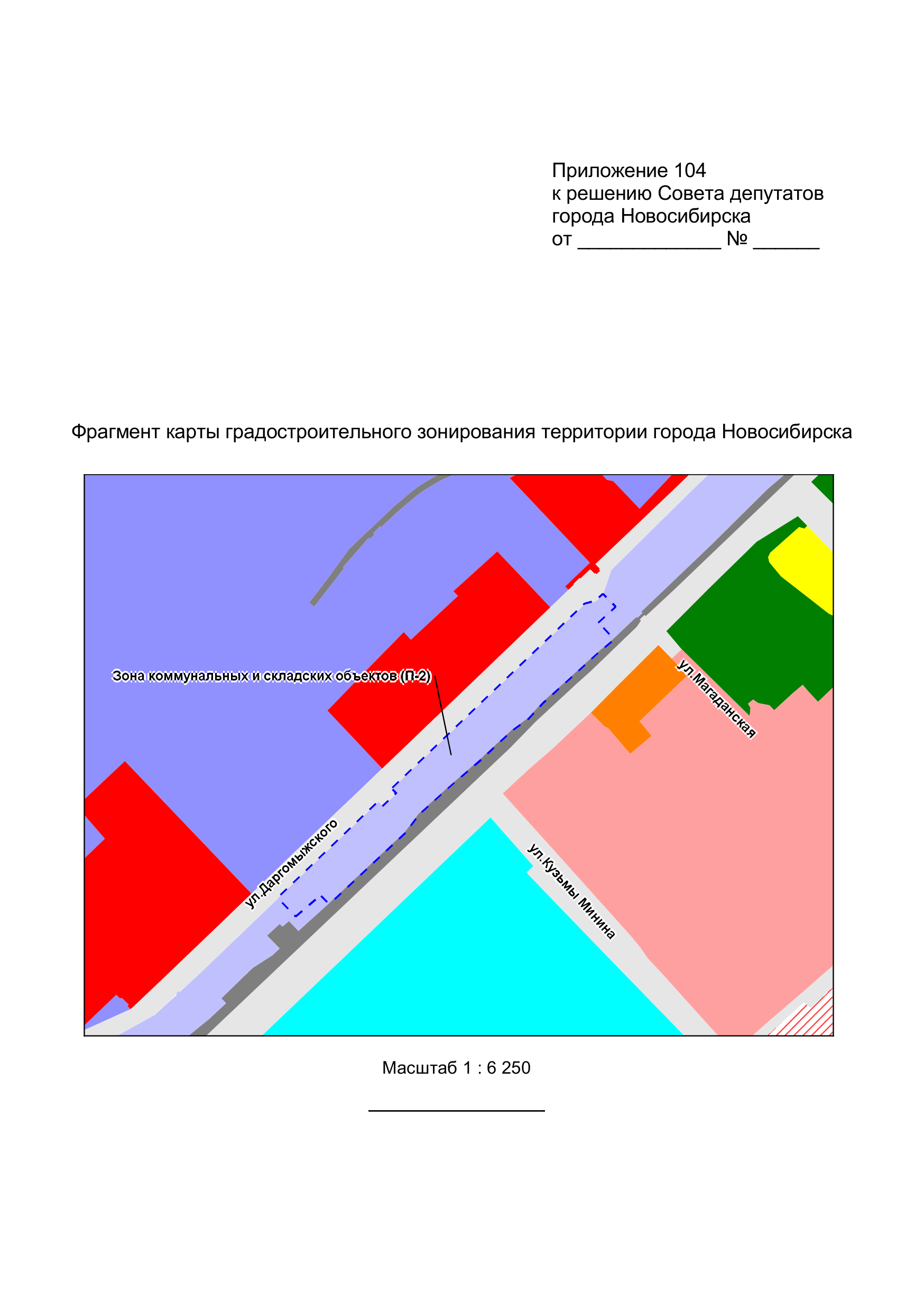 Масштаб  1 : 6 250
Приложение 105
к решению Совета депутатов
города Новосибирска
от 24.04.2019 № 776
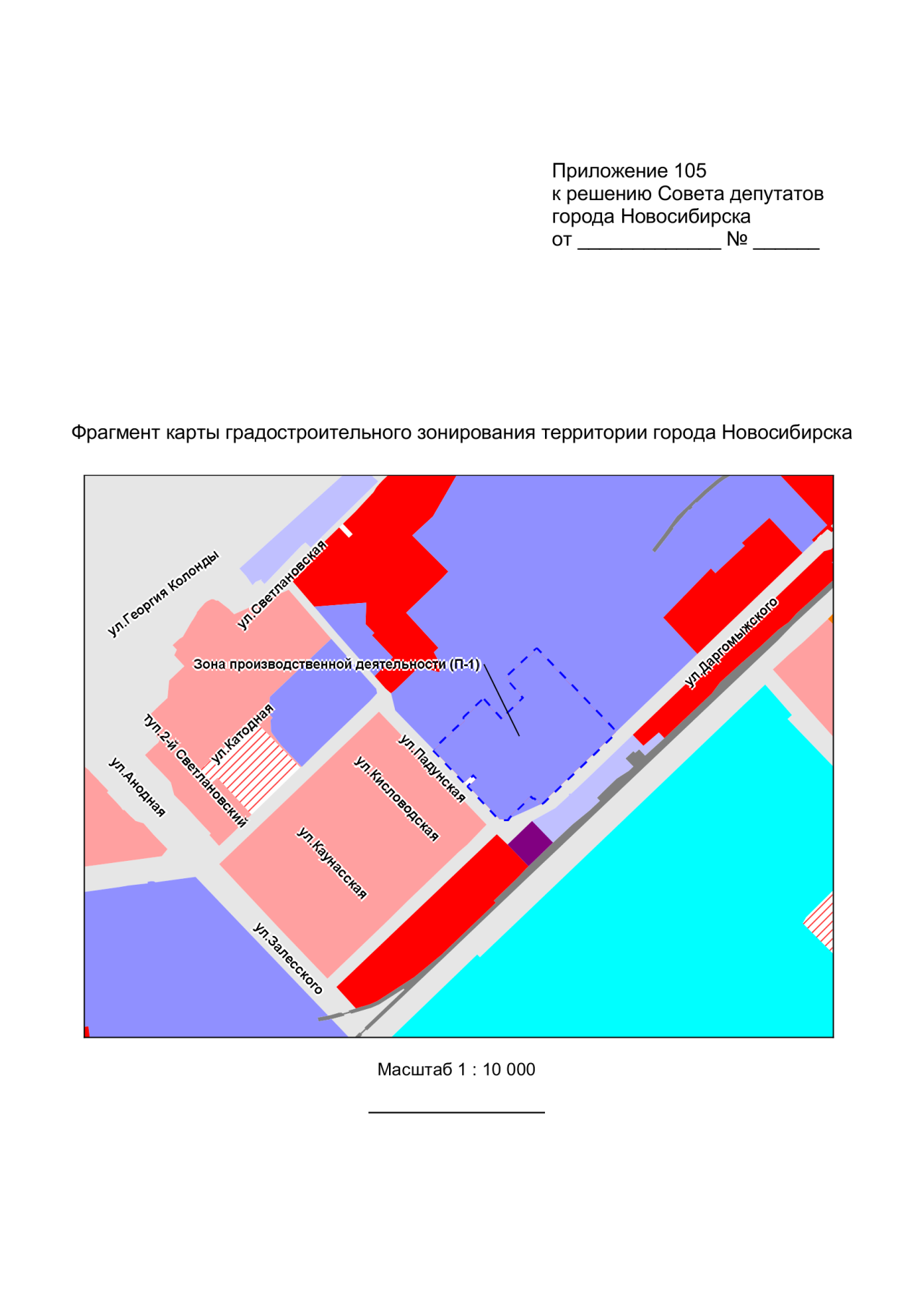 Масштаб  1 : 10 000
Приложение 106
к решению Совета депутатов
города Новосибирска
от 24.04.2019 № 776
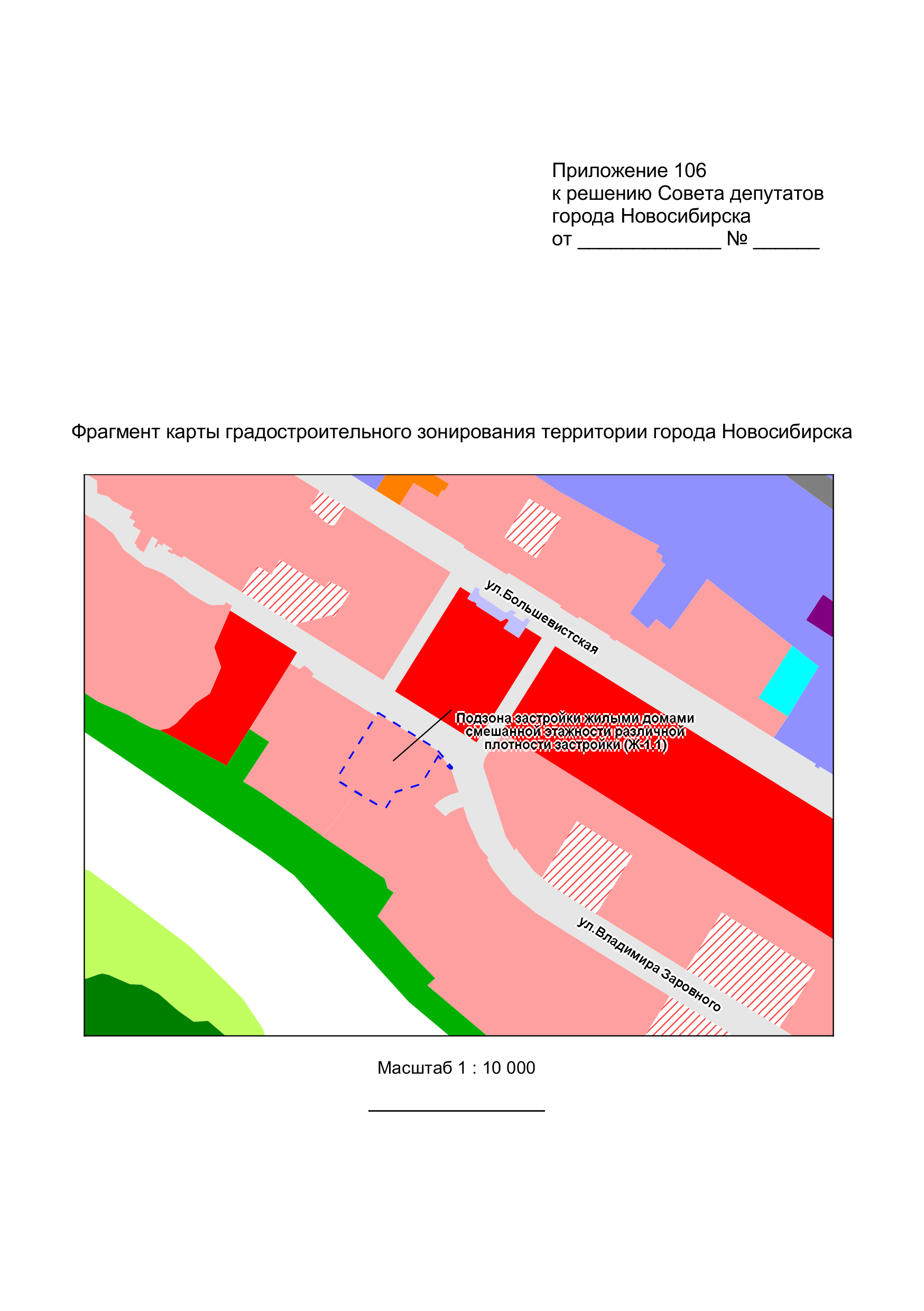 Масштаб  1 : 10 000
Приложение 107
к решению Совета депутатов
города Новосибирска
от 24.04.2019 № 776
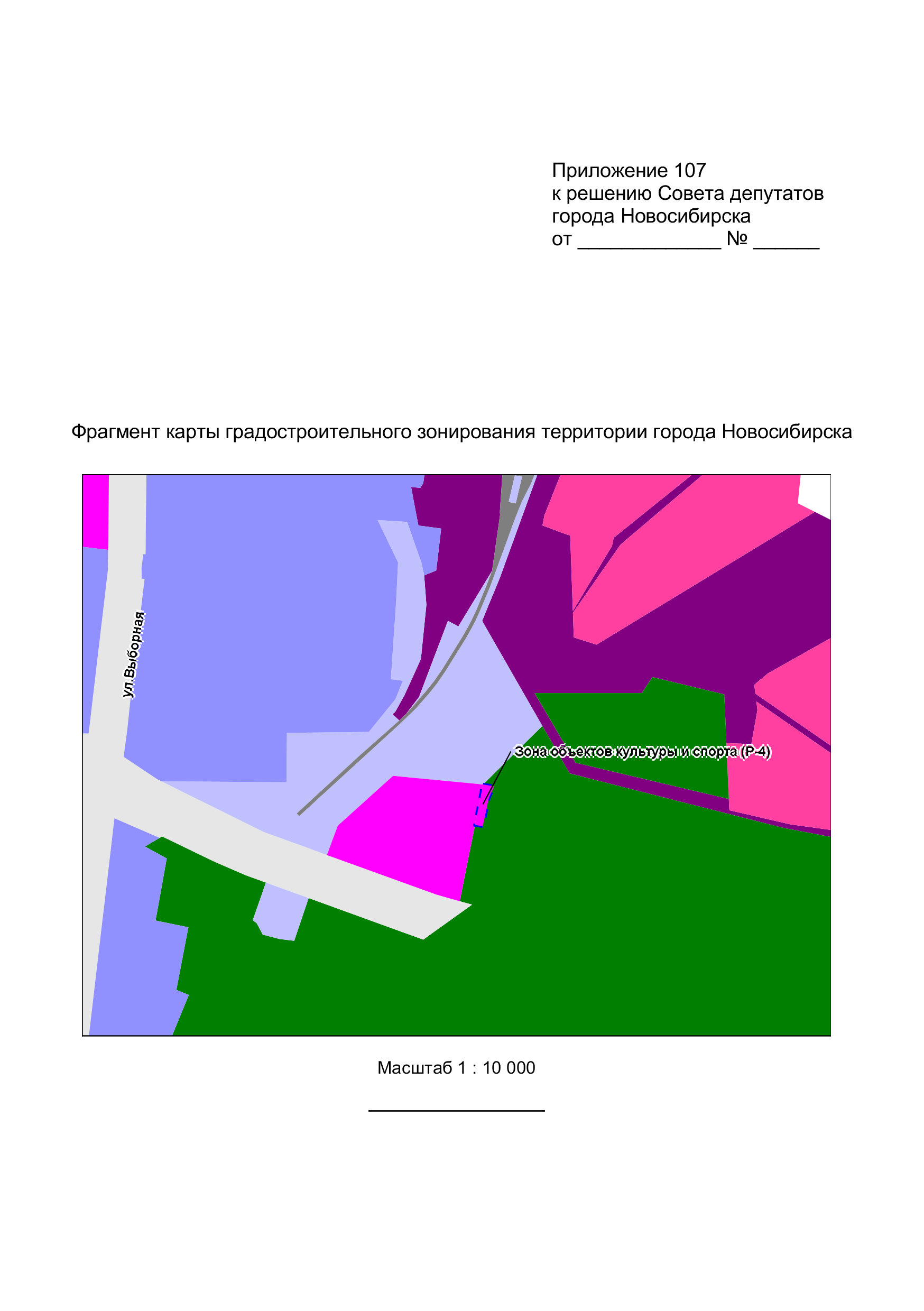 Масштаб  1 : 10 000
Приложение 108
к решению Совета депутатов
города Новосибирска
от 24.04.2019 № 776
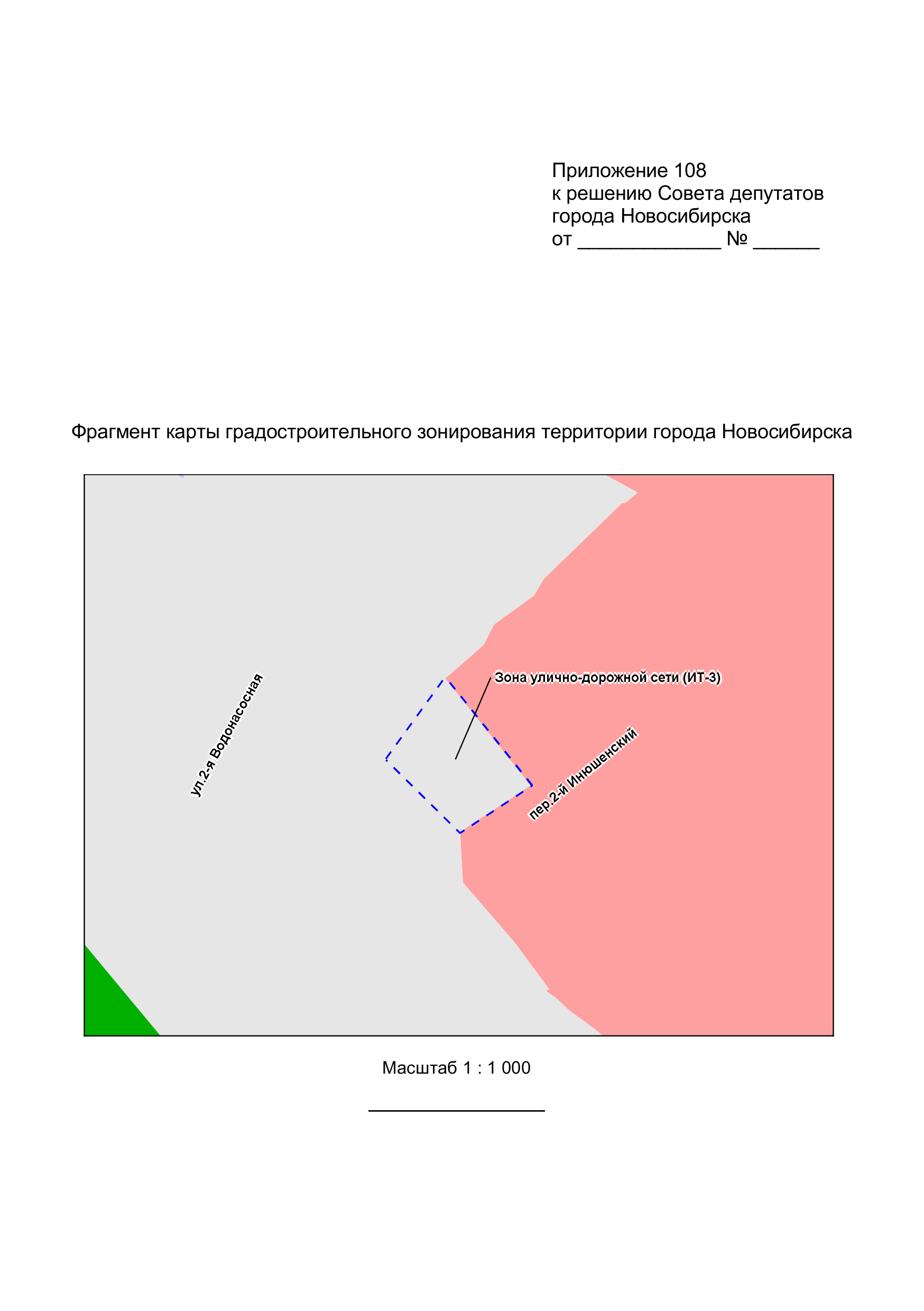 Масштаб  1 : 1 000
Приложение 109
к решению Совета депутатов
города Новосибирска
от 24.04.2019 № 776
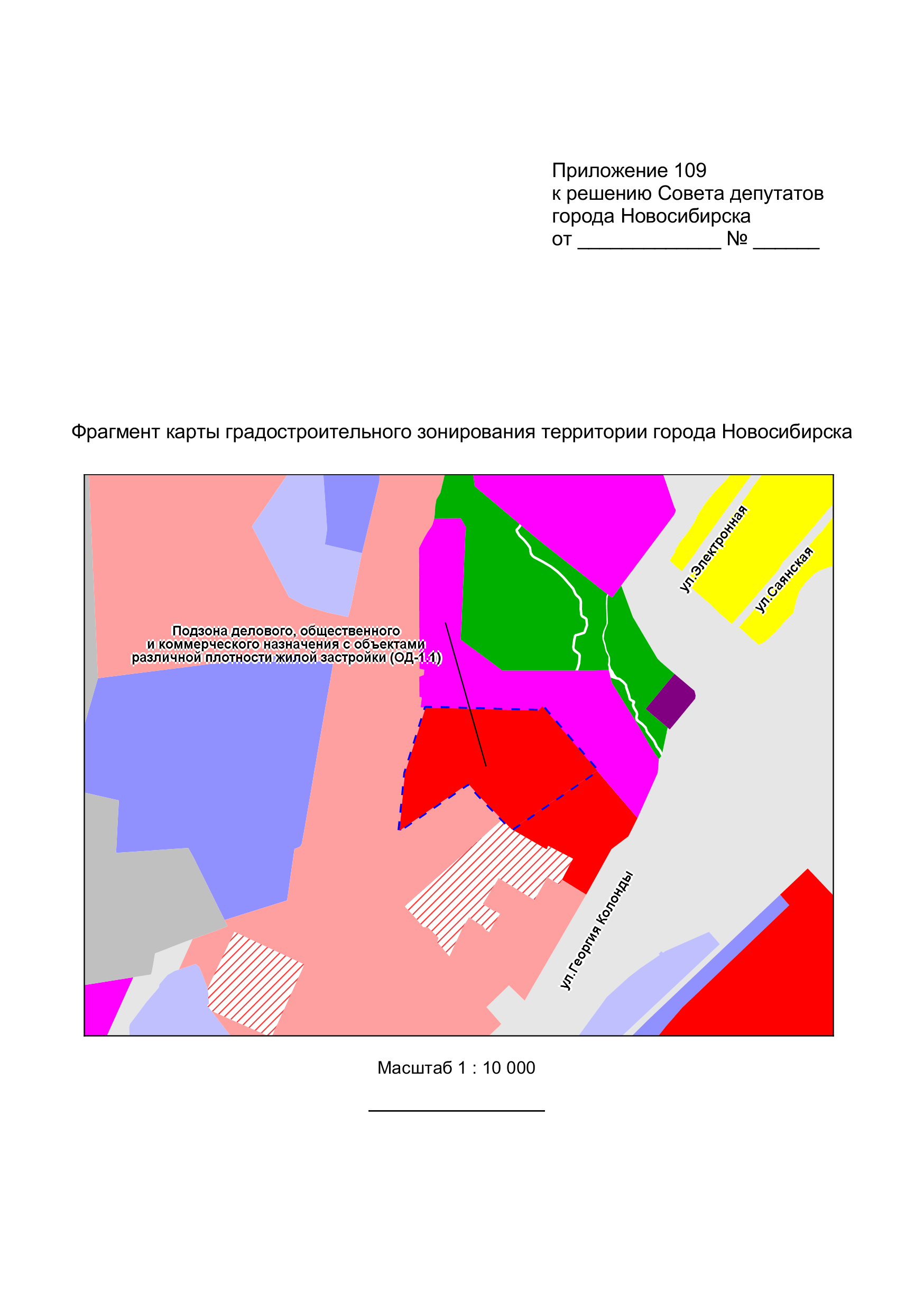 Масштаб  1 : 10 000
Приложение 110
к решению Совета депутатов
города Новосибирска
от 24.04.2019 № 776
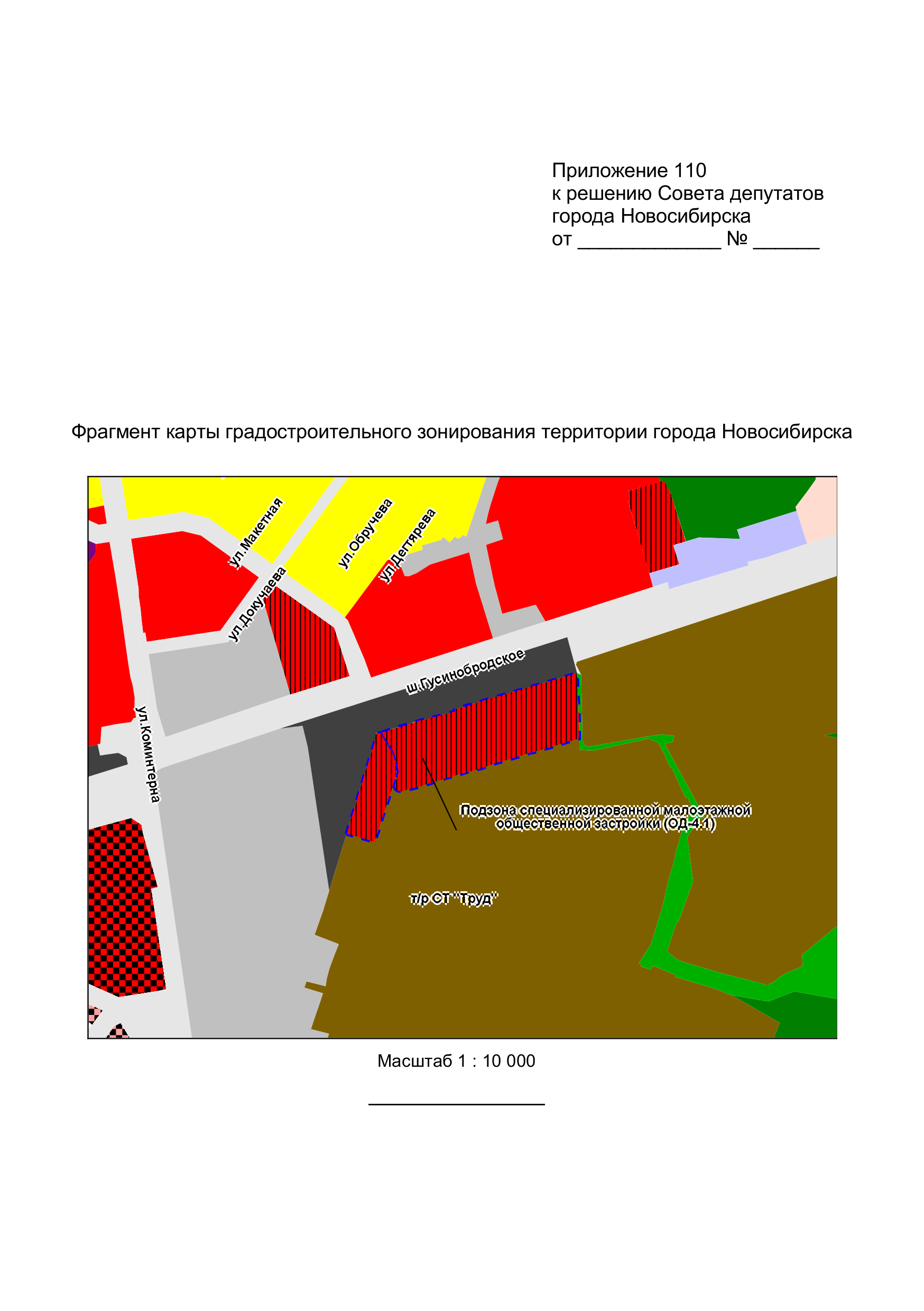 Масштаб  1 : 10 000
Приложение 111
к решению Совета депутатов
города Новосибирска
от 24.04.2019 № 776
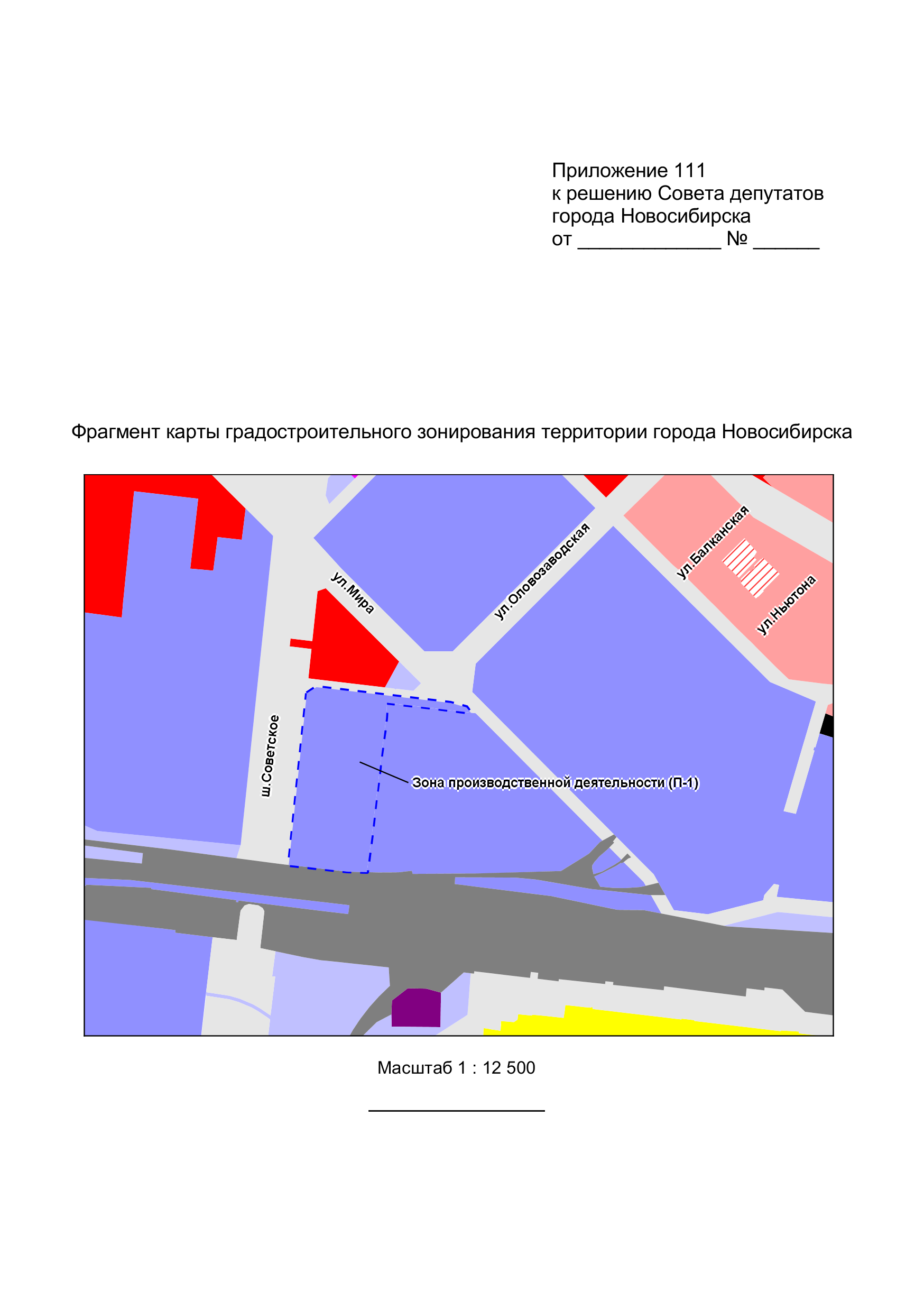 Масштаб  1 : 12 500
Приложение 112
к решению Совета депутатов
города Новосибирска
от 24.04.2019 № 776
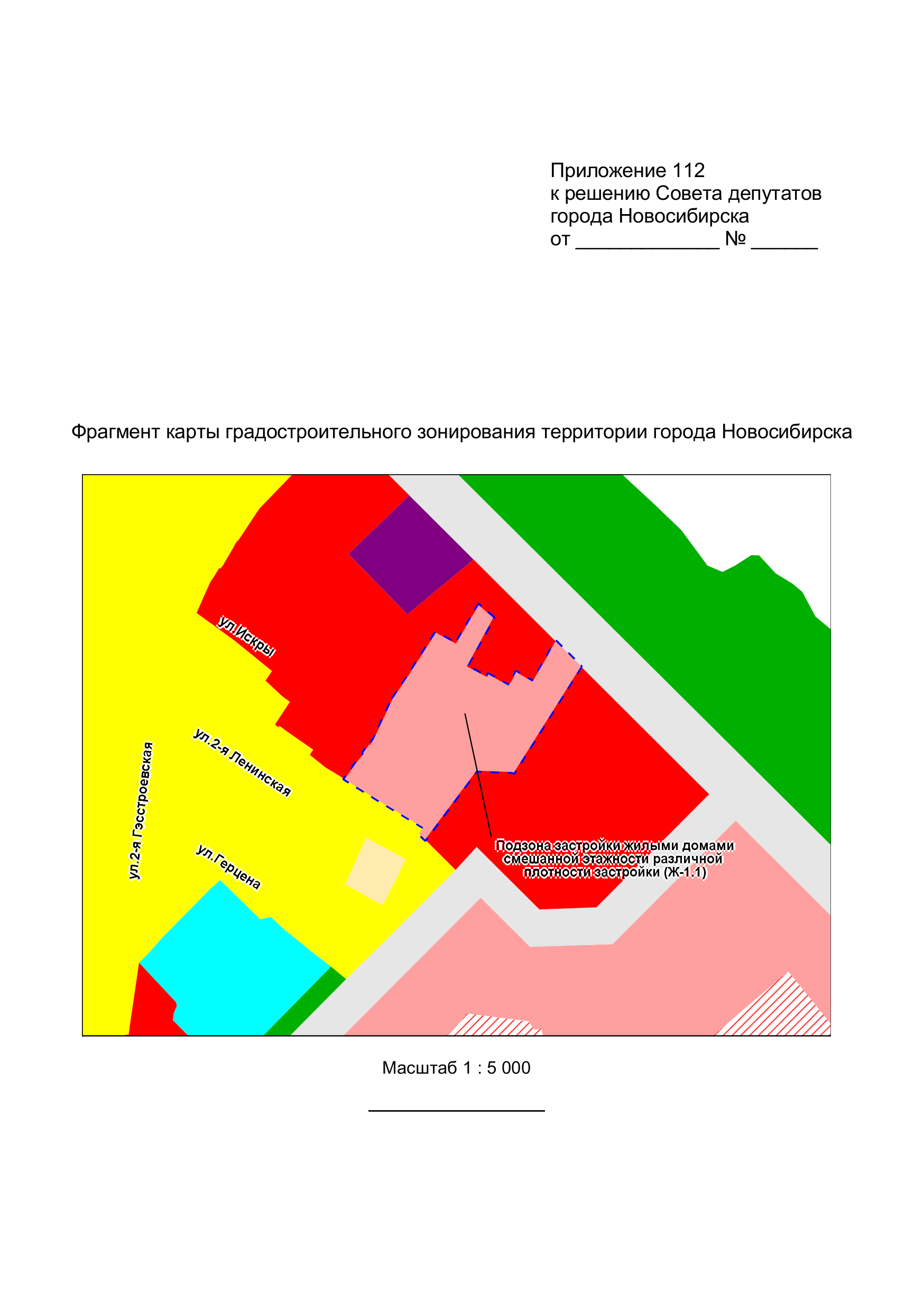 Масштаб  1 : 5 000
Приложение 113
к решению Совета депутатов
города Новосибирска
от 24.04.2019 № 776
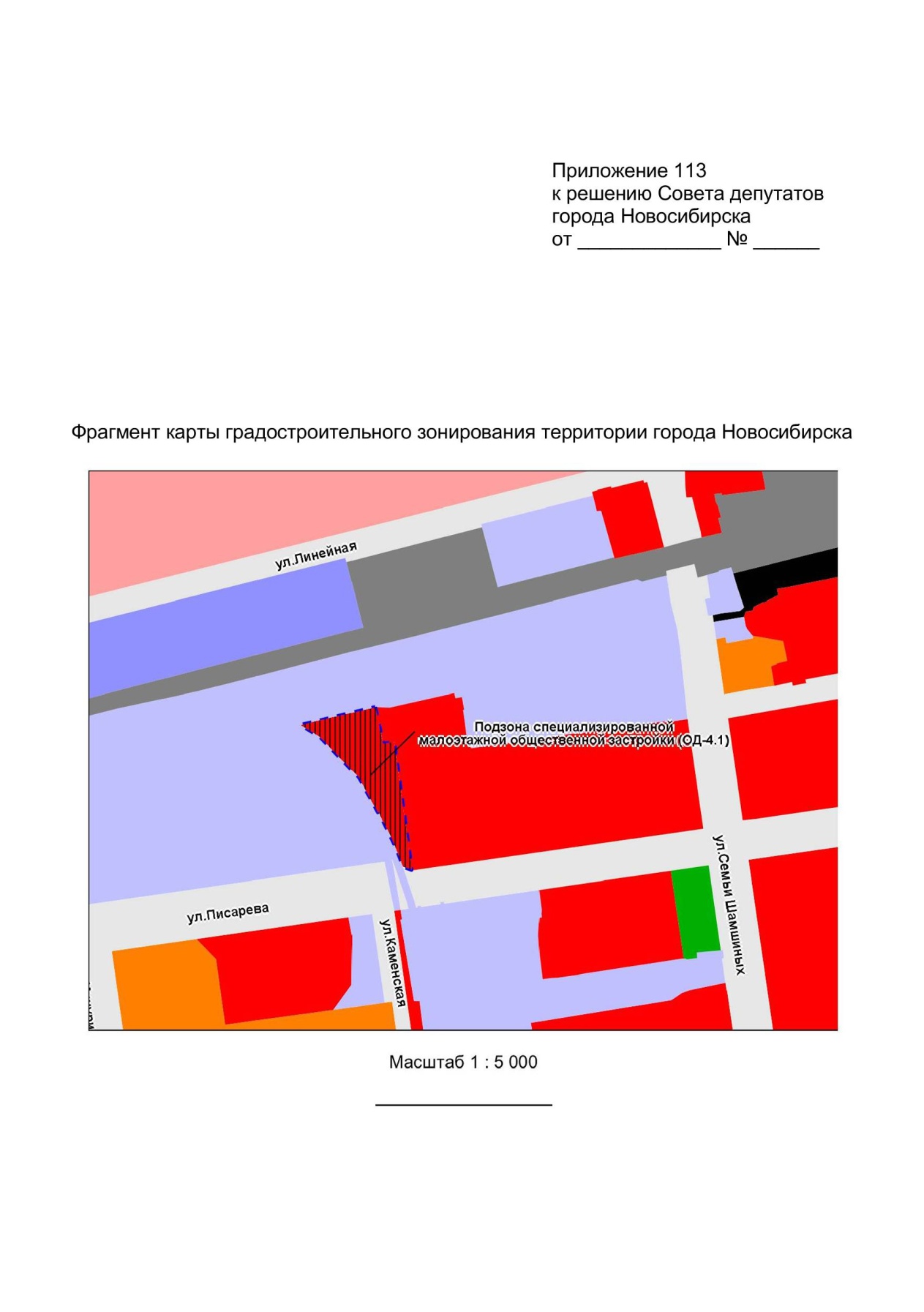 Масштаб  1 : 5 000
Приложение 114
к решению Совета депутатов
города Новосибирска
от 24.04.2019 № 776
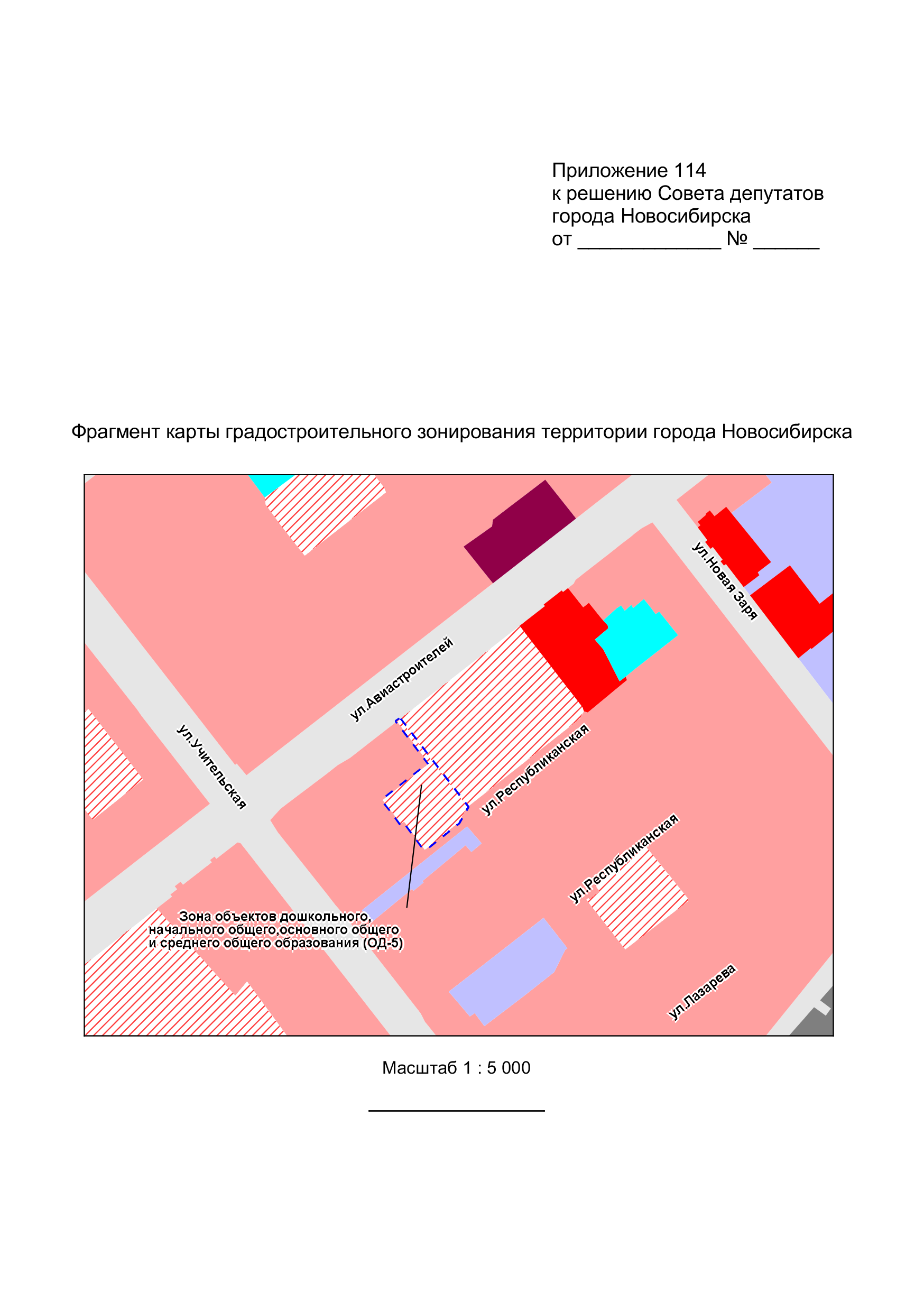 Масштаб  1 : 5 000
Приложение 115
к решению Совета депутатов
города Новосибирска
от 24.04.2019 № 776
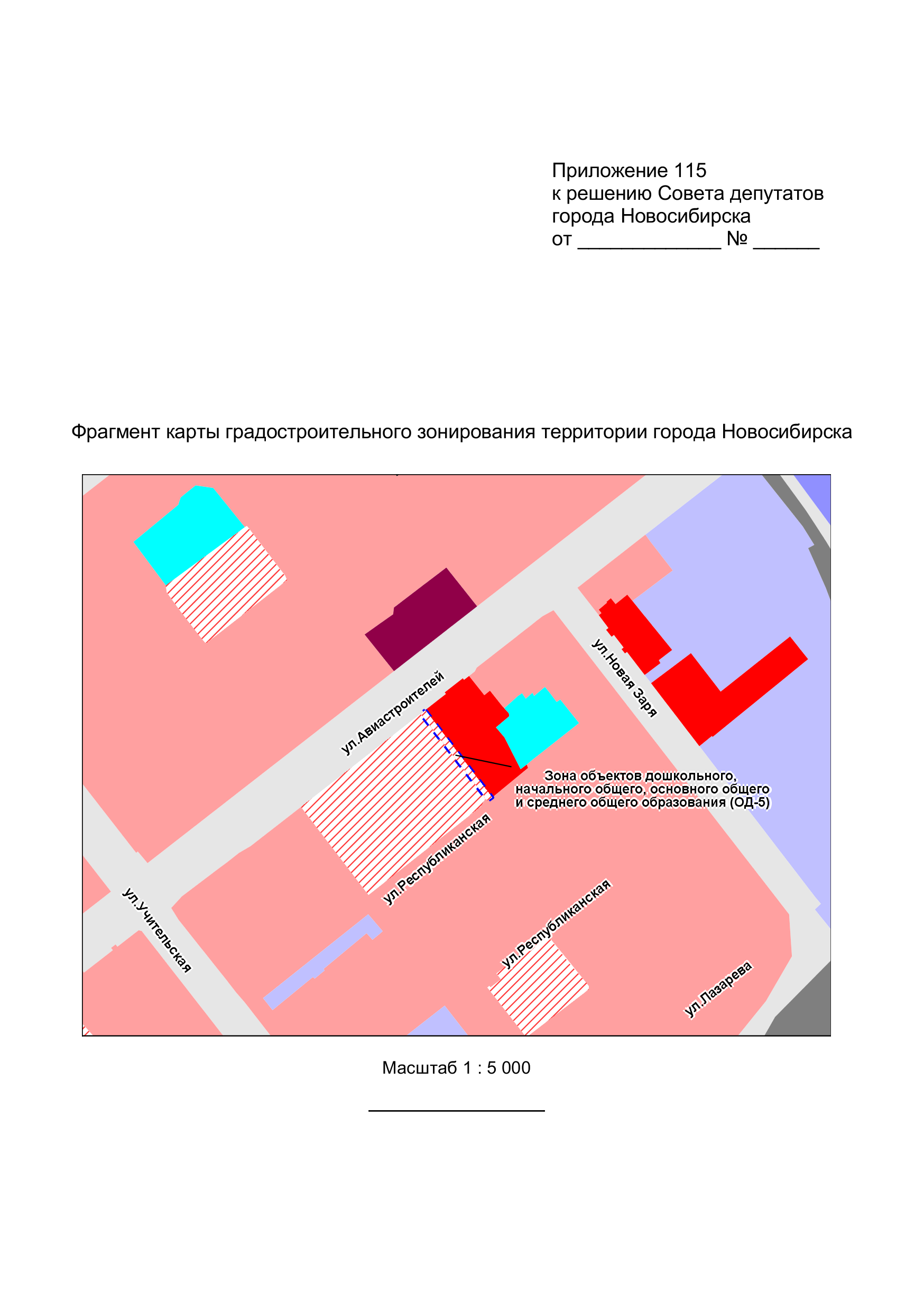 Масштаб  1 : 5 000
Приложение 116
к решению Совета депутатов
города Новосибирска
от 24.04.2019 № 776
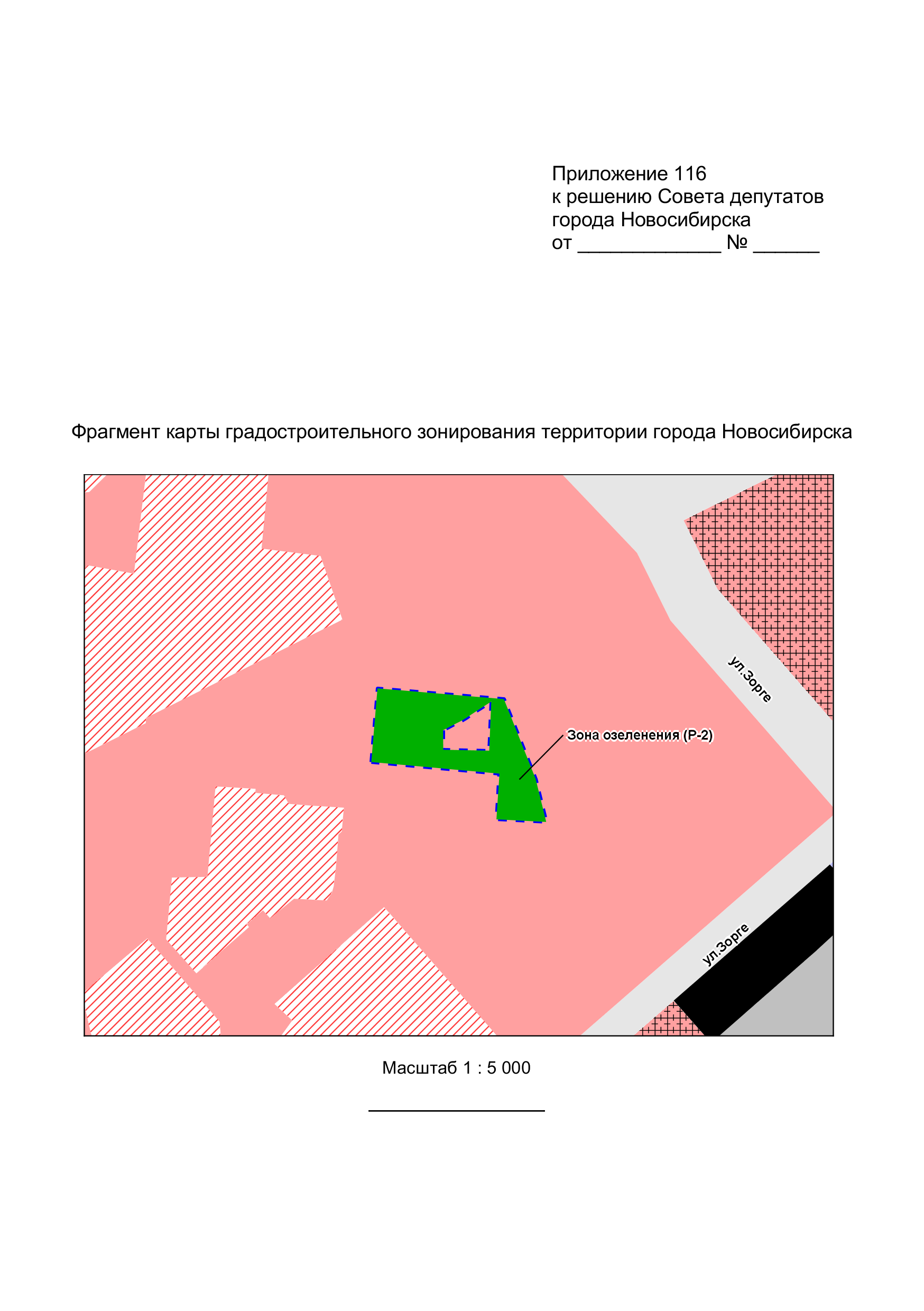 Масштаб  1 : 5 000
Приложение 117
к решению Совета депутатов
города Новосибирска
от 24.04.2019 № 776
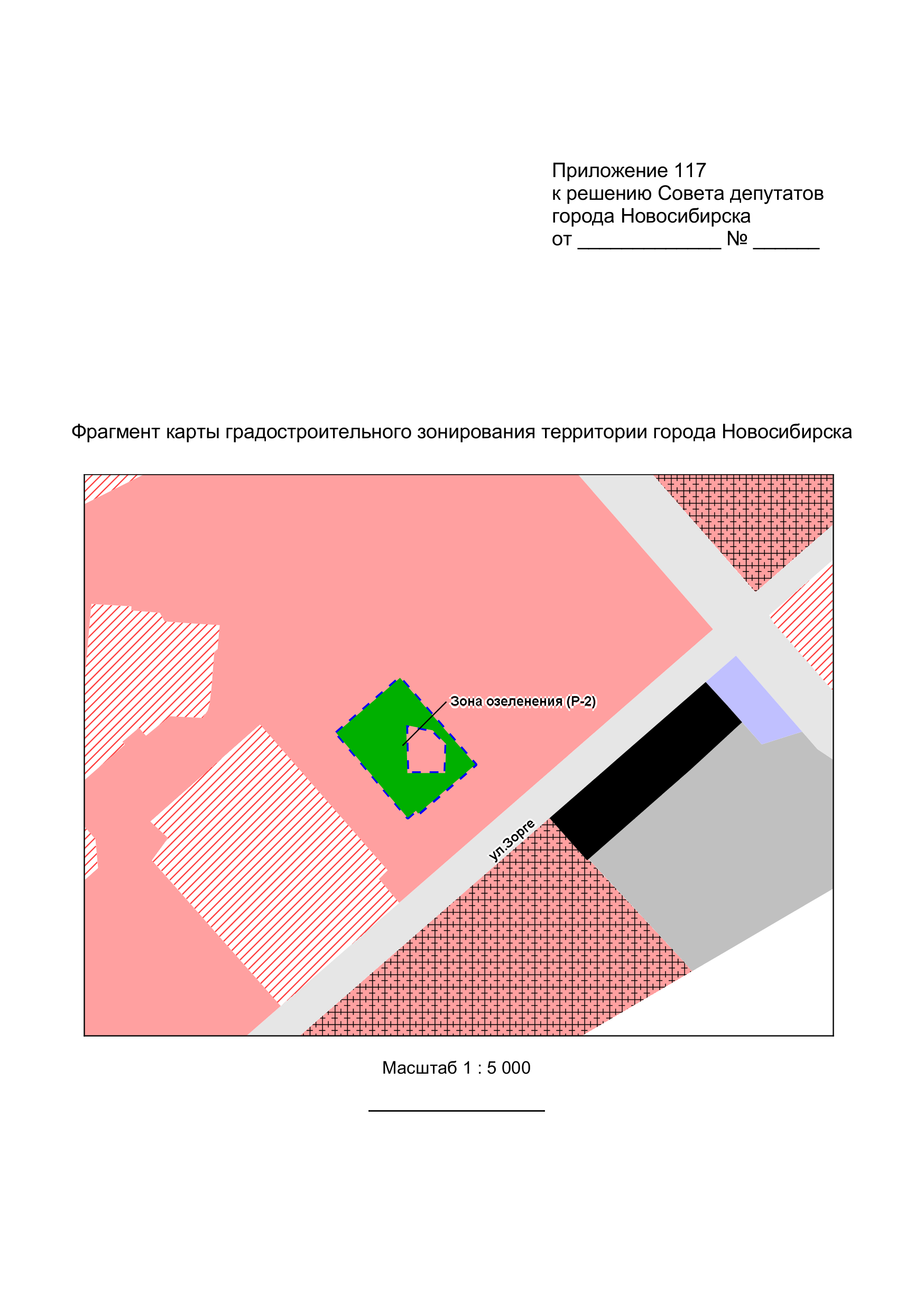 Масштаб  1 : 5 000
Приложение 118
к решению Совета депутатов
города Новосибирска
от 24.04.2019 № 776
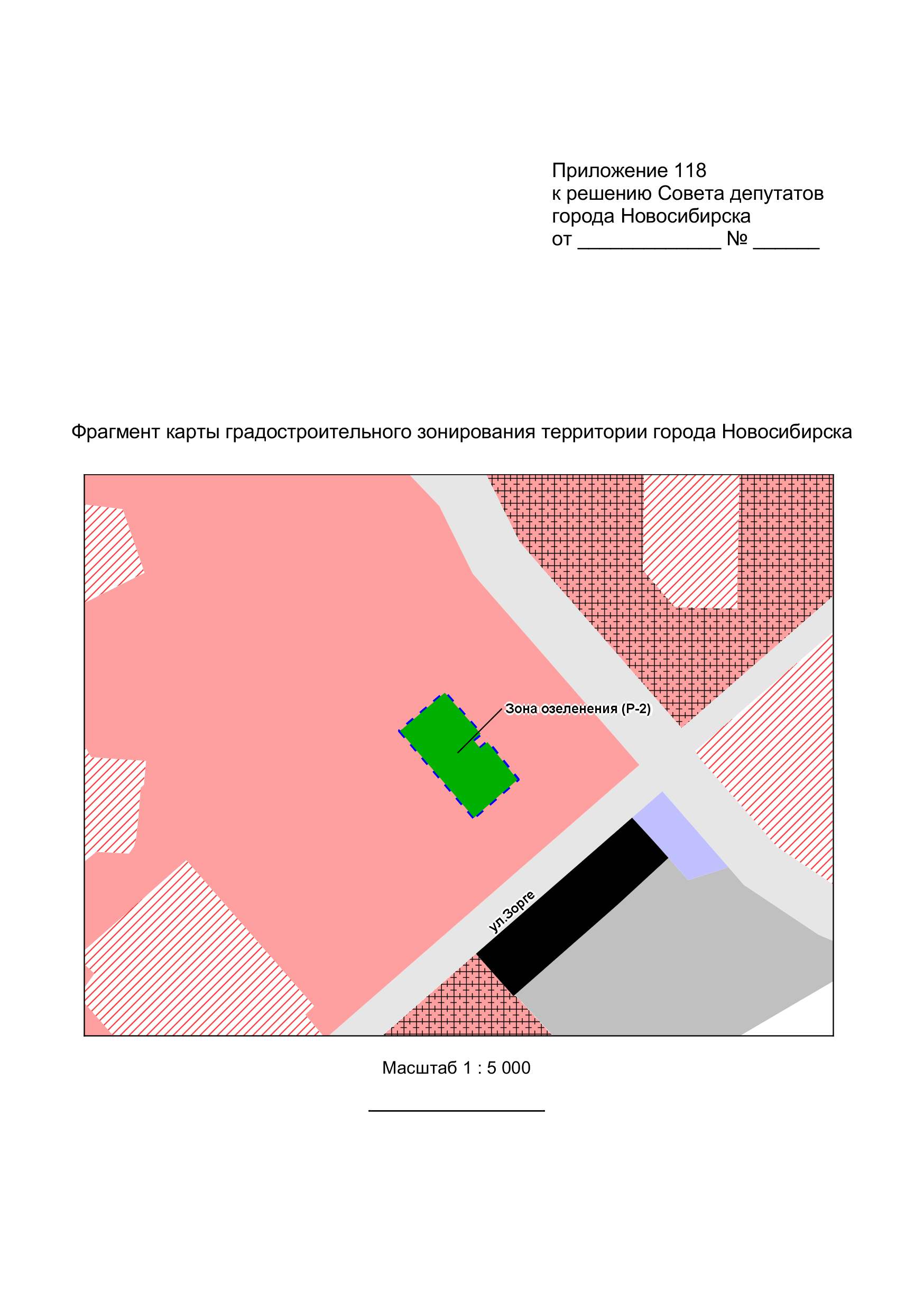 Масштаб  1 : 5 000
Приложение 119
к решению Совета депутатов
города Новосибирска
от 24.04.2019 № 776
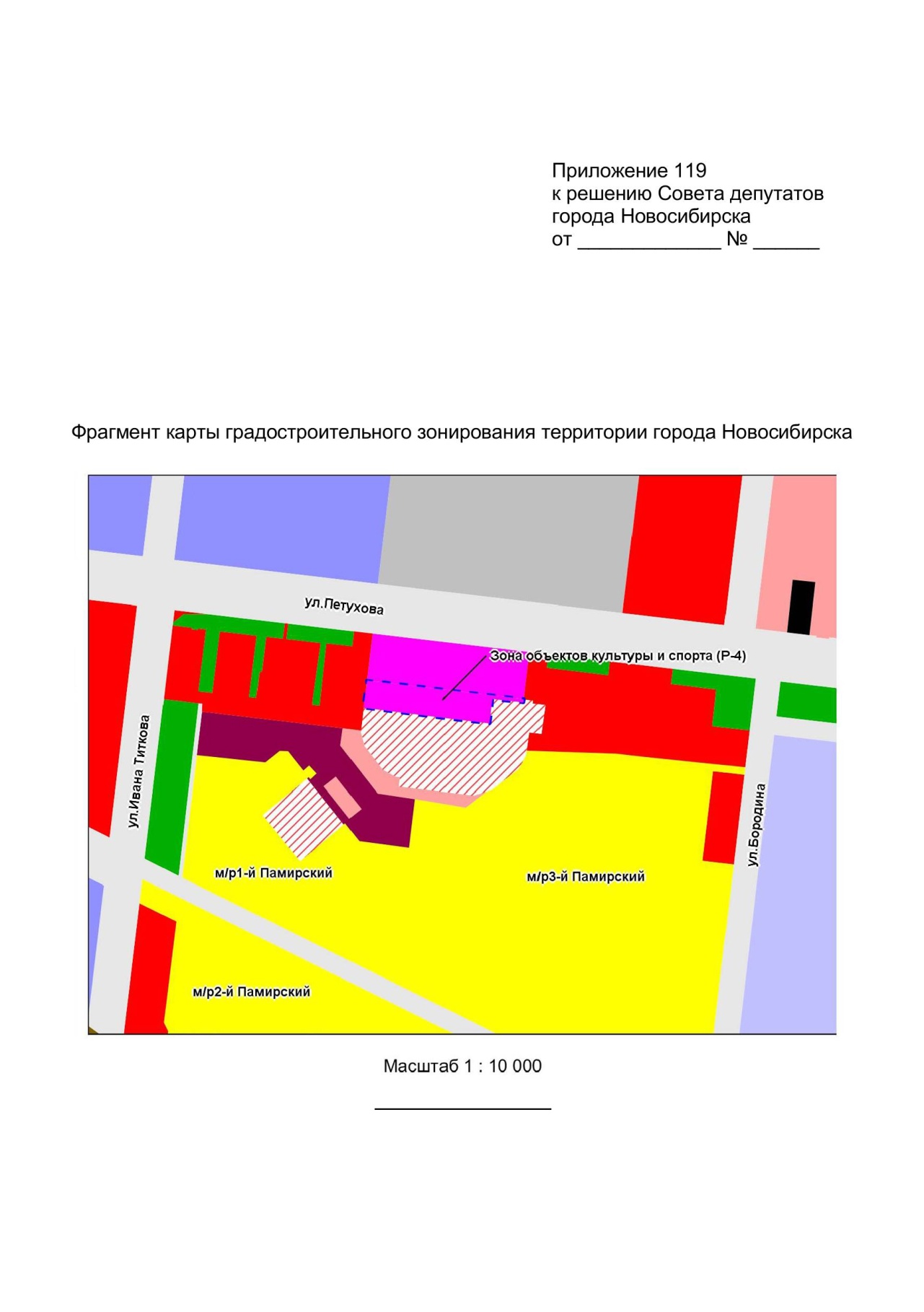 Масштаб  1 : 10 000
Приложение 120
к решению Совета депутатов
города Новосибирска
от 24.04.2019 № 776
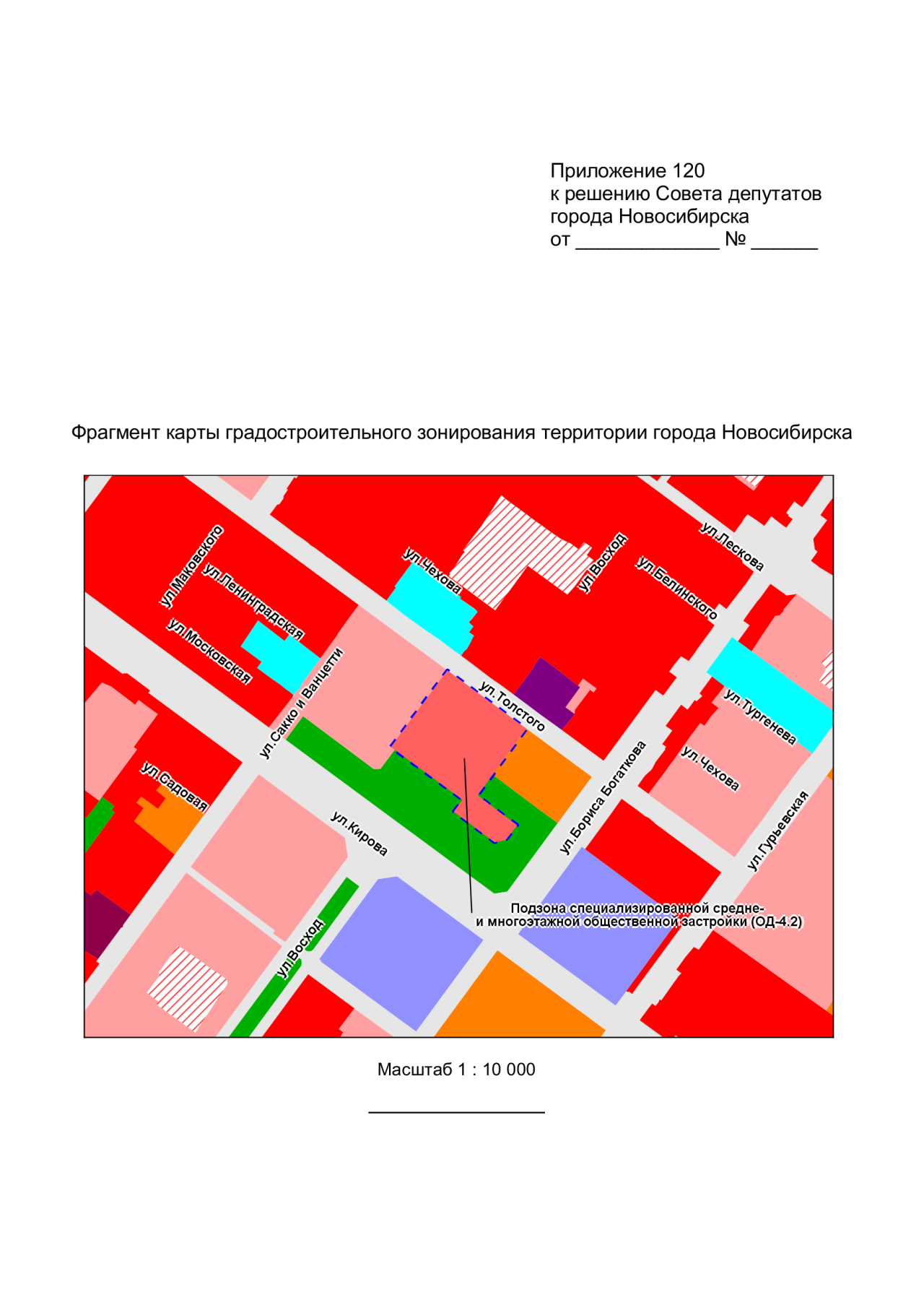 Масштаб  1 : 10 000
Приложение 121
к решению Совета депутатов
города Новосибирска
от 24.04.2019 № 776
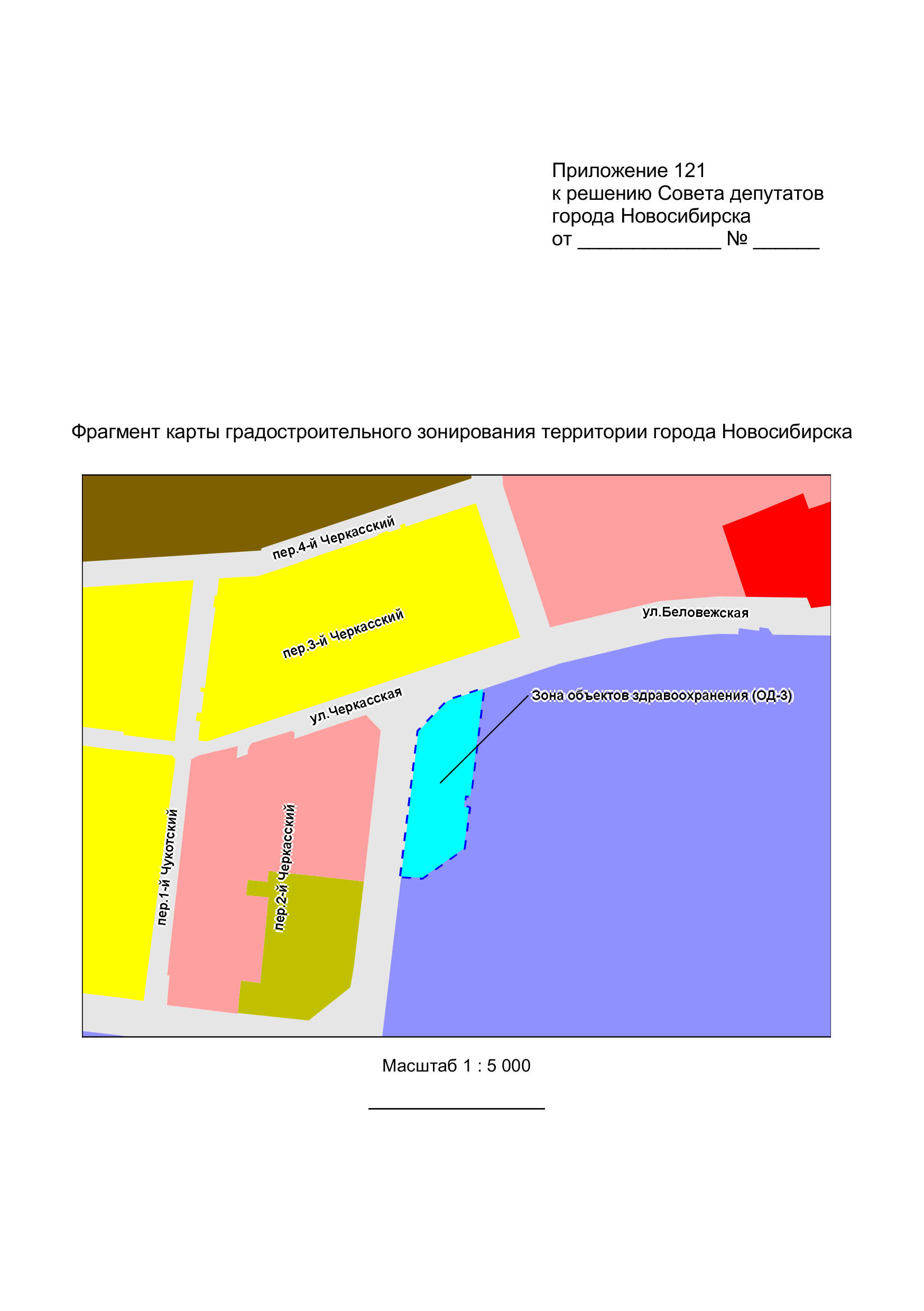 Масштаб  1 : 5 000
Приложение 122
к решению Совета депутатов
города Новосибирска
от 24.04.2019 № 776
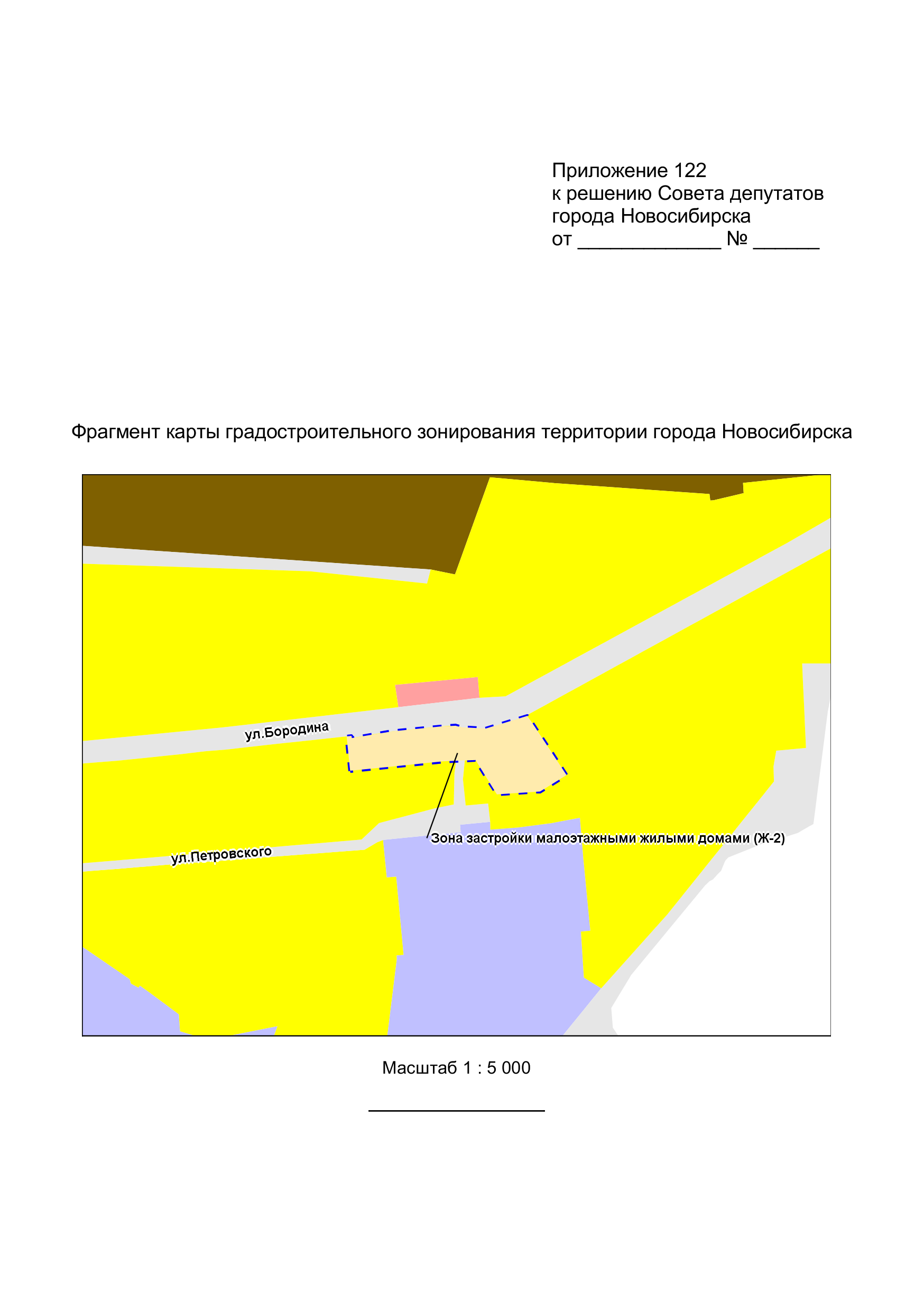 Масштаб  1 : 5 000
Приложение 123
к решению Совета депутатов
города Новосибирска
от 24.04.2019 № 776
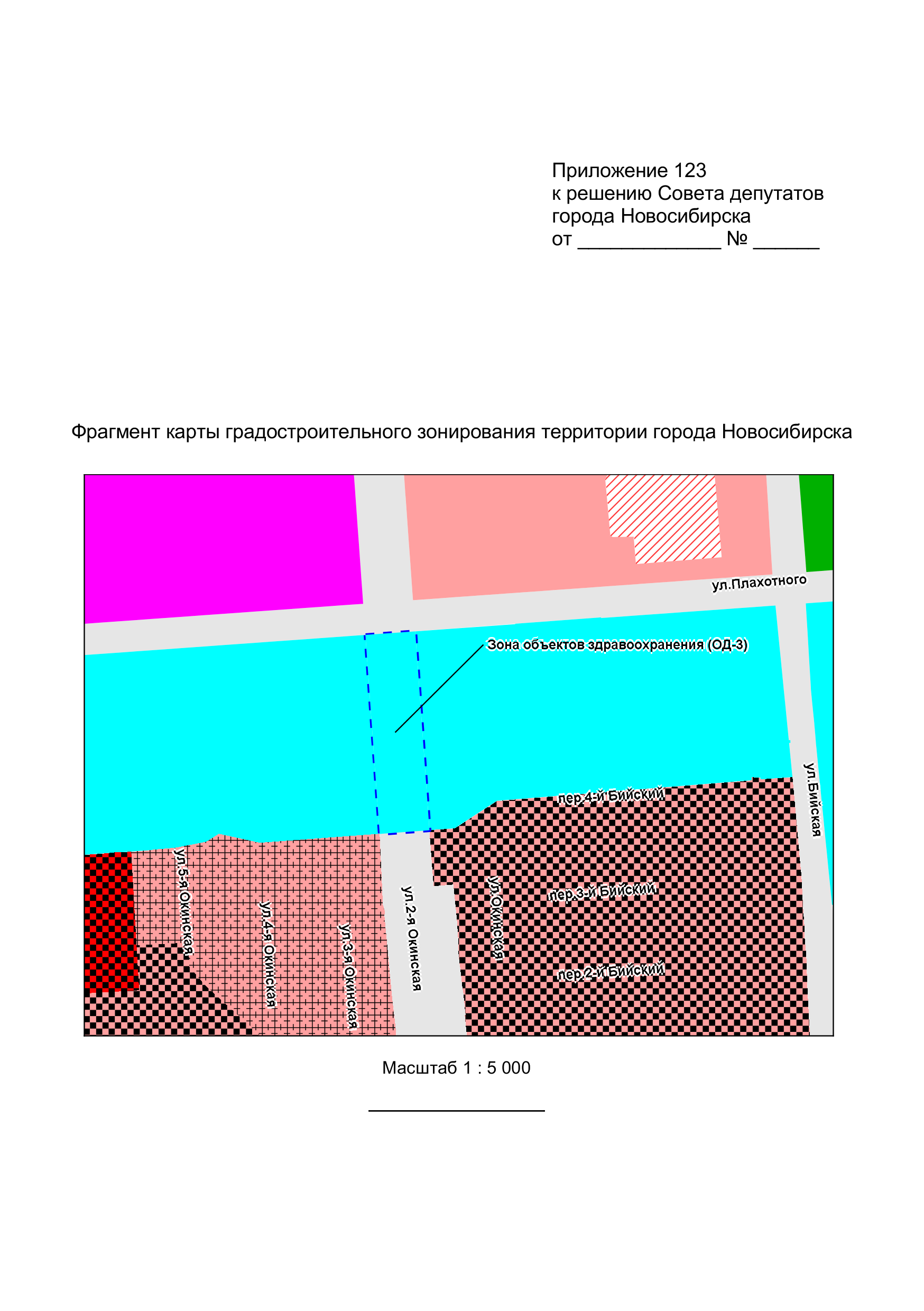 Масштаб  1 : 5 000
Приложение 124
к решению Совета депутатов
города Новосибирска
от 24.04.2019 № 776
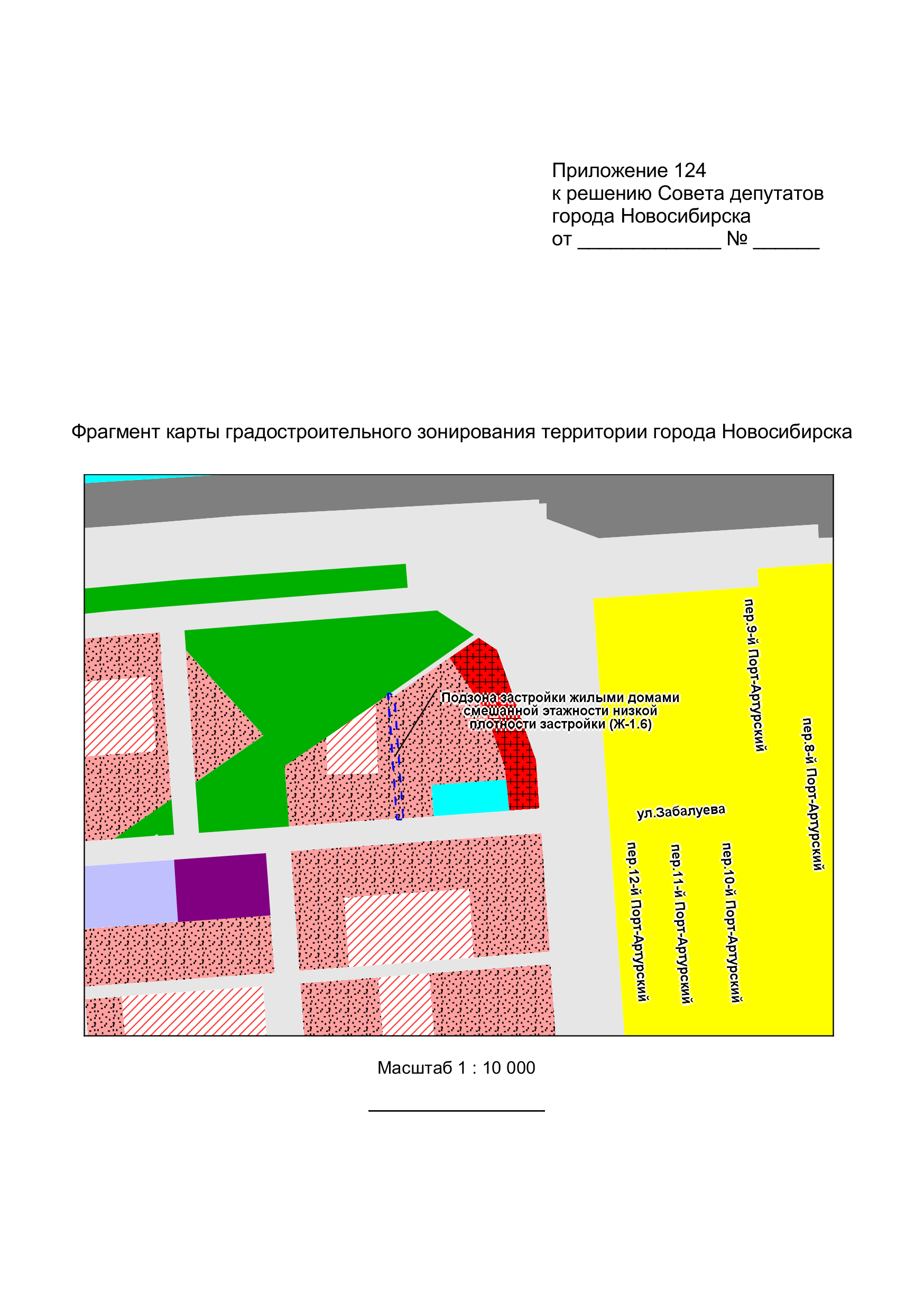 Масштаб  1 : 10 000
Приложение 125
к решению Совета депутатов
города Новосибирска
от 24.04.2019 № 776
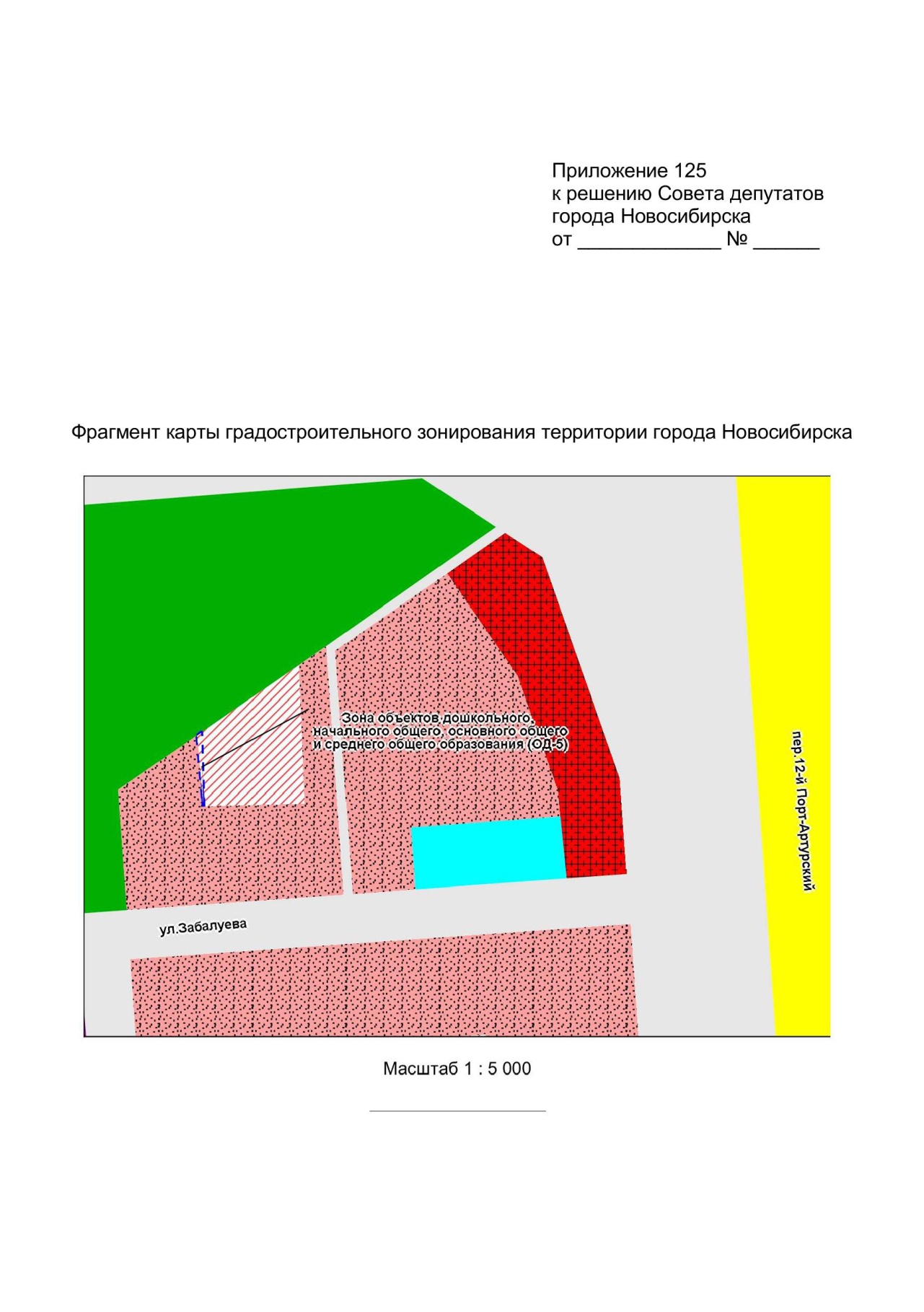 Масштаб  1 : 5 000
Приложение 126
к решению Совета депутатов
города Новосибирска
от 24.04.2019 № 776
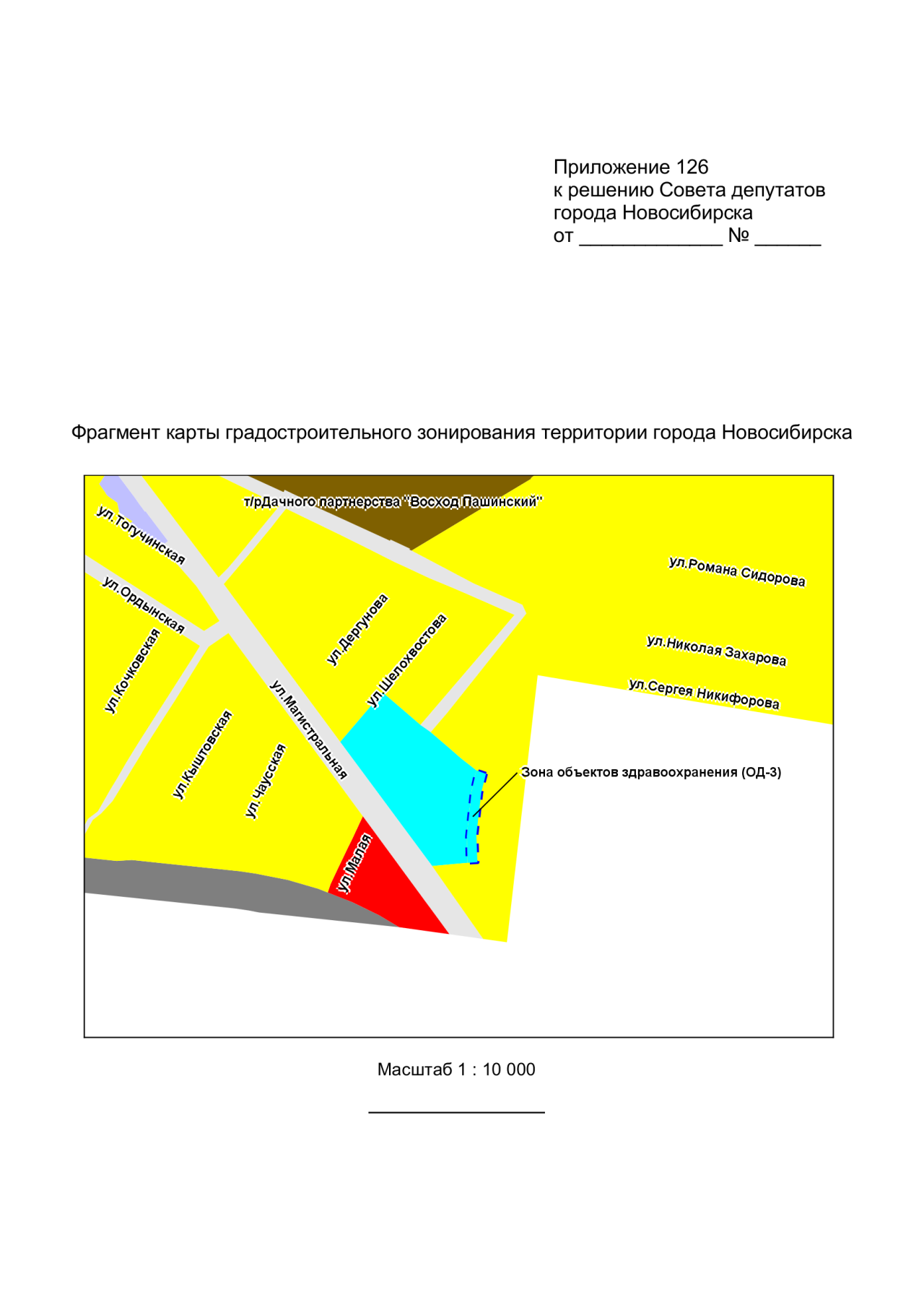 Масштаб  1 : 10 000
Приложение 127
к решению Совета депутатов
города Новосибирска
от 24.04.2019 № 776
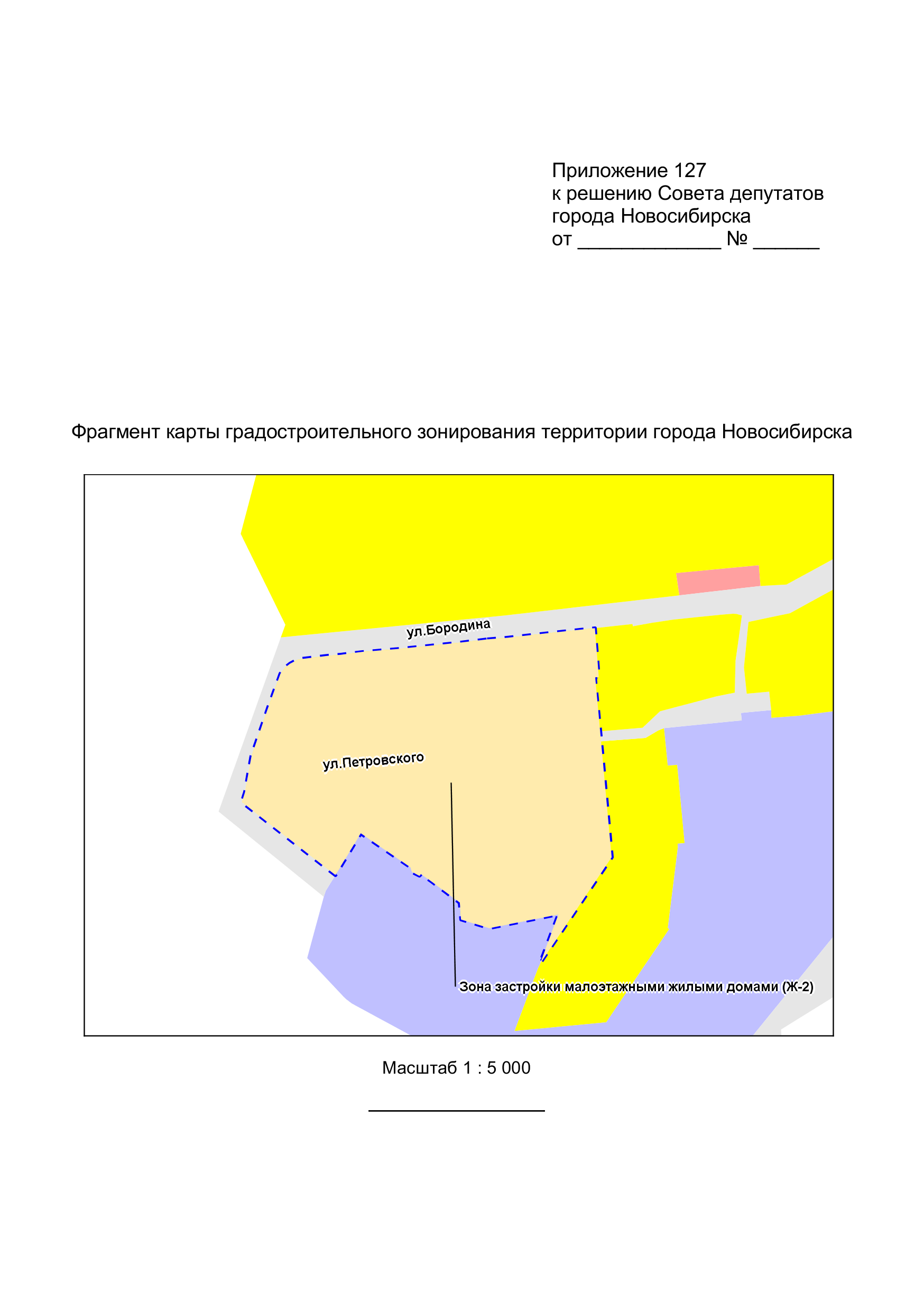 Масштаб  1 : 5 000
Приложение 128
к решению Совета депутатов
города Новосибирска
от 24.04.2019 № 776
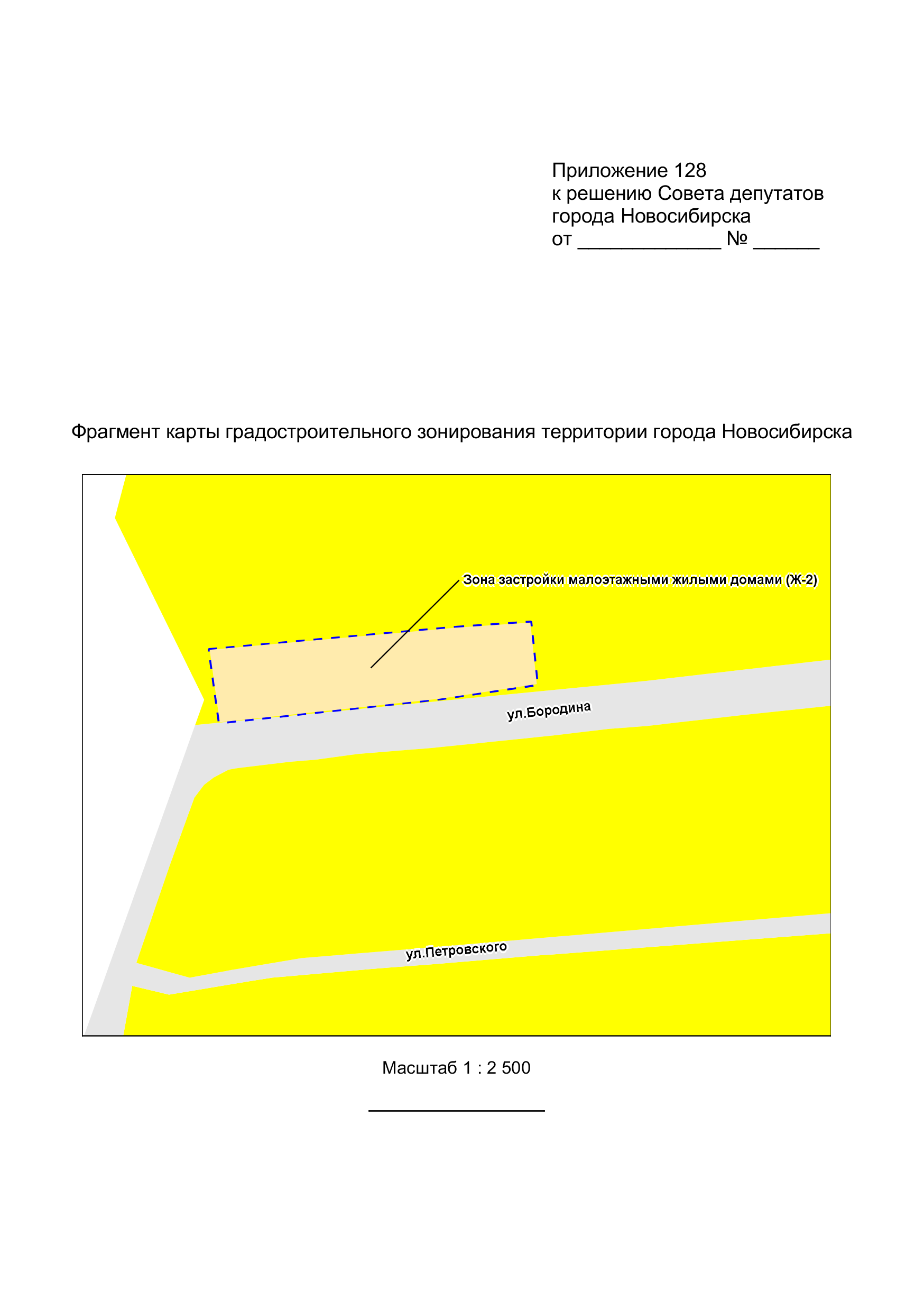 Масштаб  1 : 2 500
Приложение 129
к решению Совета депутатов
города Новосибирска
от 24.04.2019 № 776
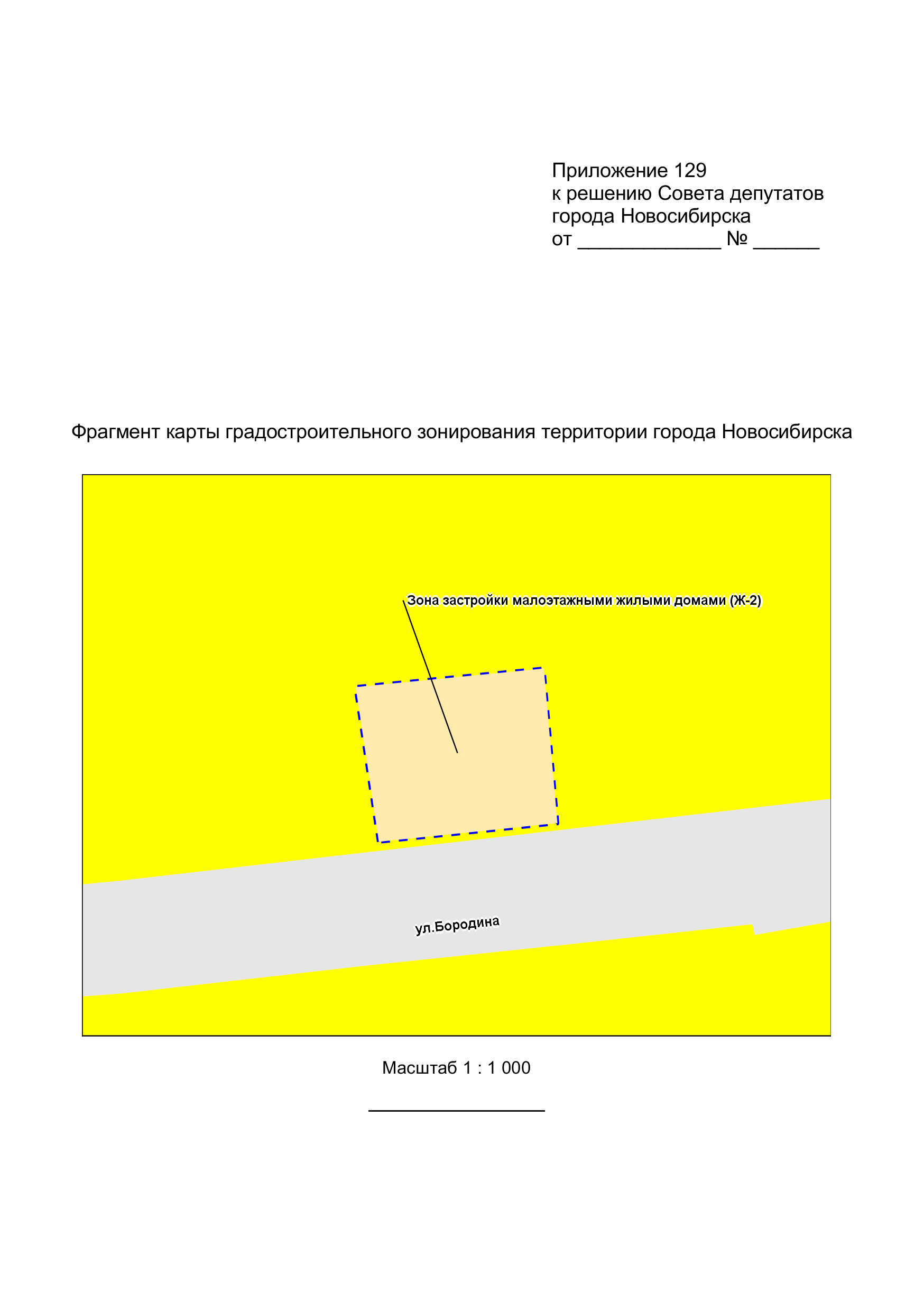 Масштаб  1 : 1 000
Приложение 130
к решению Совета депутатов
города Новосибирска
от 24.04.2019 № 776
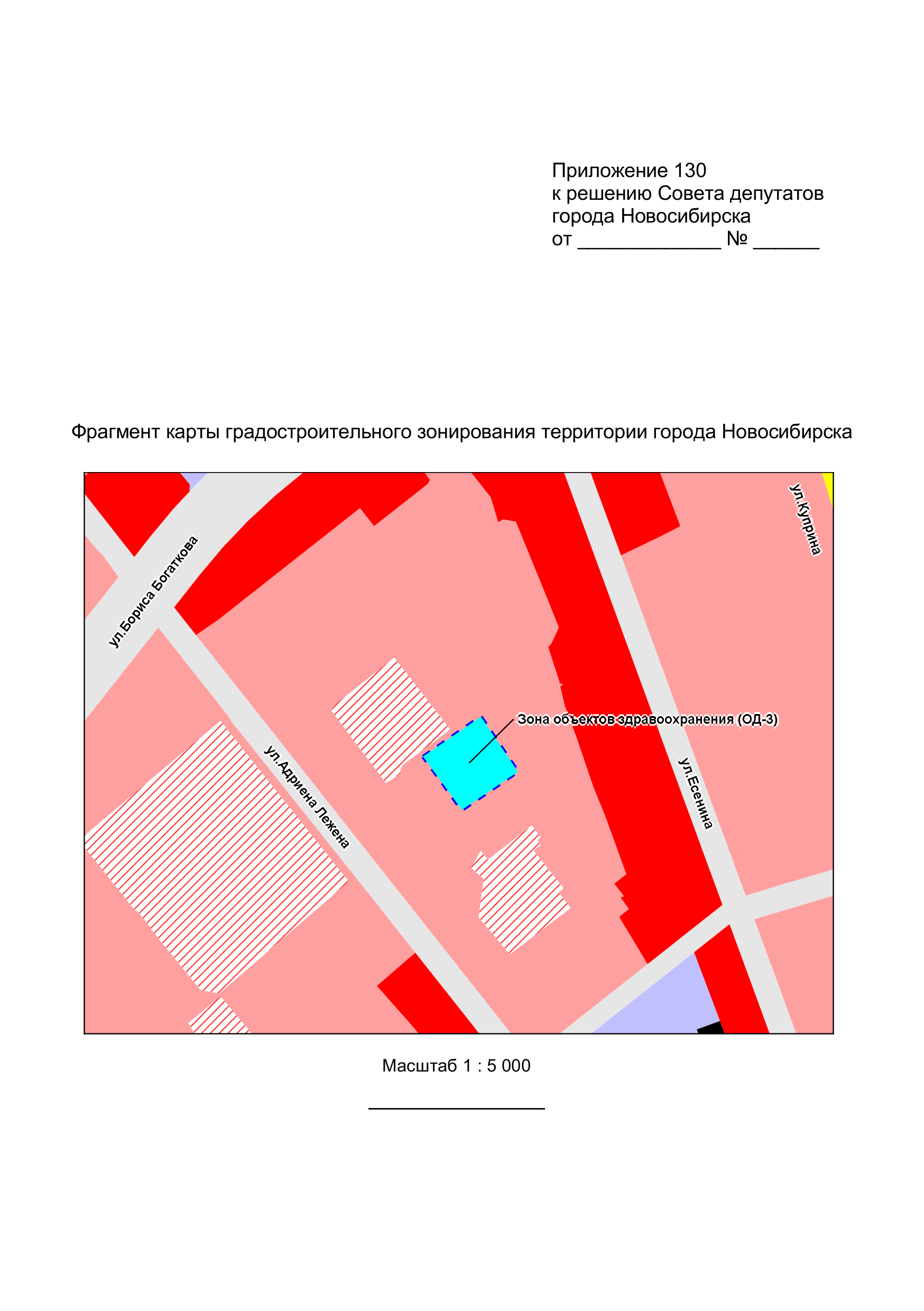 Масштаб  1 : 5 000
Приложение 131
к решению Совета депутатов
города Новосибирска
от 24.04.2019 № 776
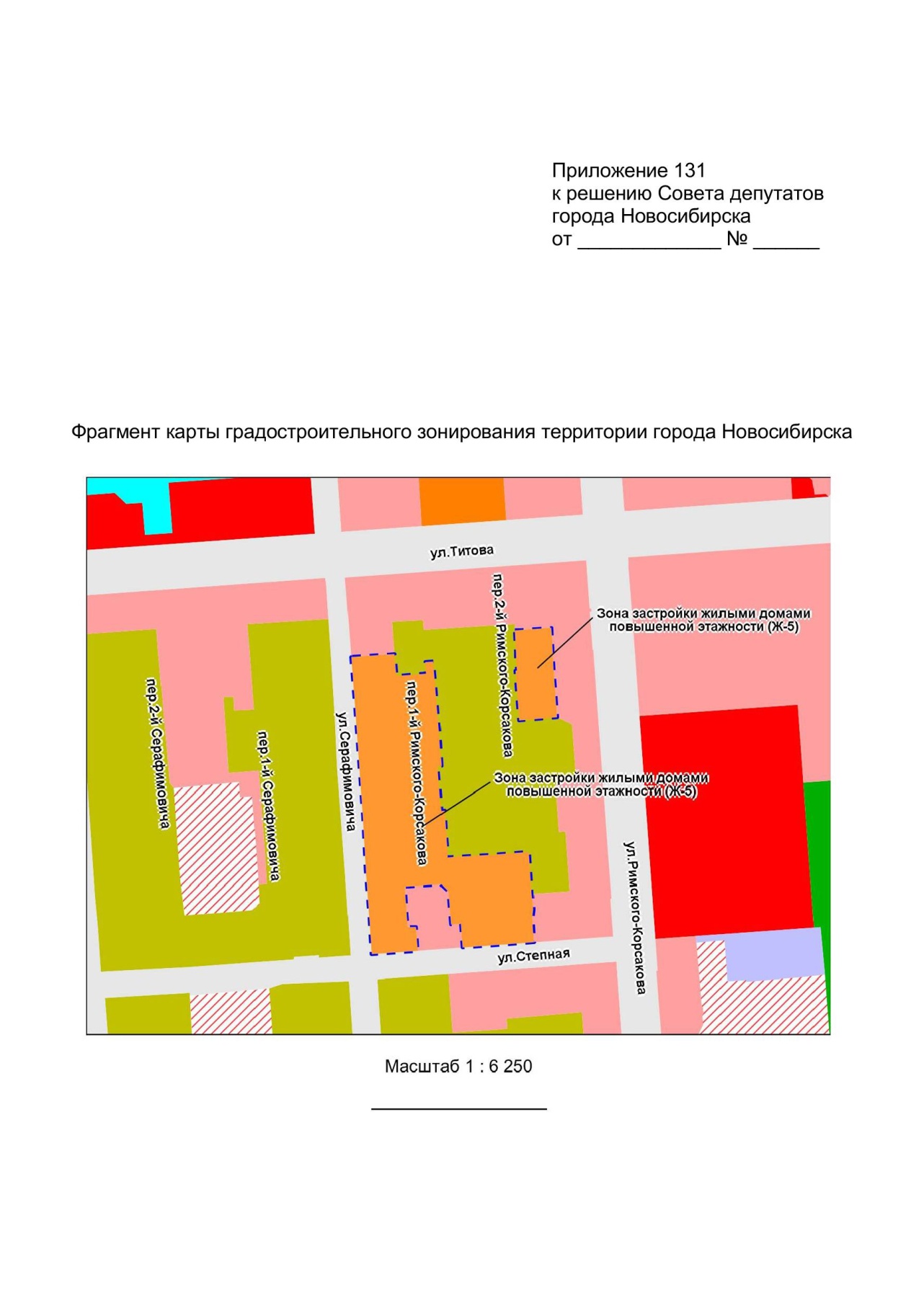 Масштаб  1 : 6 250
Приложение 132
к решению Совета депутатов
города Новосибирска
от 24.04.2019 № 776
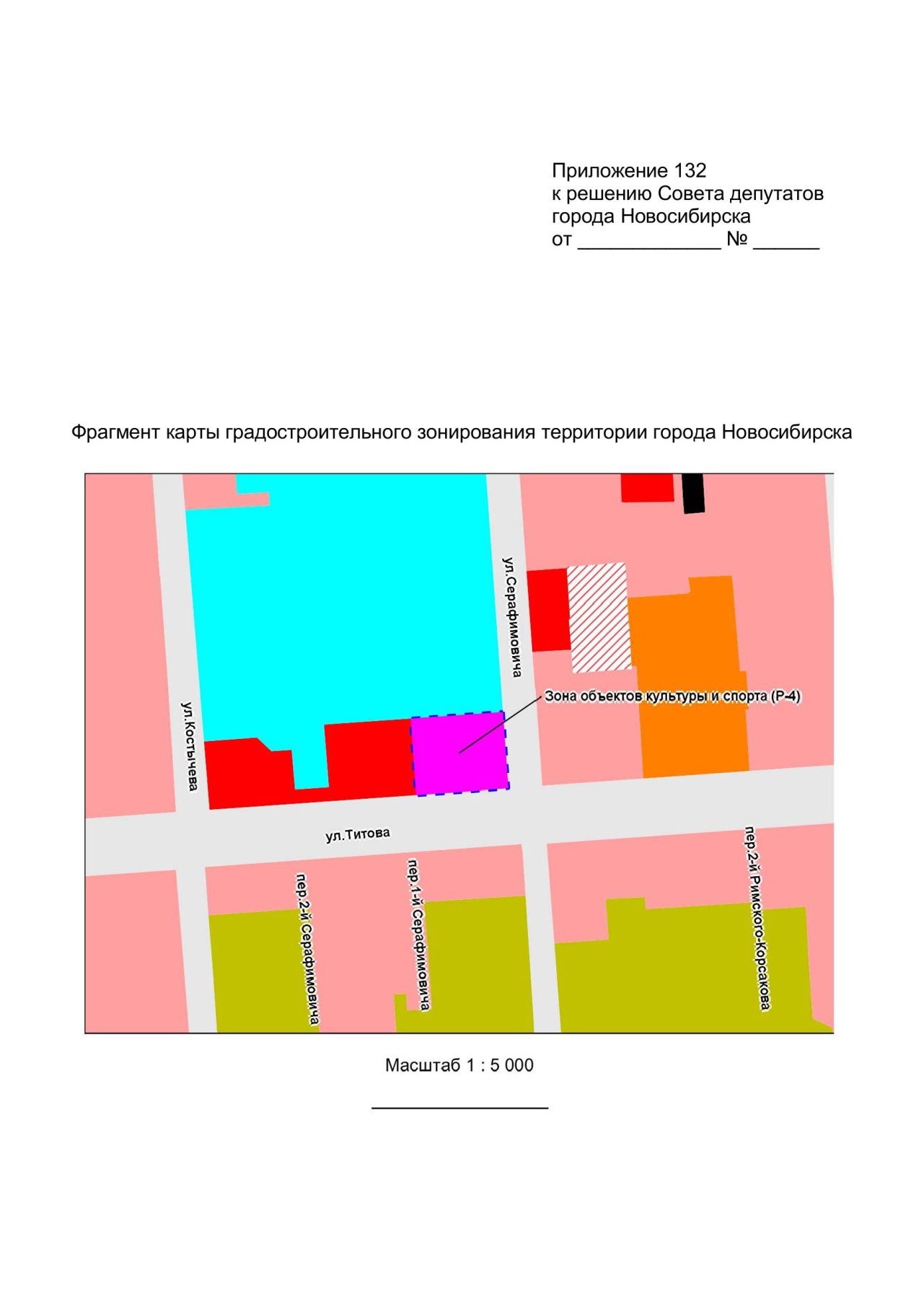 Масштаб  1 : 5 000
Приложение 133
к решению Совета депутатов
города Новосибирска
от 24.04.2019 № 776
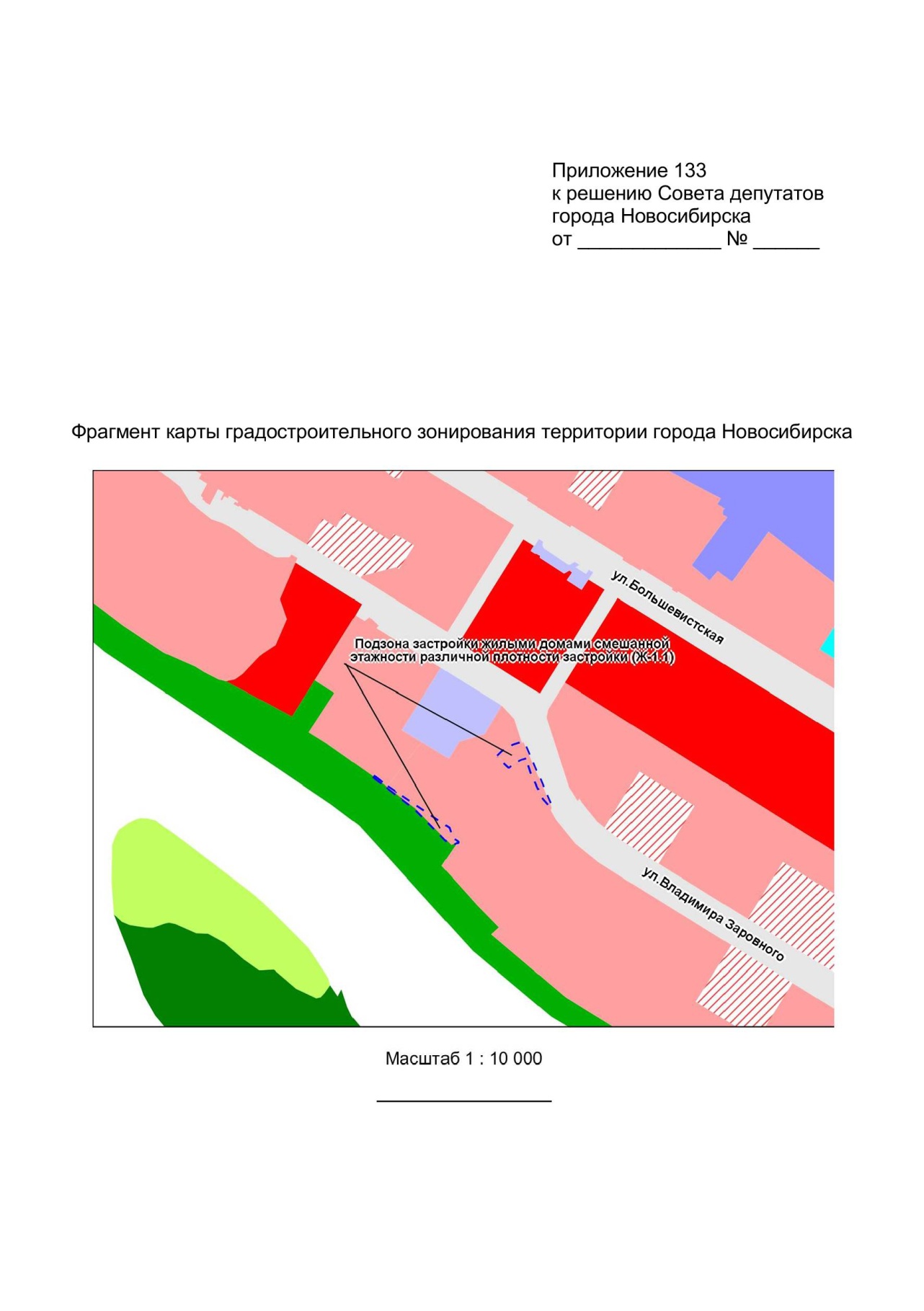 Масштаб  1 : 10 000
Приложение 134
к решению Совета депутатов
города Новосибирска
от 24.04.2019 № 776
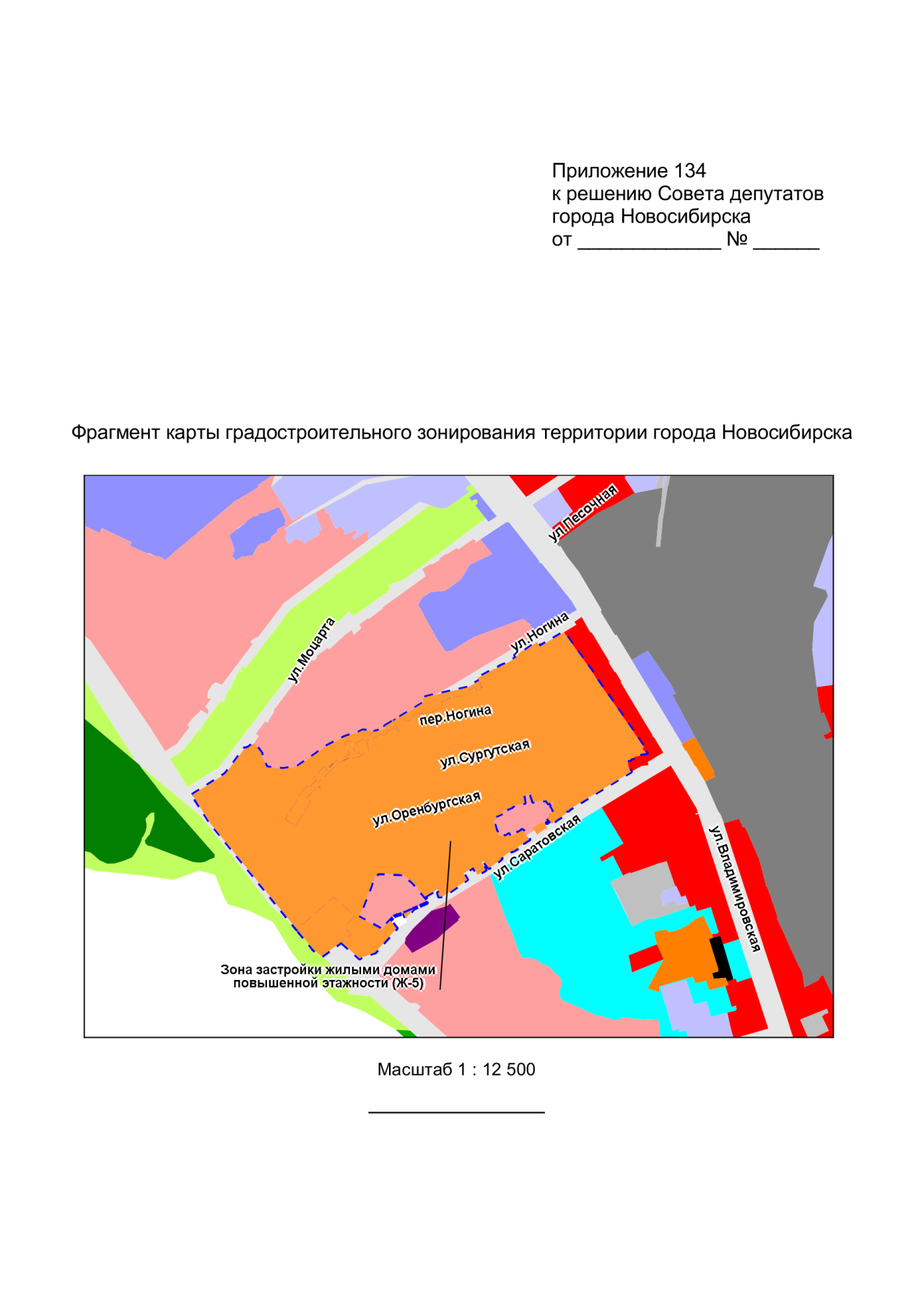 Масштаб  1 : 12 500
Приложение 135
к решению Совета депутатов
города Новосибирска
от 24.04.2019 № 776
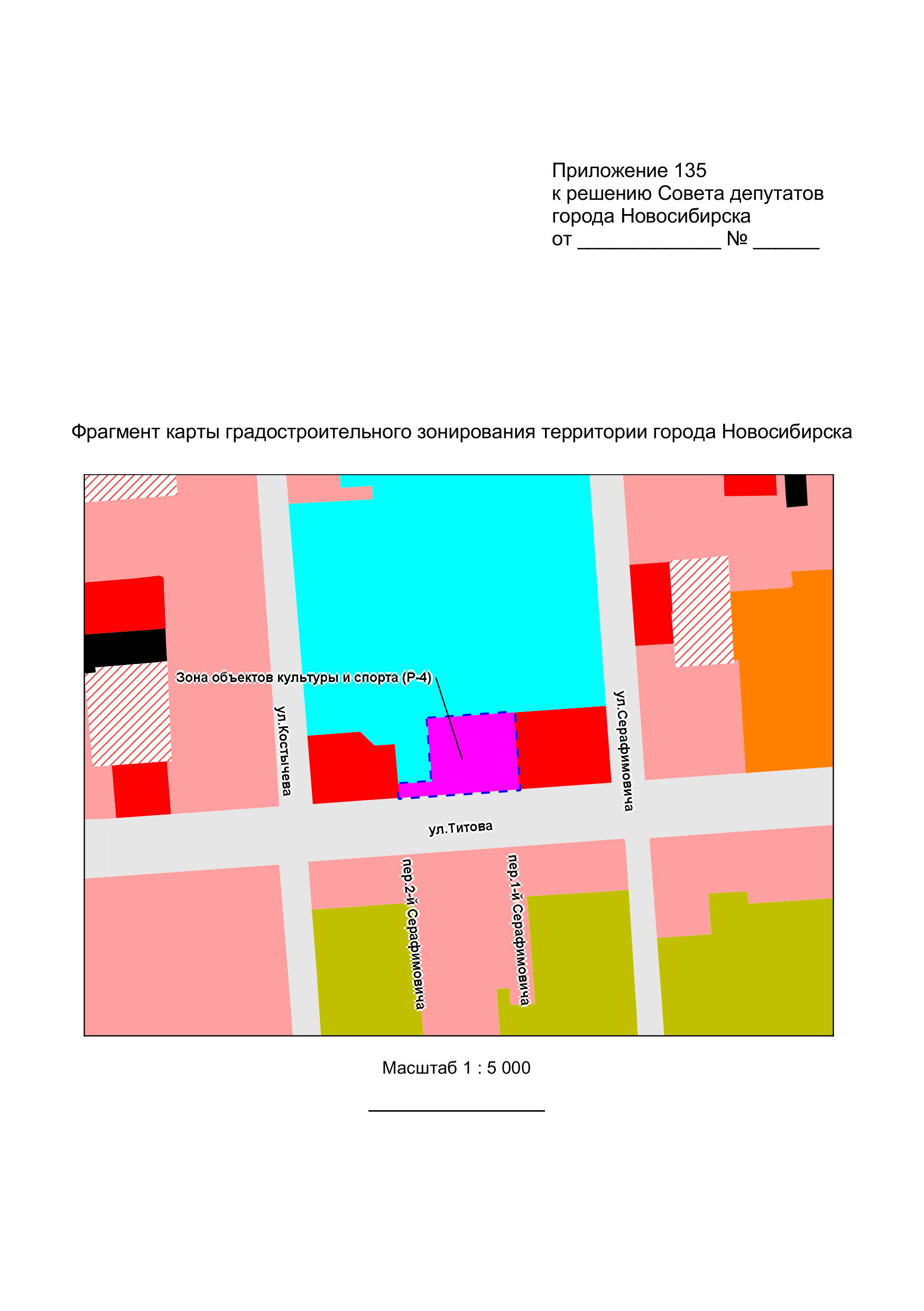 Масштаб  1 : 5 000
Приложение 136
к решению Совета депутатов
города Новосибирска
от 24.04.2019 № 776
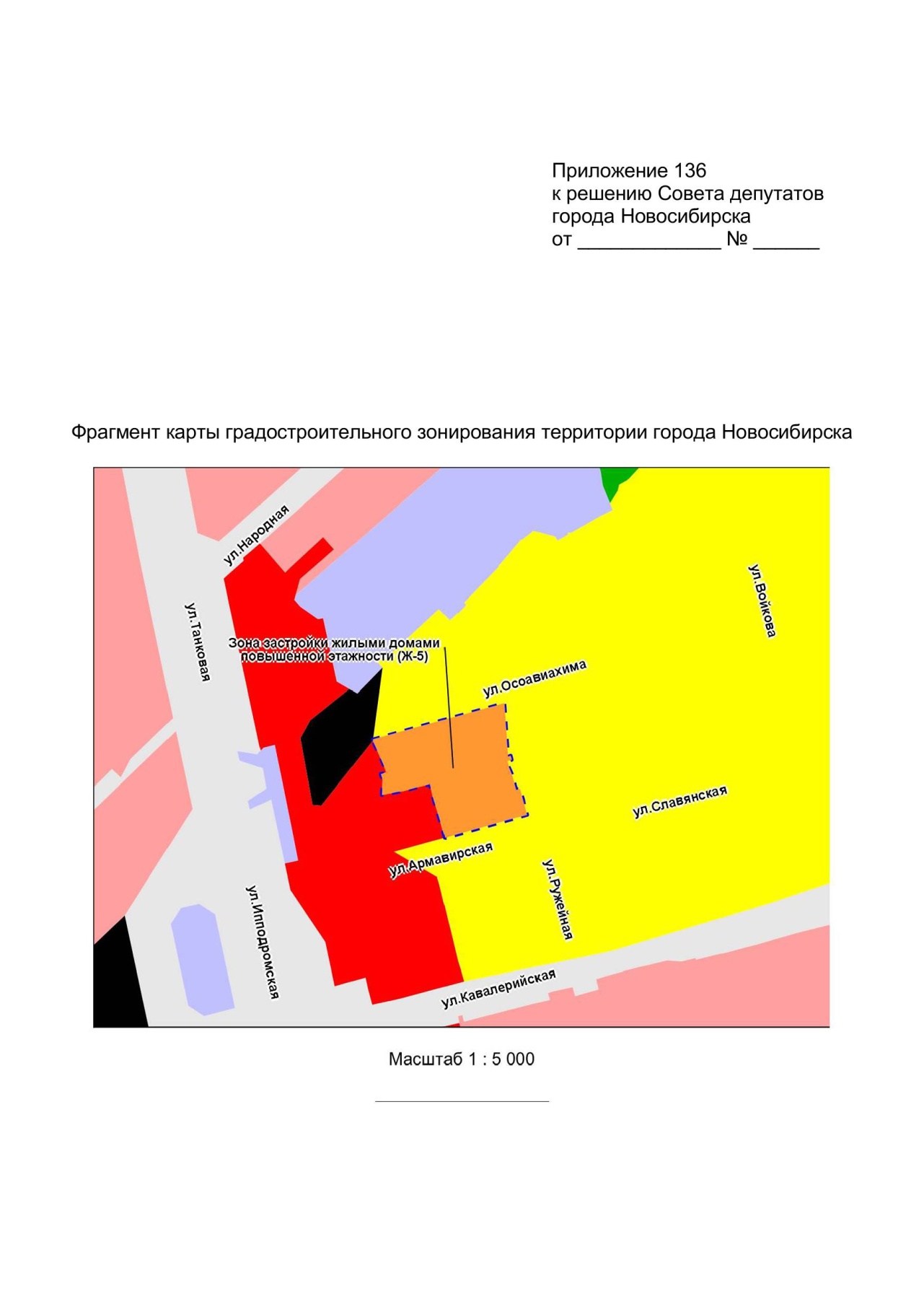 Масштаб  1 : 5 000
Приложение 137
к решению Совета депутатов
города Новосибирска
от 24.04.2019 № 776
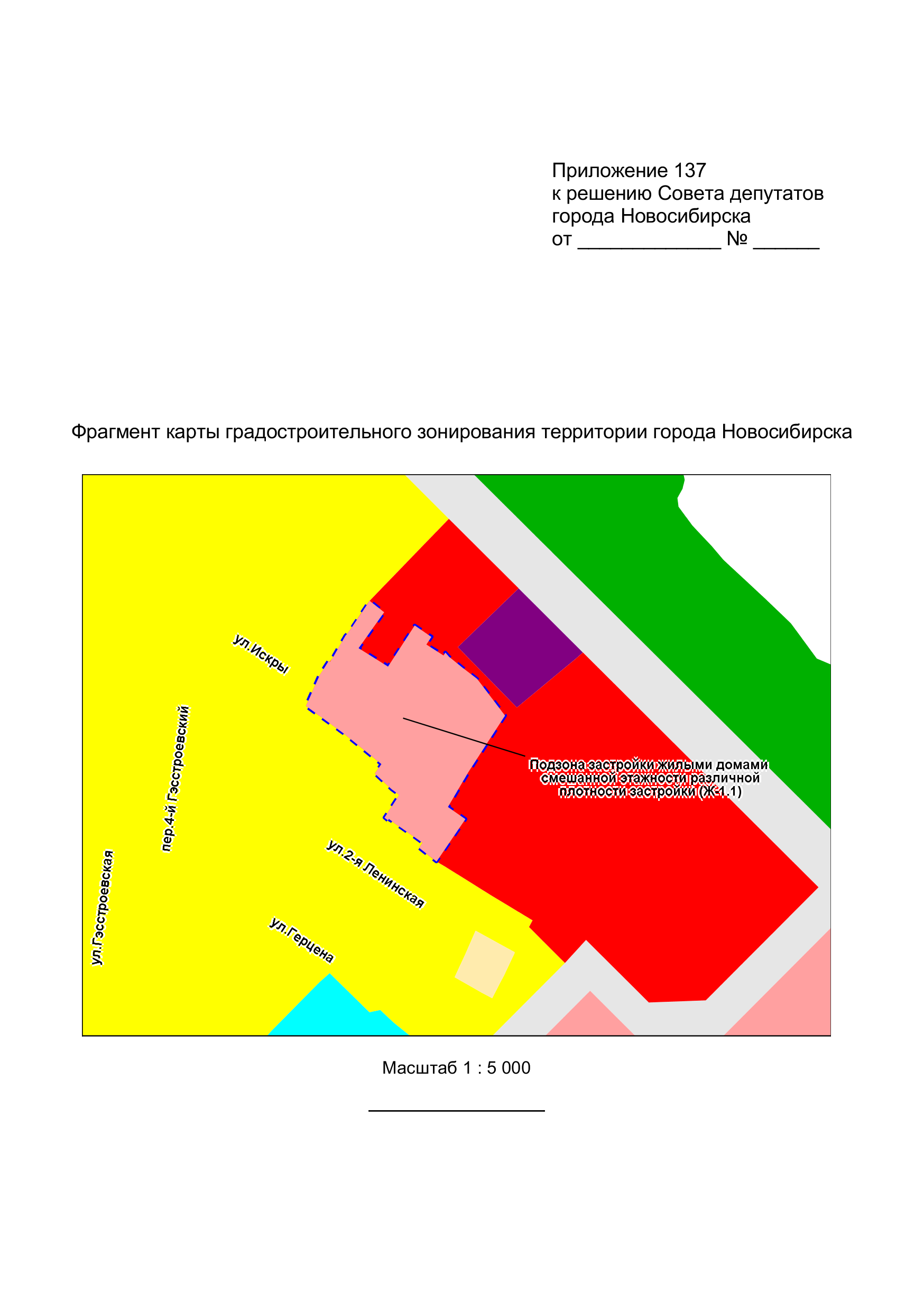 Масштаб  1 : 5 000
Приложение 138
к решению Совета депутатов
города Новосибирска
от 24.04.2019 № 776
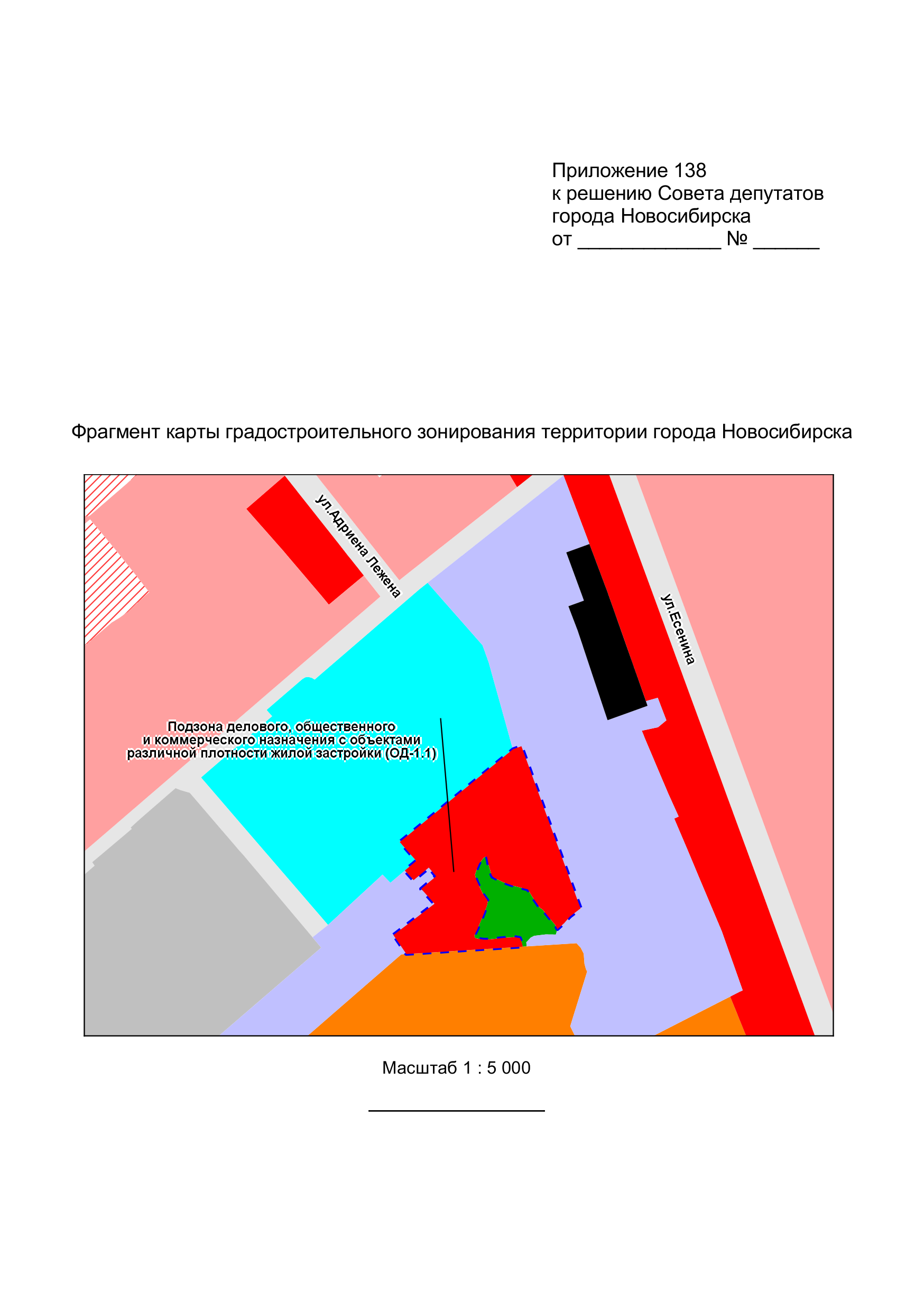 Масштаб  1 : 5 000
Приложение 139
к решению Совета депутатов
города Новосибирска
от 24.04.2019 № 776
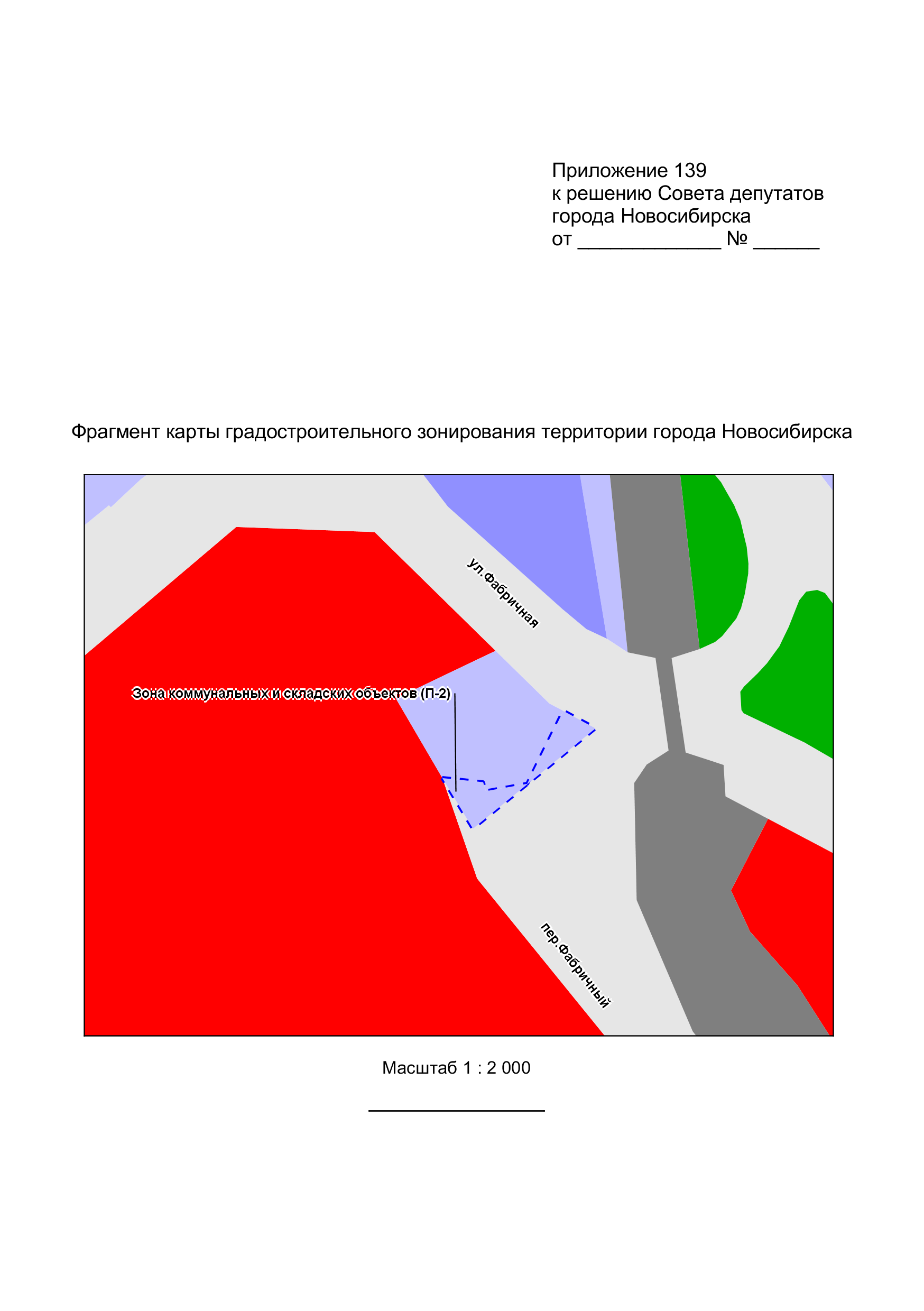 Масштаб  1 : 2 000
Приложение 140
к решению Совета депутатов
города Новосибирска
от 24.04.2019 № 776
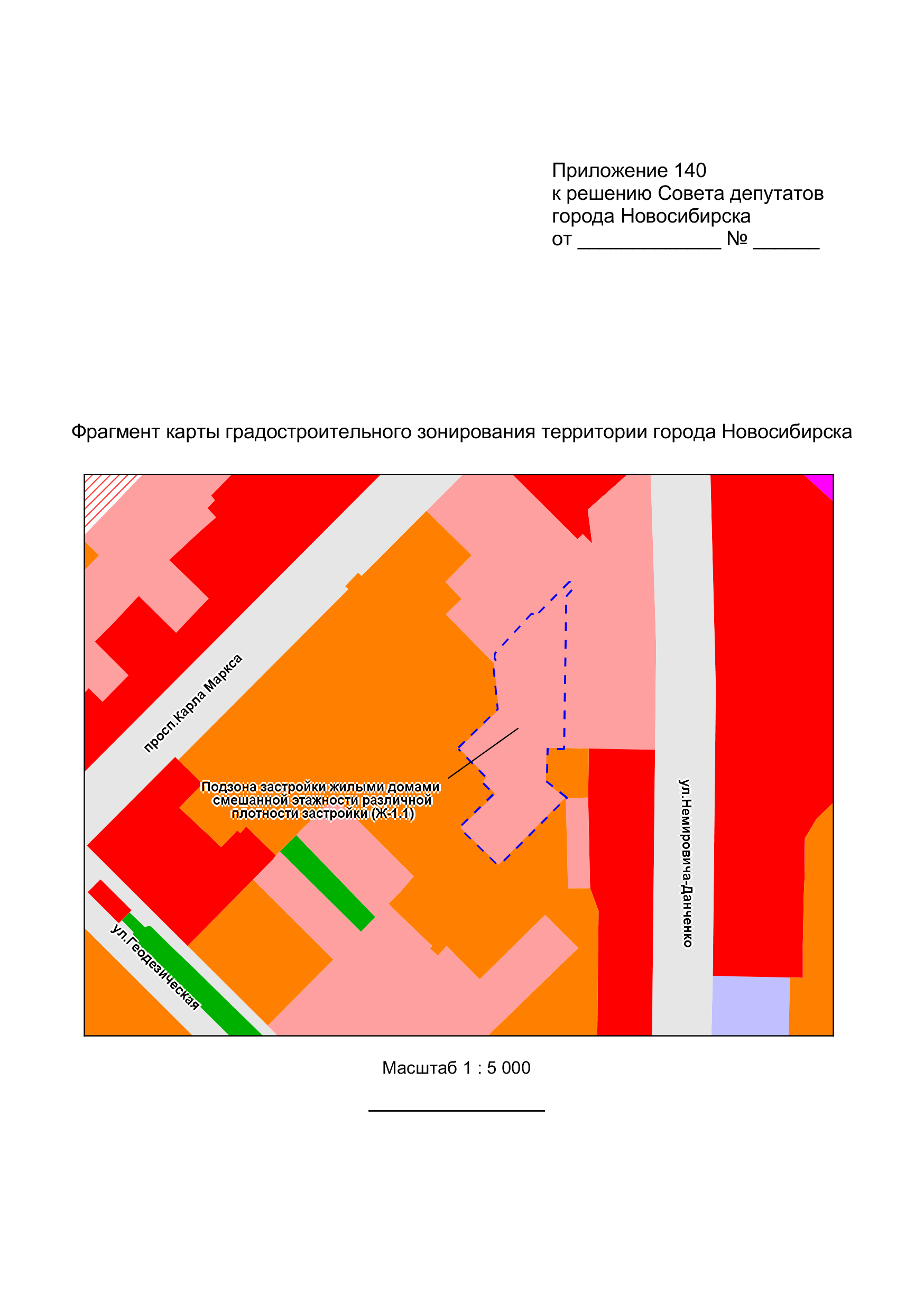 Масштаб  1 : 5 000
Приложение 141
к решению Совета депутатов
города Новосибирска
от 24.04.2019 № 776
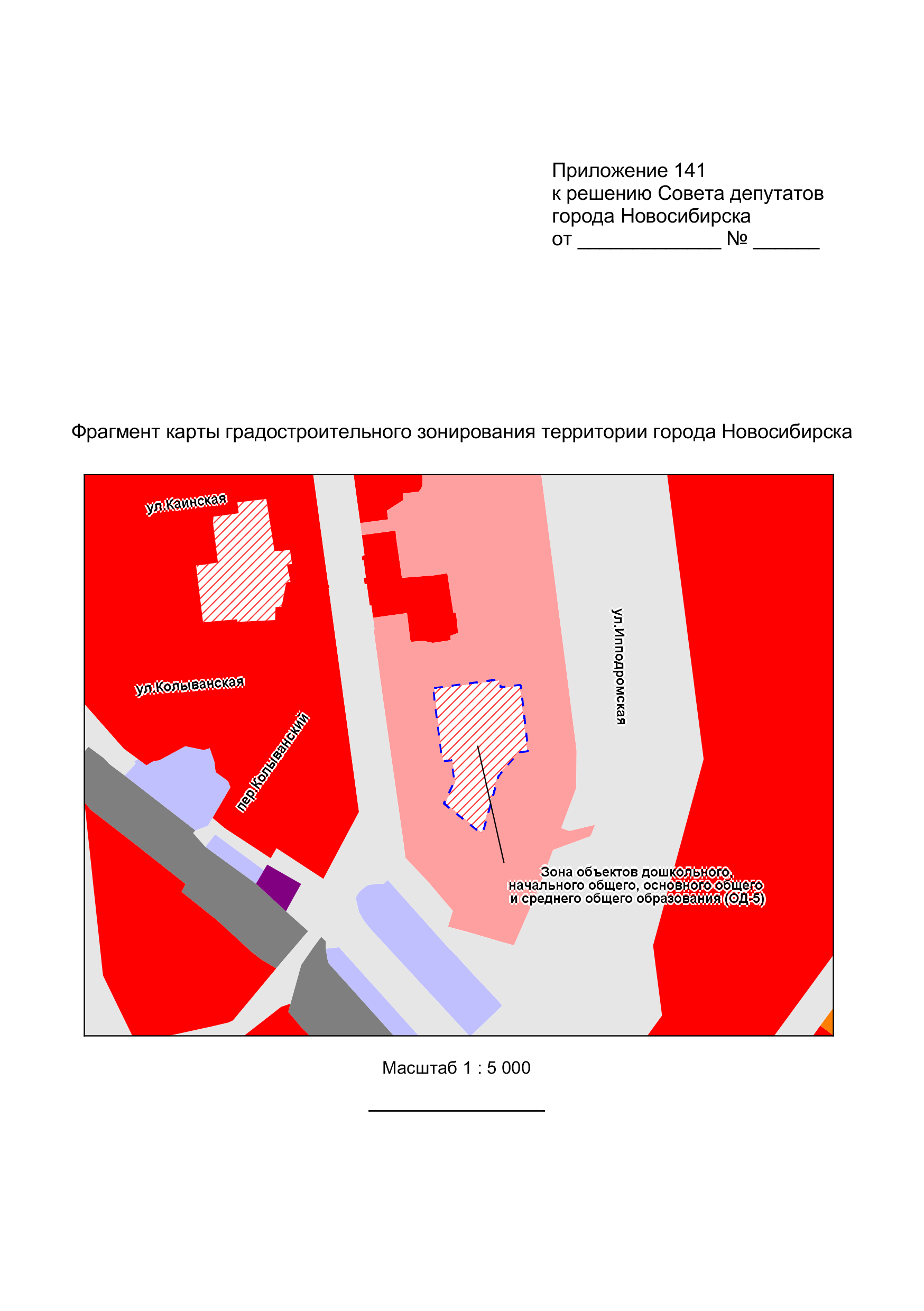 Масштаб  1 : 5 000
Приложение 142
к решению Совета депутатов
города Новосибирска
от 24.04.2019 № 776
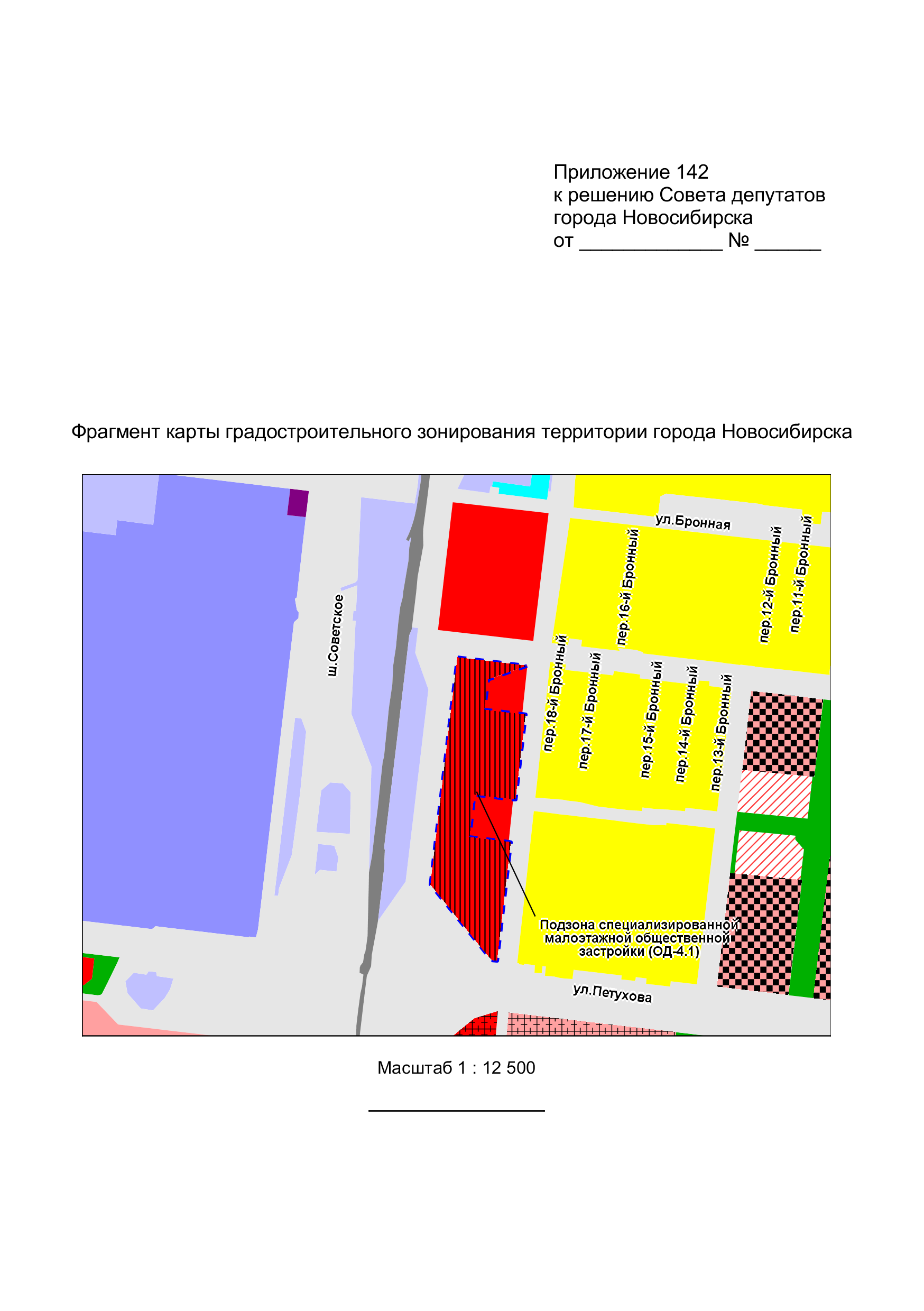 Масштаб  1 : 12 500
Приложение 143
к решению Совета депутатов
города Новосибирска
от 24.04.2019 № 776
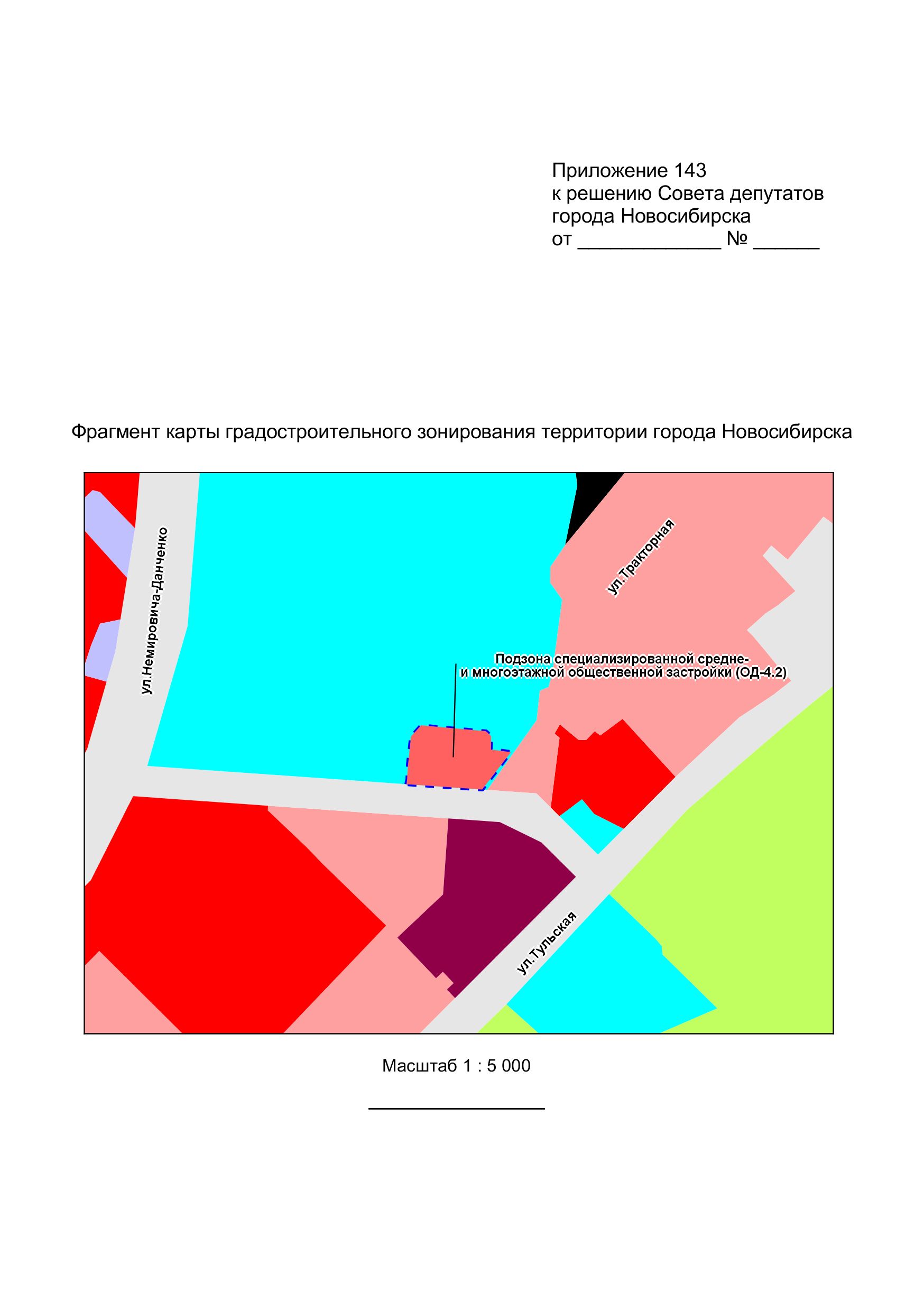 Масштаб  1 : 5 000
Приложение 144
к решению Совета депутатов
города Новосибирска
от 24.04.2019 № 776
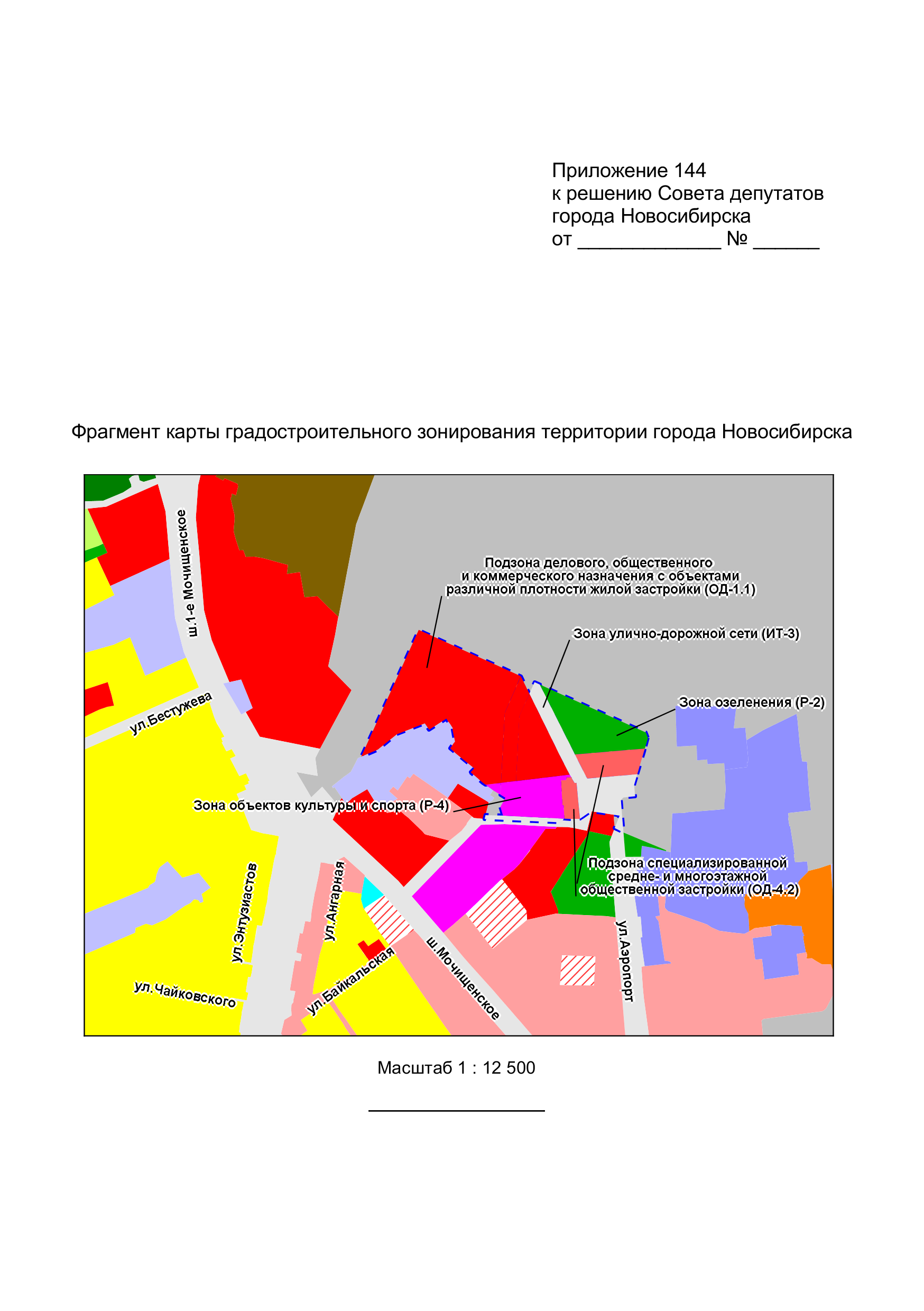 Масштаб  1 : 12 500
Приложение 145
к решению Совета депутатов
города Новосибирска
от 24.04.2019 № 776
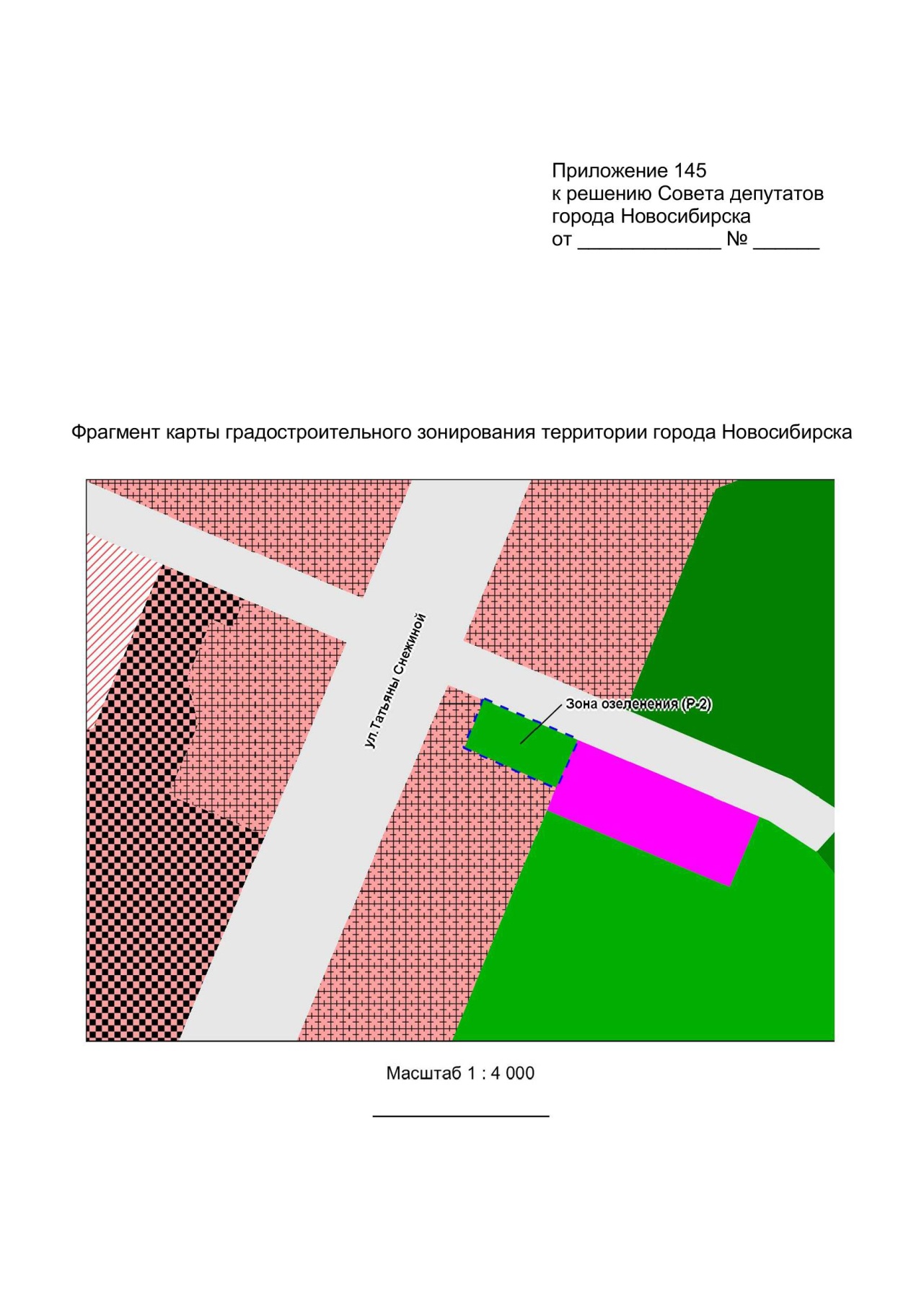 Масштаб  1 : 4 000
Приложение 146
к решению Совета депутатов
города Новосибирска
от 24.04.2019 № 776
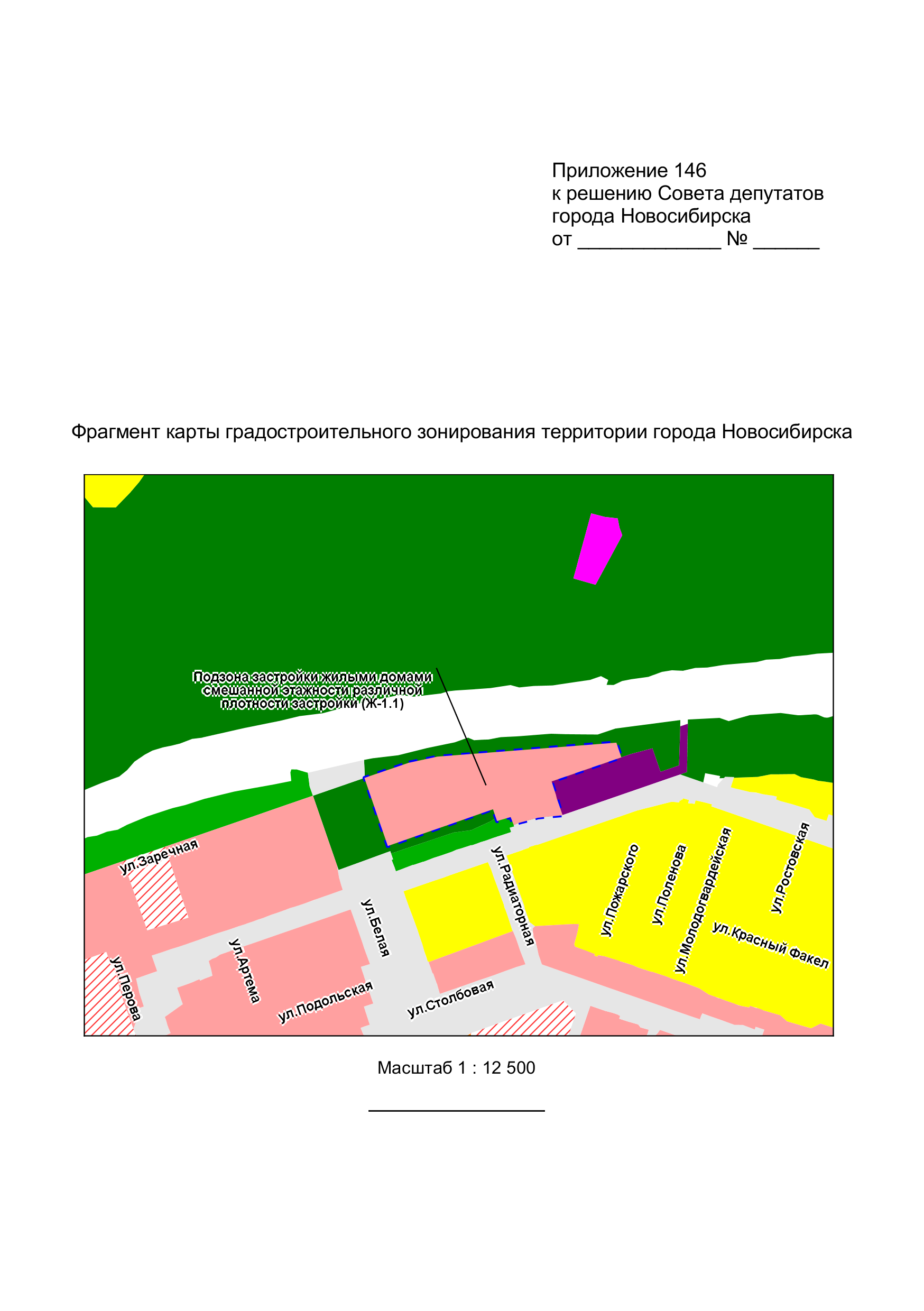 Масштаб  1 : 12 500
Приложение 147
к решению Совета депутатов
города Новосибирска
от 24.04.2019 № 776
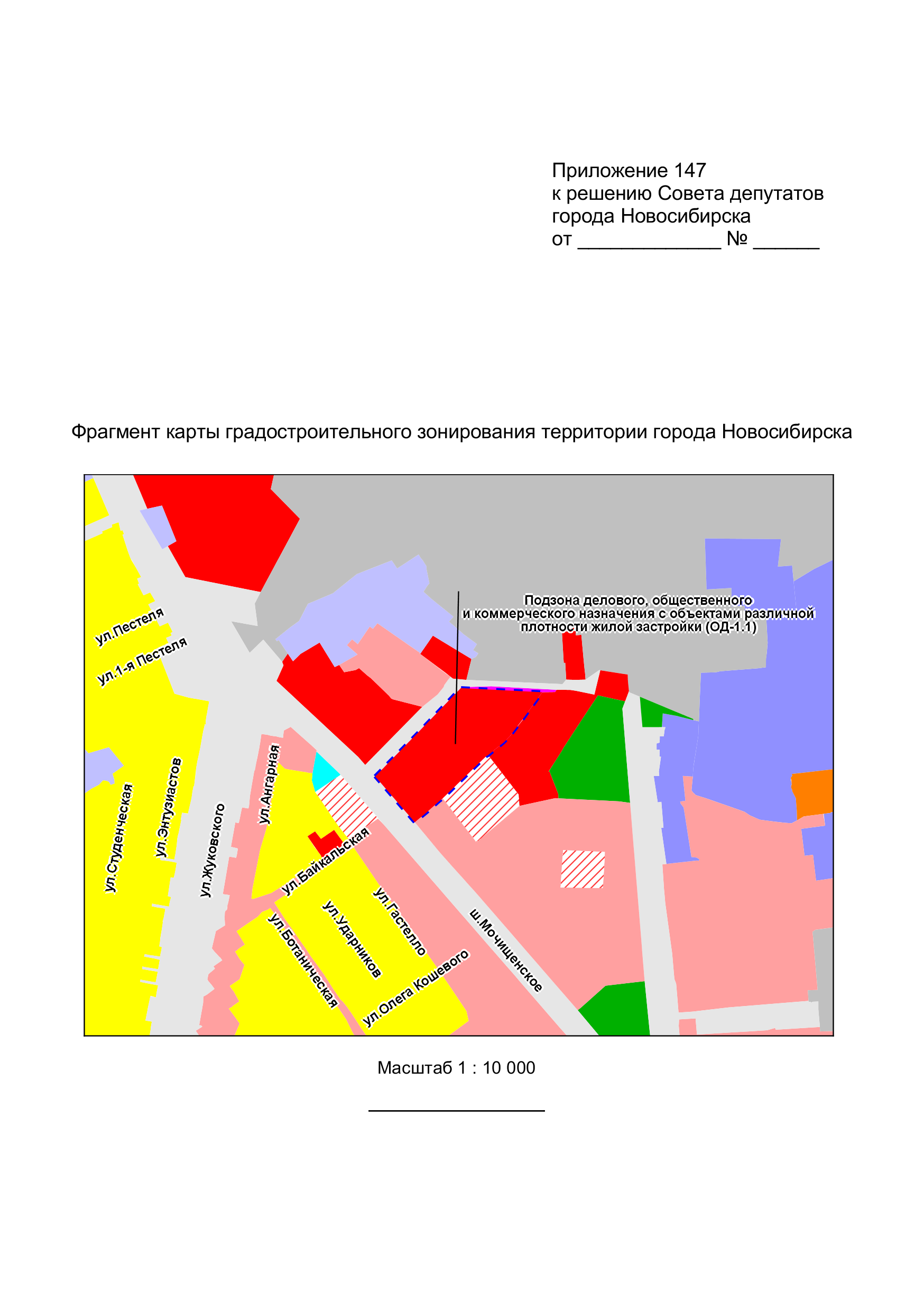 Масштаб  1 : 10 000
Приложение 148
к решению Совета депутатов
города Новосибирска
от 24.04.2019 № 776
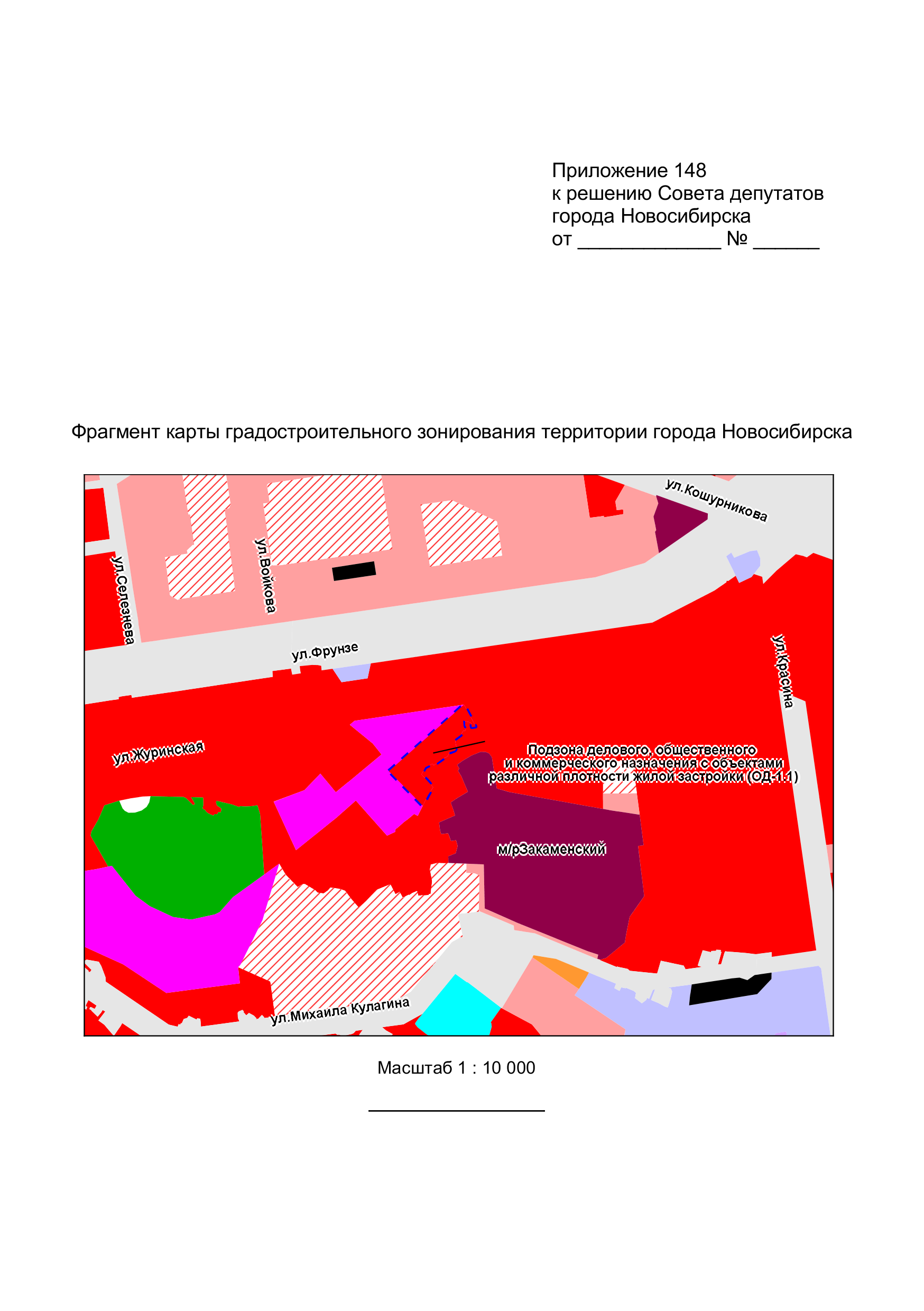 Масштаб  1 : 10 000
Приложение 149
к решению Совета депутатов
города Новосибирска
от 24.04.2019 № 776
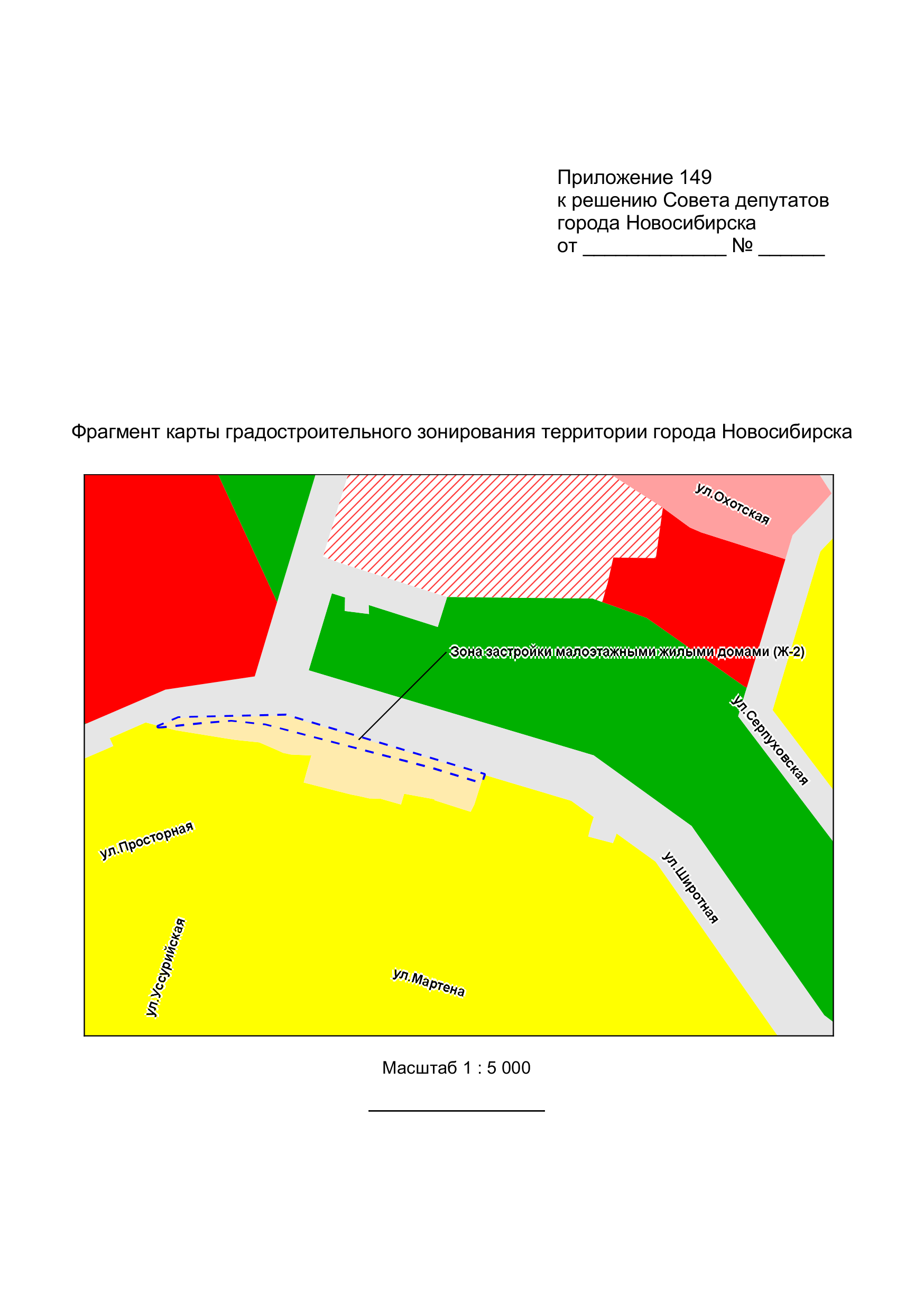 Масштаб  1 : 5 000
Приложение 150
к решению Совета депутатов
города Новосибирска
от 24.04.2019 № 776
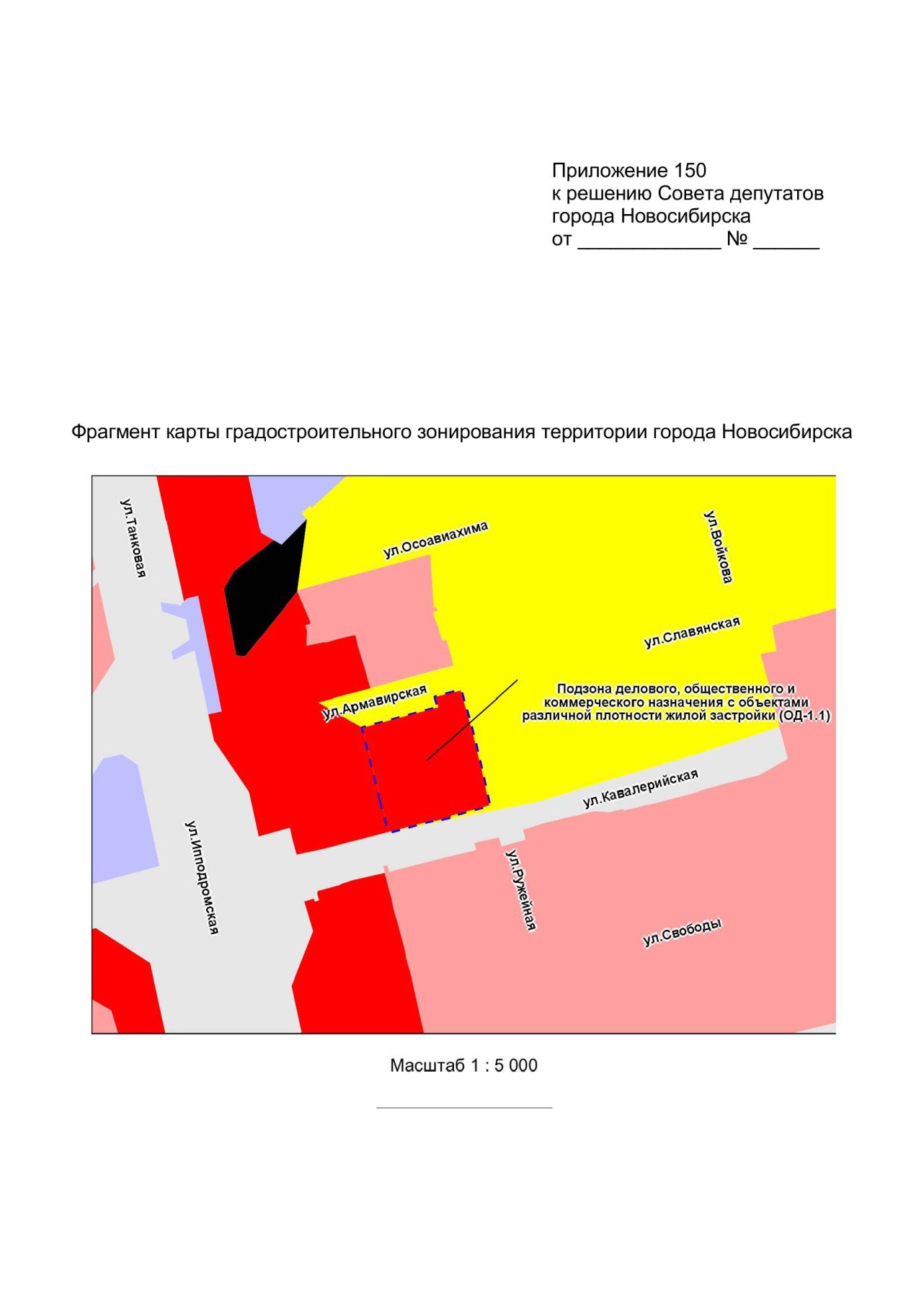 Масштаб  1 : 5 000
Приложение 151
к решению Совета депутатов
города Новосибирска
от 24.04.2019 № 776
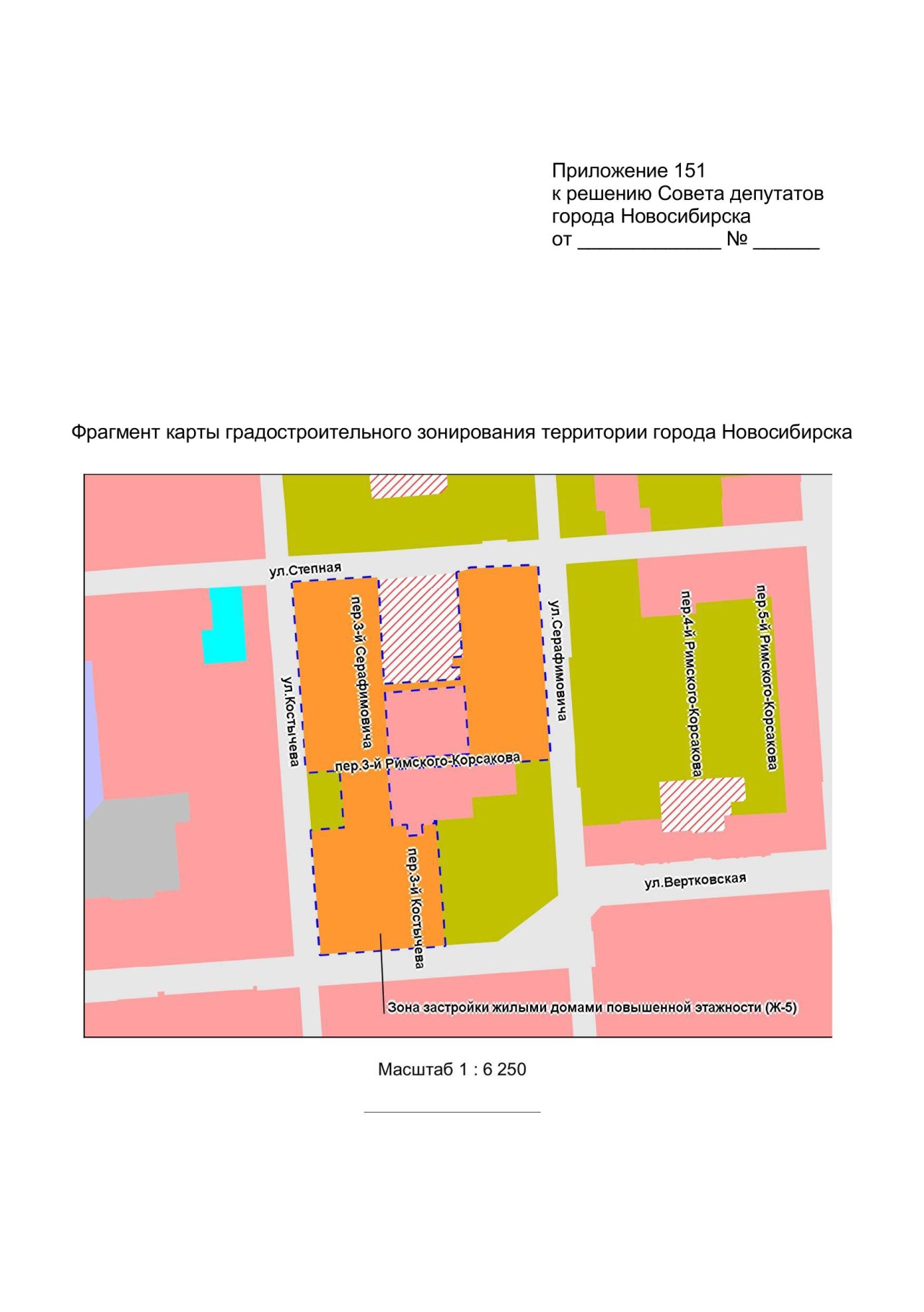 Масштаб  1 : 6 250
Приложение 152
к решению Совета депутатов
города Новосибирска
от 24.04.2019 № 776
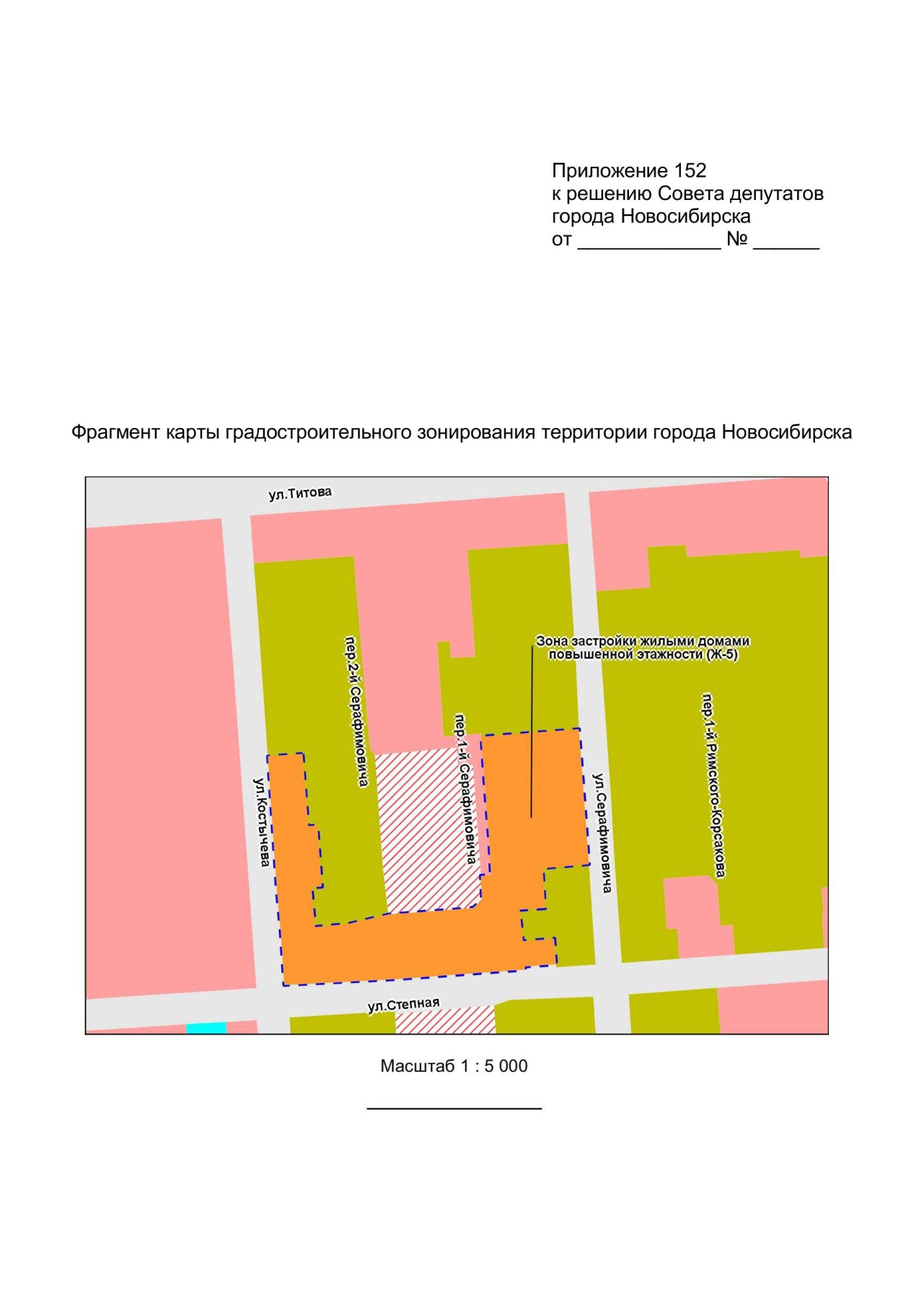 Масштаб  1 : 5 000
Приложение 153
к решению Совета депутатов
города Новосибирска
от 24.04.2019 № 776
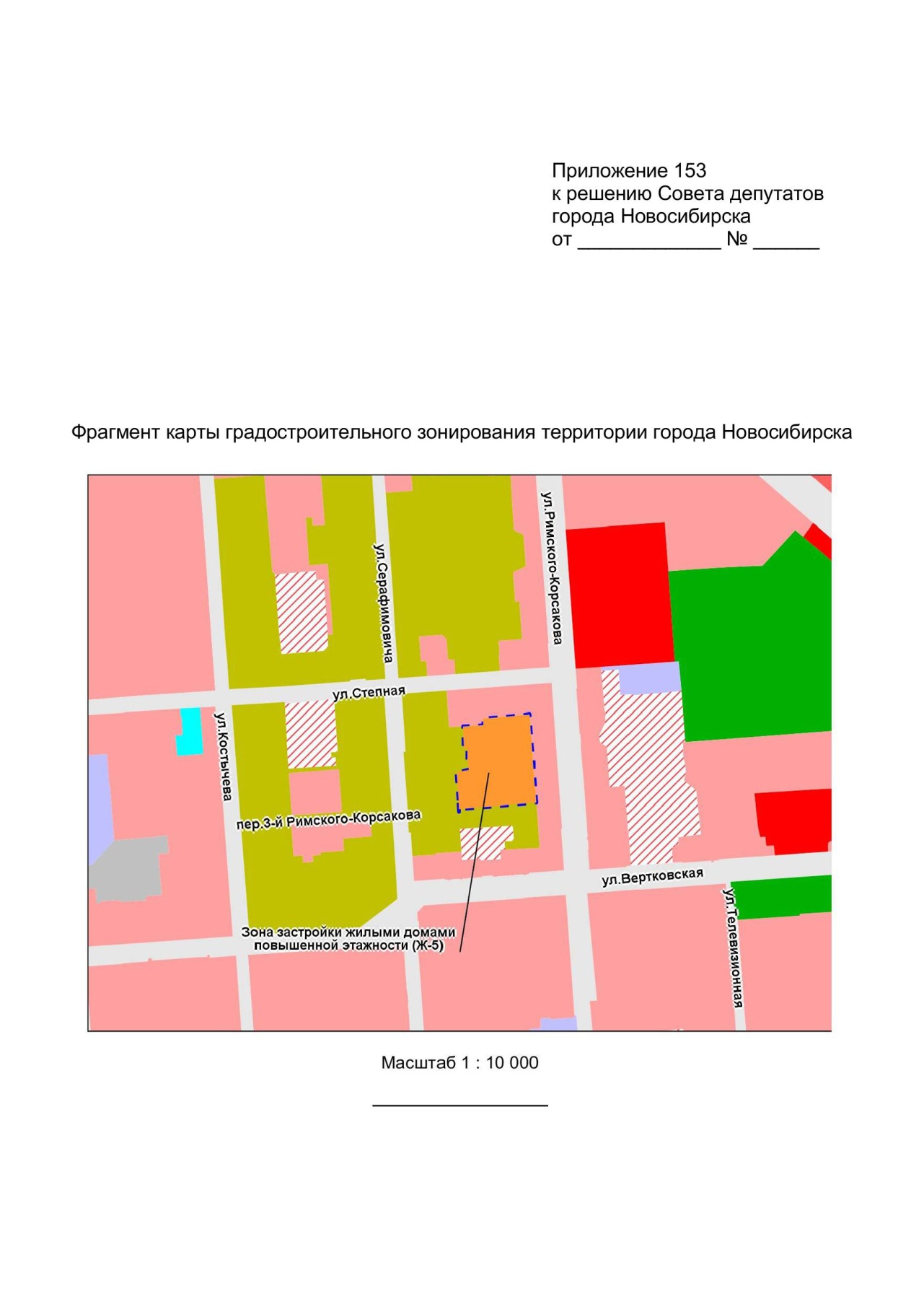 Масштаб  1 : 10 000
Приложение 154
к решению Совета депутатов
города Новосибирска
от 24.04.2019 № 776
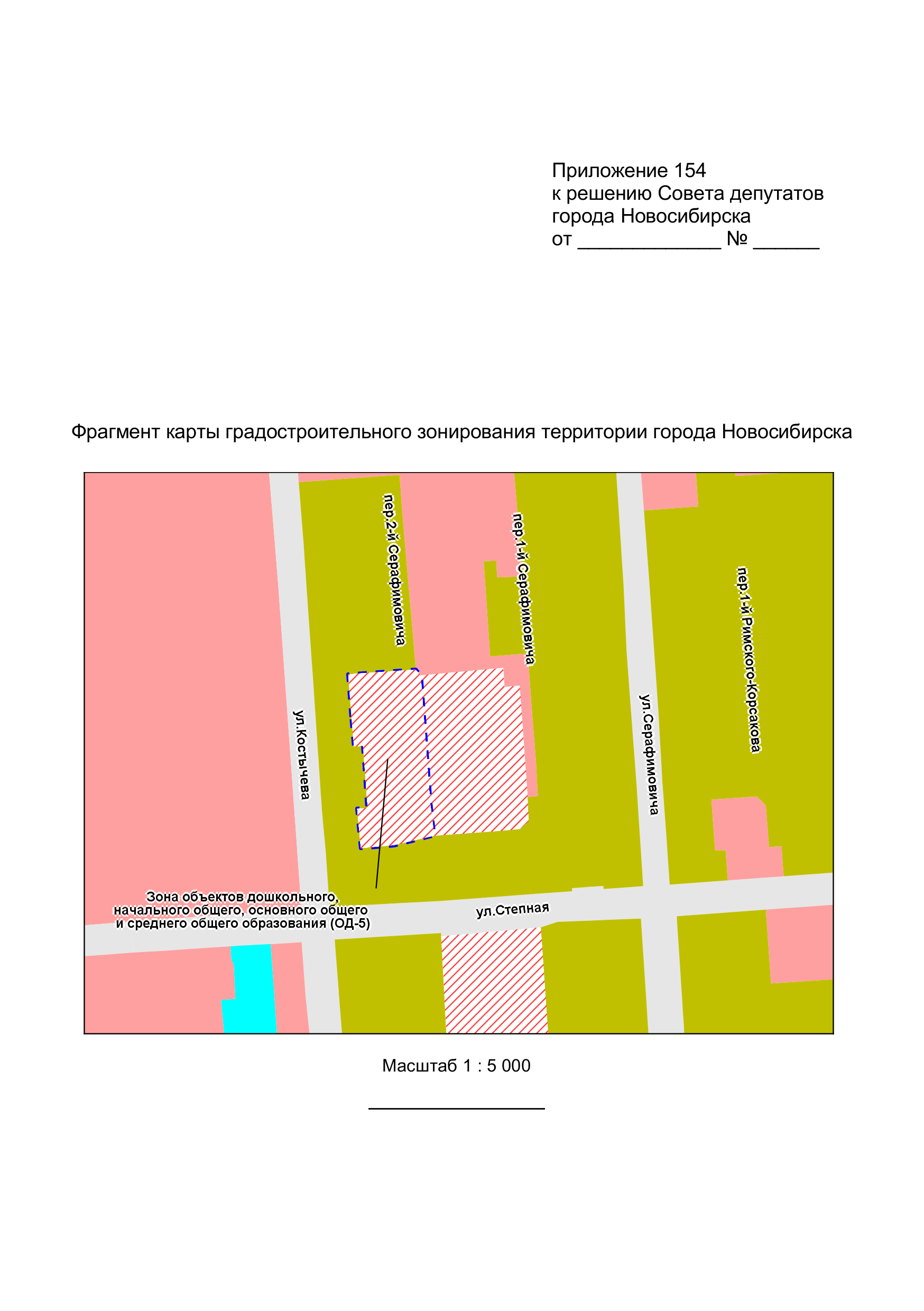 Масштаб  1 : 5 000
Приложение 155
к решению Совета депутатов
города Новосибирска
от 24.04.2019 № 776
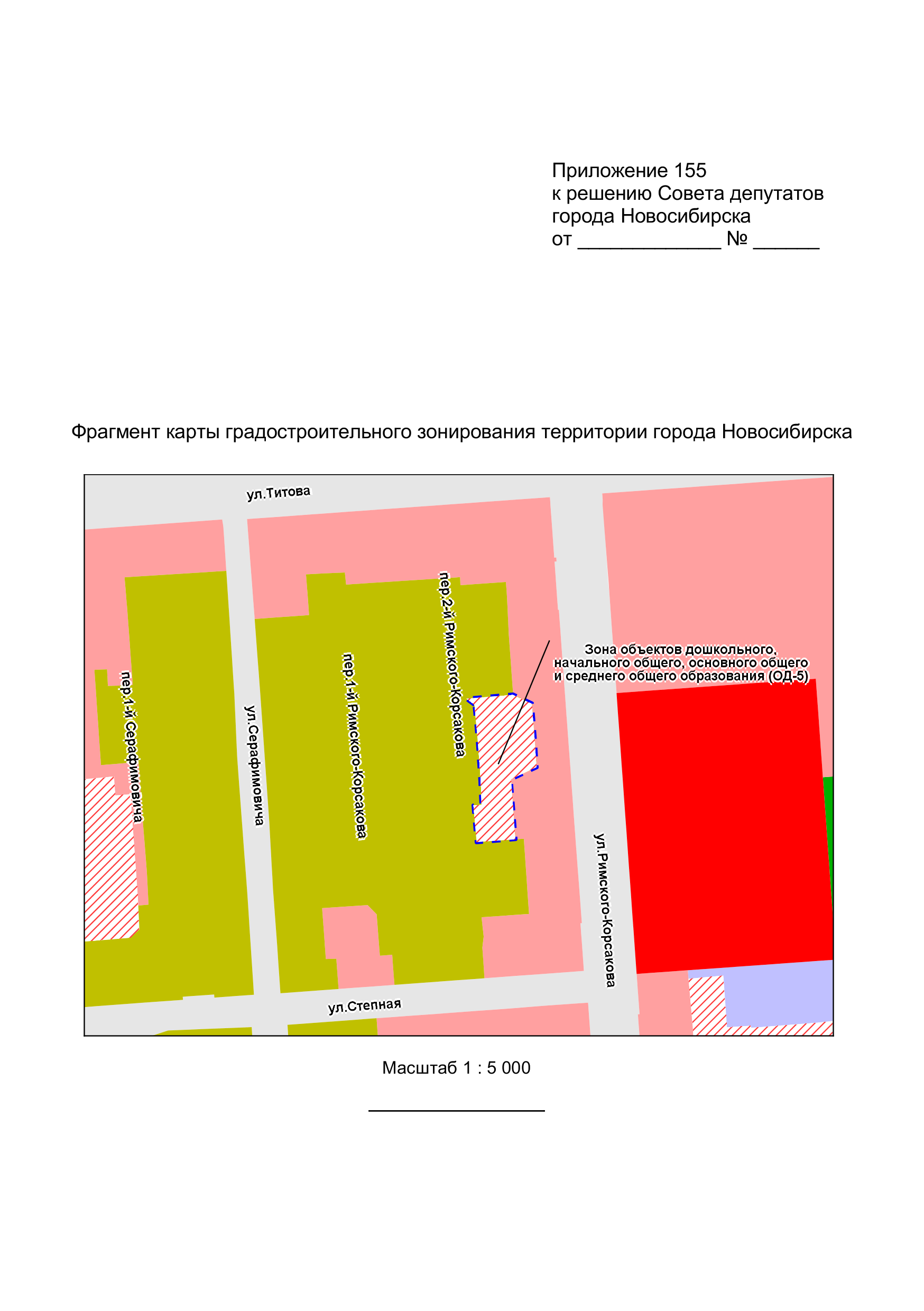 Масштаб  1 : 5 000
Приложение 156
к решению Совета депутатов
города Новосибирска
от 24.04.2019 № 776
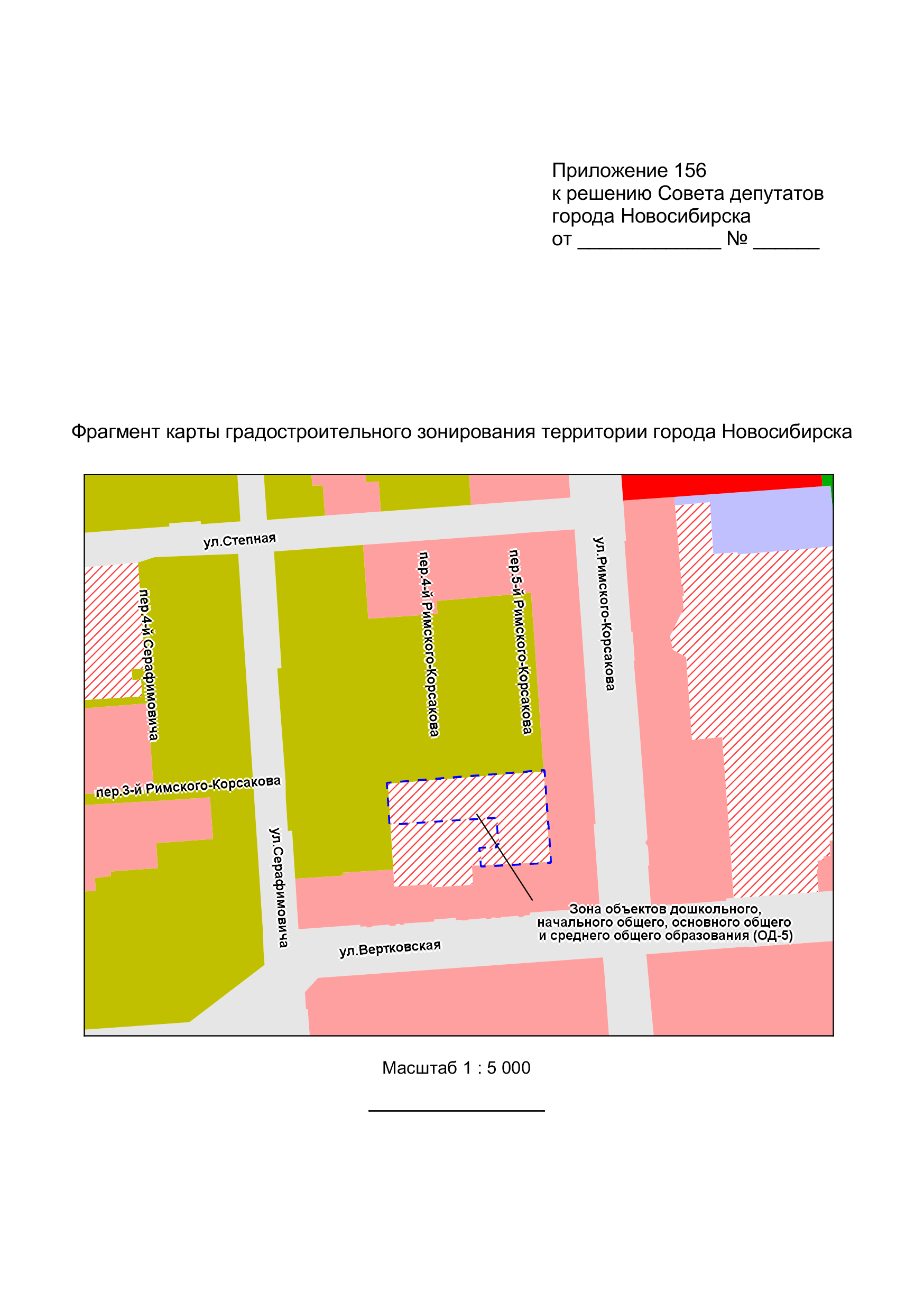 Масштаб  1 : 5 000
Приложение 157
к решению Совета депутатов
города Новосибирска
от 24.04.2019 № 776
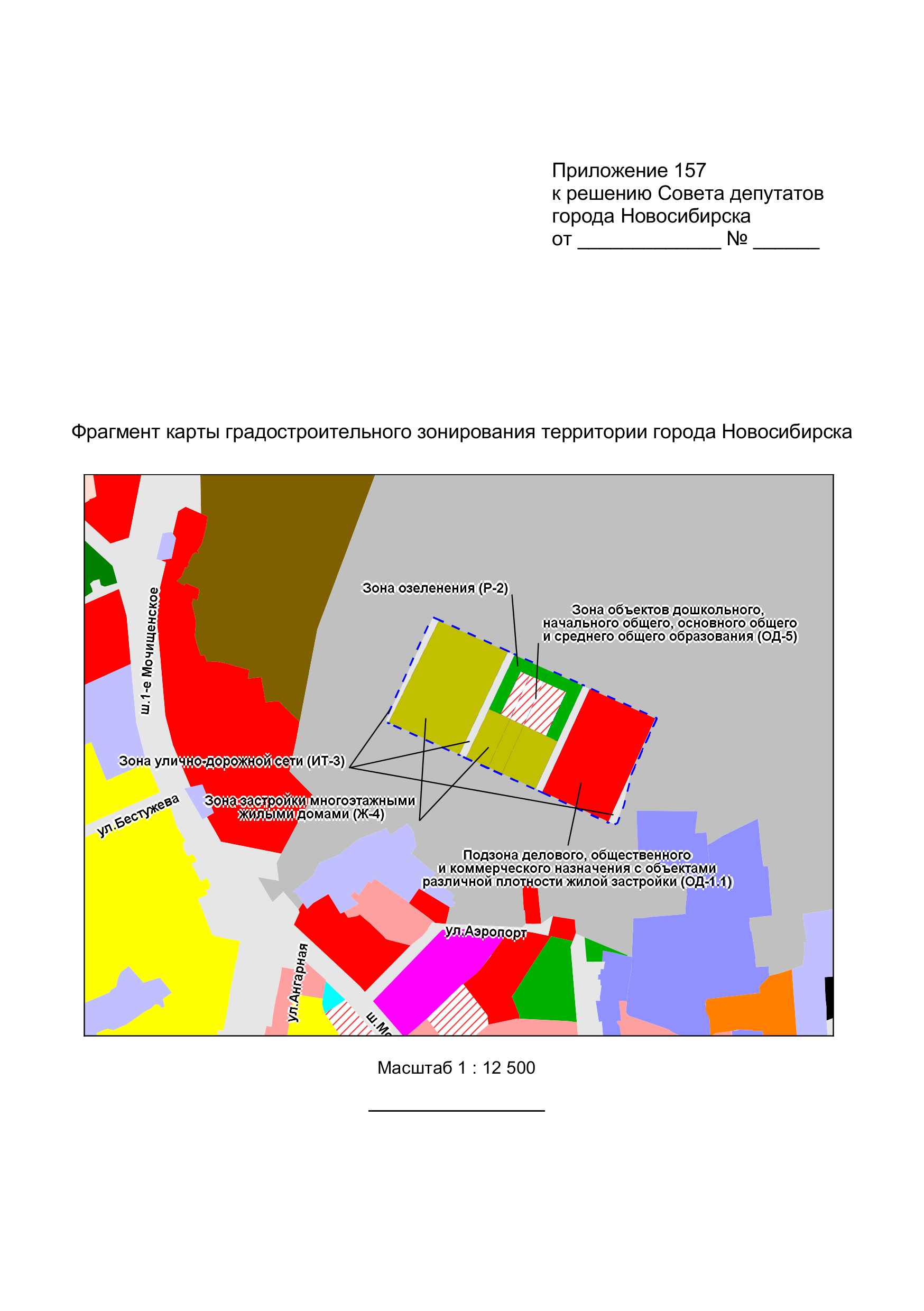 Масштаб  1 : 12 500
Приложение 158
к решению Совета депутатов
города Новосибирска
от 24.04.2019 № 776
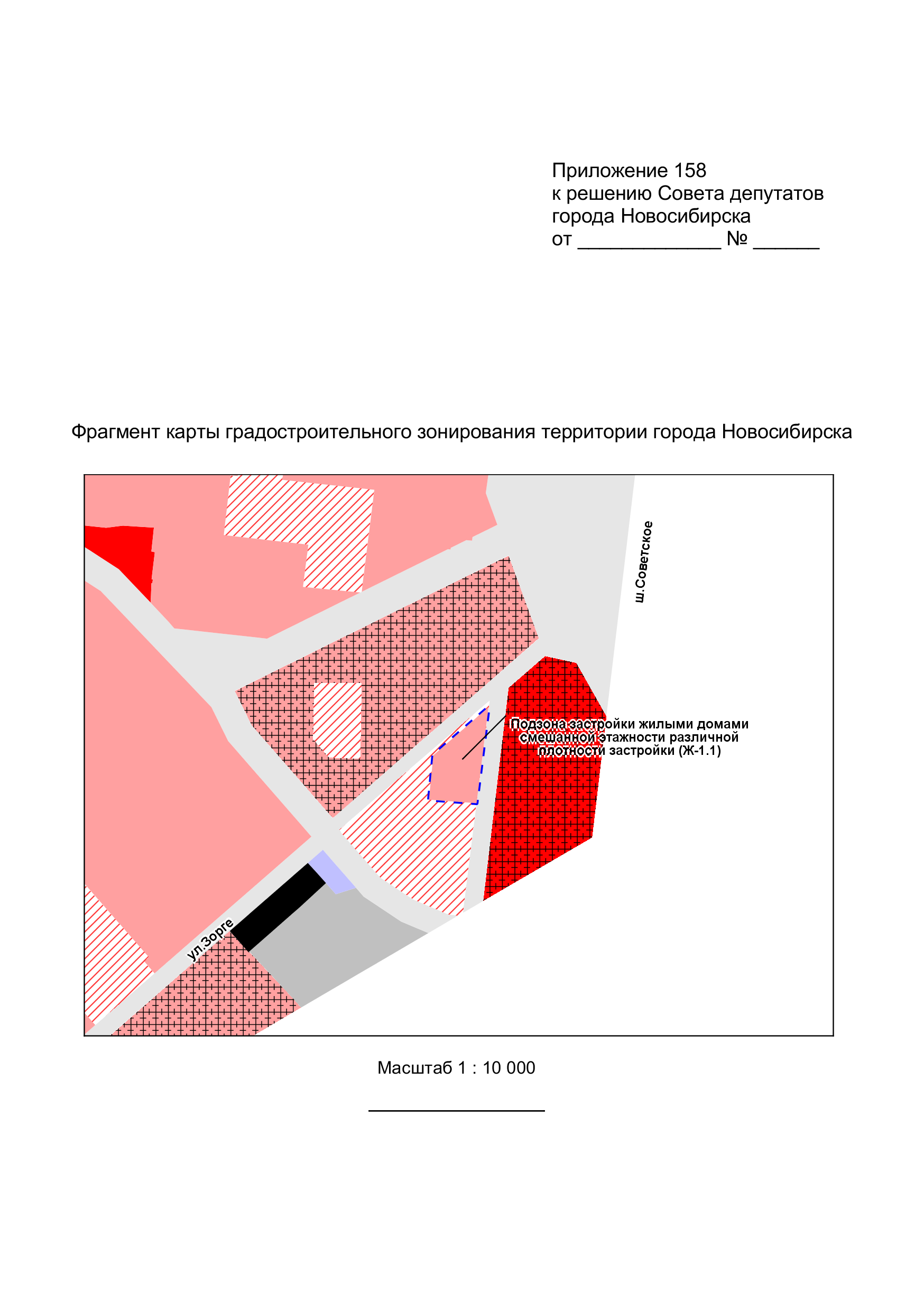 Масштаб  1 : 10 000
Приложение 159
к решению Совета депутатов
города Новосибирска
от 24.04.2019 № 776
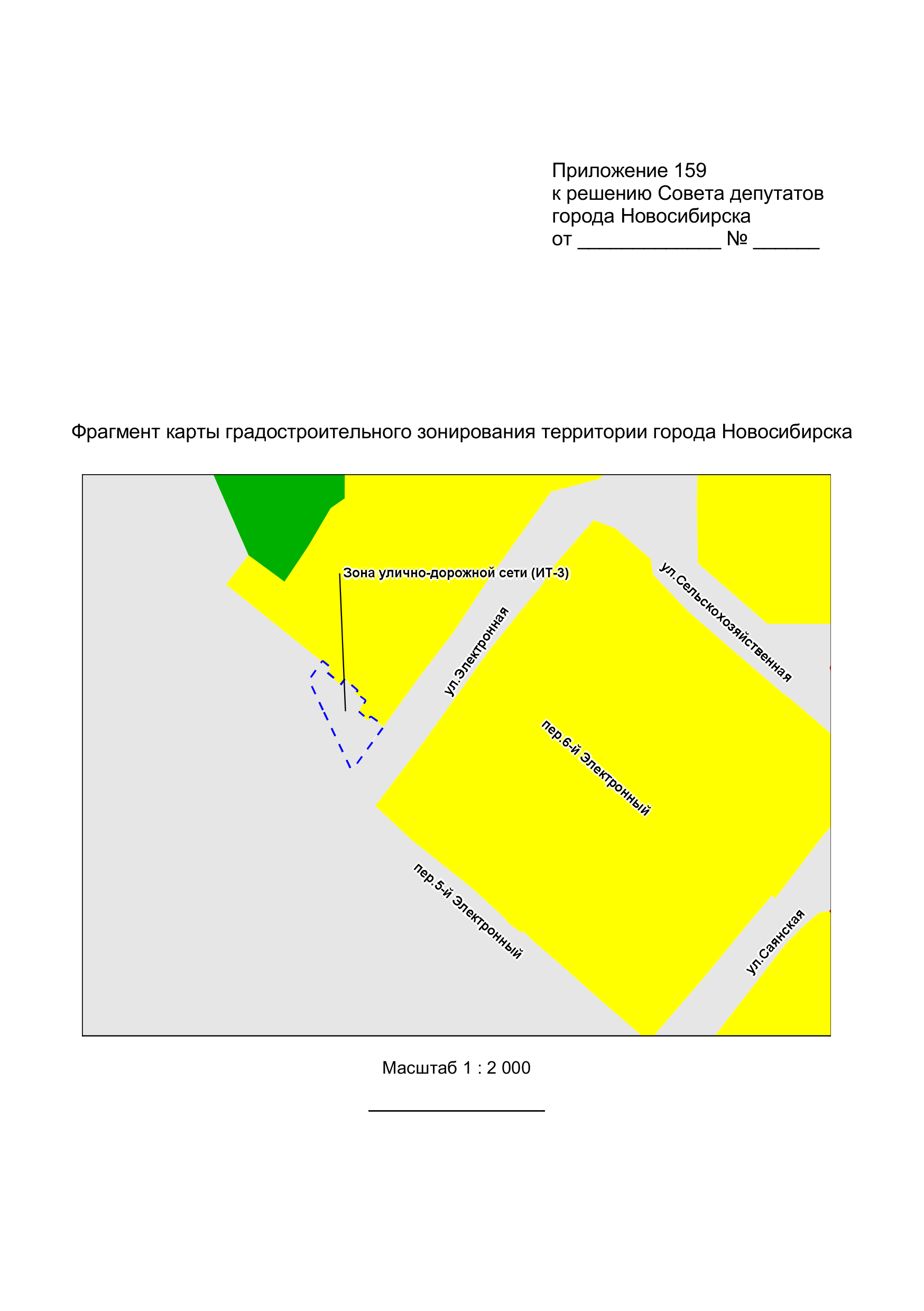 Масштаб  1 : 2 000
Приложение 160
к решению Совета депутатов
города Новосибирска
от 24.04.2019 № 776
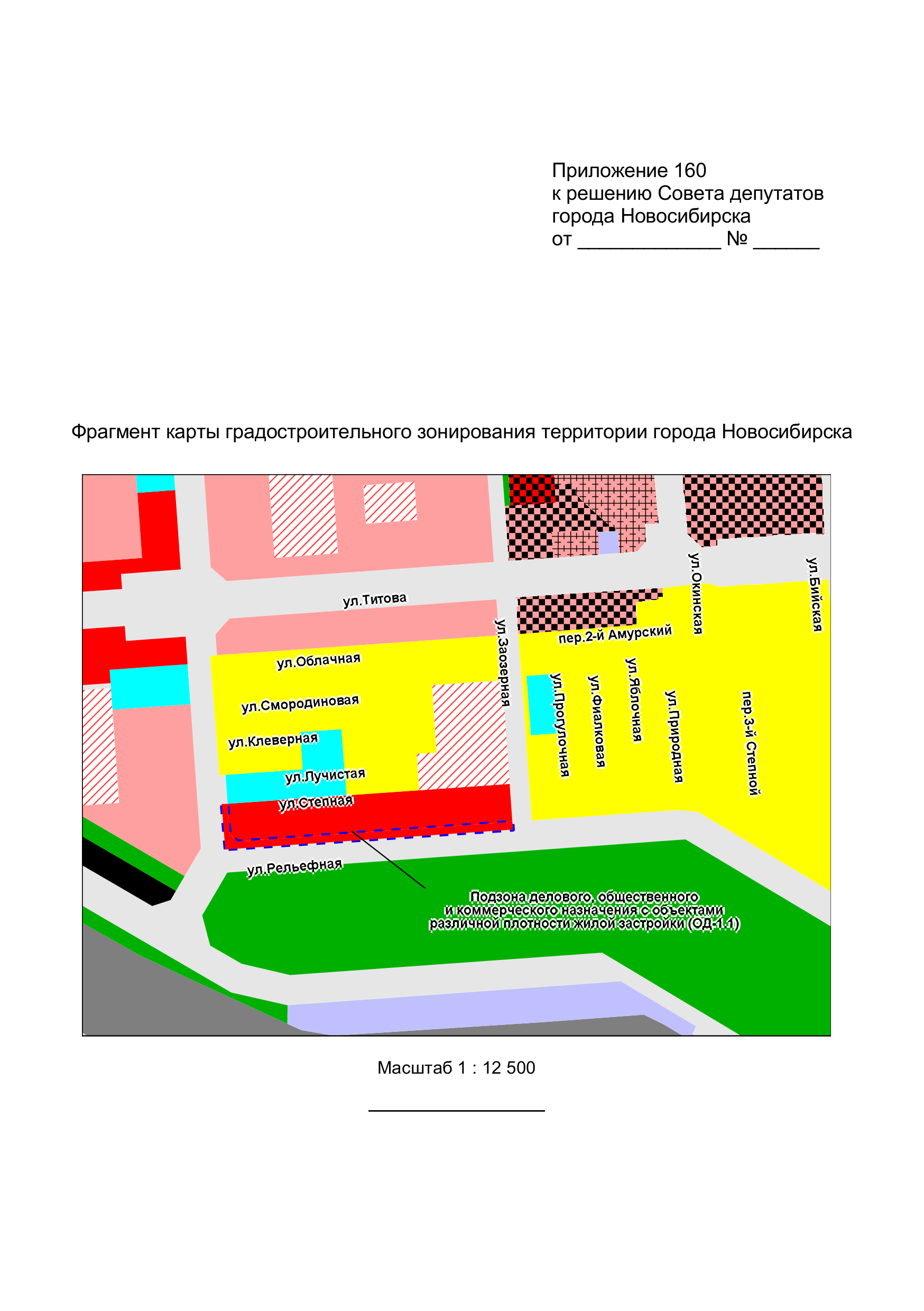 Масштаб  1 : 12 500
Приложение 161
к решению Совета депутатов
города Новосибирска
от 24.04.2019 № 776
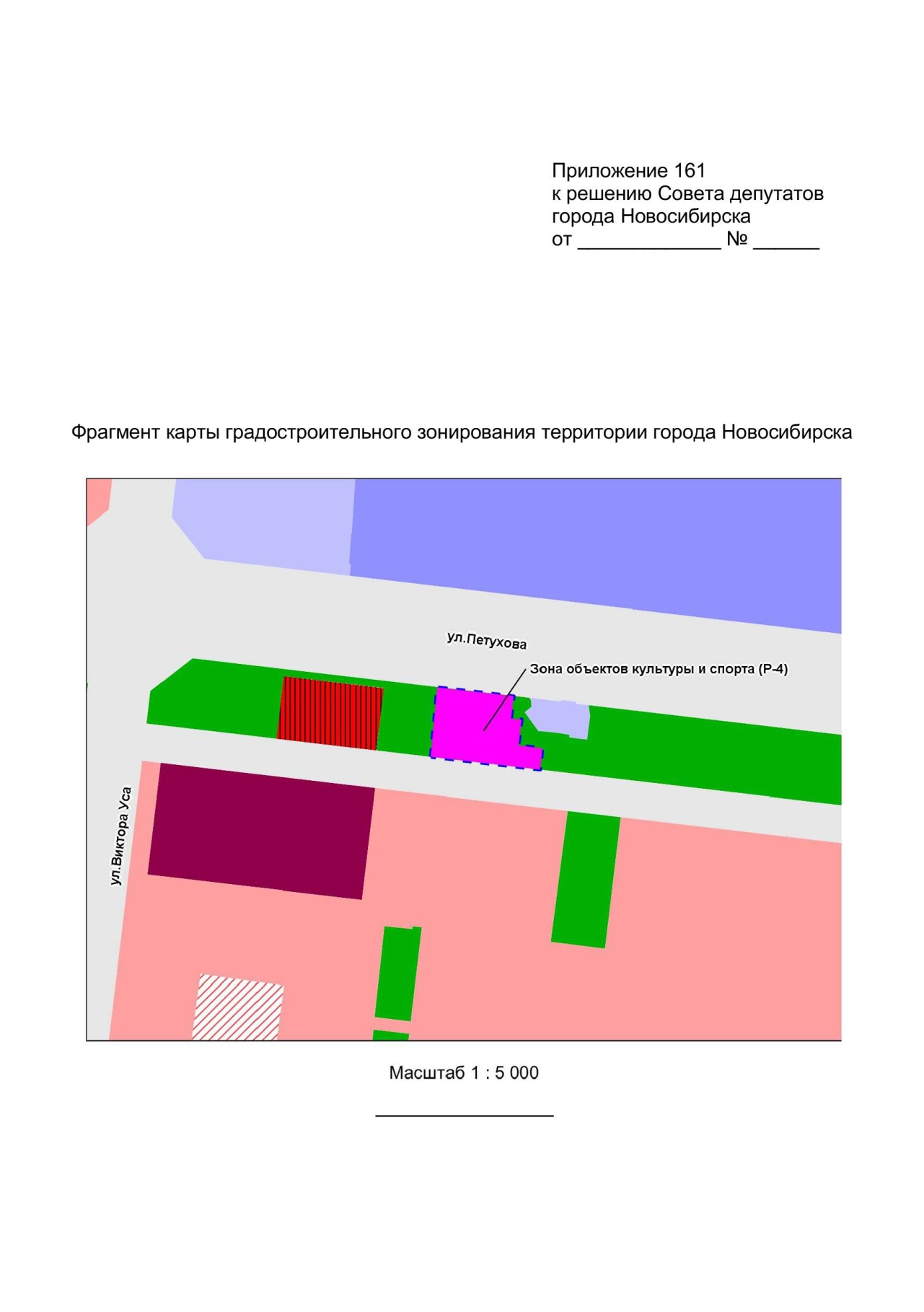 Масштаб  1 : 5 000
Приложение 162
к решению Совета депутатов
города Новосибирска
от 24.04.2019 № 776
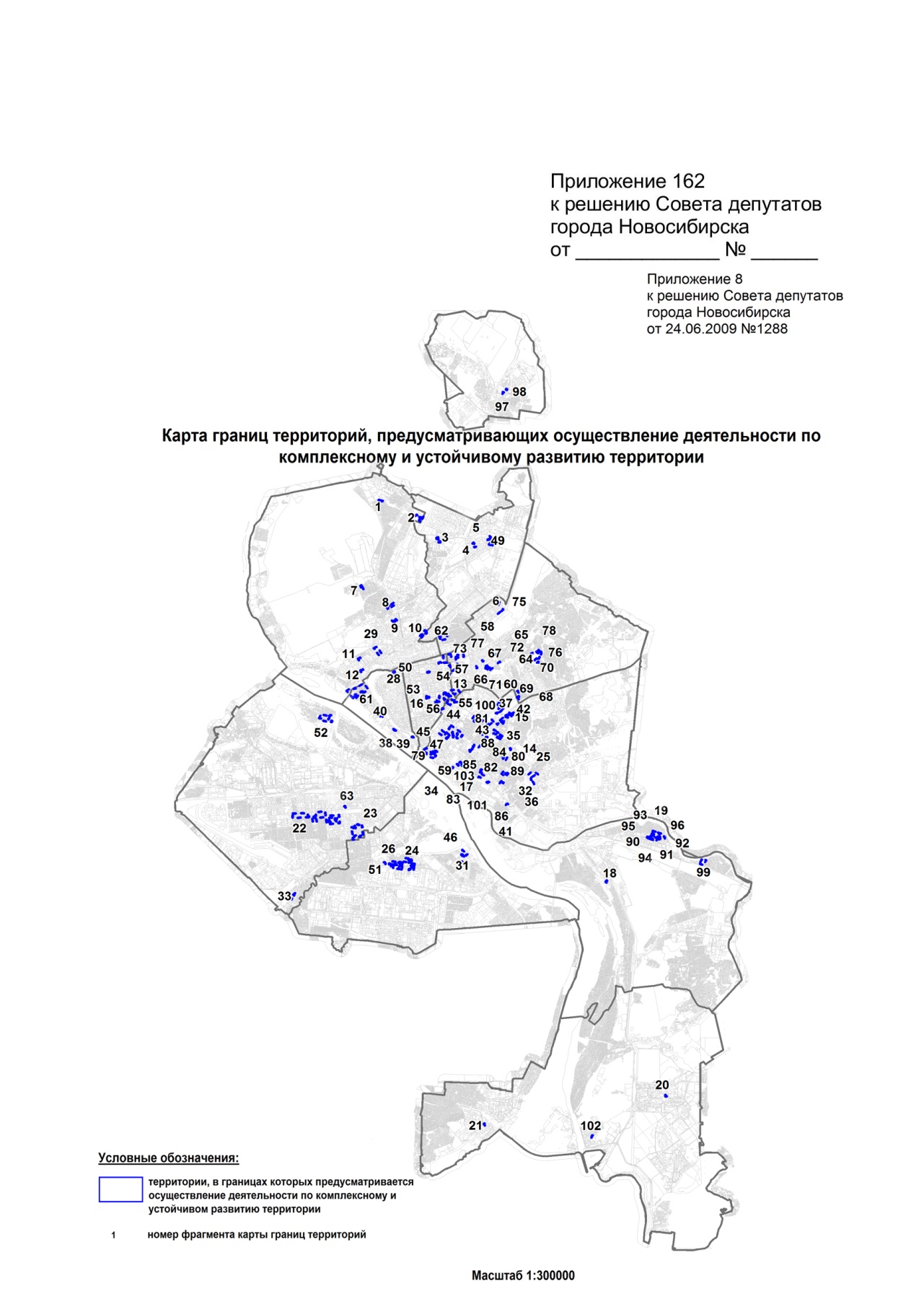 Приложение 163
к решению Совета депутатов
города Новосибирска
от 24.04.2019 № 776
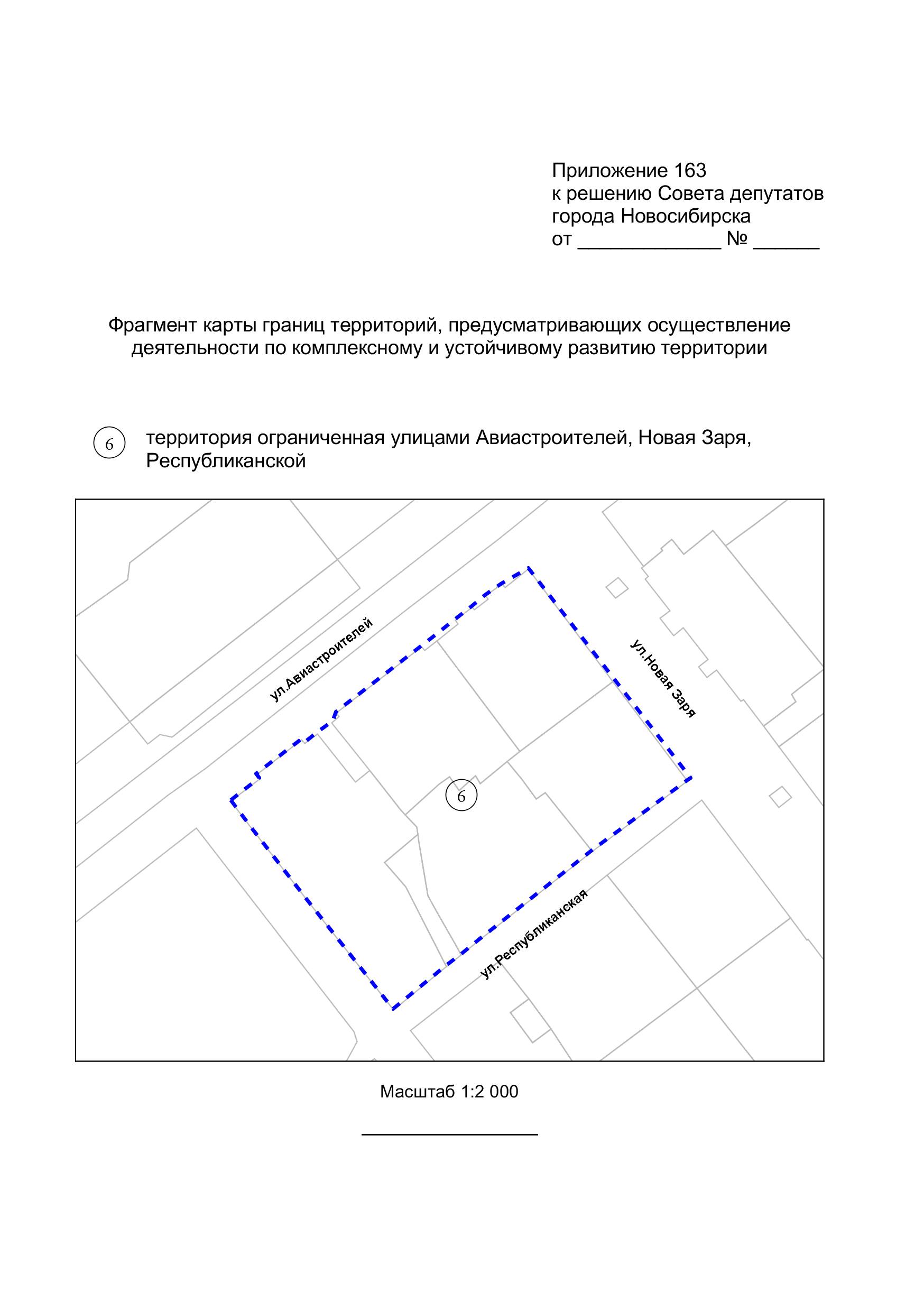 Масштаб  1 : 2 000
Приложение 164
к решению Совета депутатов
города Новосибирска
от 24.04.2019 № 776
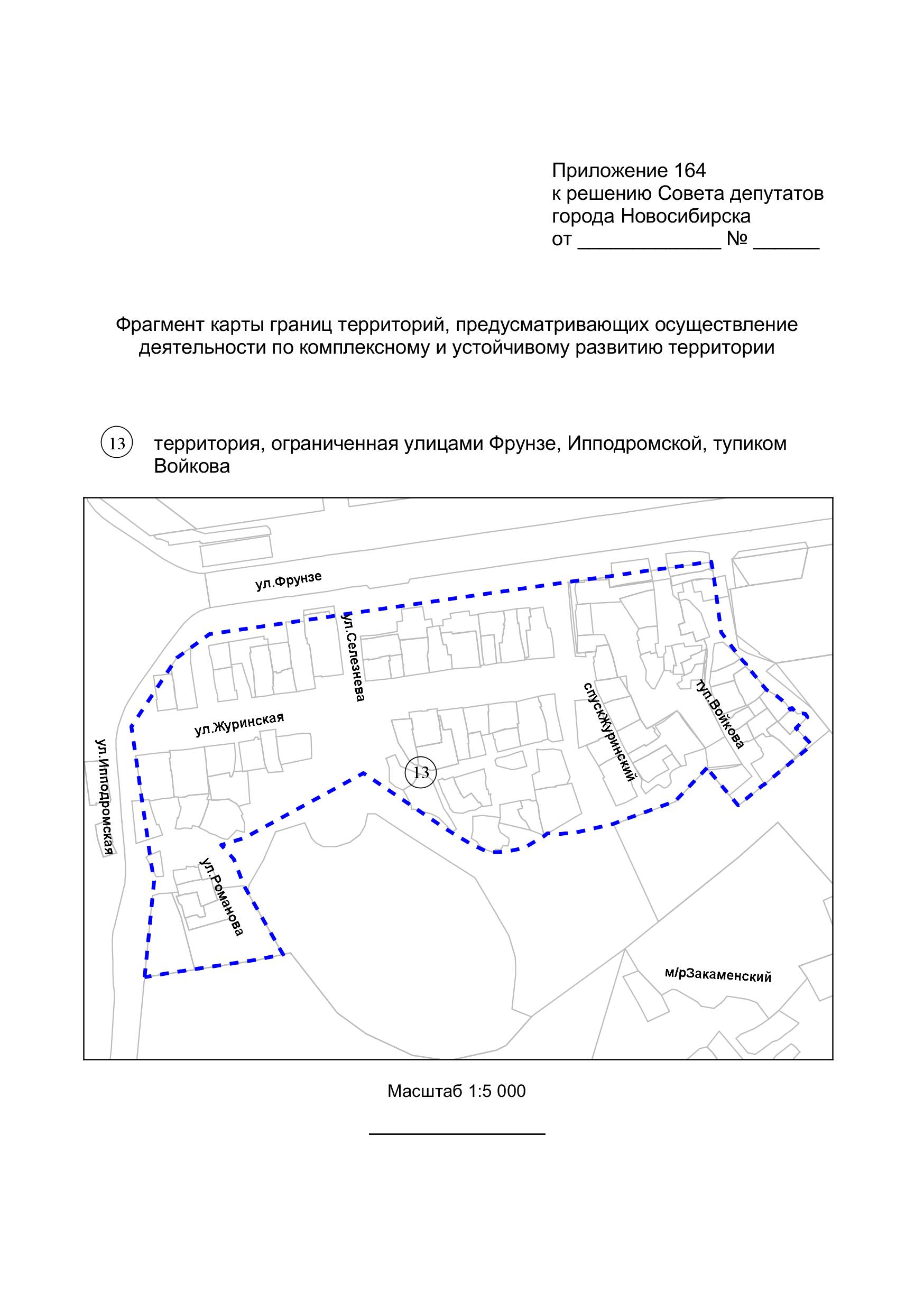 Масштаб  1 : 5 000
Приложение 165
к решению Совета депутатов
города Новосибирска
от 24.04.2019 № 776
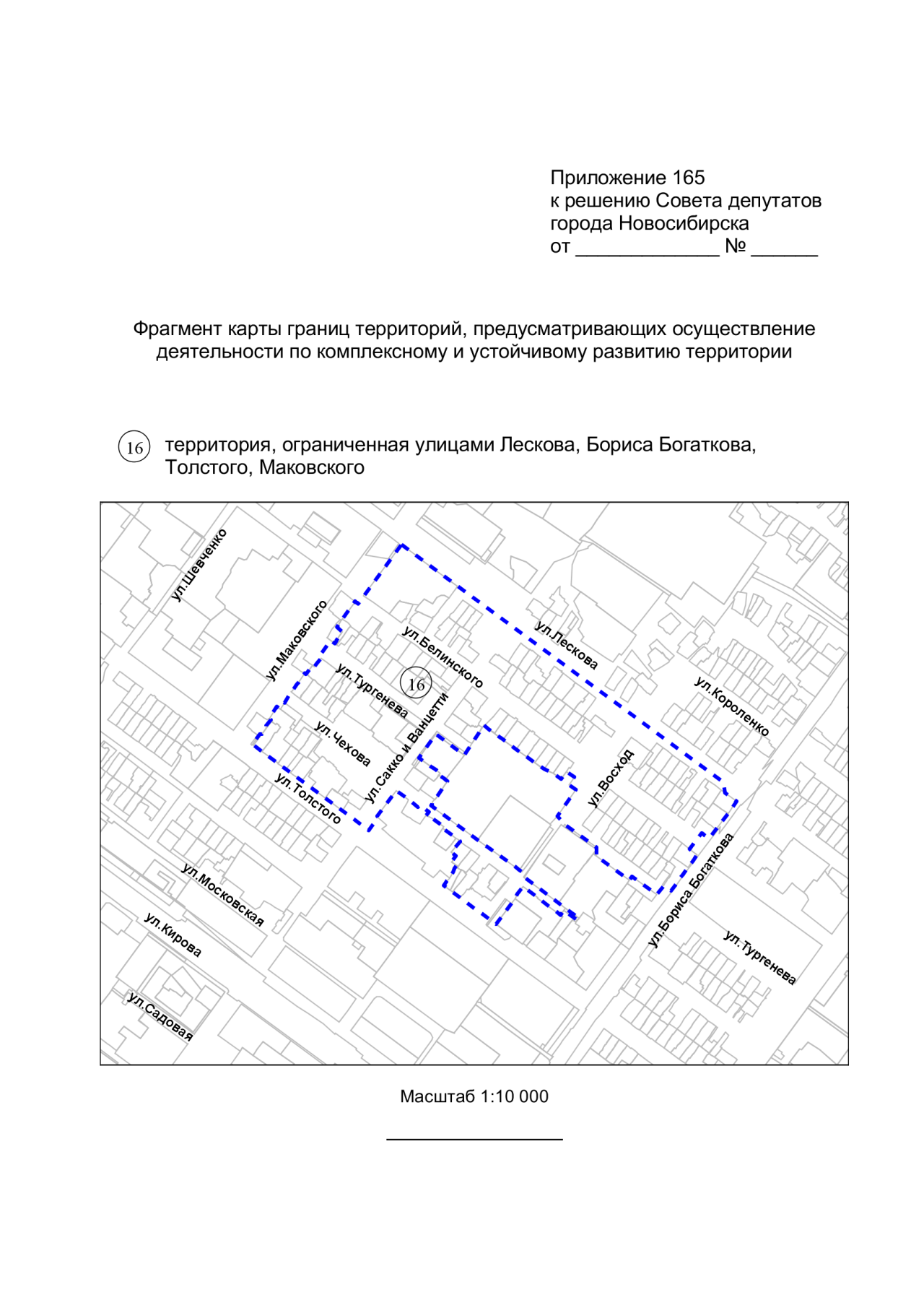 Масштаб  1 : 10 000
Приложение 166
к решению Совета депутатов
города Новосибирска
от 24.04.2019 № 776
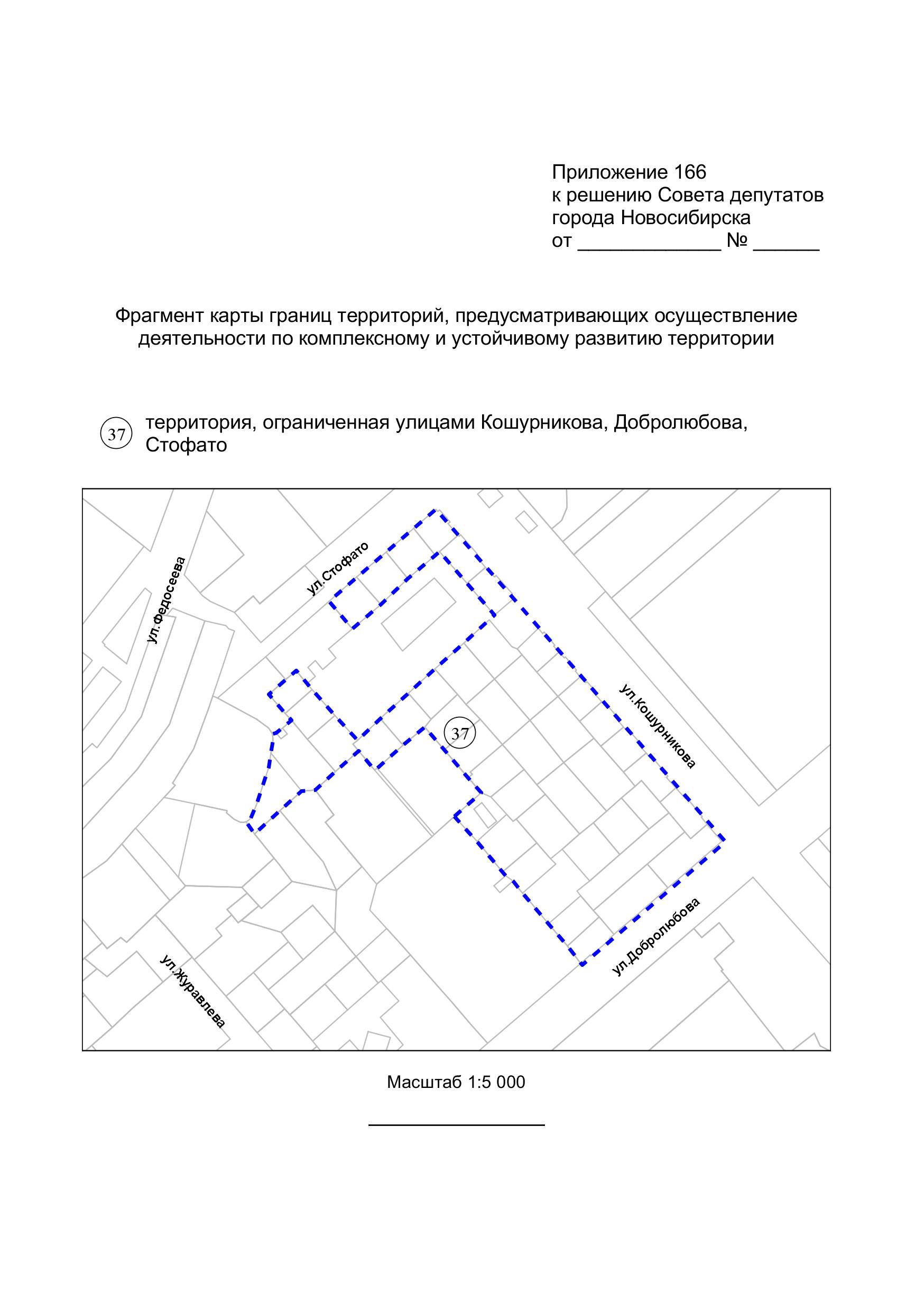 Масштаб  1 : 5 000
Приложение 167
к решению Совета депутатов
города Новосибирска
от 24.04.2019 № 776
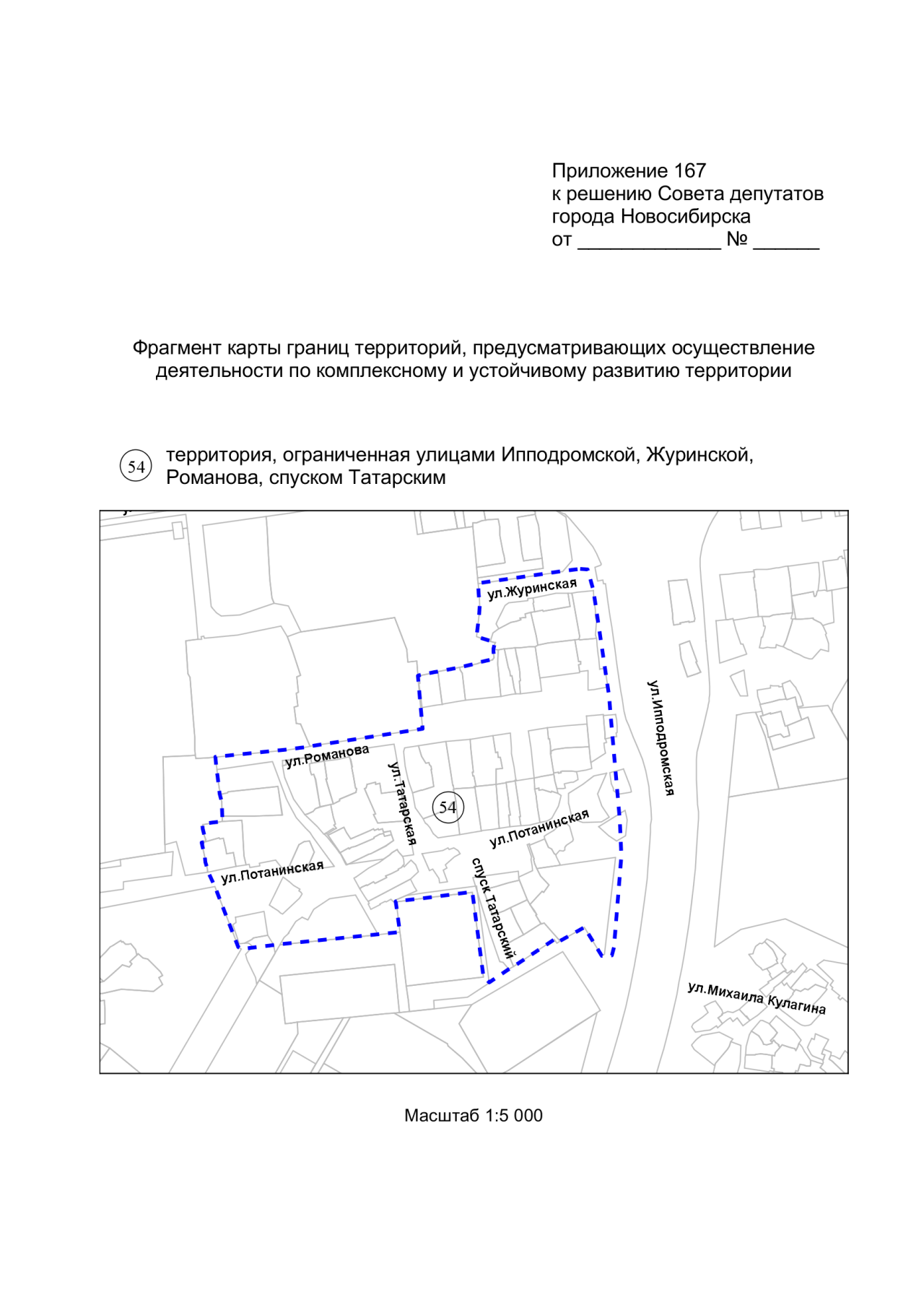 Масштаб  1 : 5 000
Приложение 168
к решению Совета депутатов
города Новосибирска
от 24.04.2019 № 776
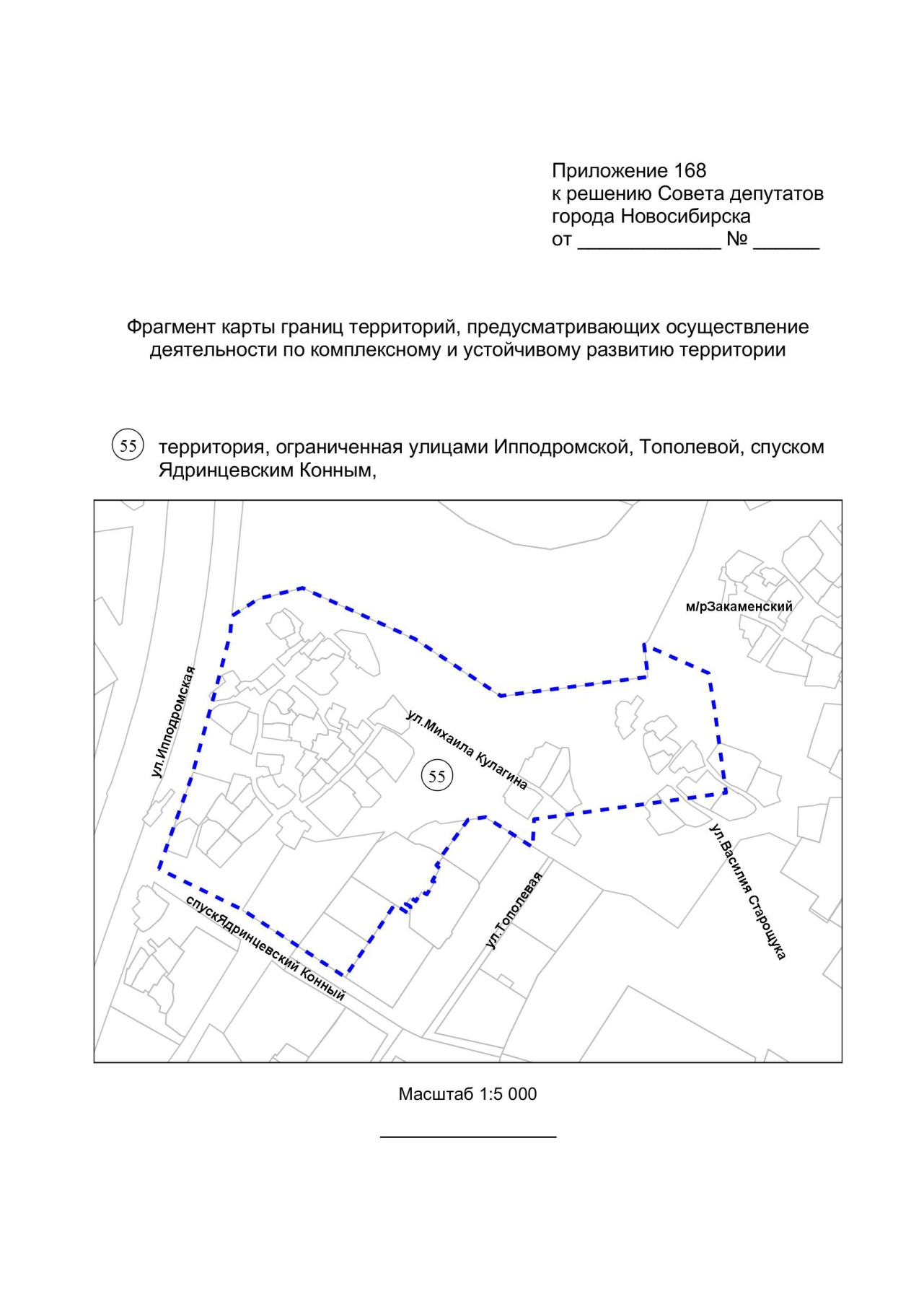 Масштаб  1 : 5 000
Приложение 169
к решению Совета депутатов
города Новосибирска
от 24.04.2019 № 776
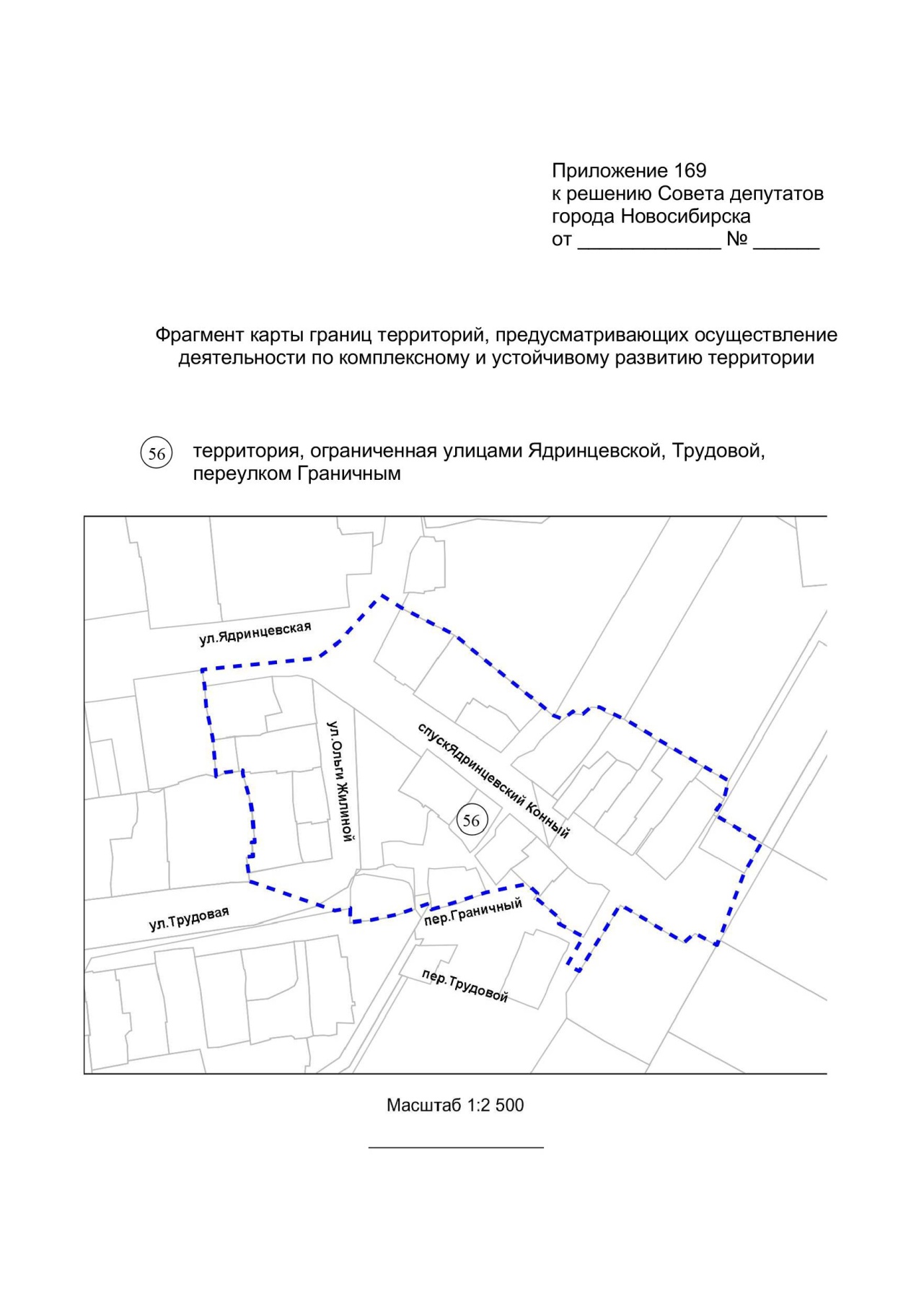 Масштаб  1 : 2 500
Приложение 170
к решению Совета депутатов
города Новосибирска
от 24.04.2019 № 776
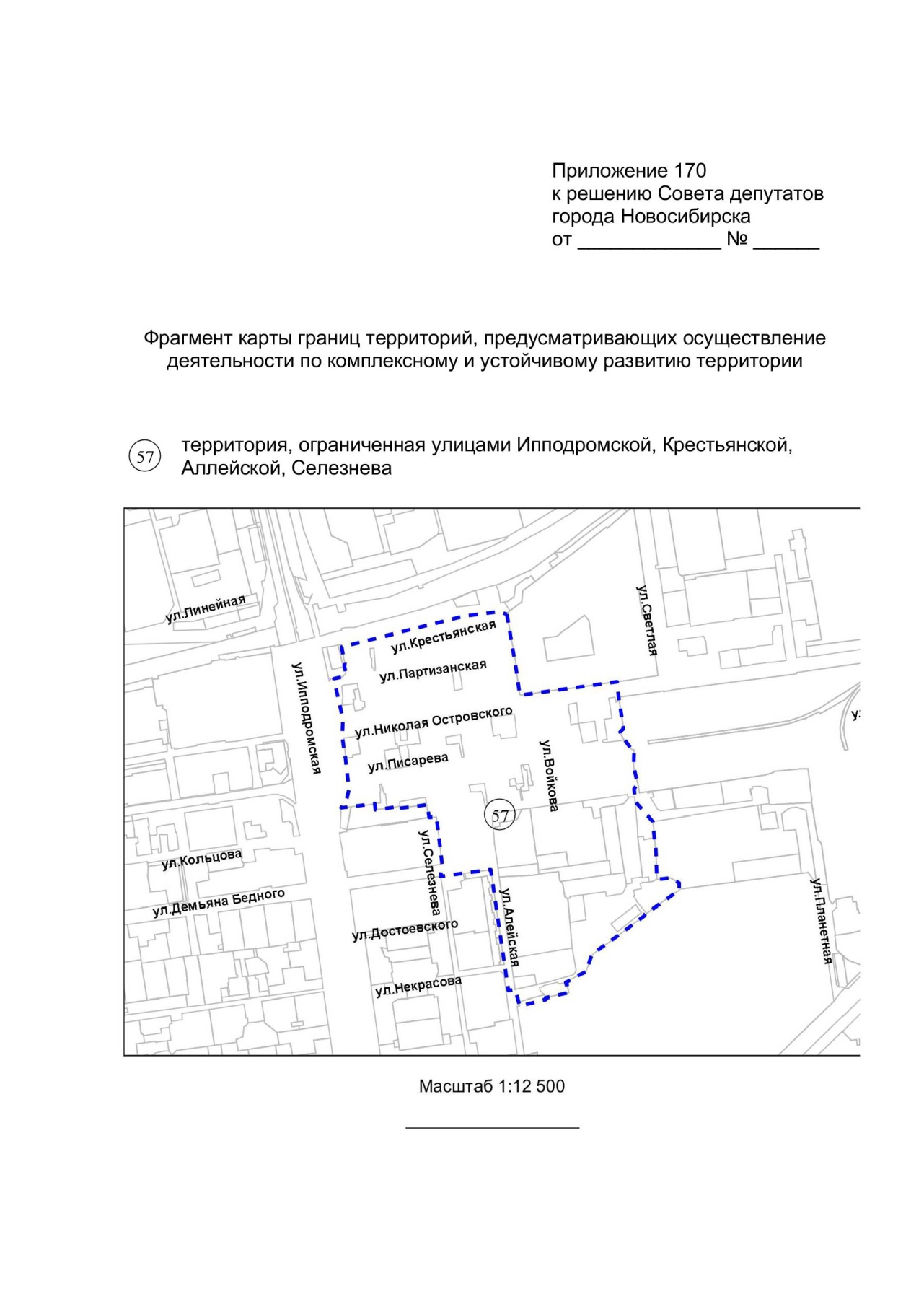 Масштаб  1 : 12 500
Приложение 171
к решению Совета депутатов
города Новосибирска
от 24.04.2019 № 776
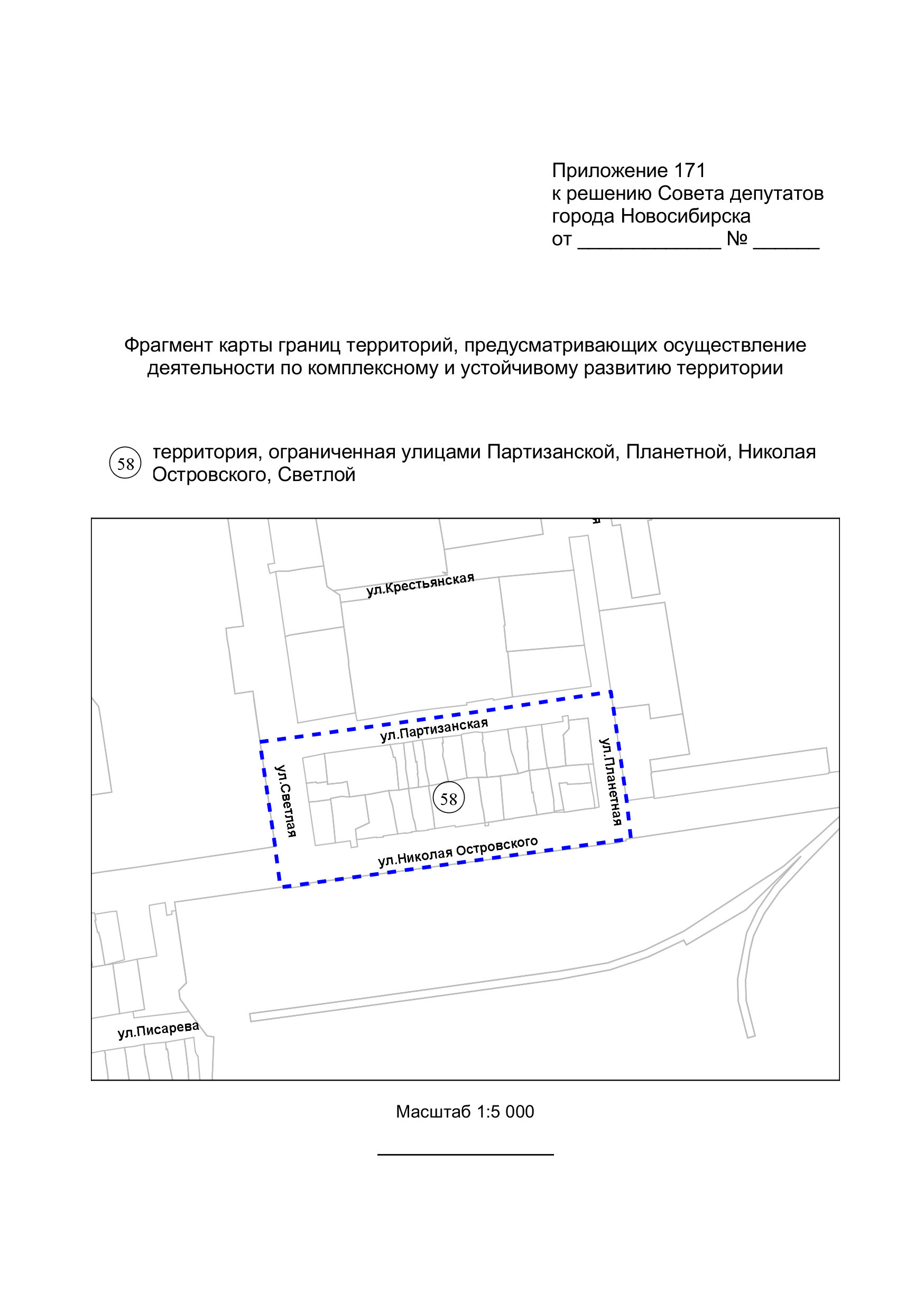 Масштаб  1 : 5 000
Приложение 172
к решению Совета депутатов
города Новосибирска
от 24.04.2019 № 776
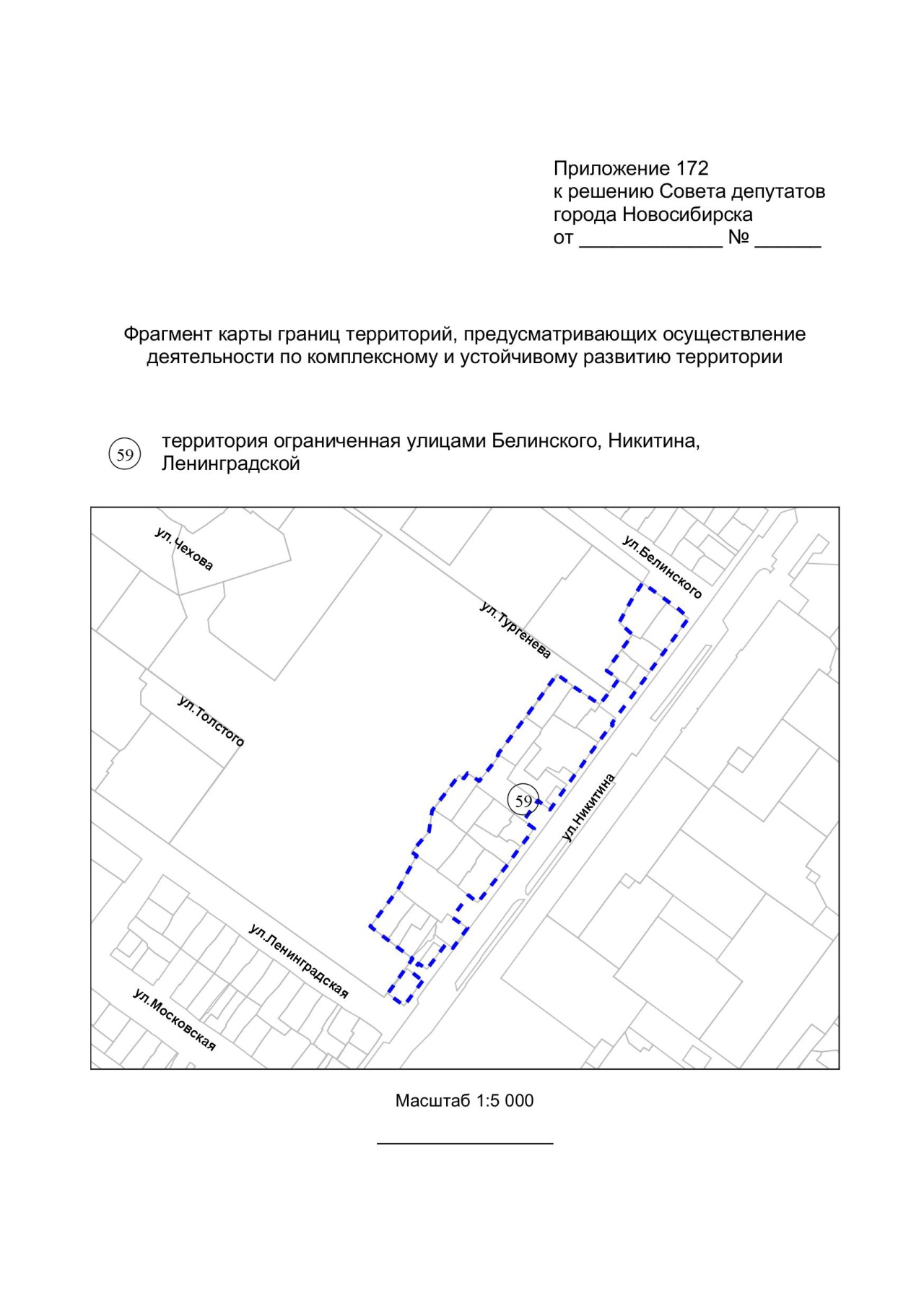 Масштаб  1 : 5 000
Приложение 173
к решению Совета депутатов
города Новосибирска
от 24.04.2019 № 776
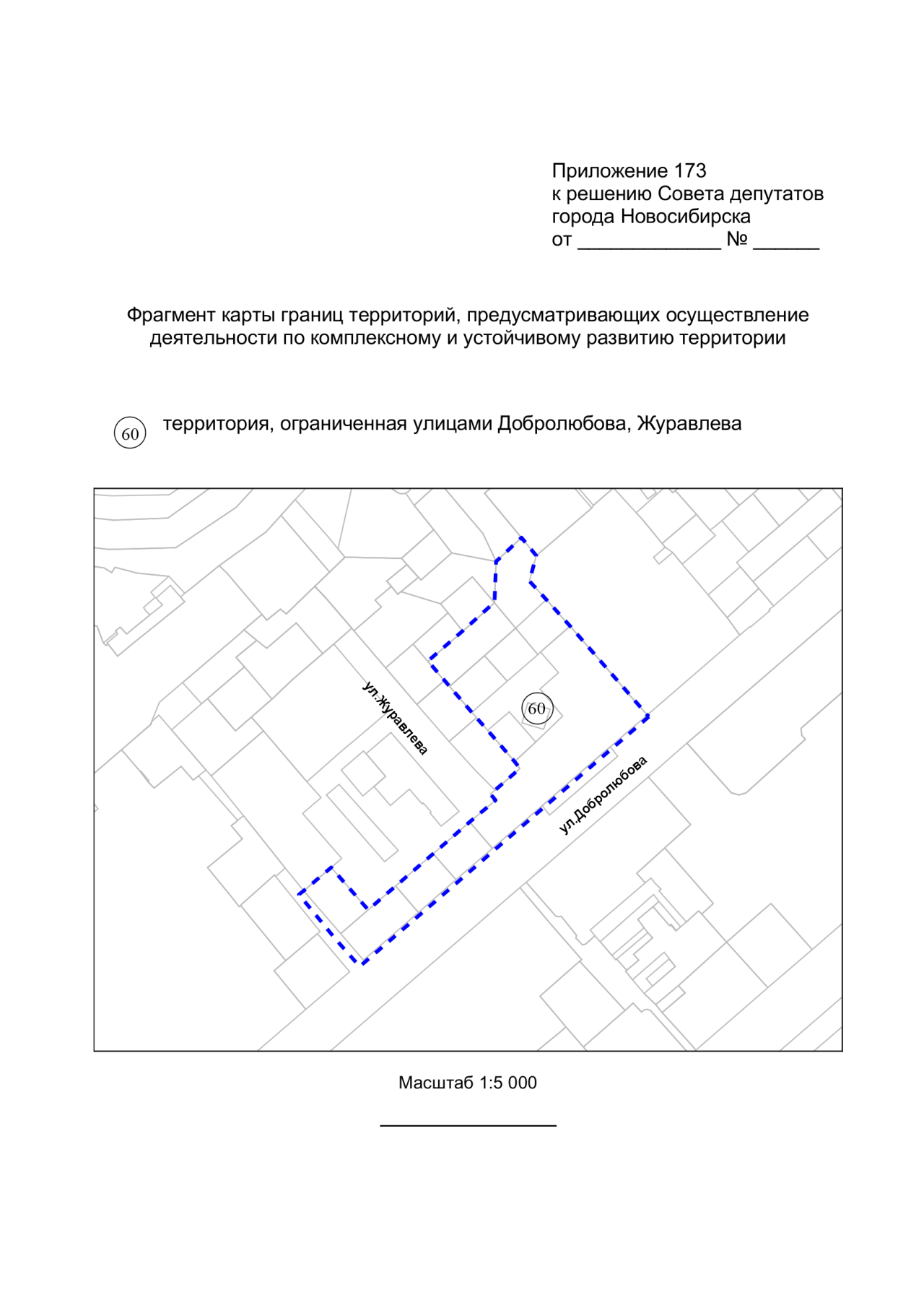 Масштаб  1 : 5 000
Приложение 174
к решению Совета депутатов
города Новосибирска
от 24.04.2019 № 776
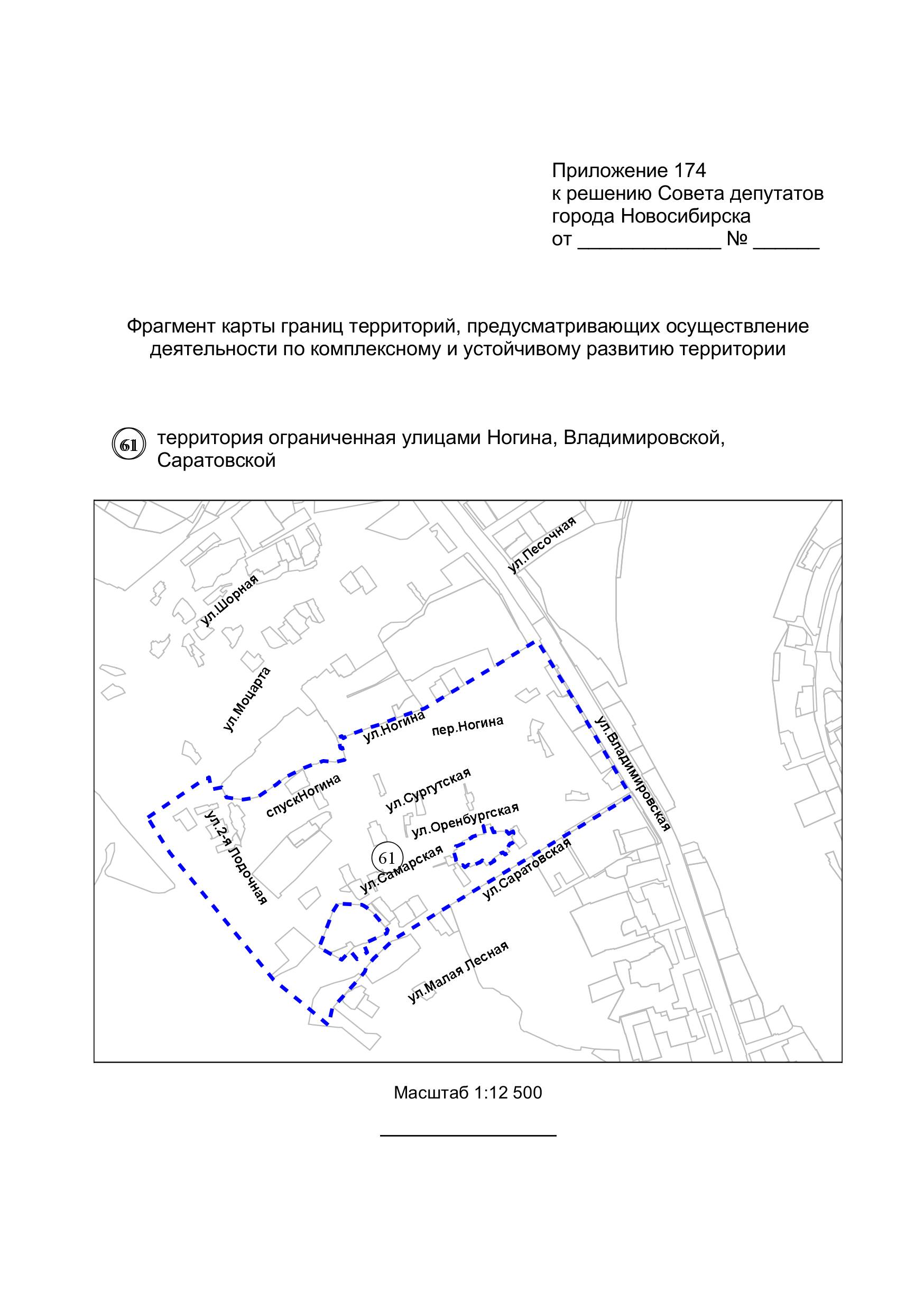 Масштаб  1 : 12 500
Приложение 175
к решению Совета депутатов
города Новосибирска
от 24.04.2019 № 776
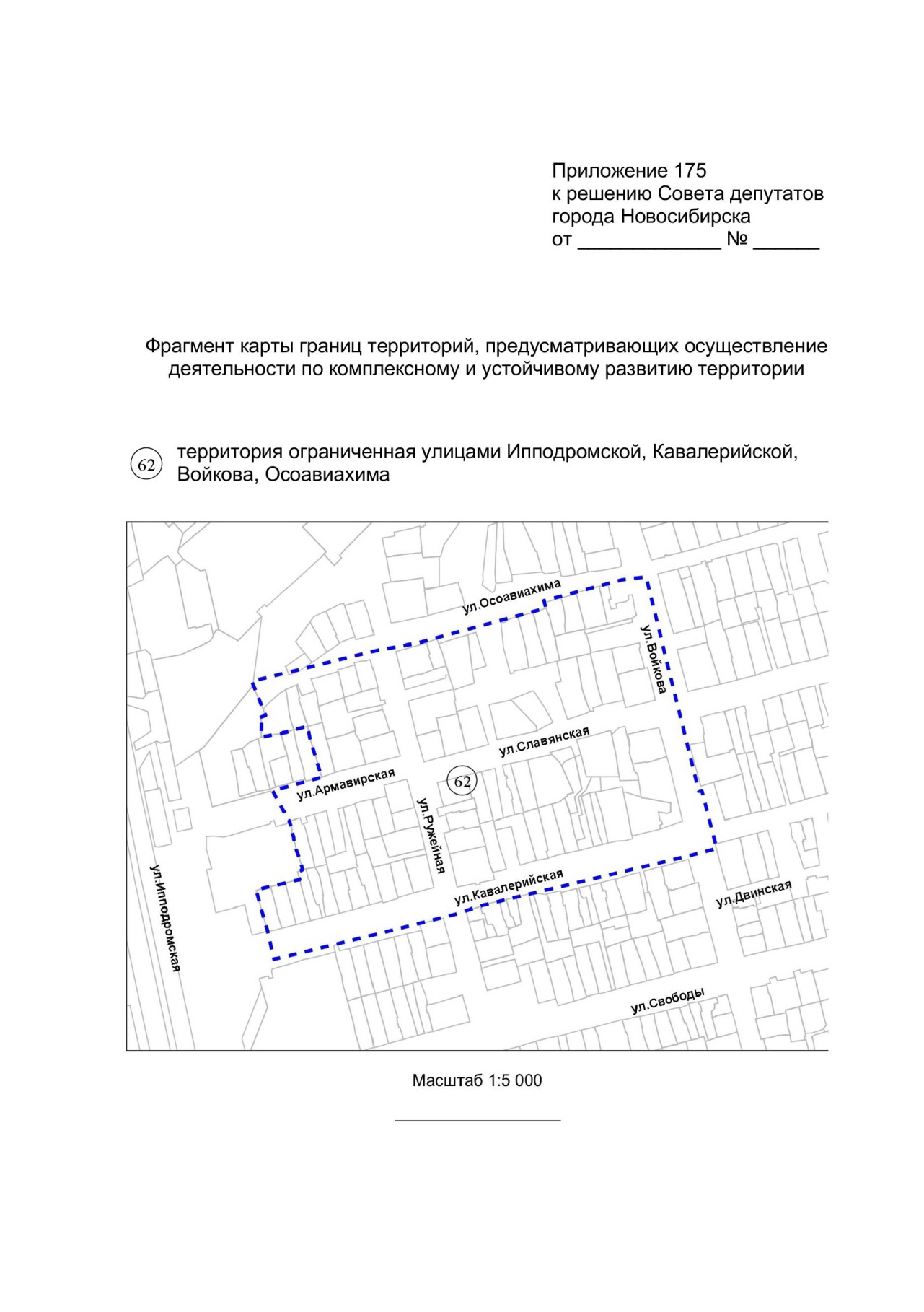 Масштаб  1 : 5 000
Приложение 176
к решению Совета депутатов
города Новосибирска
от 24.04.2019 № 776
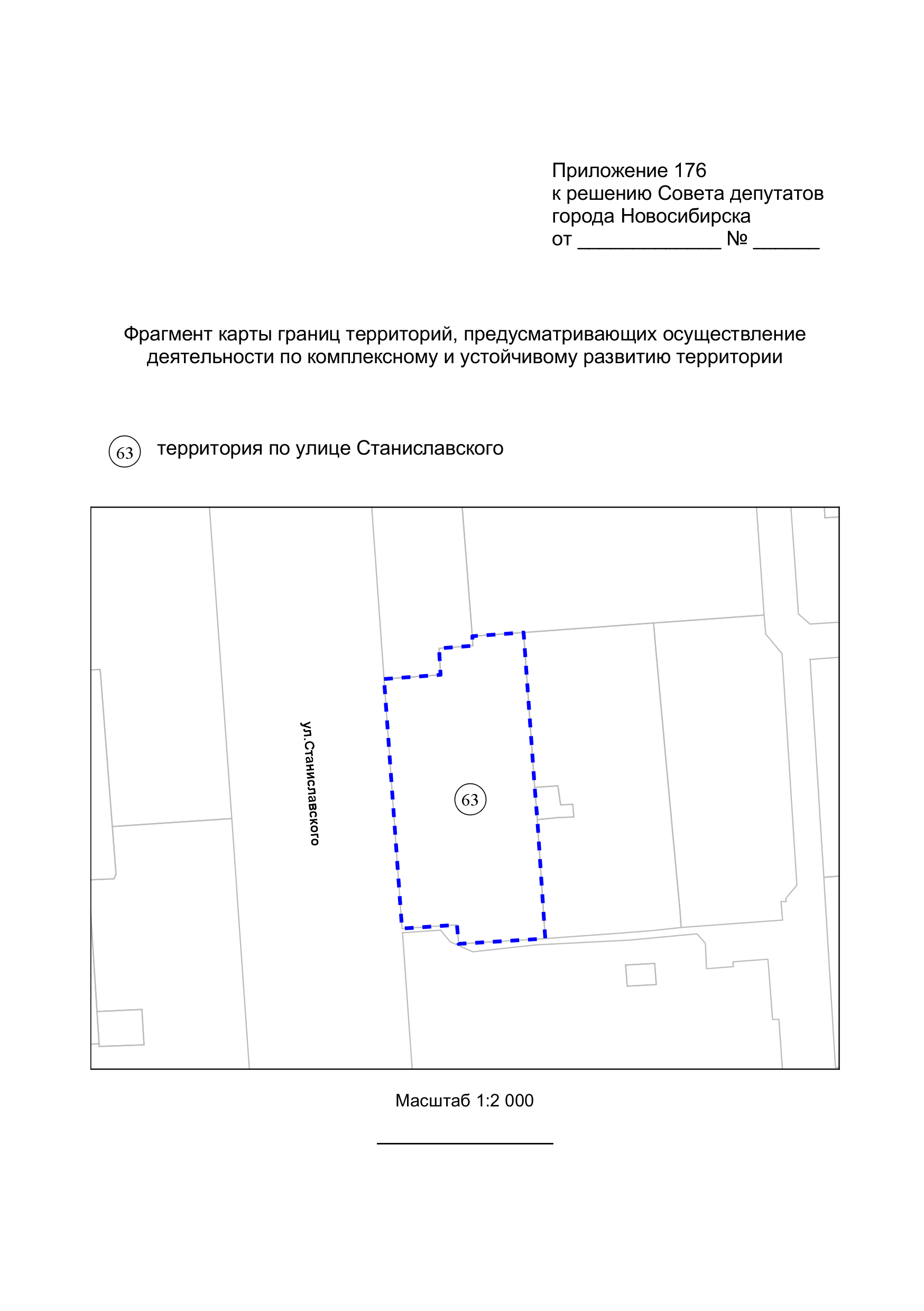 Масштаб  1 : 2 000
Приложение 177
к решению Совета депутатов
города Новосибирска
от 24.04.2019 № 776
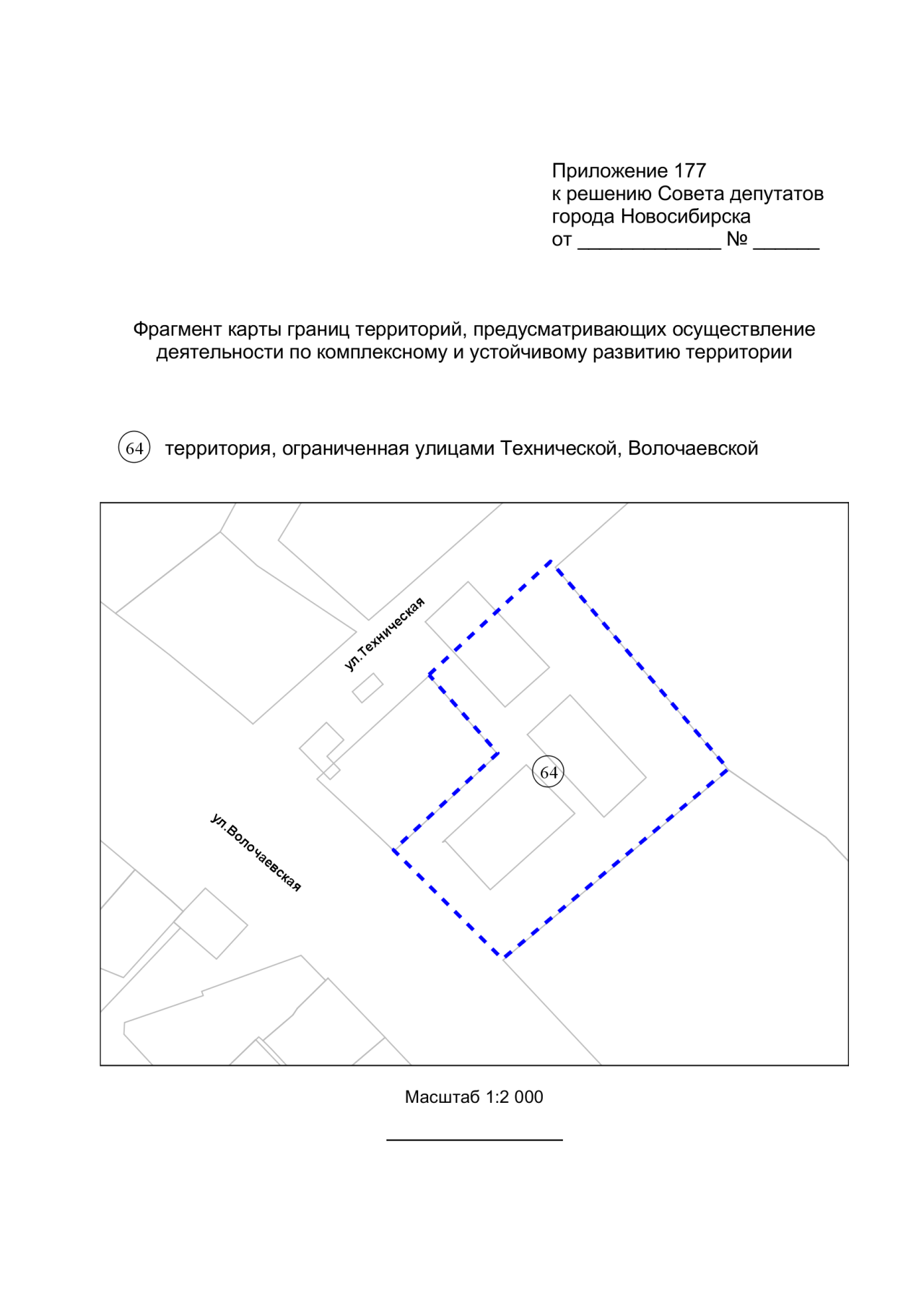 Масштаб  1 : 2 000
Приложение 178
к решению Совета депутатов
города Новосибирска
от 24.04.2019 № 776
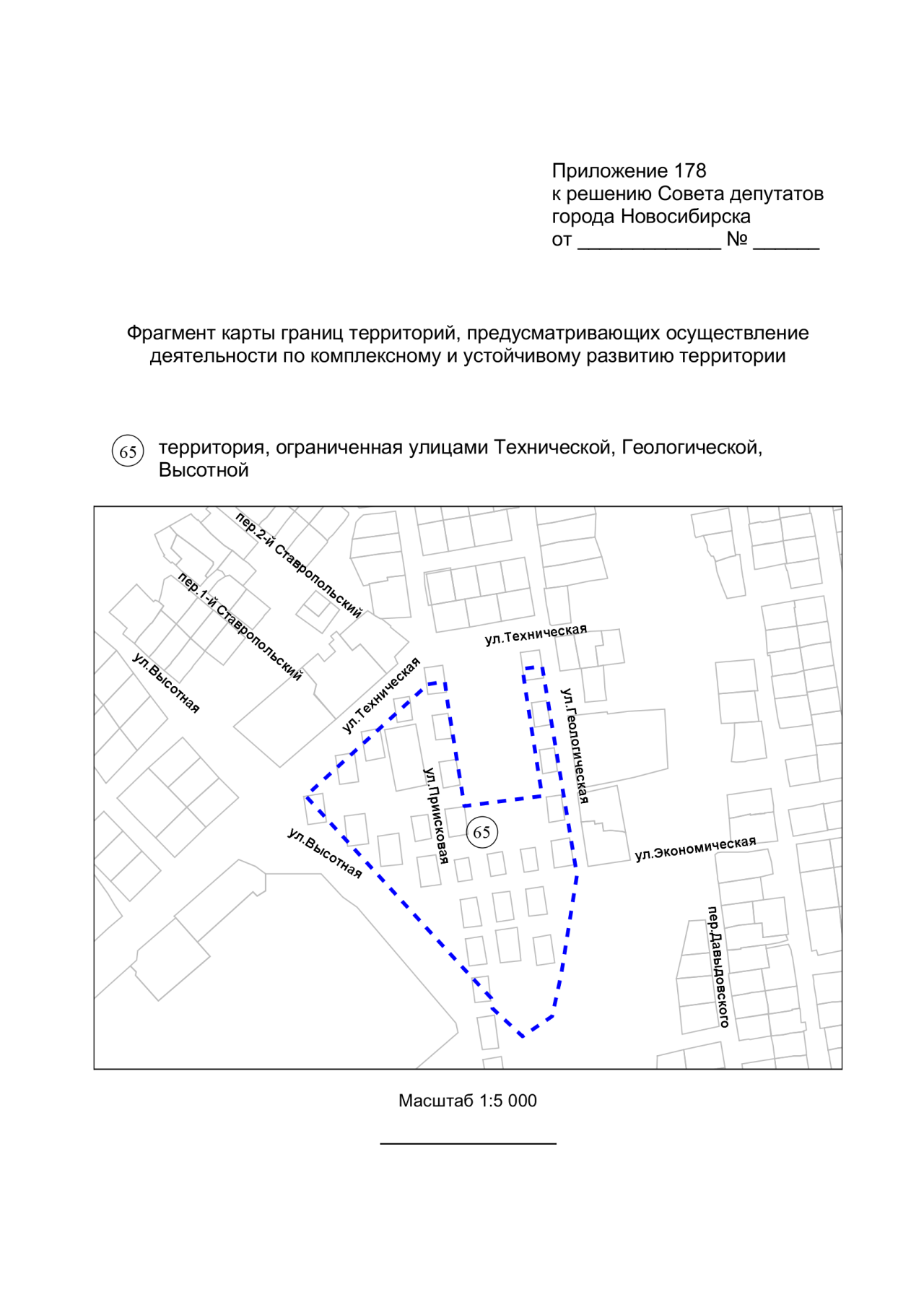 Масштаб  1 : 5 000
Приложение 179
к решению Совета депутатов
города Новосибирска
от 24.04.2019 № 776
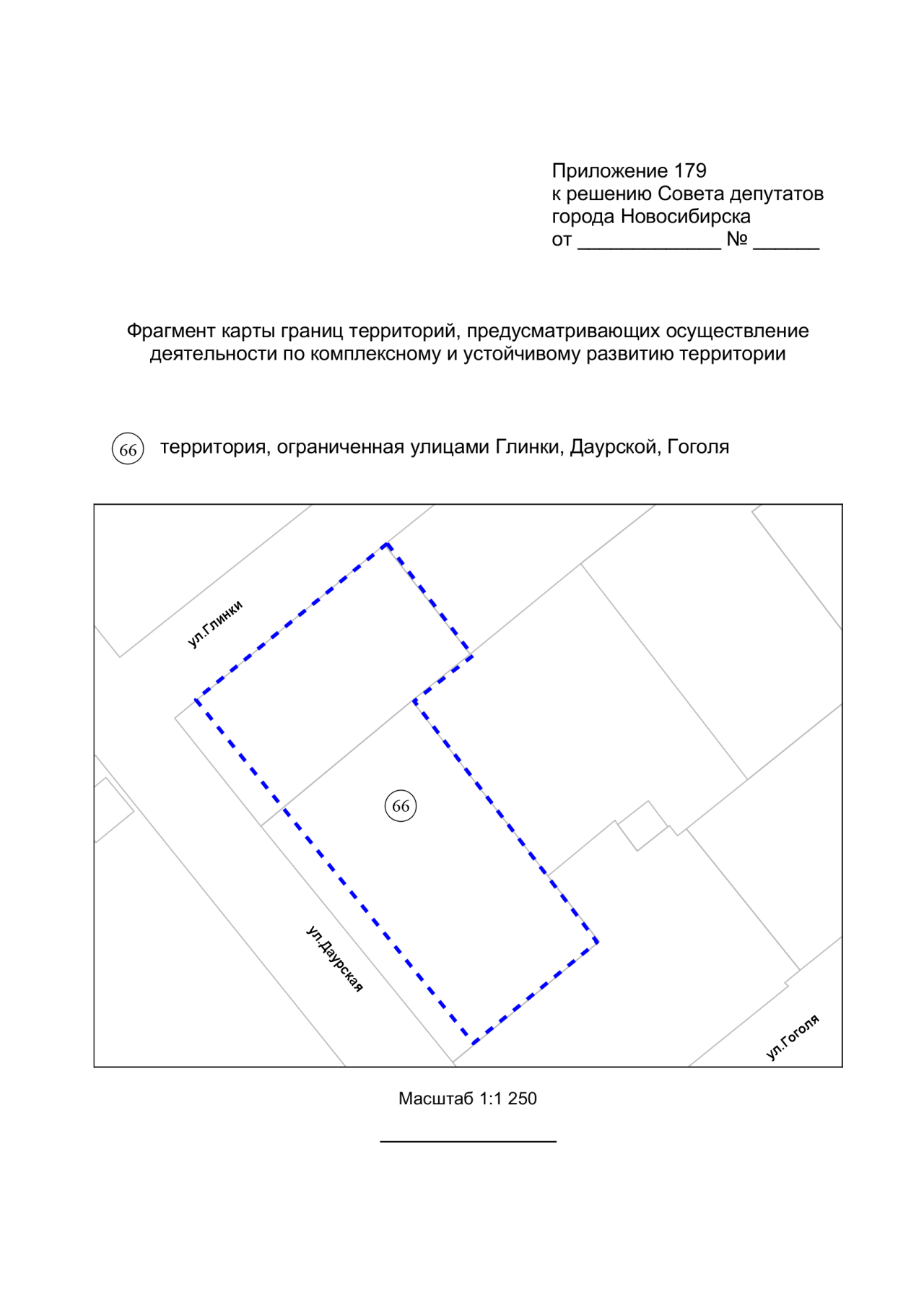 Масштаб  1 : 1 250
Приложение 180
к решению Совета депутатов
города Новосибирска
от 24.04.2019 № 776
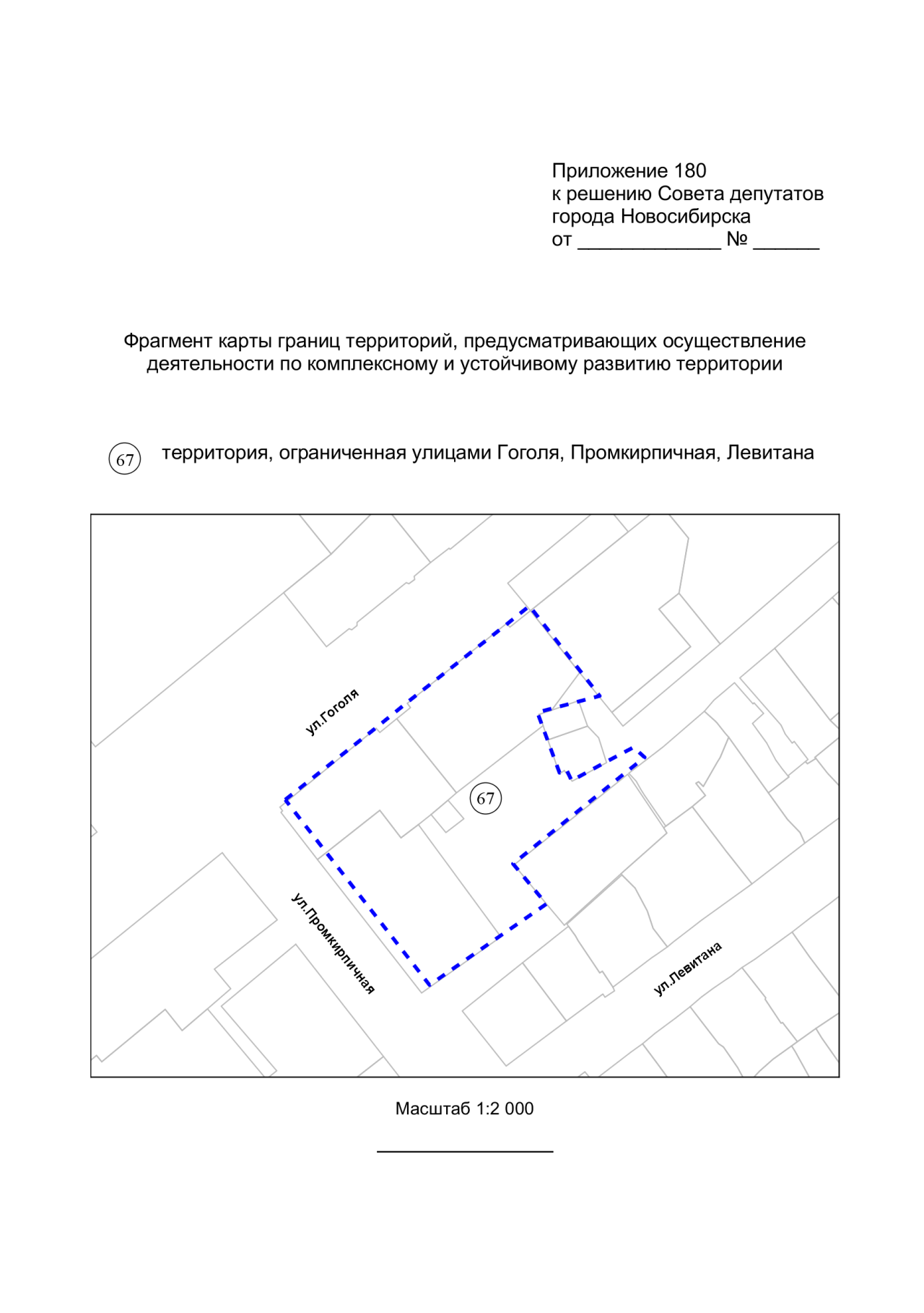 Масштаб  1 : 2 000
Приложение 181
к решению Совета депутатов
города Новосибирска
от 24.04.2019 № 776
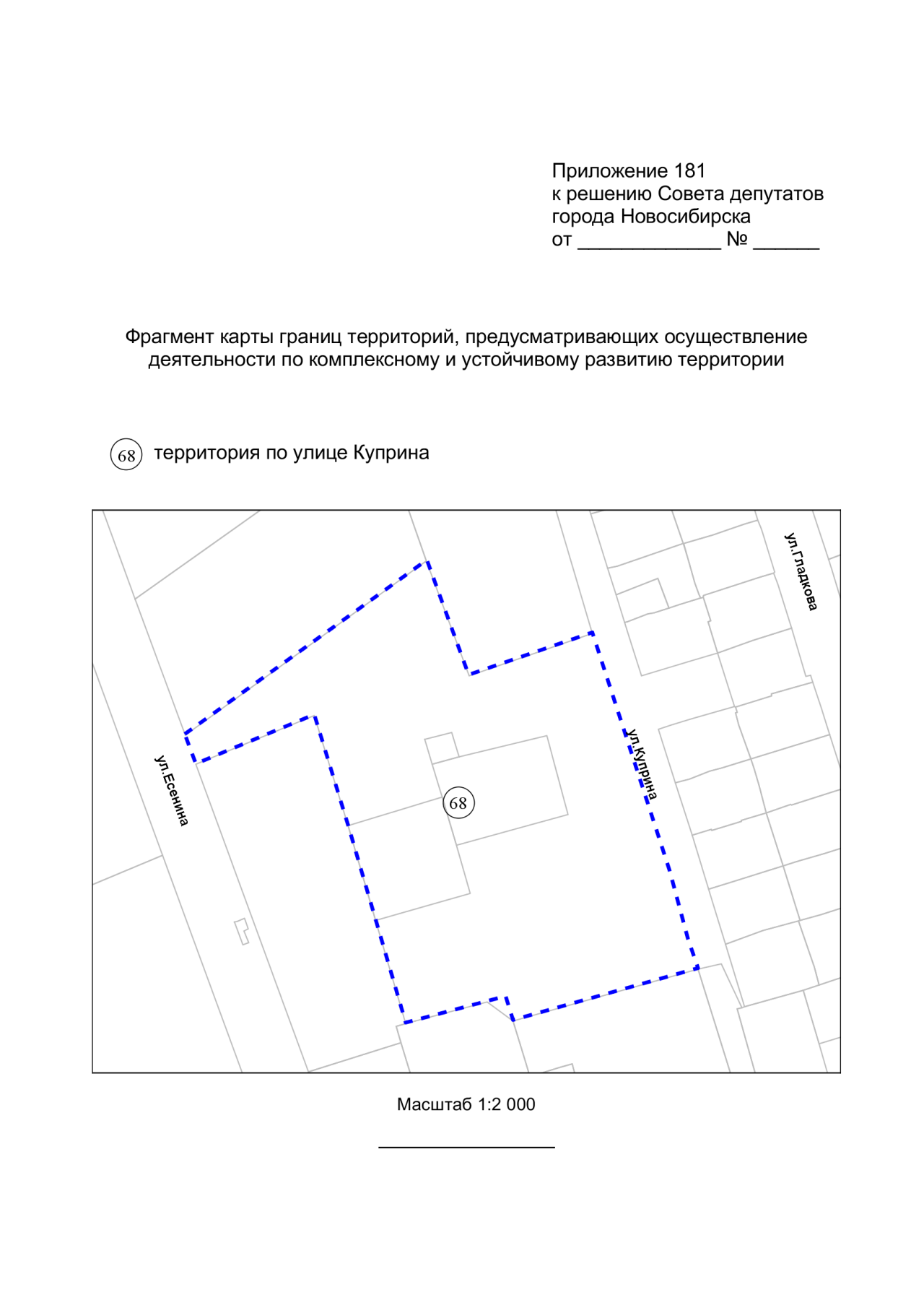 Масштаб  1 : 2 000
Приложение 182
к решению Совета депутатов
города Новосибирска
от 24.04.2019 № 776
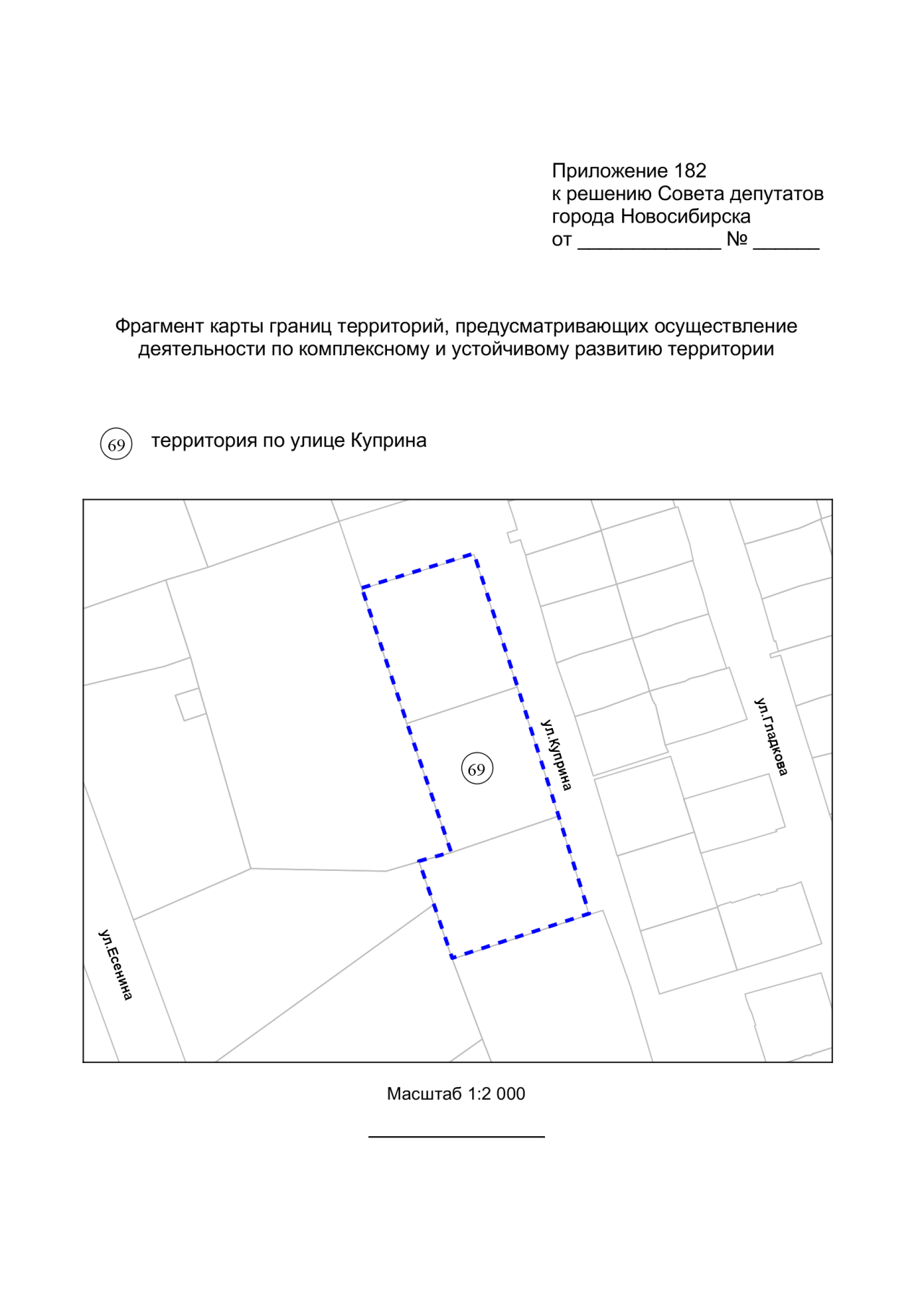 Масштаб  1 : 2 000
Приложение 183
к решению Совета депутатов
города Новосибирска
от 24.04.2019 № 776
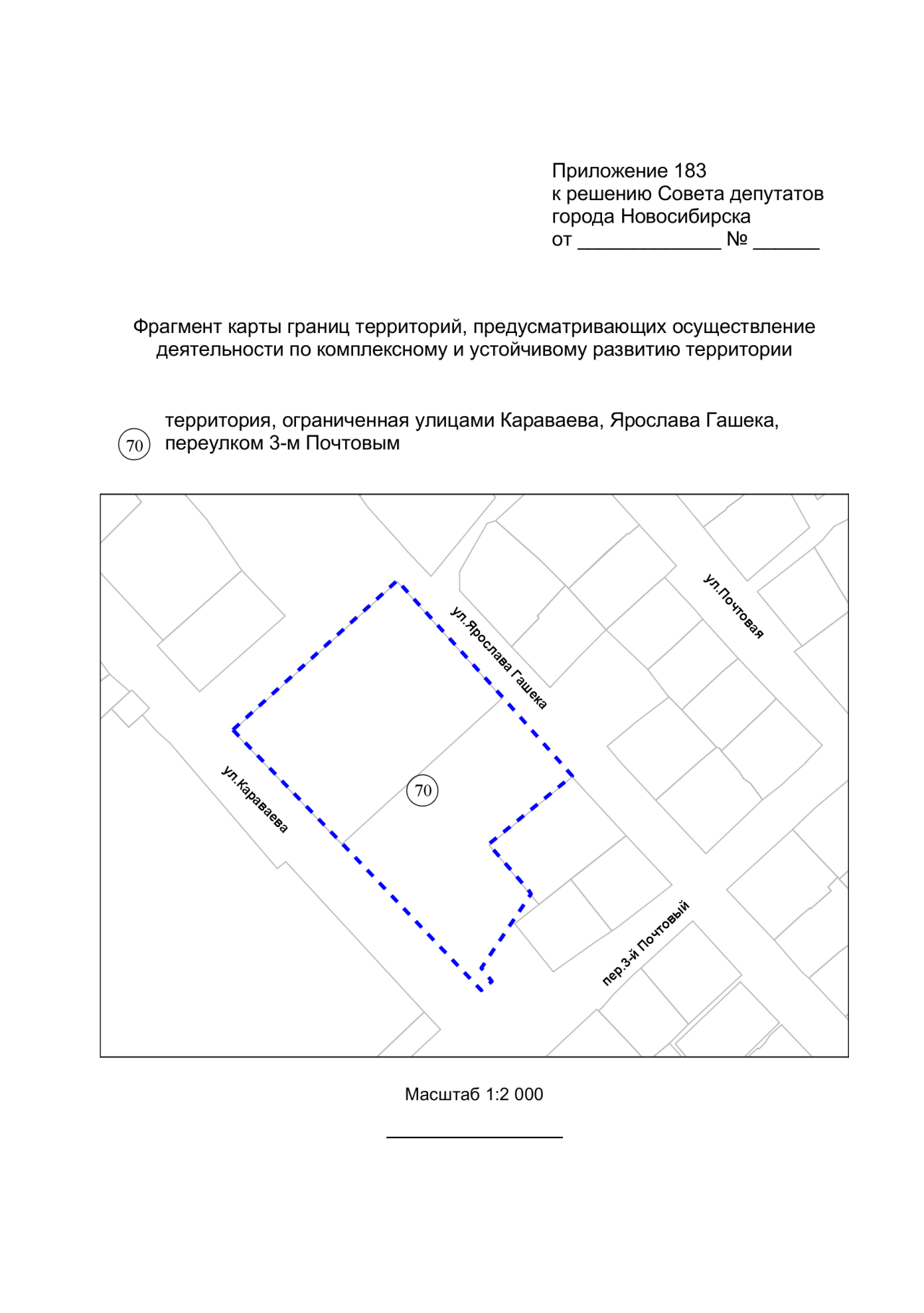 Масштаб  1 : 2 000
Приложение 184
к решению Совета депутатов
города Новосибирска
от 24.04.2019 № 776
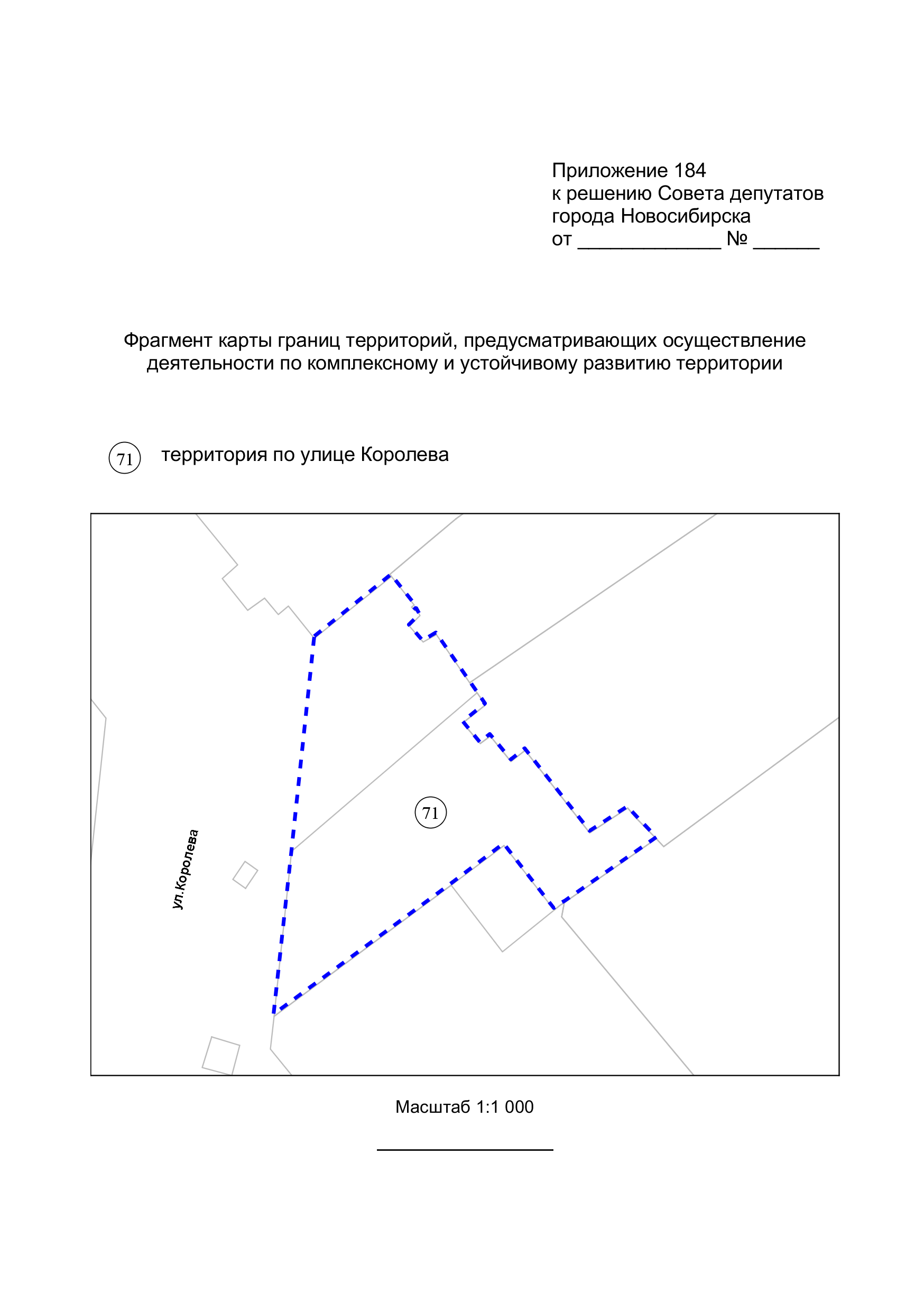 Масштаб  1 : 1 000
Приложение 185
к решению Совета депутатов
города Новосибирска
от 24.04.2019 № 776
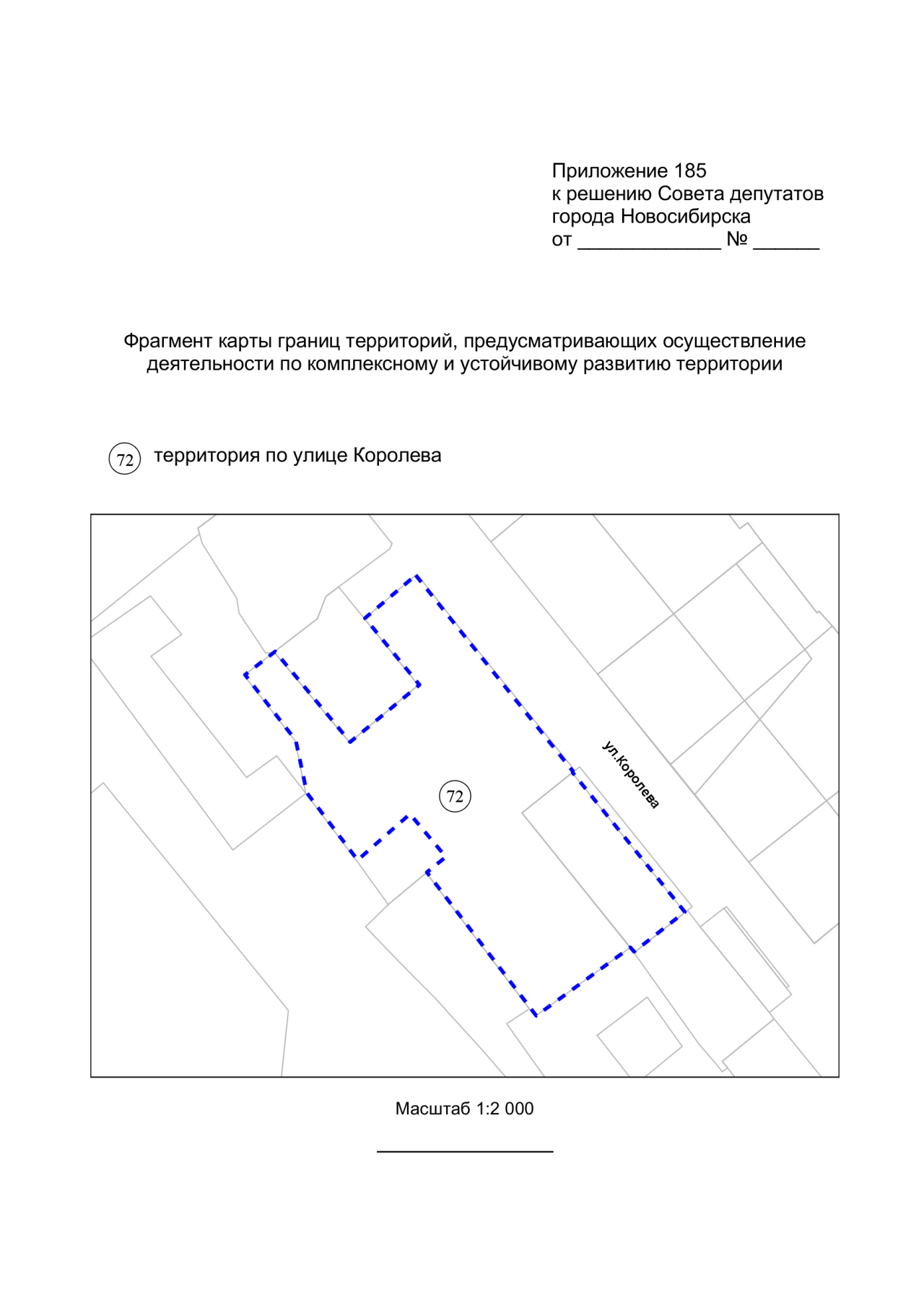 Масштаб  1 : 2 000
Приложение 186
к решению Совета депутатов
города Новосибирска
от 24.04.2019 № 776
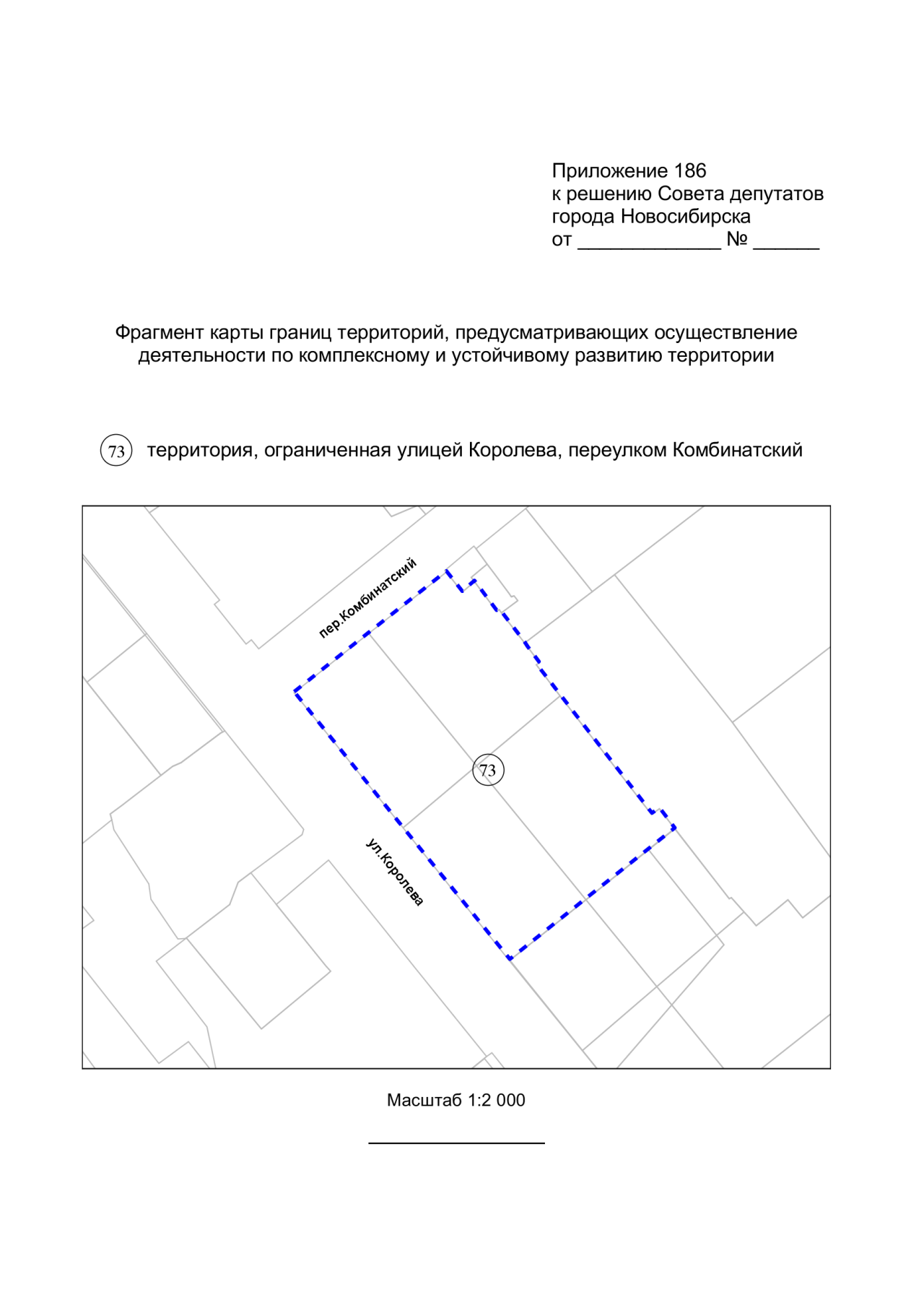 Масштаб  1 : 2 000
Приложение 187
к решению Совета депутатов
города Новосибирска
от 24.04.2019 № 776
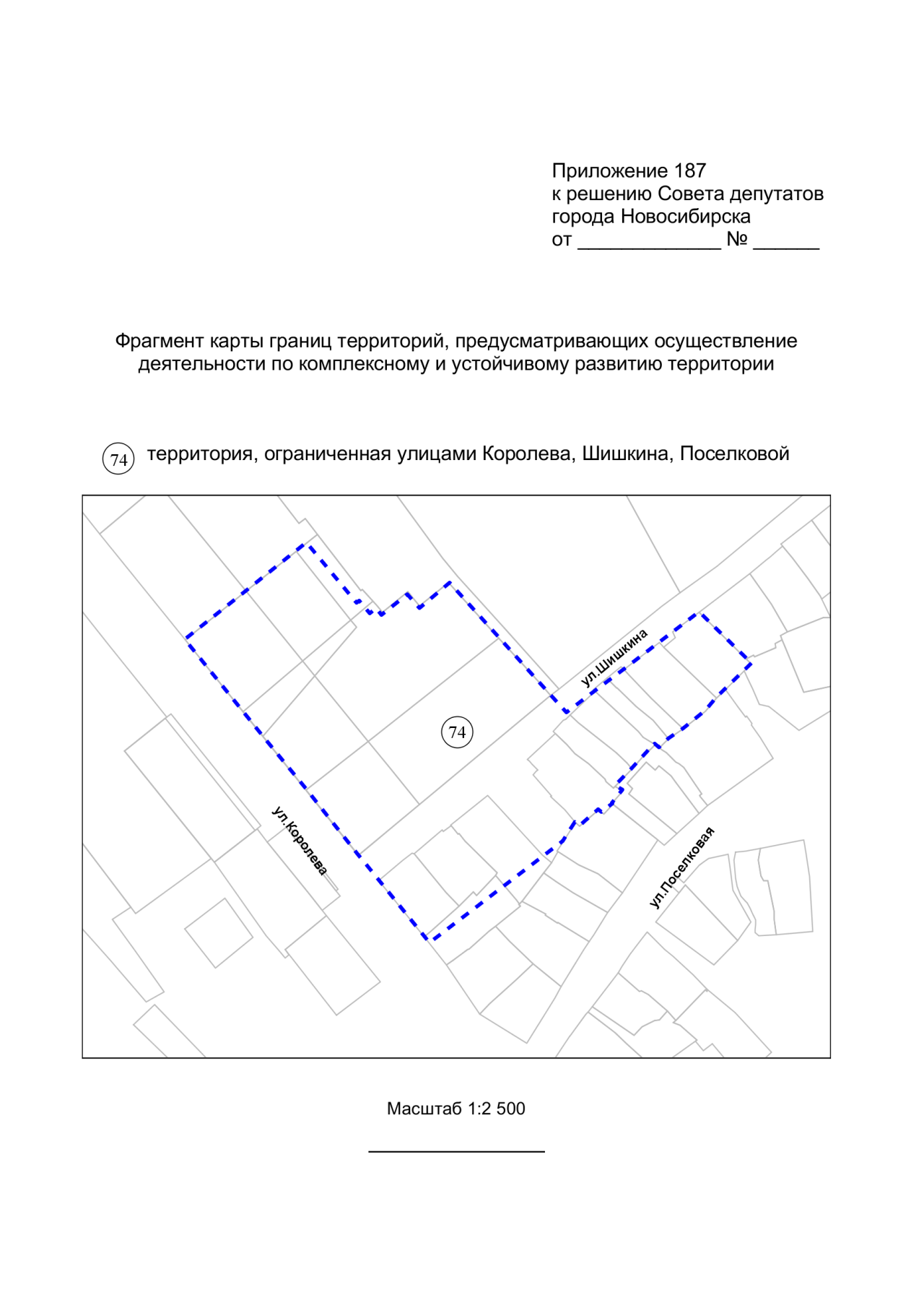 Масштаб  1 : 2 500
Приложение 188
к решению Совета депутатов
города Новосибирска
от 24.04.2019 № 776
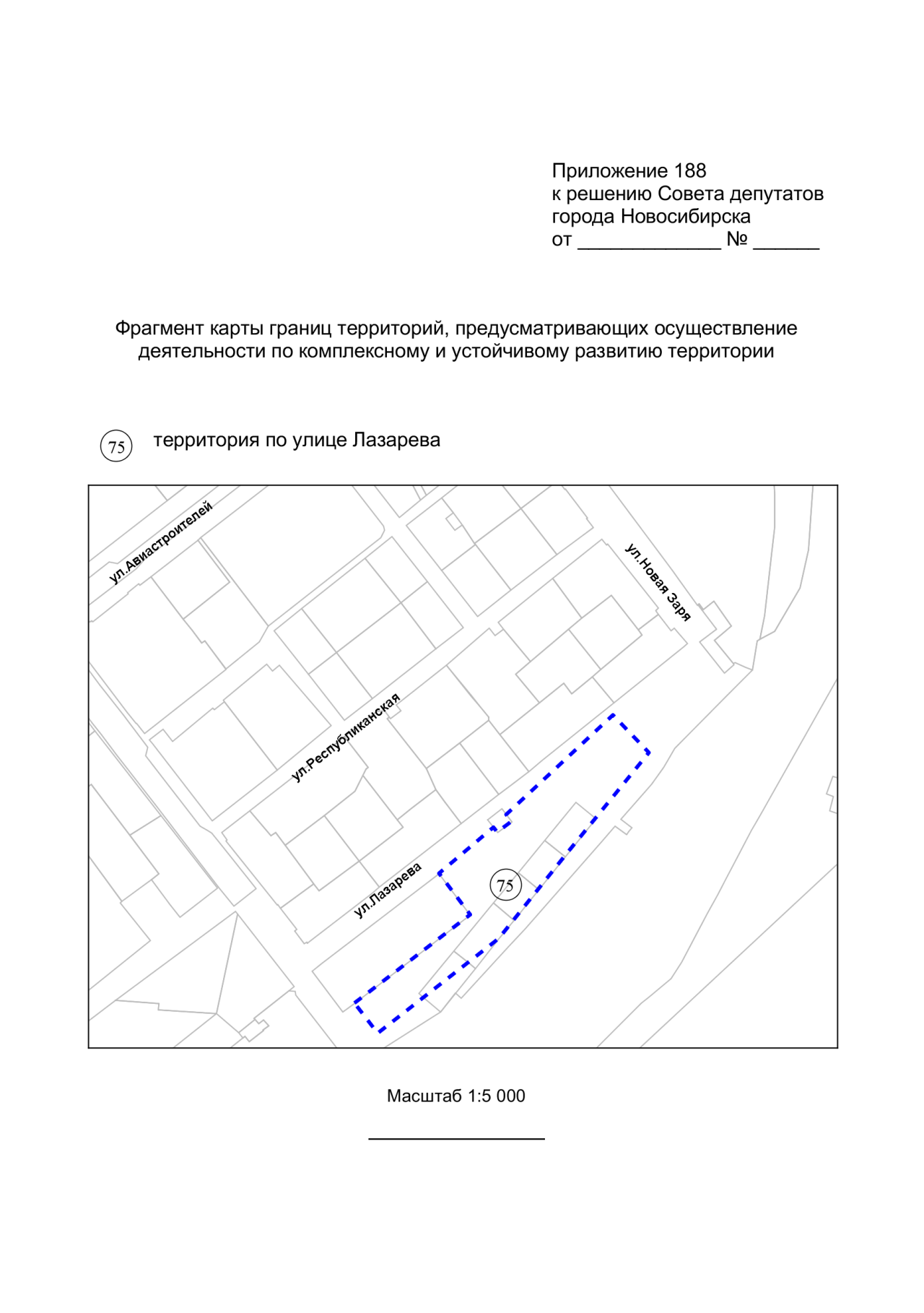 Масштаб  1 : 5 000
Приложение 189
к решению Совета депутатов
города Новосибирска
от 24.04.2019 № 776
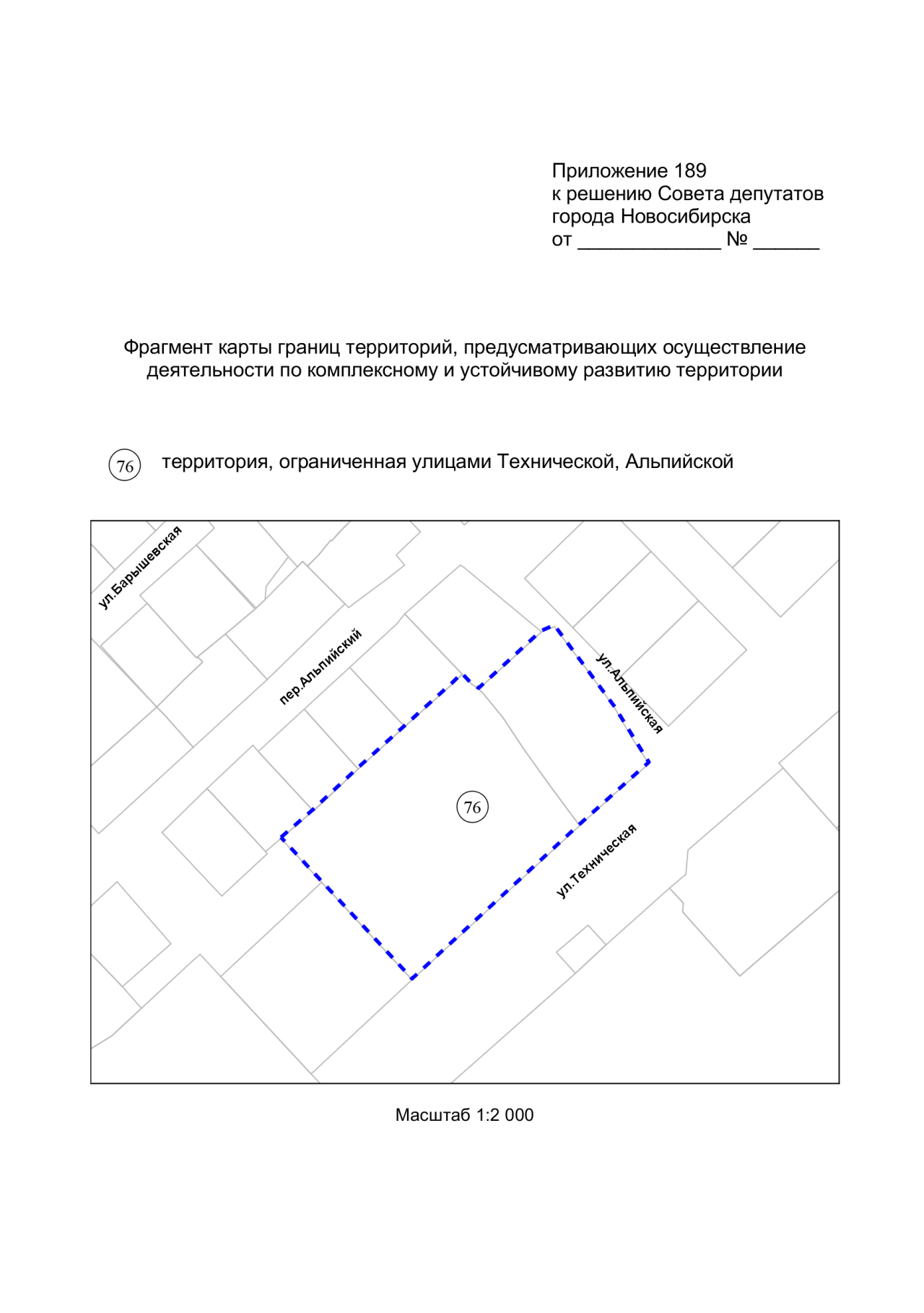 Масштаб  1 : 2 000
Приложение 190
к решению Совета депутатов
города Новосибирска
от 24.04.2019 № 776
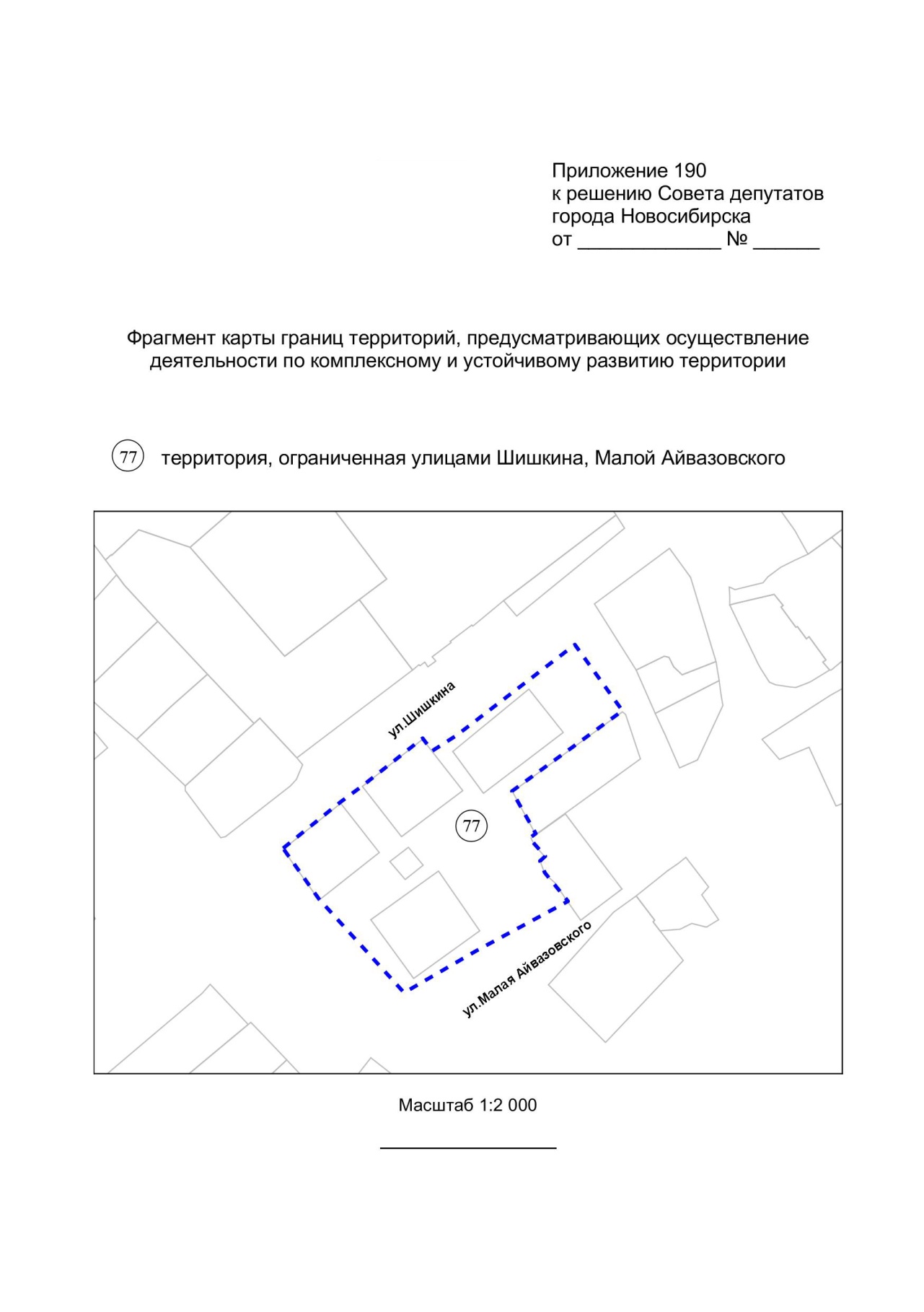 Масштаб  1 : 2 000
Приложение 191
к решению Совета депутатов
города Новосибирска
от 24.04.2019 № 776
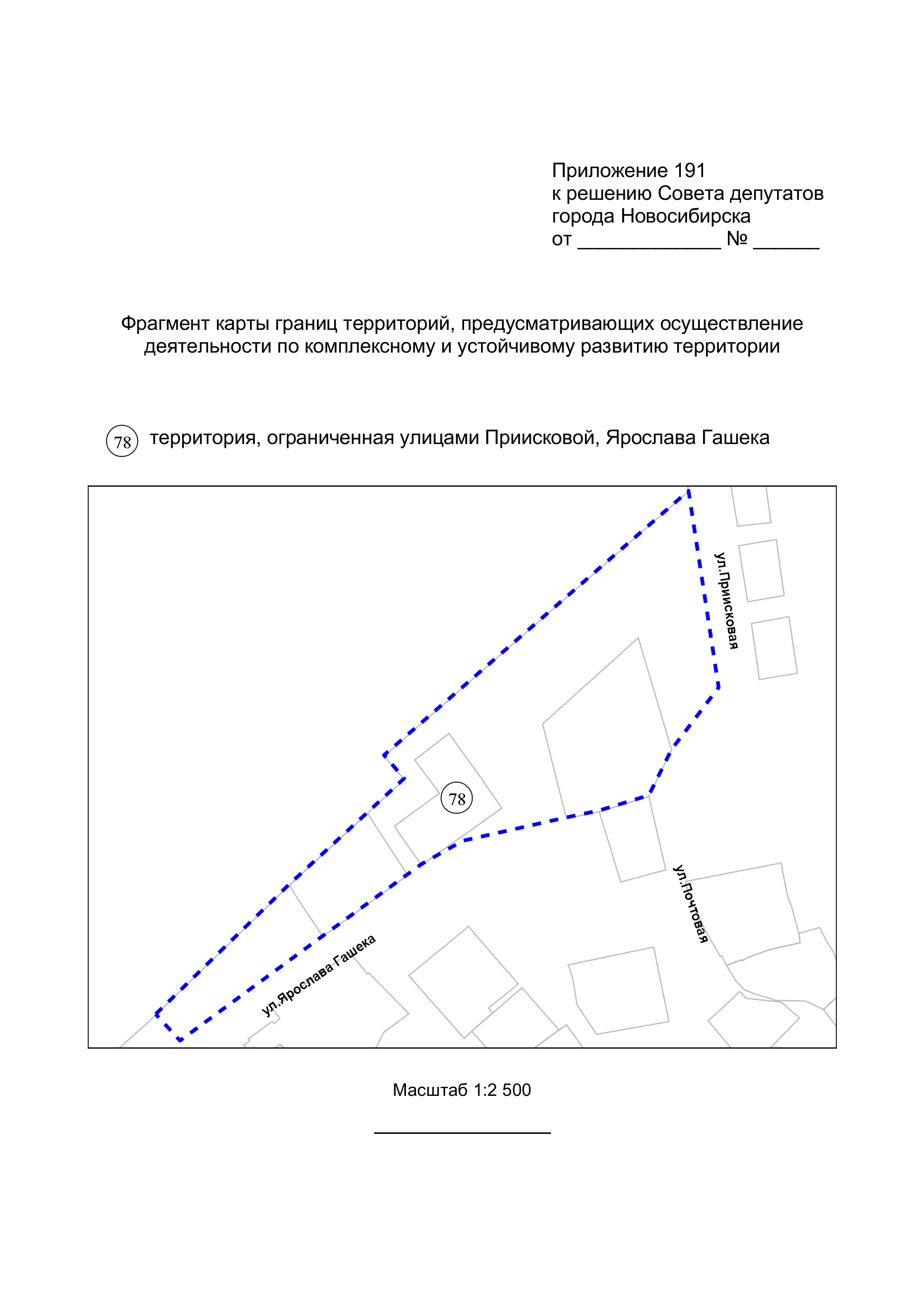 Масштаб  1 : 2 500
Приложение 192
к решению Совета депутатов
города Новосибирска
от 24.04.2019 № 776
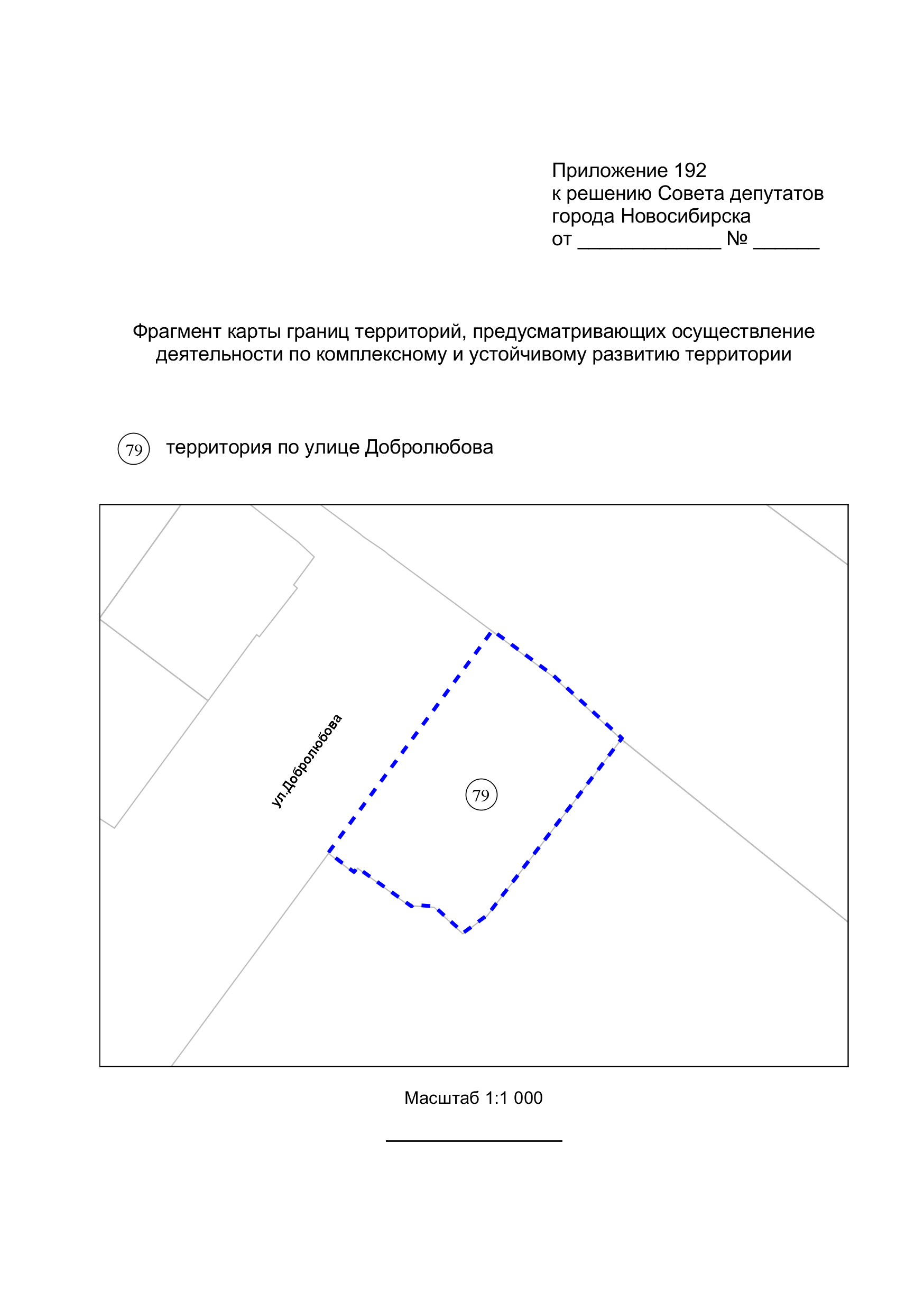 Масштаб  1 : 1 000
Приложение 193
к решению Совета депутатов
города Новосибирска
от 24.04.2019 № 776
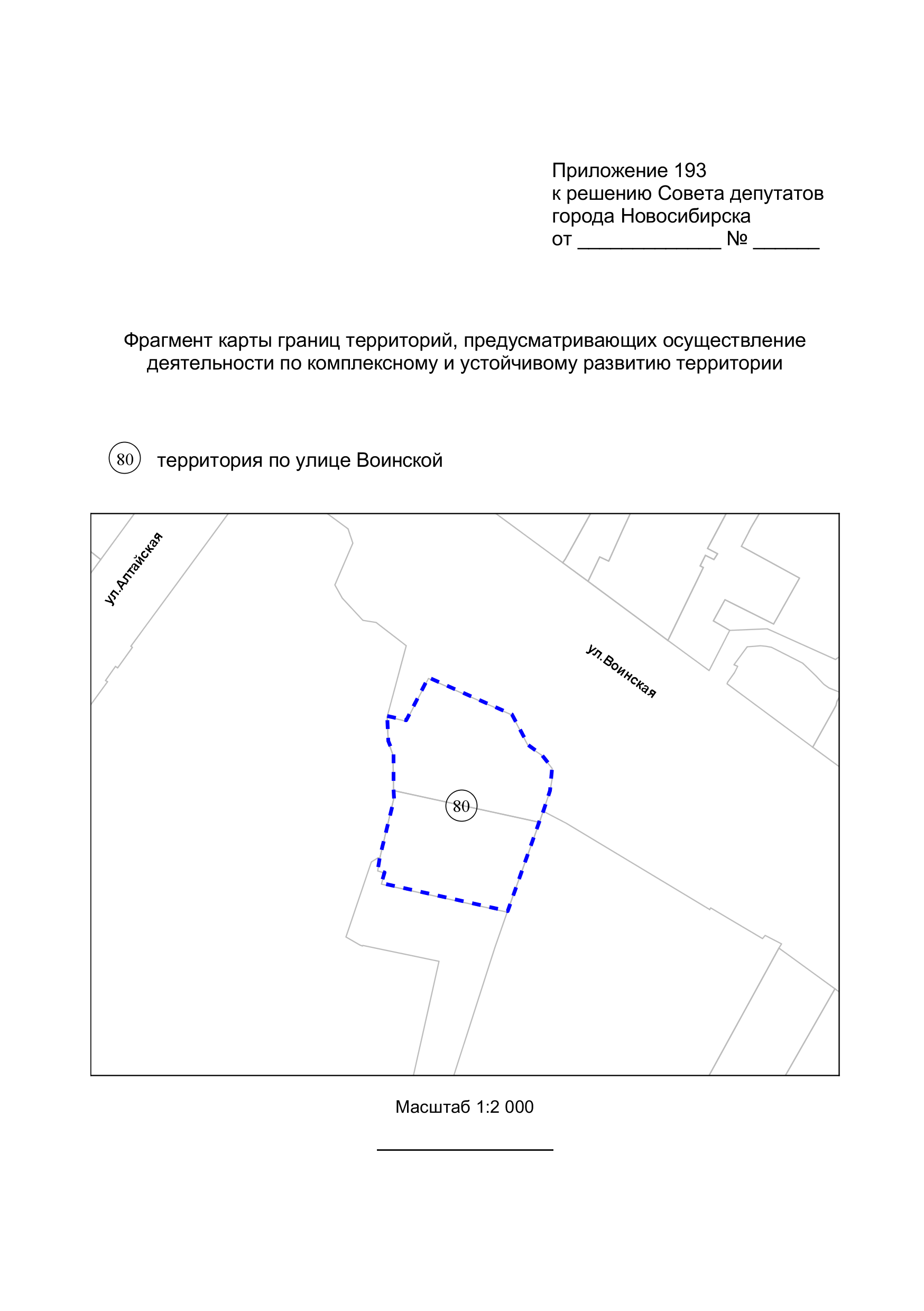 Масштаб  1 : 2 000
Приложение 194
к решению Совета депутатов
города Новосибирска
от 24.04.2019 № 776
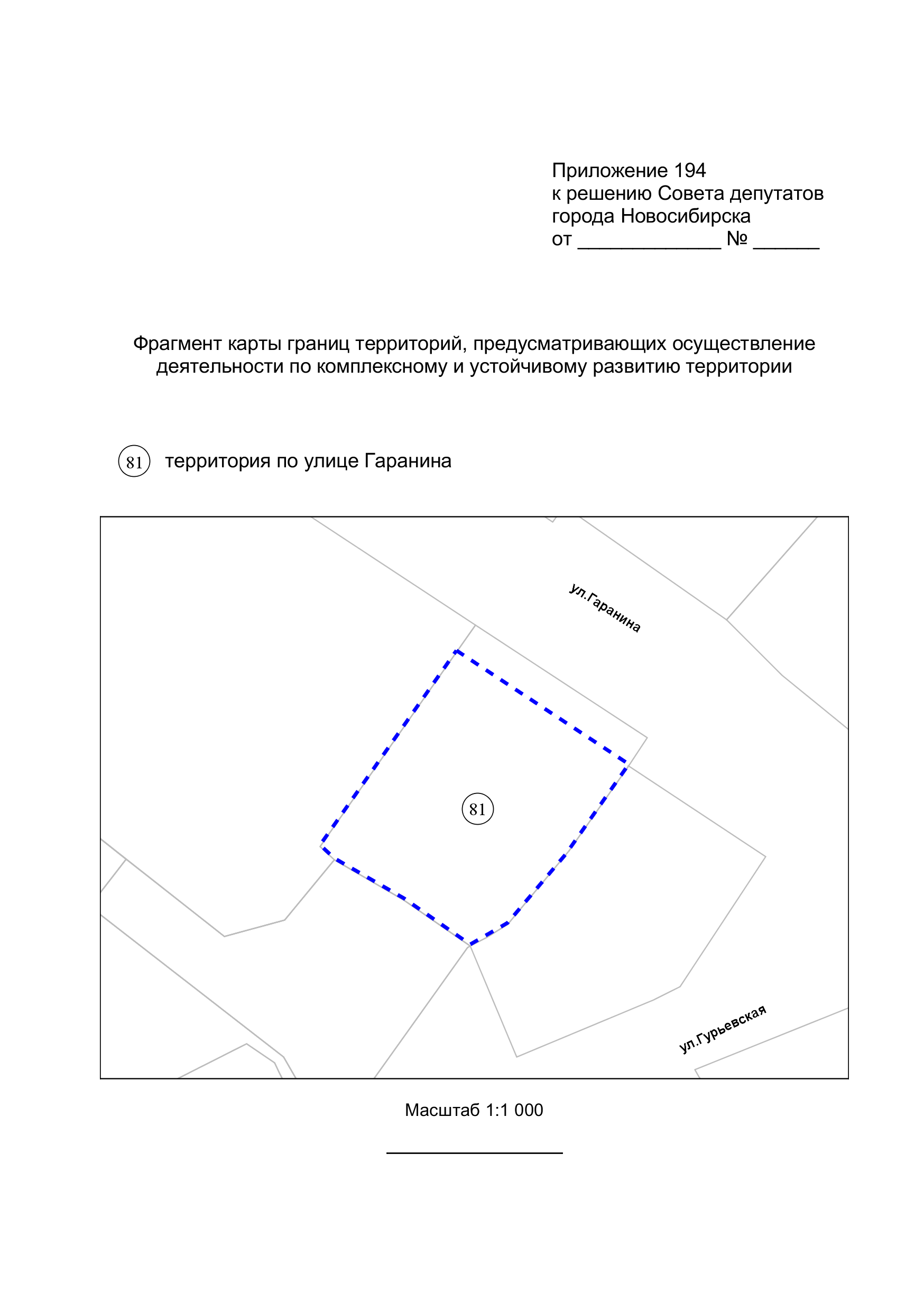 Масштаб  1 : 1 000
Приложение 195
к решению Совета депутатов
города Новосибирска
от 24.04.2019 № 776
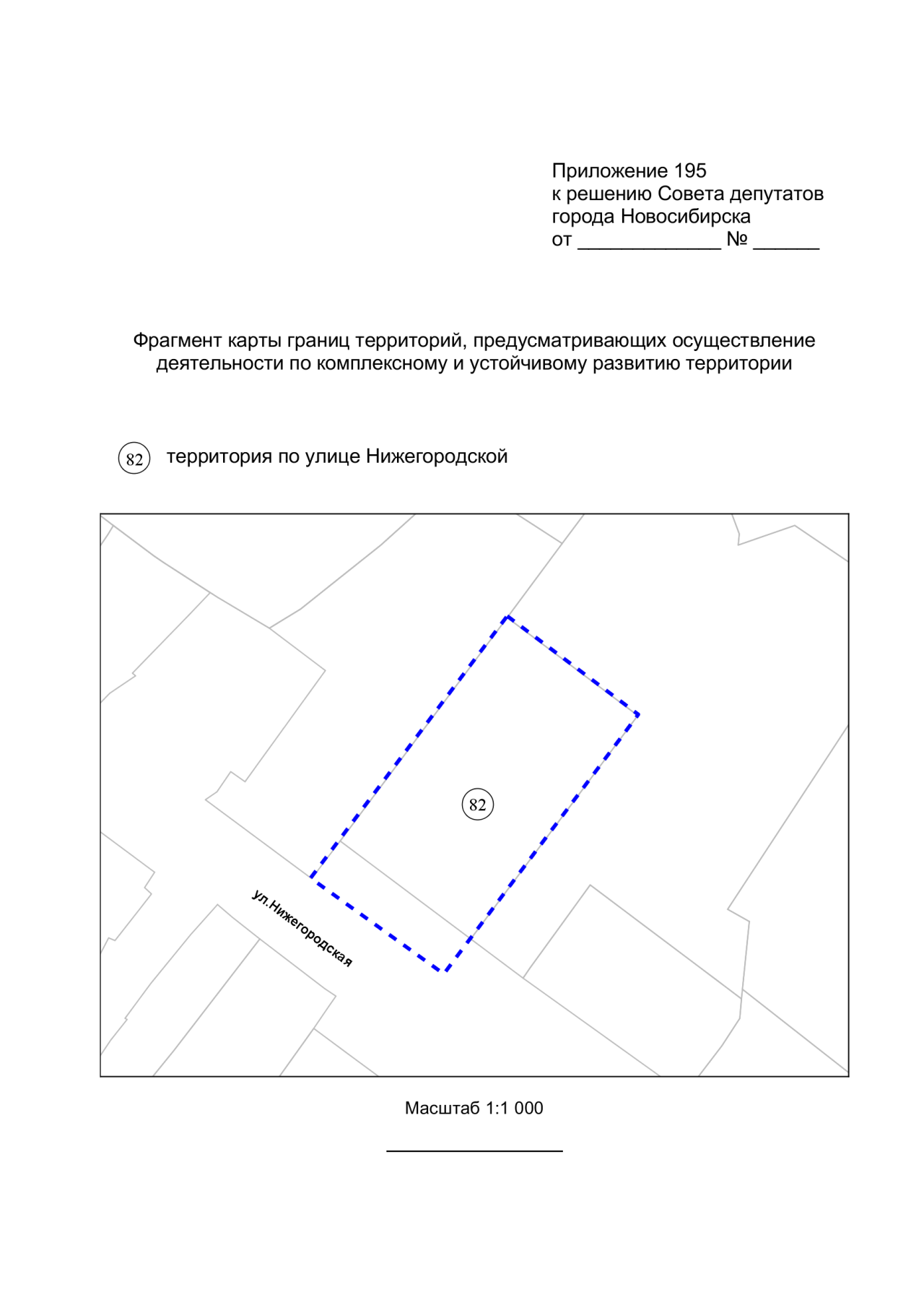 Масштаб  1 : 1 000
Приложение 196
к решению Совета депутатов
города Новосибирска
от 24.04.2019 № 776
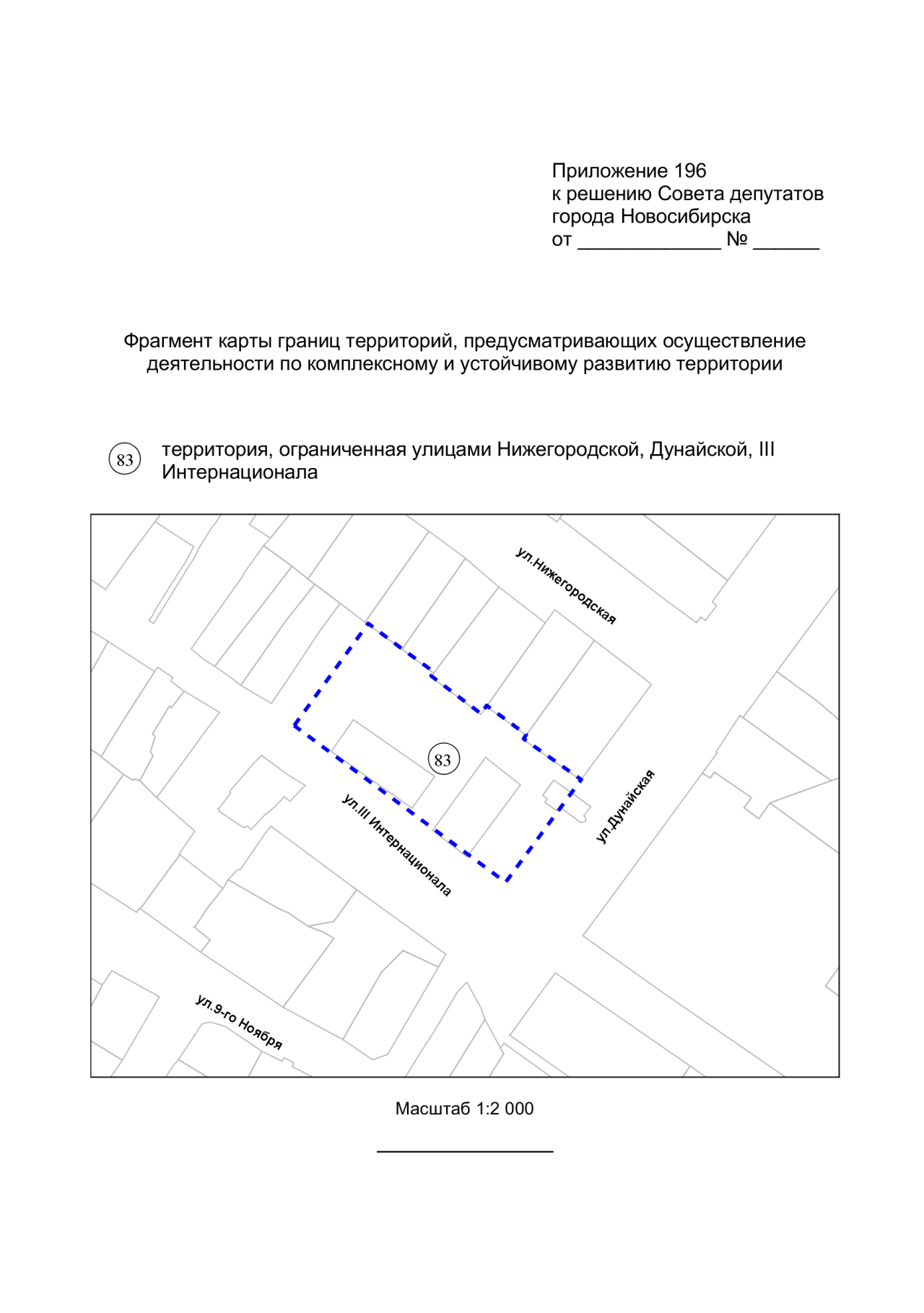 Масштаб  1 : 2 000
Приложение 197
к решению Совета депутатов
города Новосибирска
от 24.04.2019 № 776
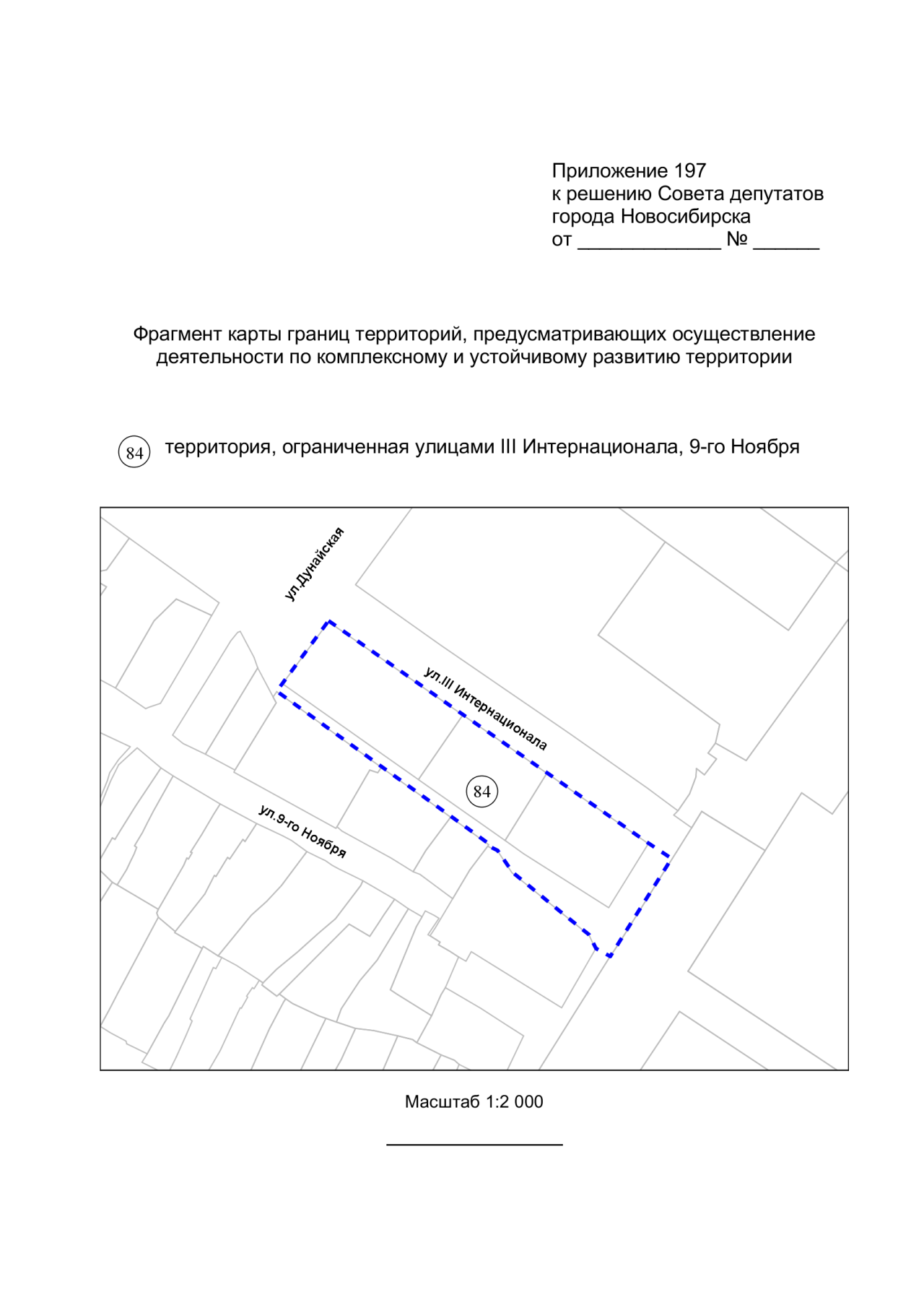 Масштаб  1 : 2 000
Приложение 198
к решению Совета депутатов
города Новосибирска
от 24.04.2019 № 776
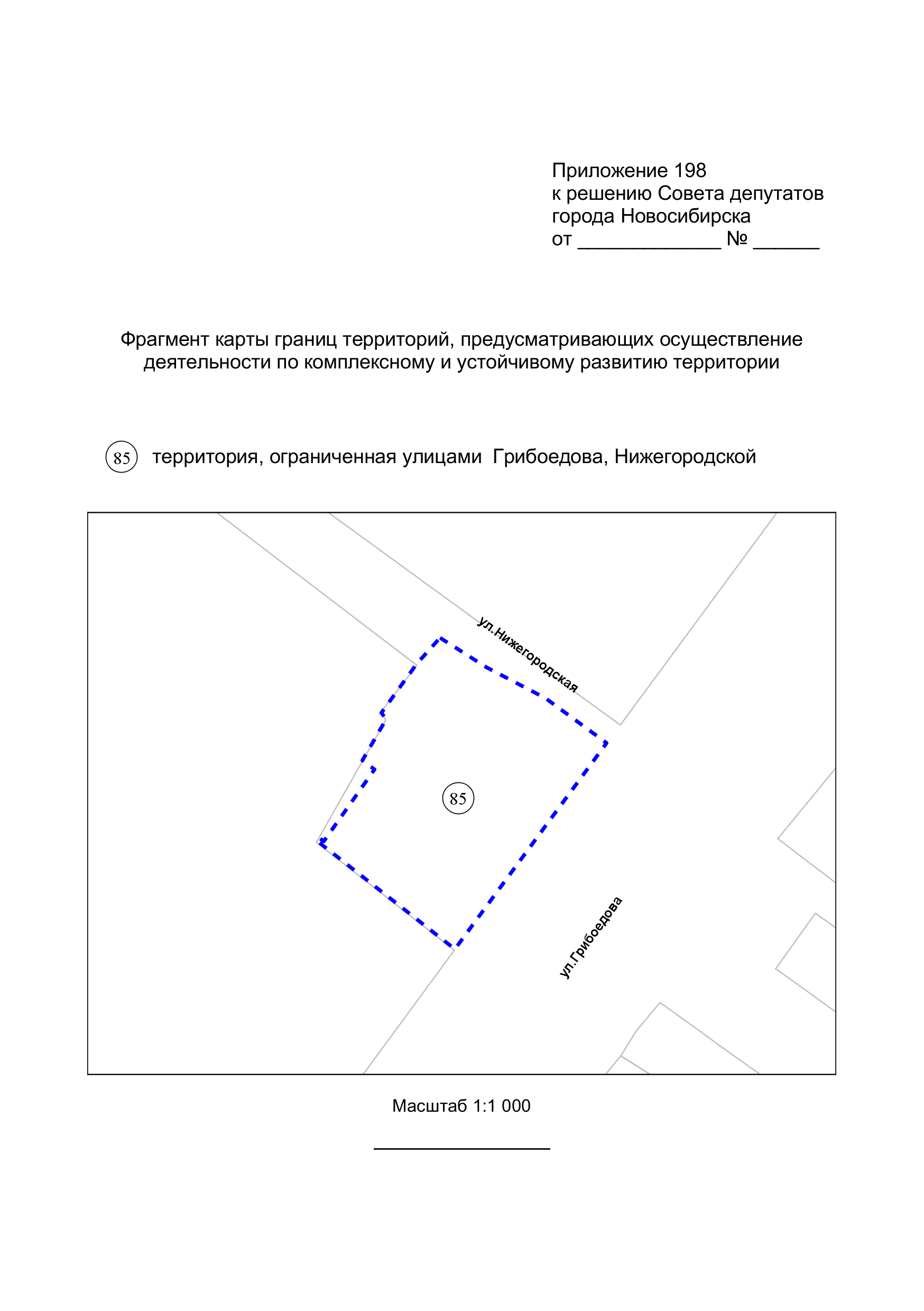 Масштаб  1 : 1 000
Приложение 199
к решению Совета депутатов
города Новосибирска
от 24.04.2019 № 776
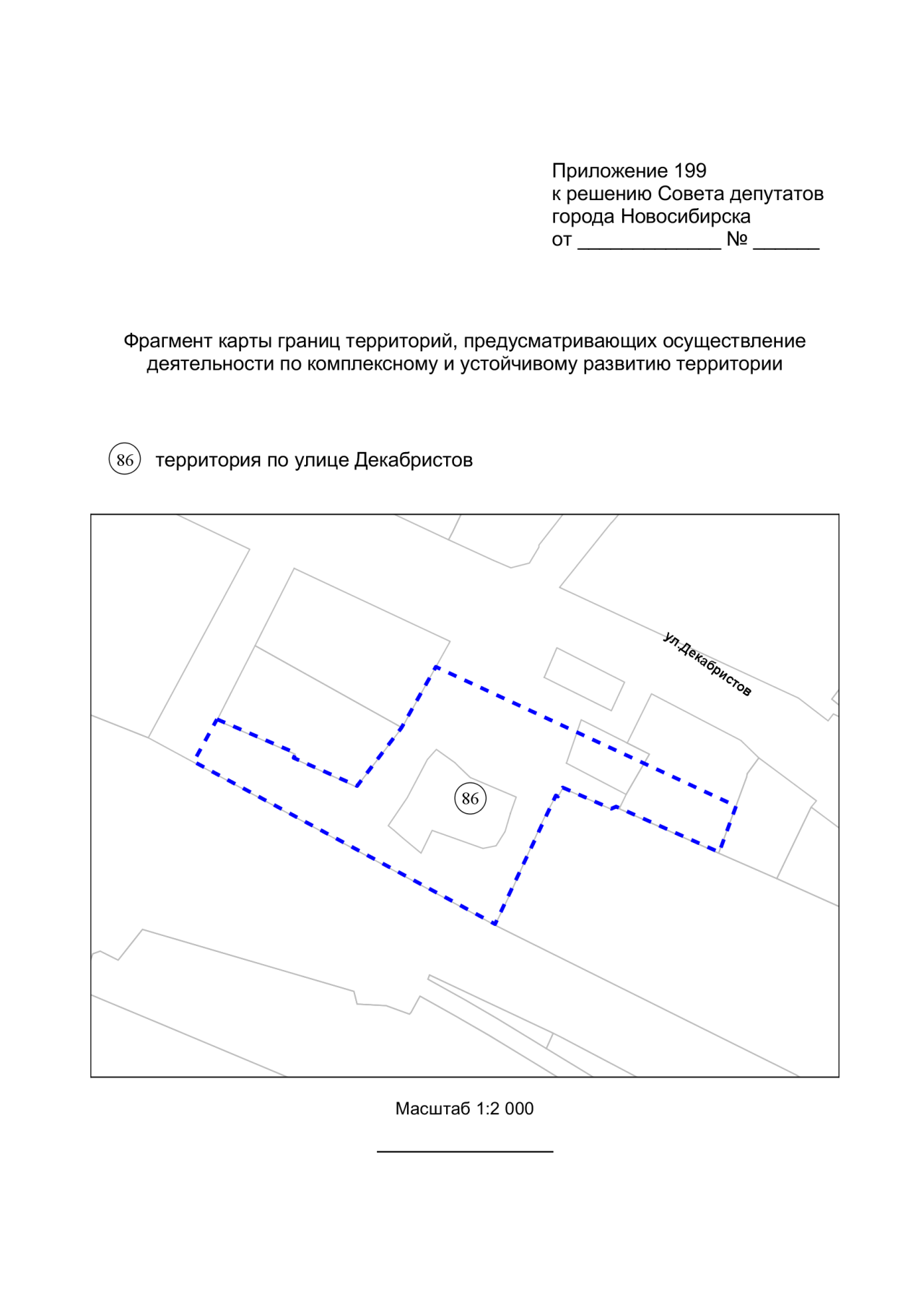 Масштаб  1 : 2 000
Приложение 200
к решению Совета депутатов
города Новосибирска
от 24.04.2019 № 776
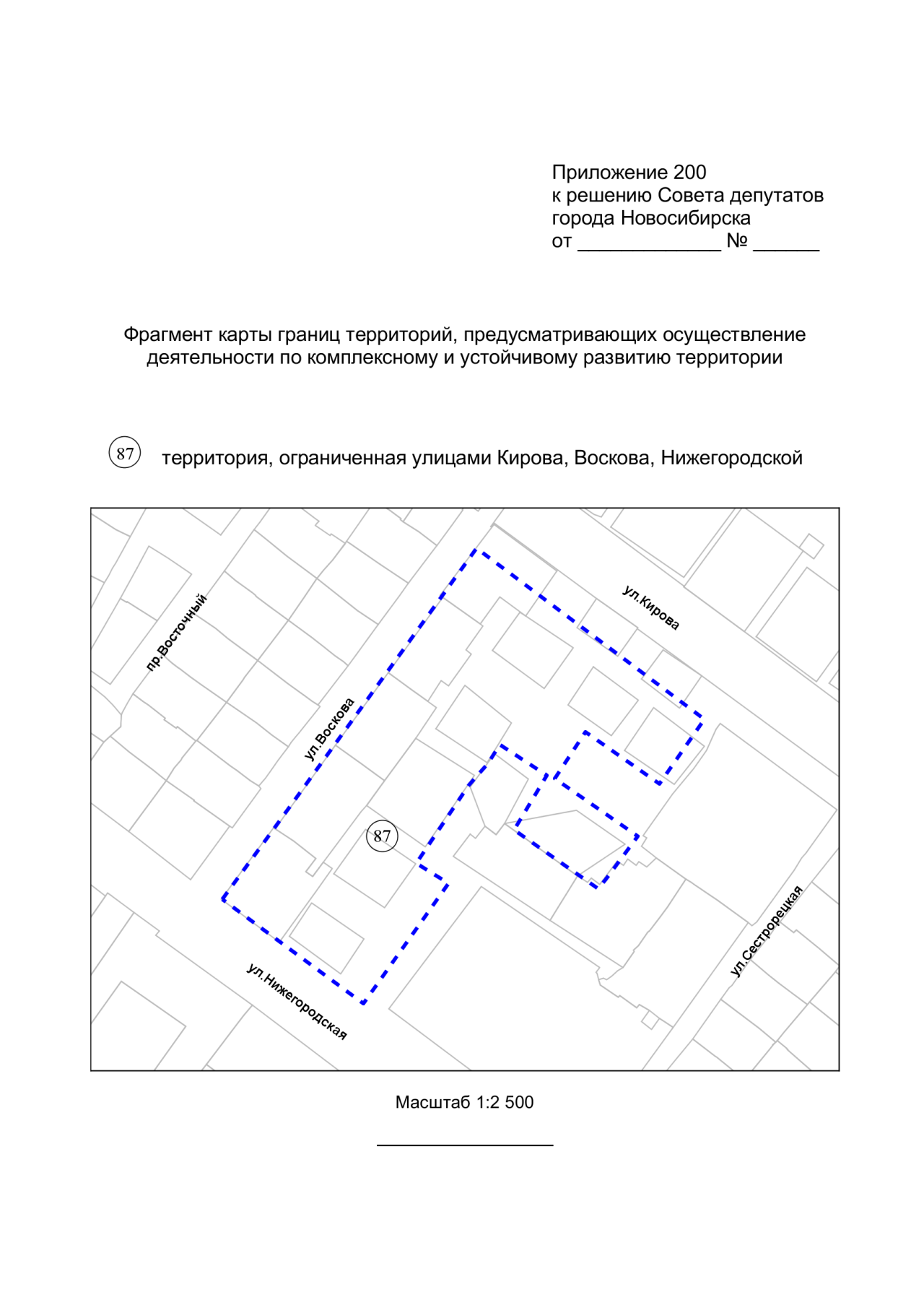 Масштаб  1 : 2 500
Приложение 201
к решению Совета депутатов
города Новосибирска
от 24.04.2019 № 776
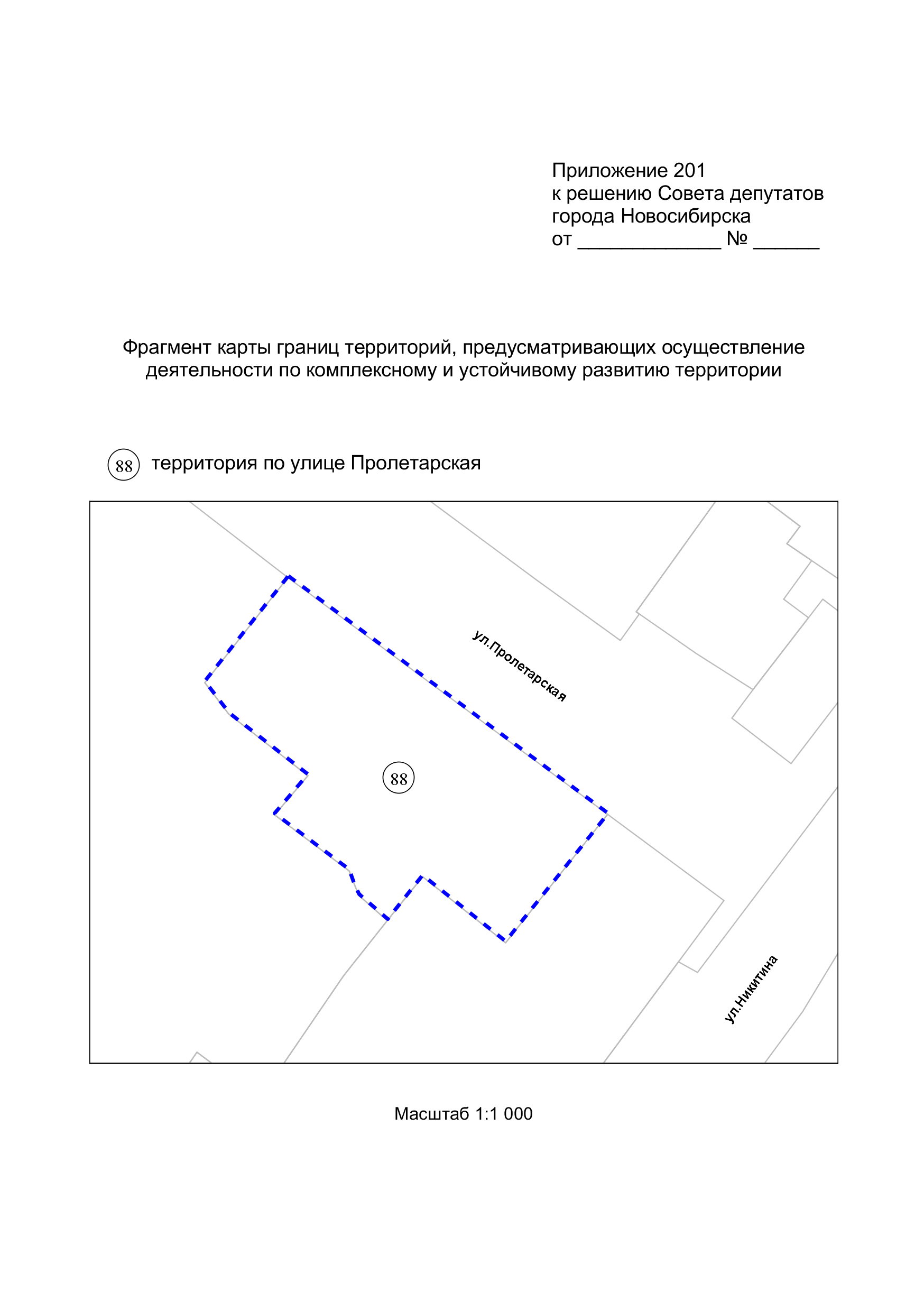 Масштаб  1 : 1 000
Приложение 202
к решению Совета депутатов
города Новосибирска
от 24.04.2019 № 776
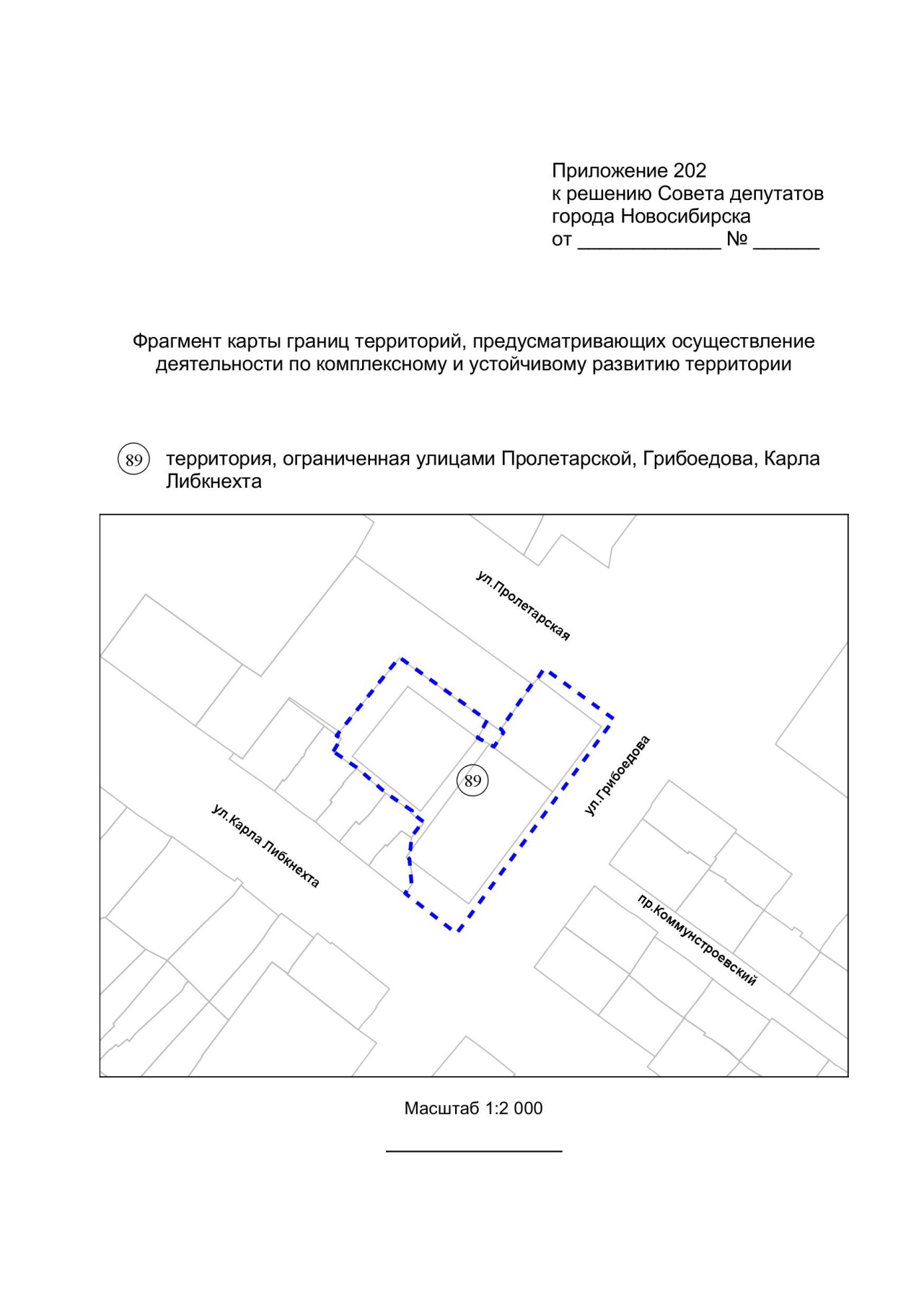 Масштаб  1 : 2 000
Приложение 203
к решению Совета депутатов
города Новосибирска
от 24.04.2019 № 776
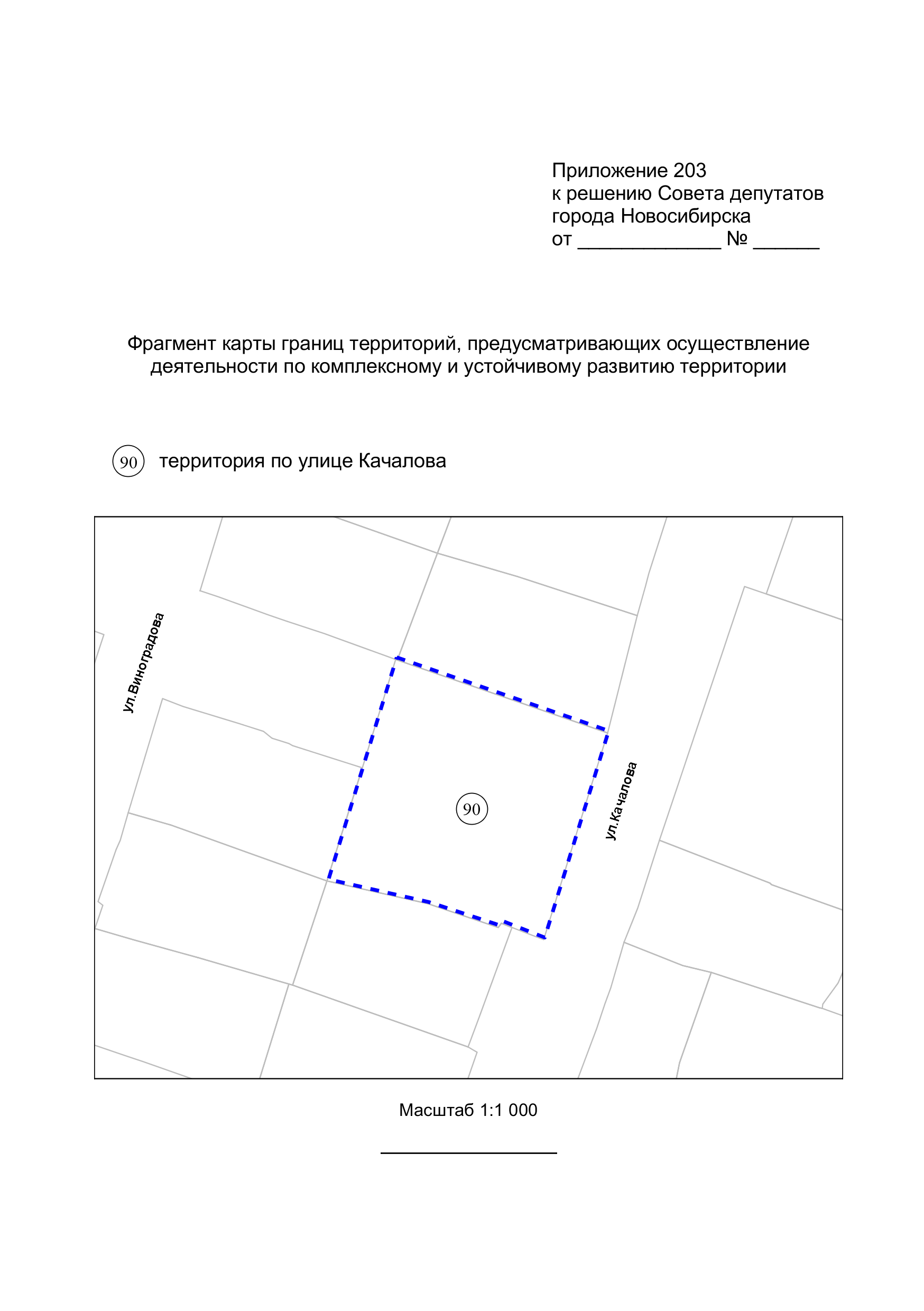 Масштаб  1 : 1 000
Приложение 204
к решению Совета депутатов
города Новосибирска
от 24.04.2019 № 776
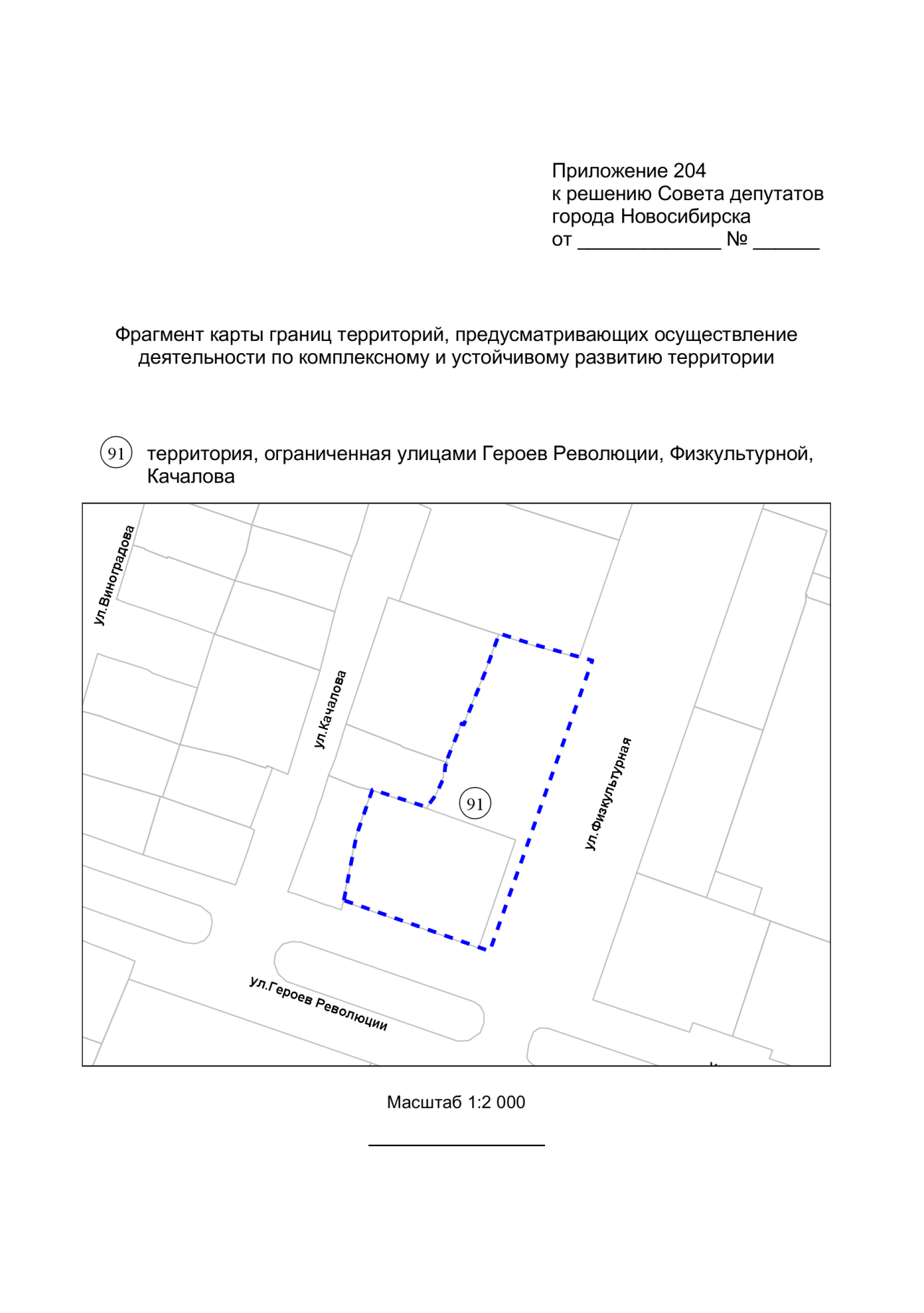 Масштаб  1 : 2 000
Приложение 205
к решению Совета депутатов
города Новосибирска
от 24.04.2019 № 776
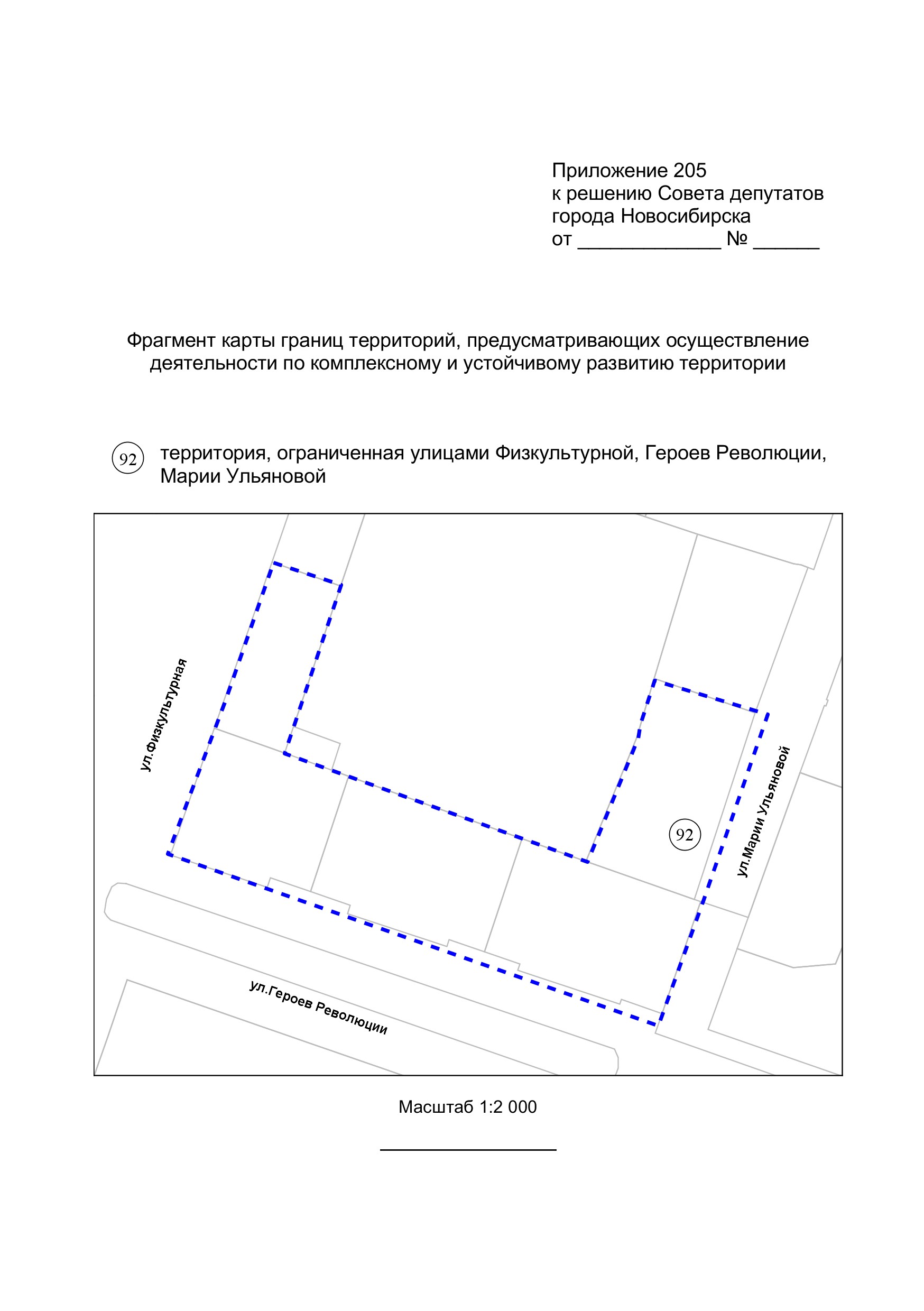 Масштаб  1 : 2 000
Приложение 206
к решению Совета депутатов
города Новосибирска
от 24.04.2019 № 776
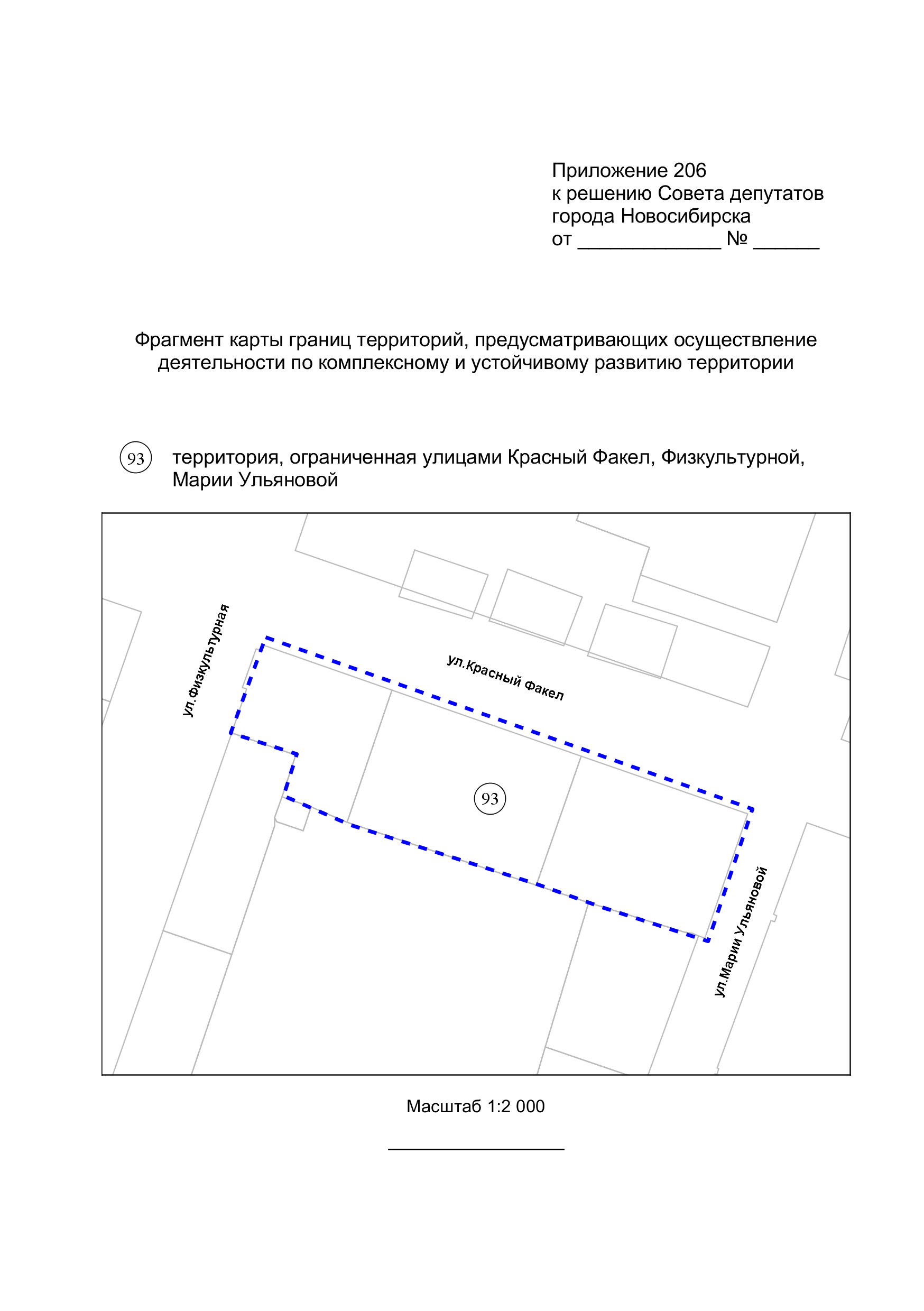 Масштаб  1 : 2 000
Приложение 207
к решению Совета депутатов
города Новосибирска
от 24.04.2019 № 776
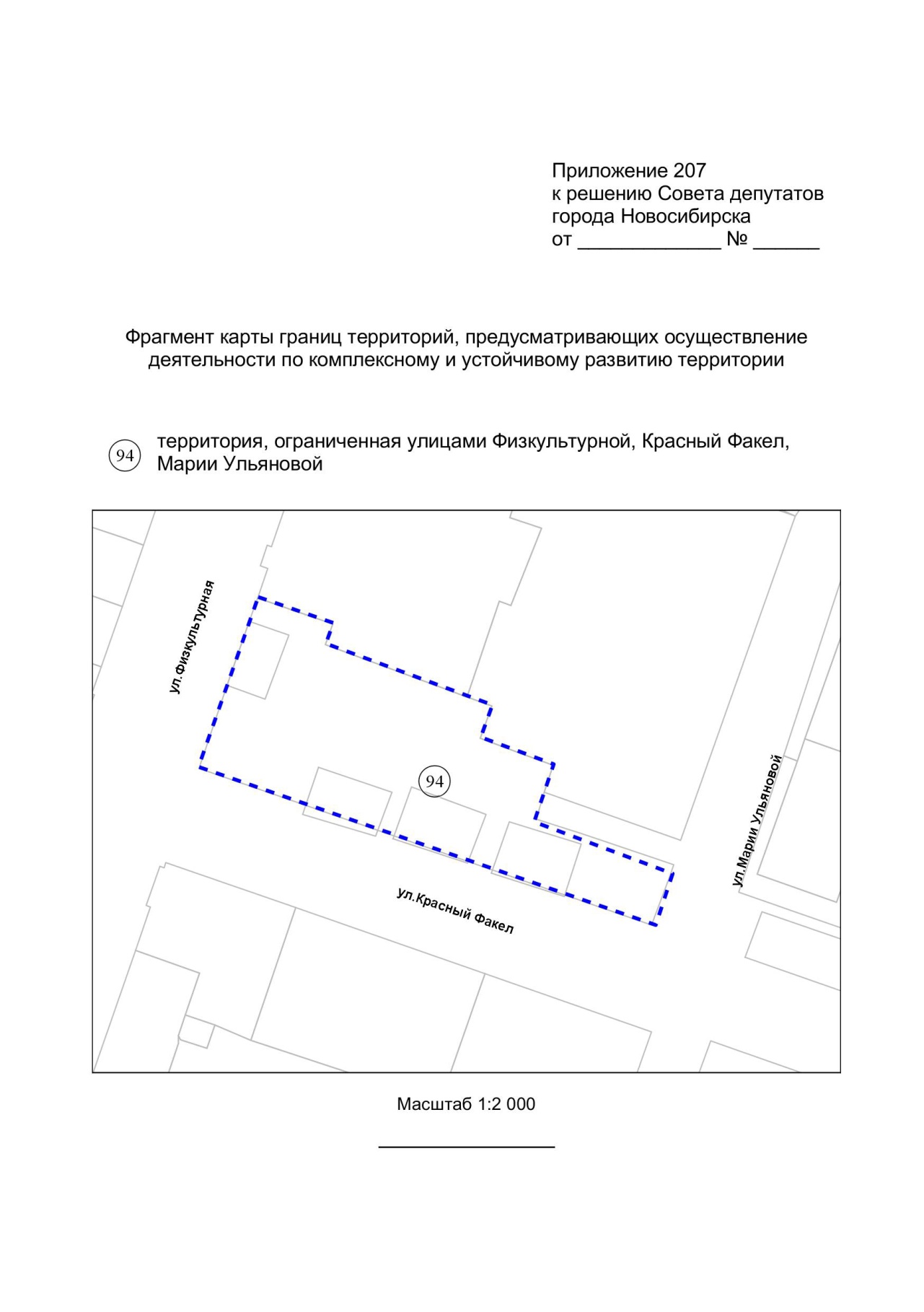 Масштаб  1 : 2 000
Приложение 208
к решению Совета депутатов
города Новосибирска
от 24.04.2019 № 776
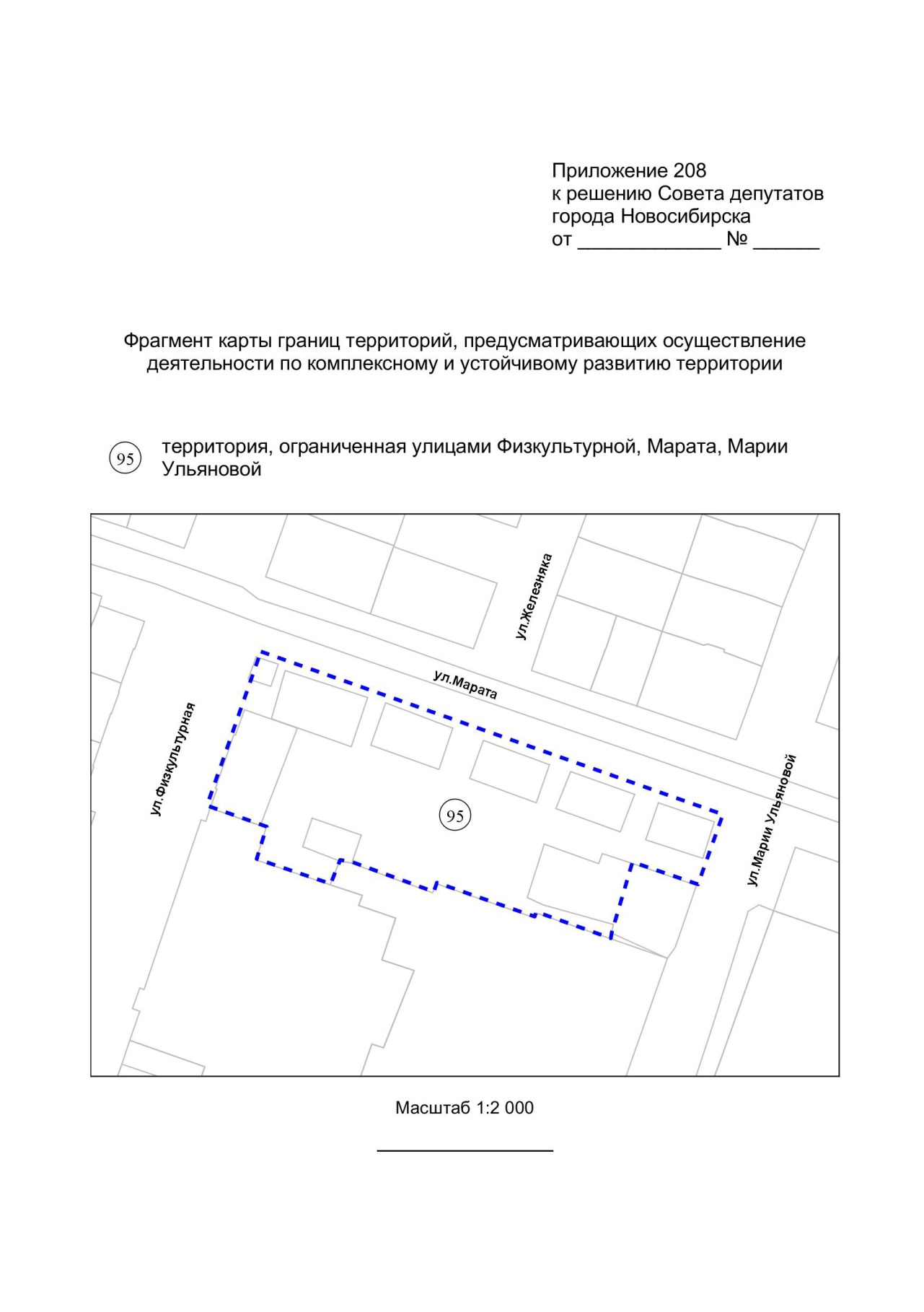 Масштаб  1 : 2 000
Приложение 209
к решению Совета депутатов
города Новосибирска
от 24.04.2019 № 776
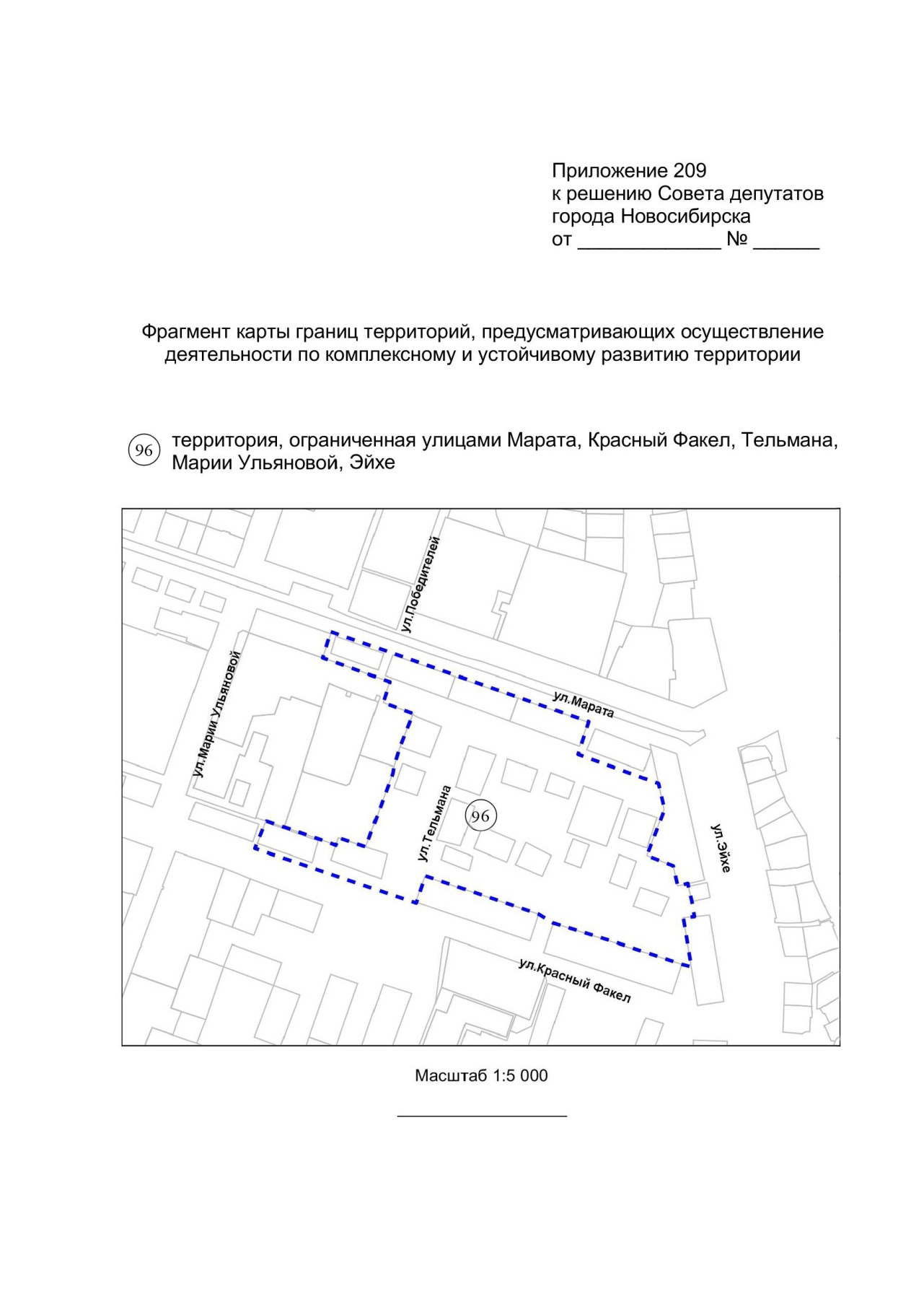 Масштаб  1 : 5 000
Приложение 210
к решению Совета депутатов
города Новосибирска
от 24.04.2019 № 776
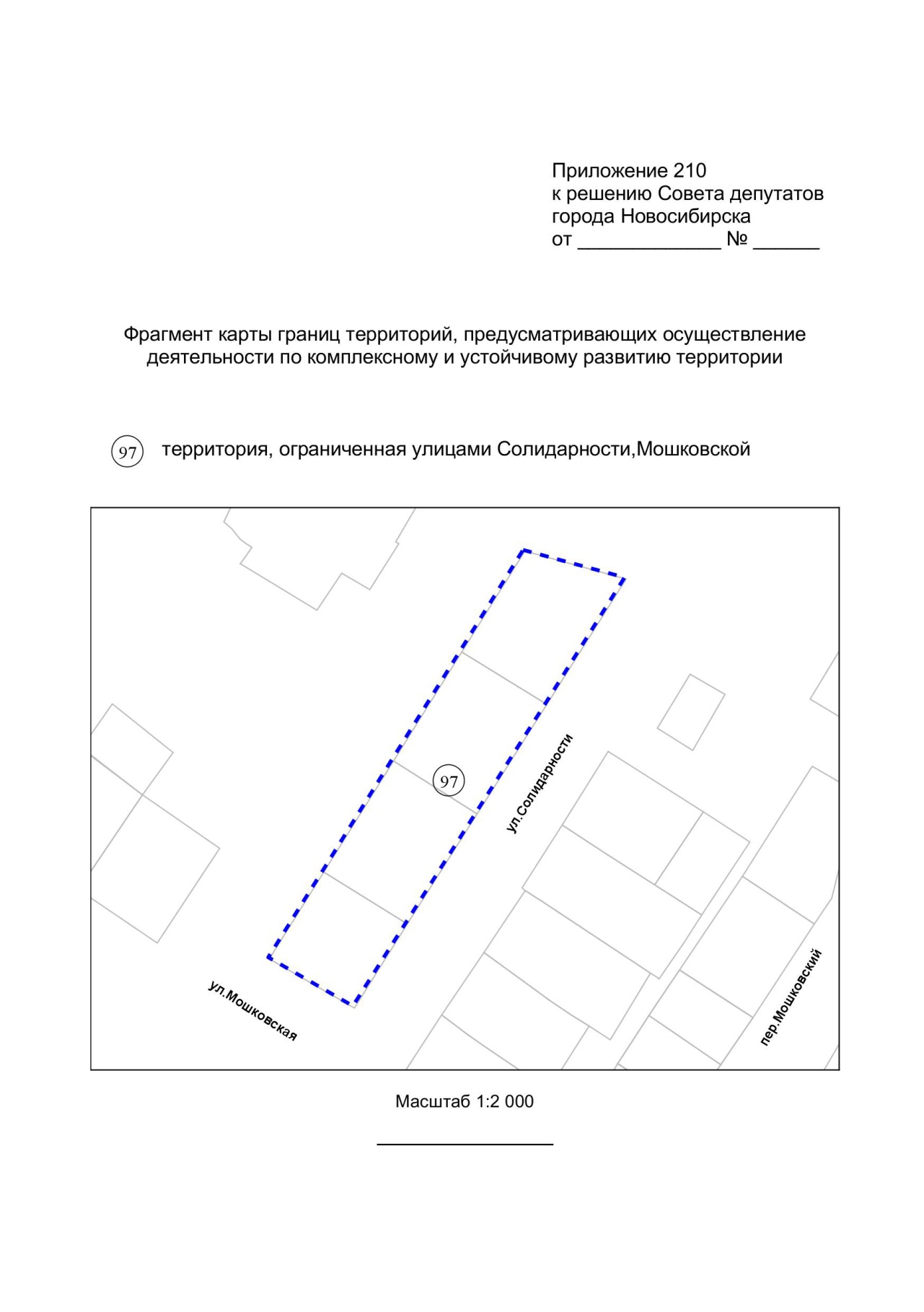 Масштаб  1 : 2 000
Приложение 211
к решению Совета депутатов
города Новосибирска
от 24.04.2019 № 776
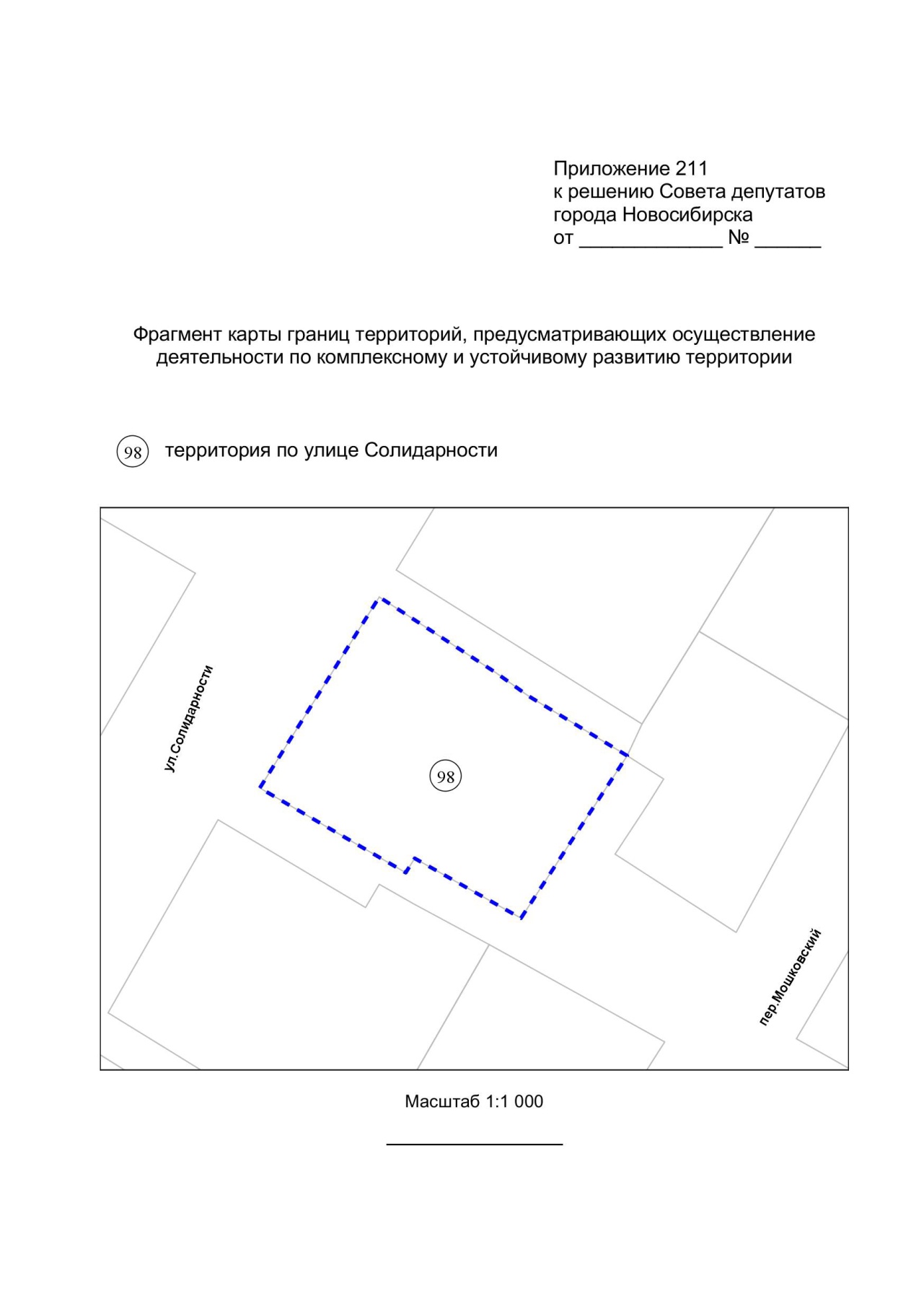 Масштаб  1 : 1 000
Приложение 212
к решению Совета депутатов
города Новосибирска
от 24.04.2019 № 776
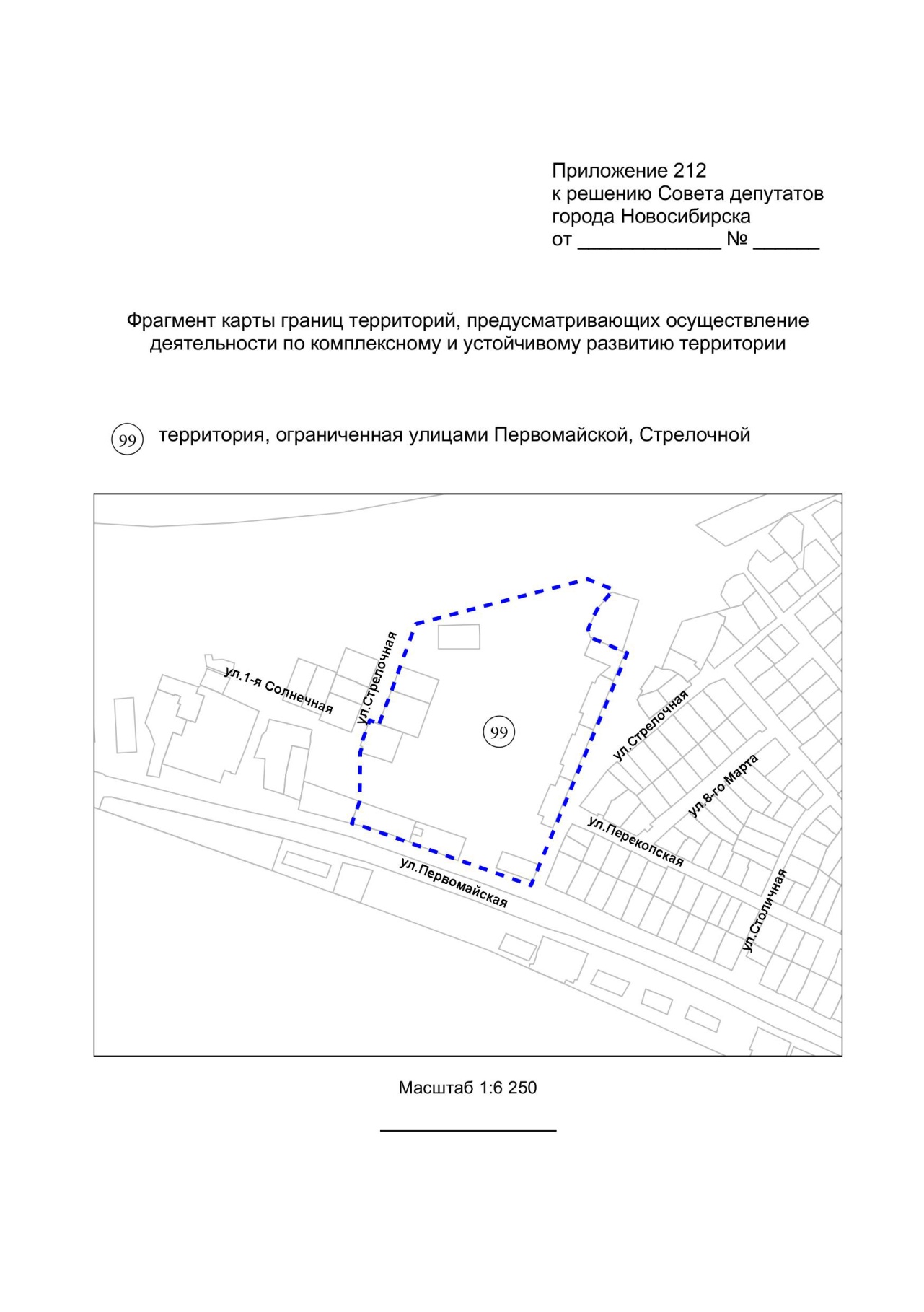 Масштаб  1 : 6 250
Приложение 213
к решению Совета депутатов
города Новосибирска
от 24.04.2019 № 776
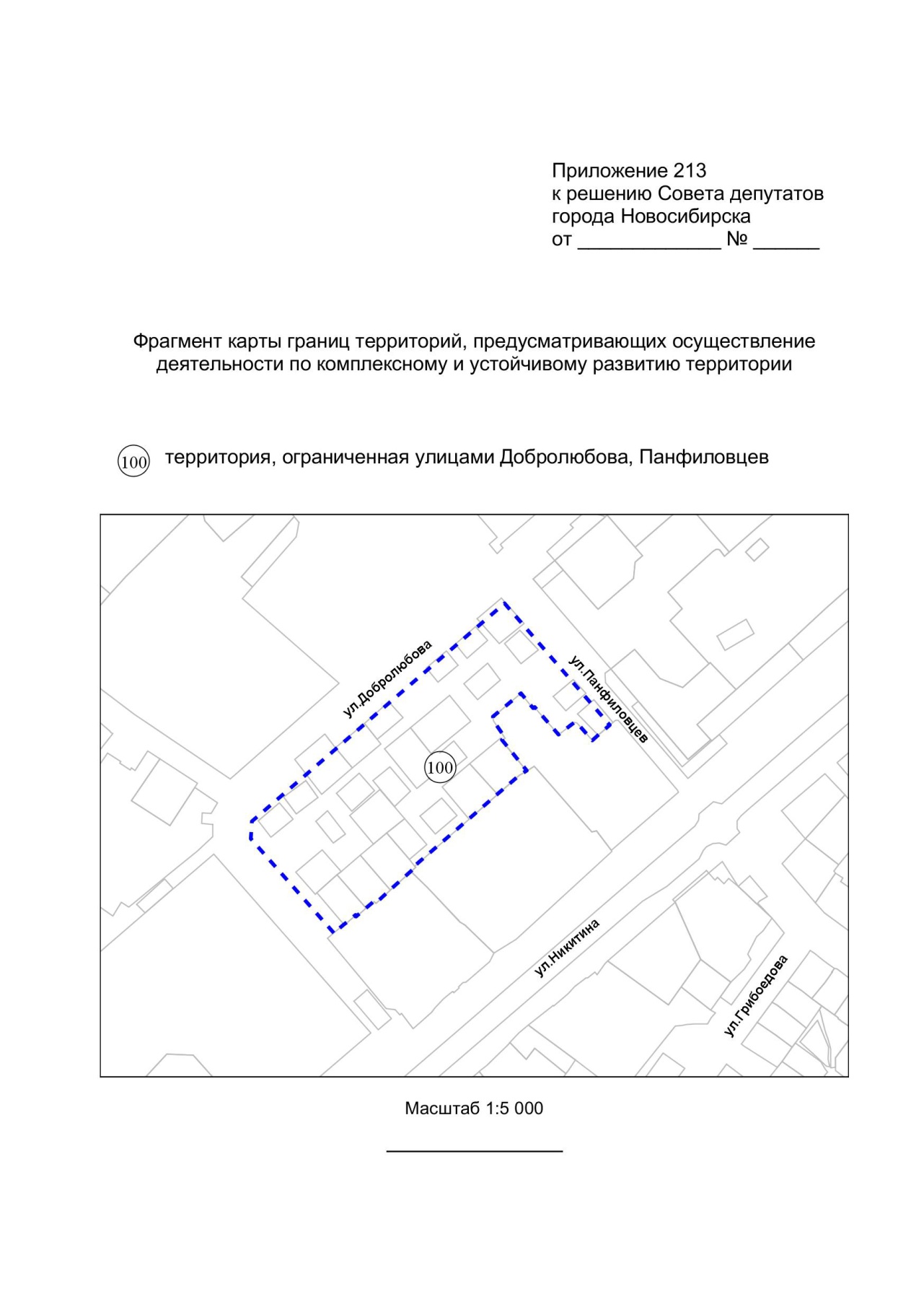 Масштаб  1 : 5 000
Приложение 214
к решению Совета депутатов
города Новосибирска
от 24.04.2019 № 776
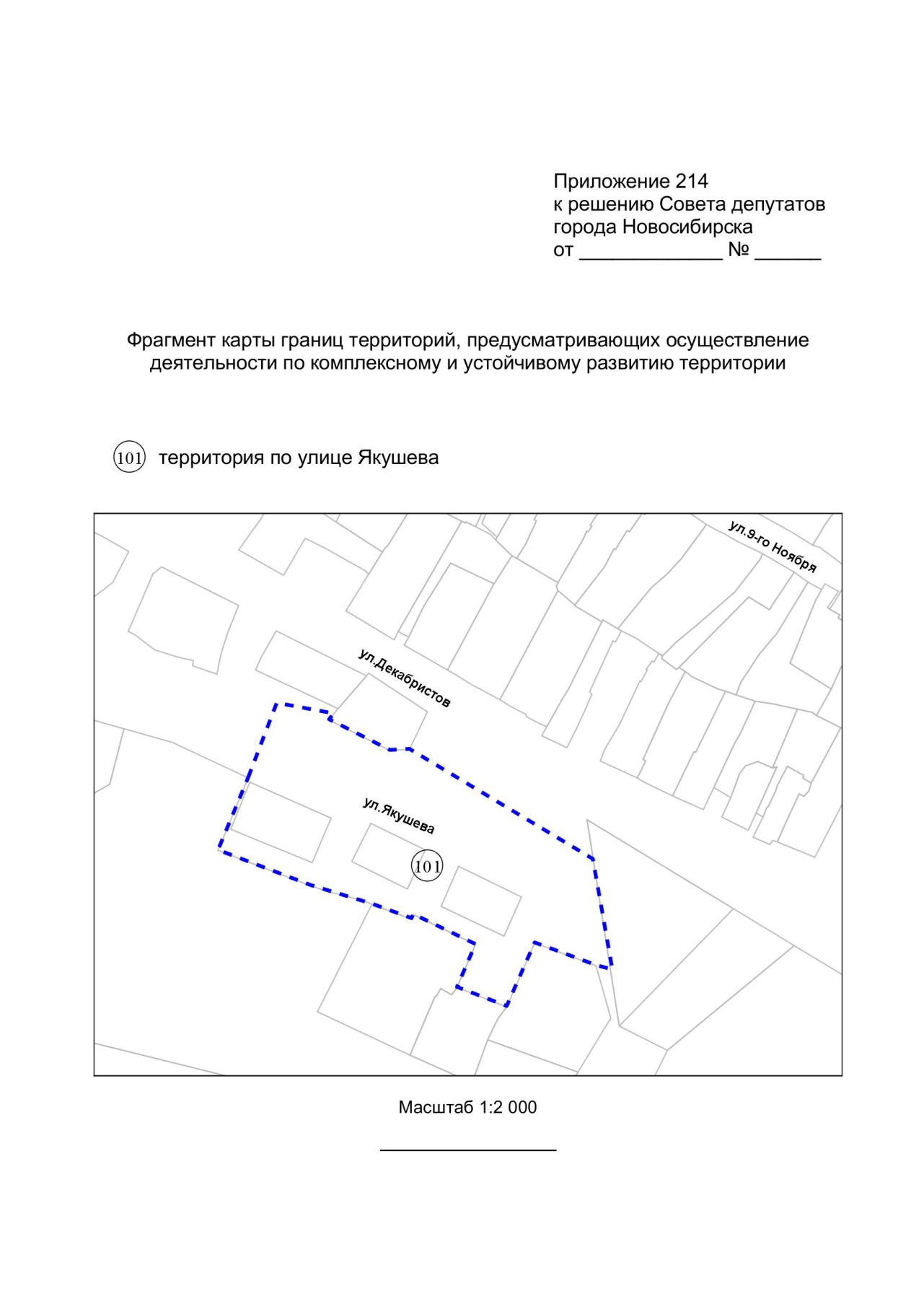 Масштаб  1 : 2 000
Приложение 215
к решению Совета депутатов
города Новосибирска
от 24.04.2019 № 776
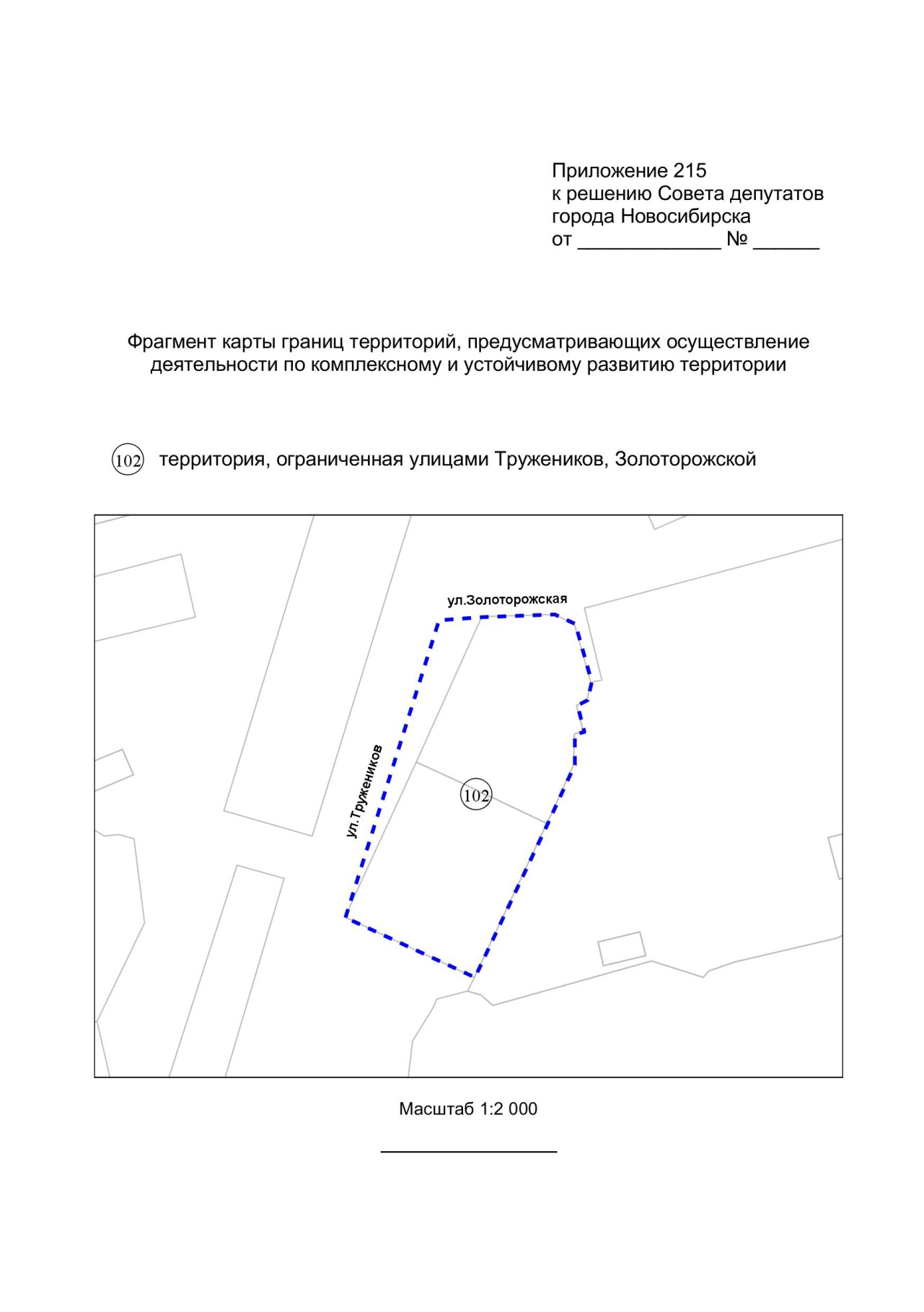 Масштаб  1 : 2 000
Приложение 216
к решению Совета депутатов
города Новосибирска
от 24.04.2019 № 776
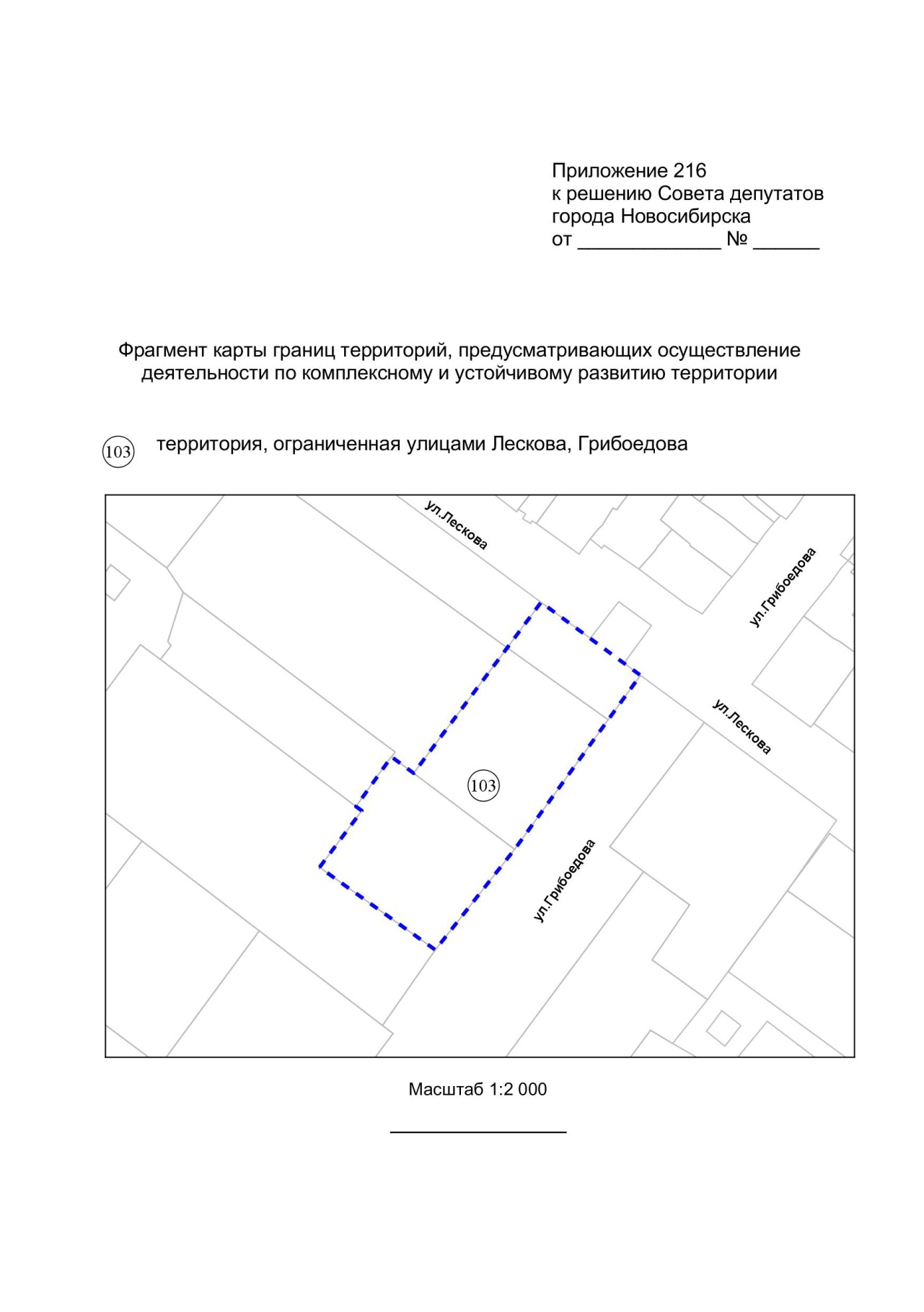 Масштаб  1 : 2 000